Environmental Sustainability Practices During Construction and Maintenance Activities of the Trans Alaska Pipeline System: Fish, Wildlife, and Vegetation
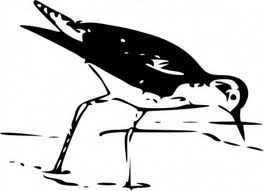 Ken Wilson
Natural Resources Program Manager
Alyeska Pipeline Service Company
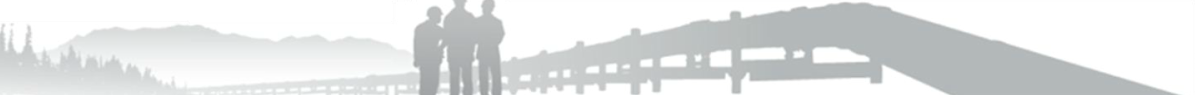 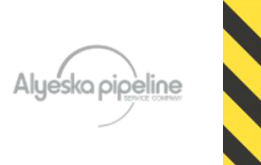 Building towards a sustainable future
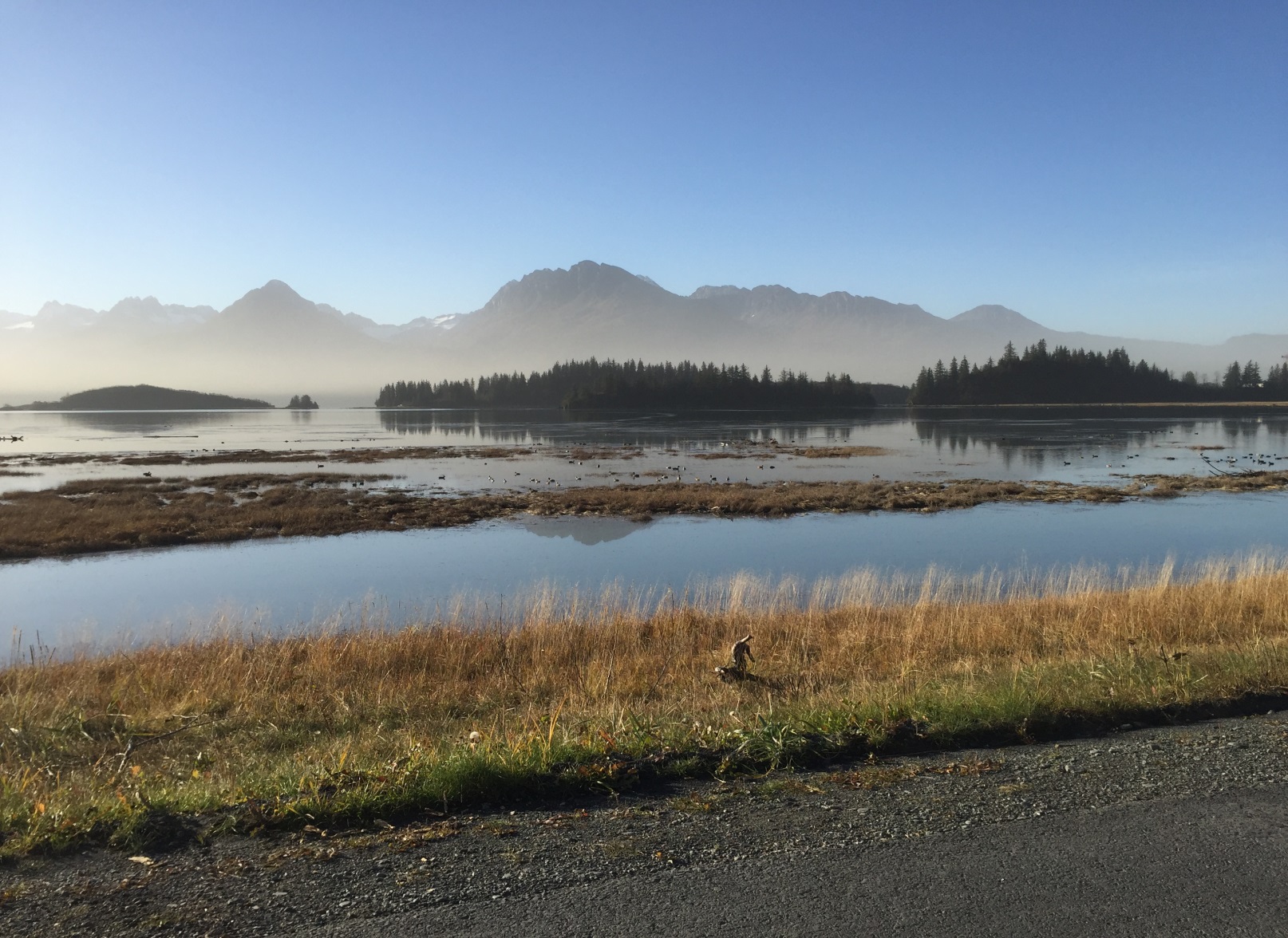 Sustainability is a broad term describing: a desire to carry out activities without depleting resources or having harmful impacts. 

Defined by the Brundtland Commission as “meeting the needs of the present without compromising the ability of future generations to meet their own needs.”
Objective: inspiration
If you care about future generations, than you care about sustainability.
What can you do in your present job role to minimize the ecological footprint of your activities?
The Take Home: Can you do your job and protect what we love about Alaska?
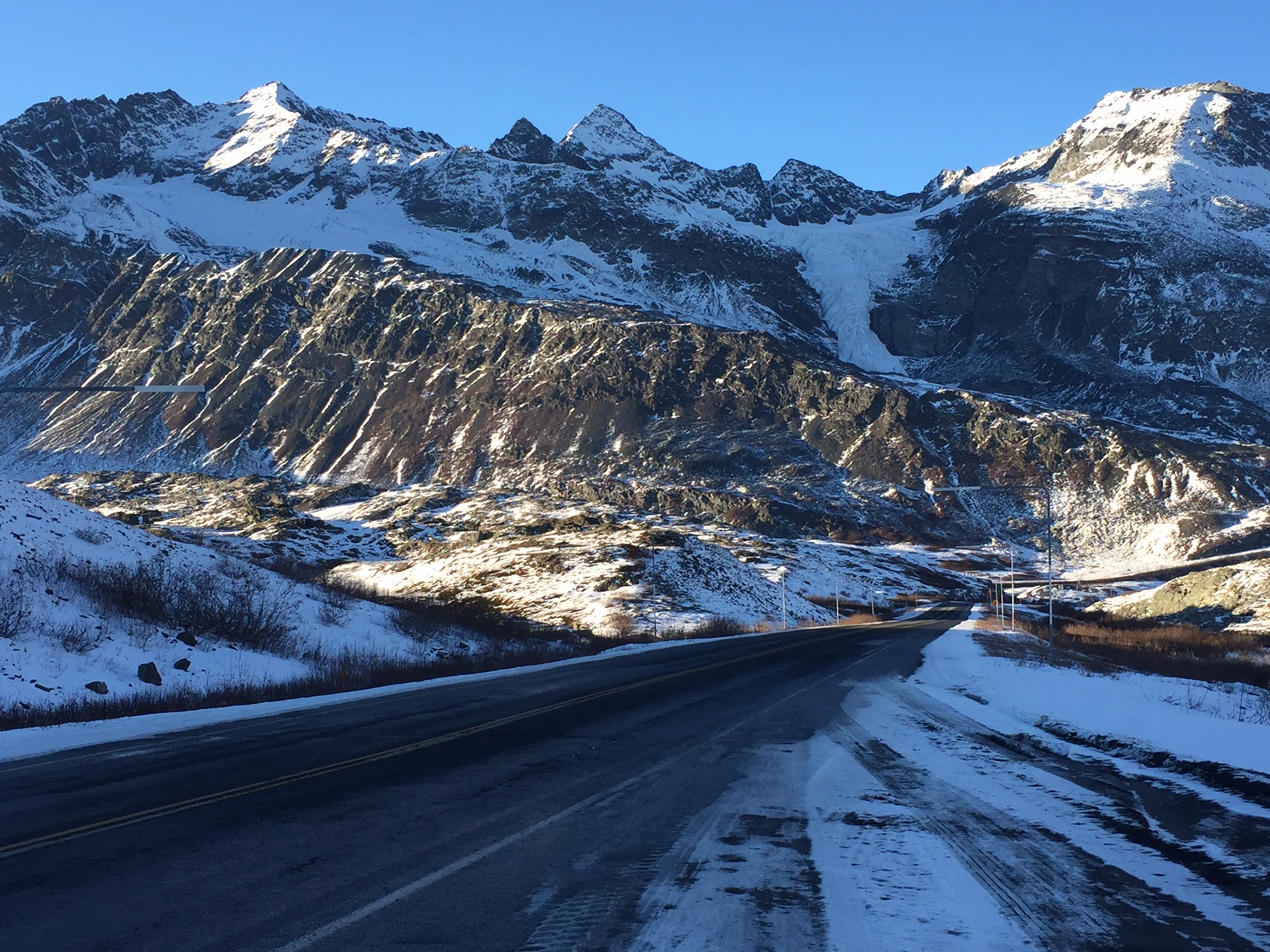 How Do We Ensure there are abundant Fish for Future Generations
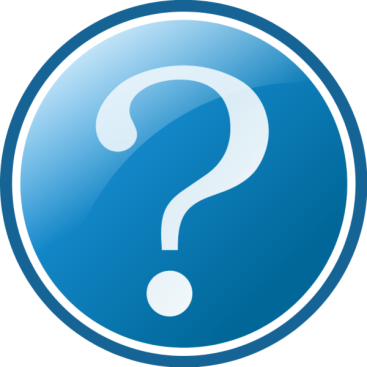 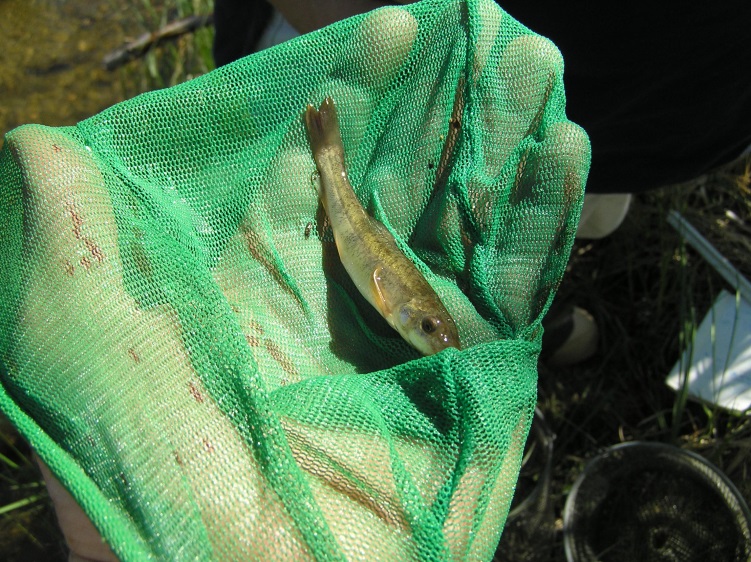 Part 1 of 3
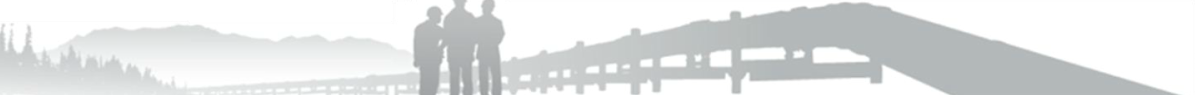 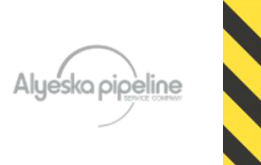 Protecting Fish: Knowing what’s there
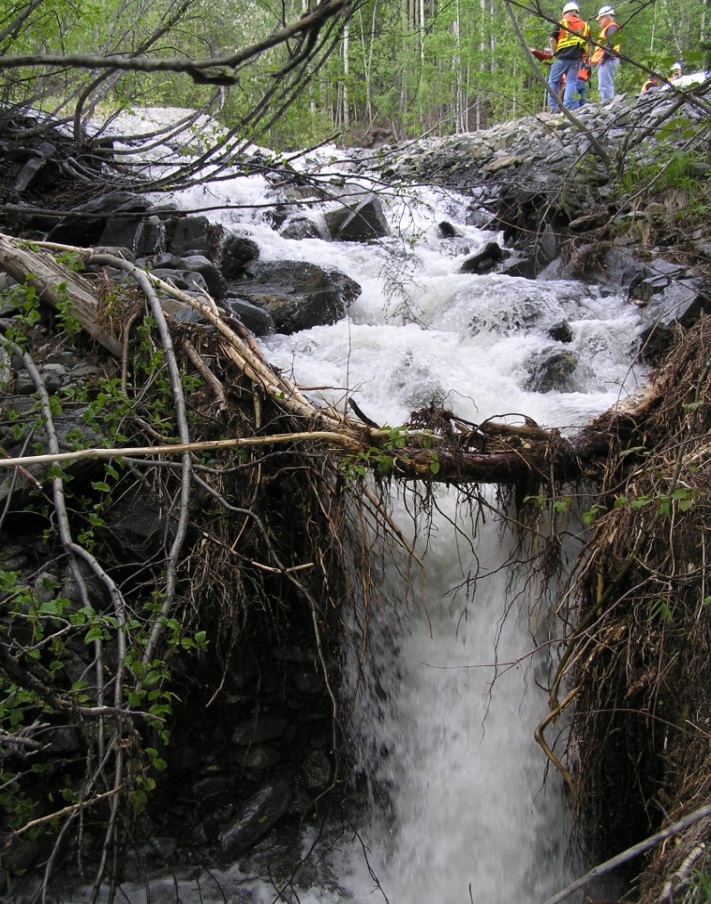 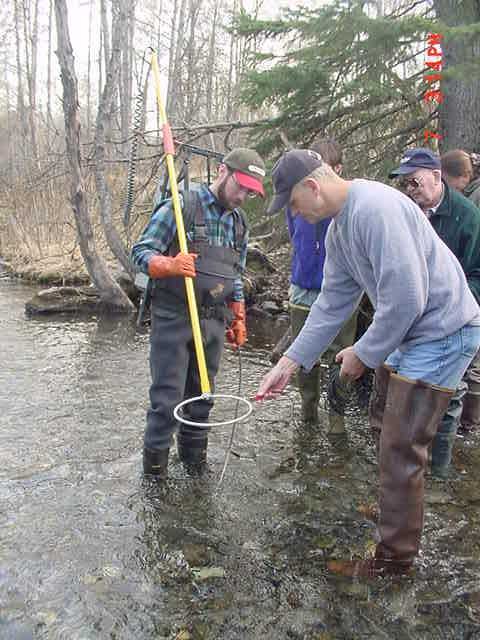 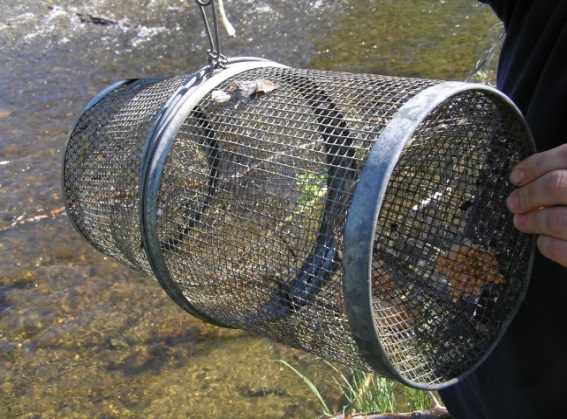 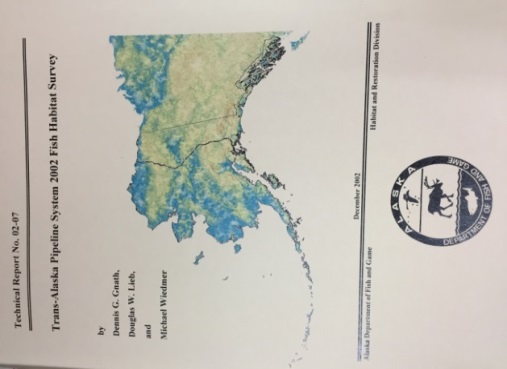 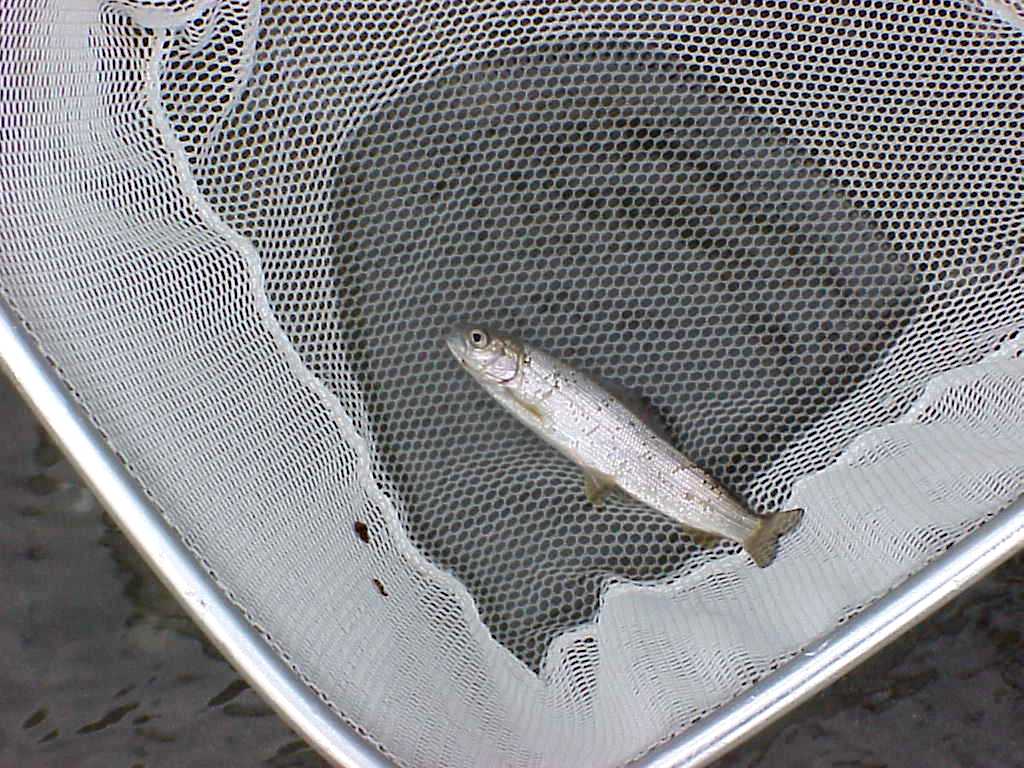 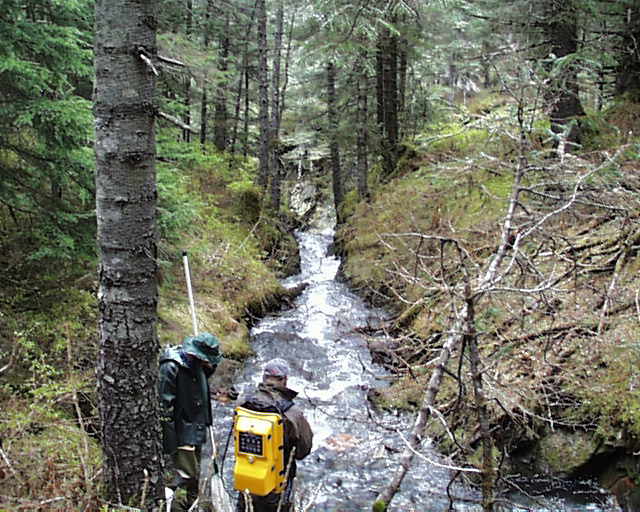 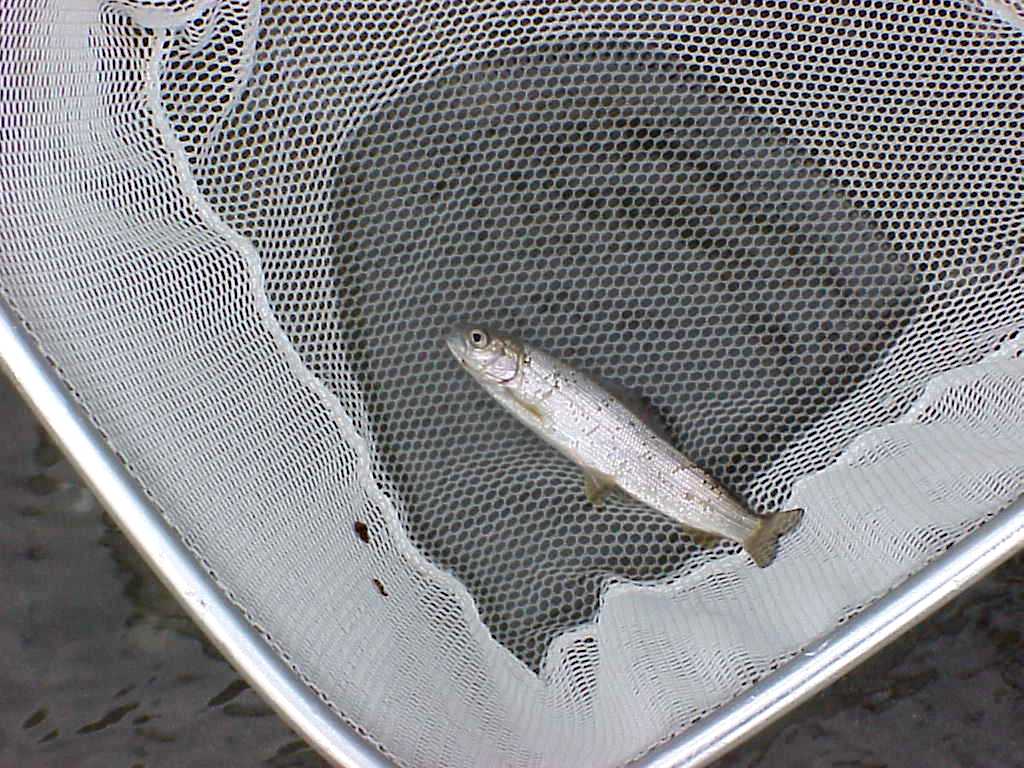 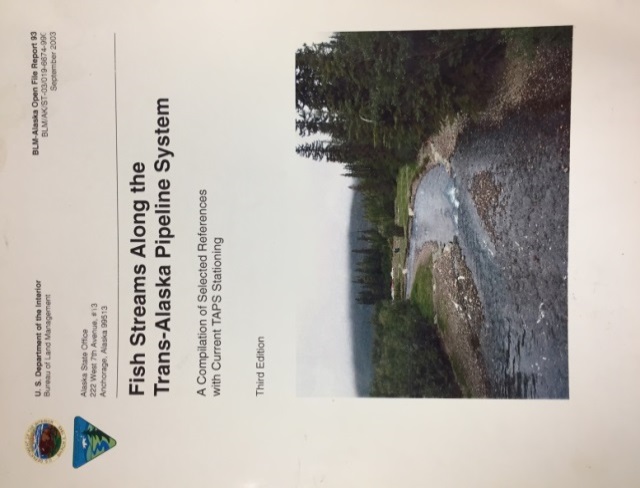 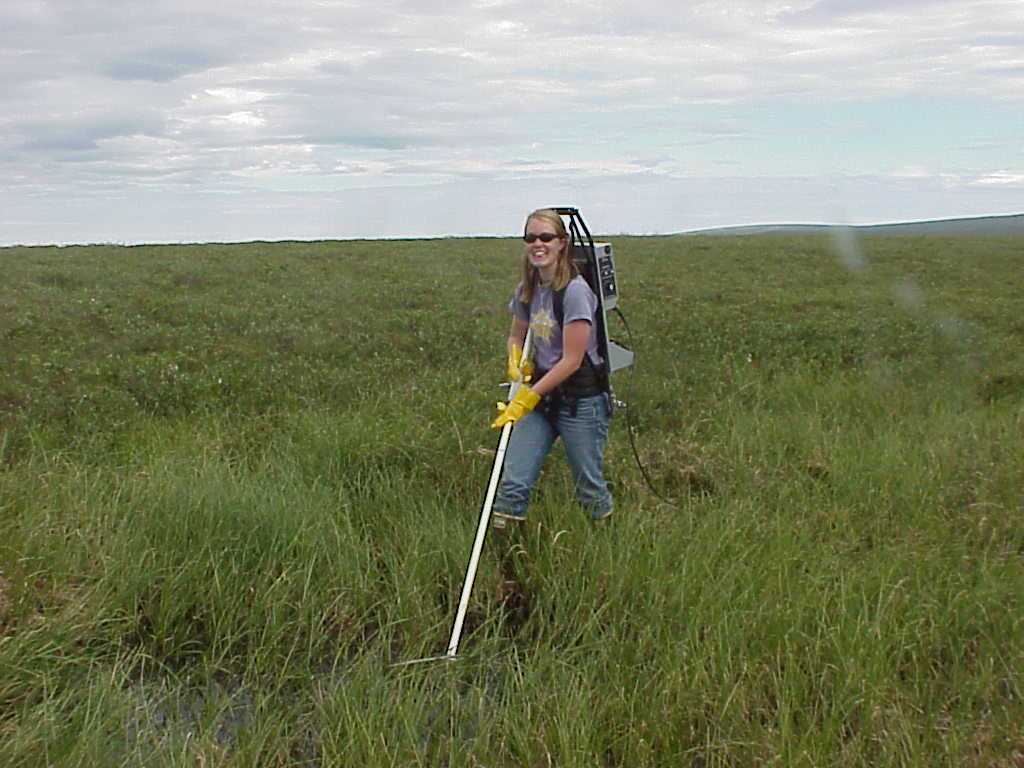 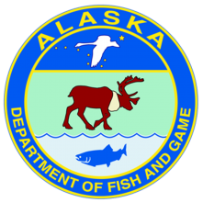 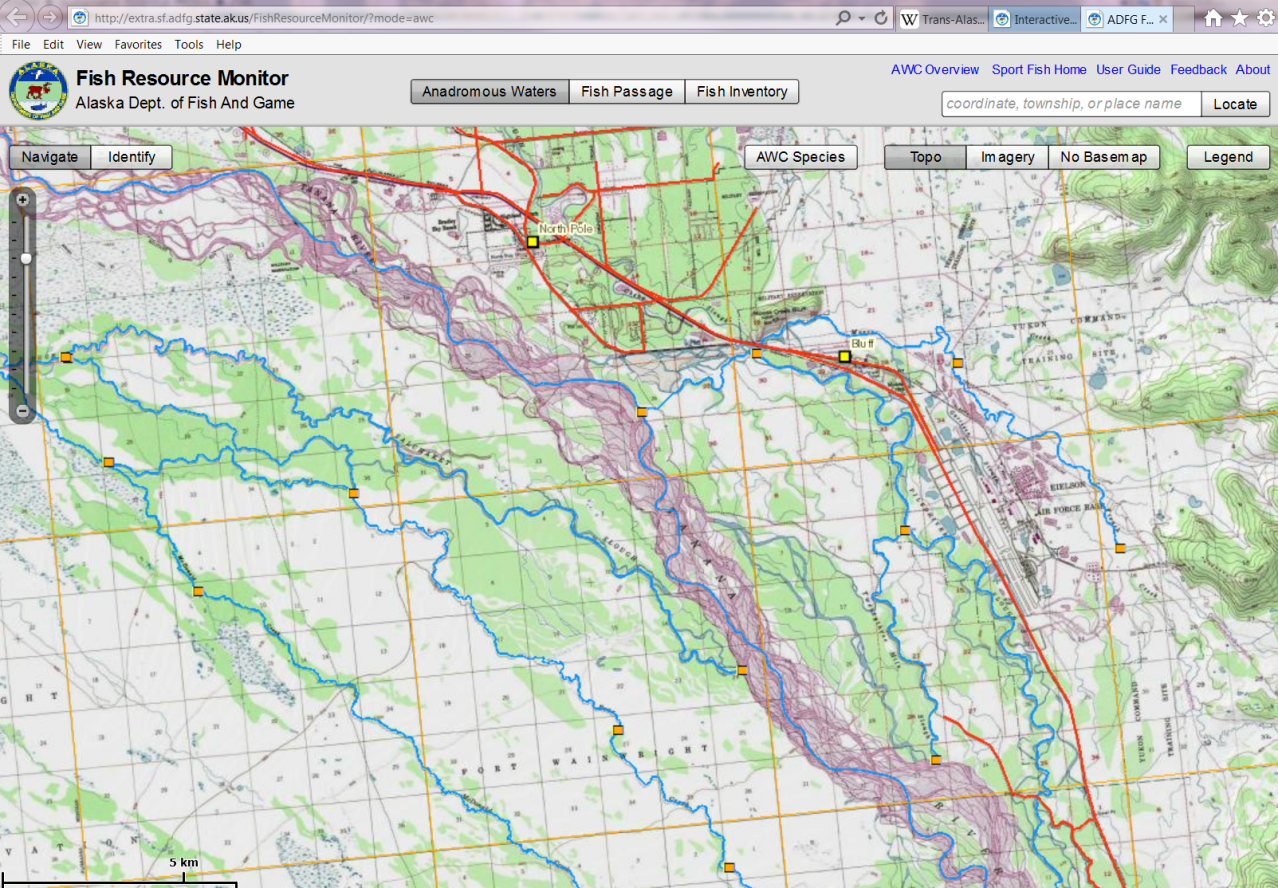 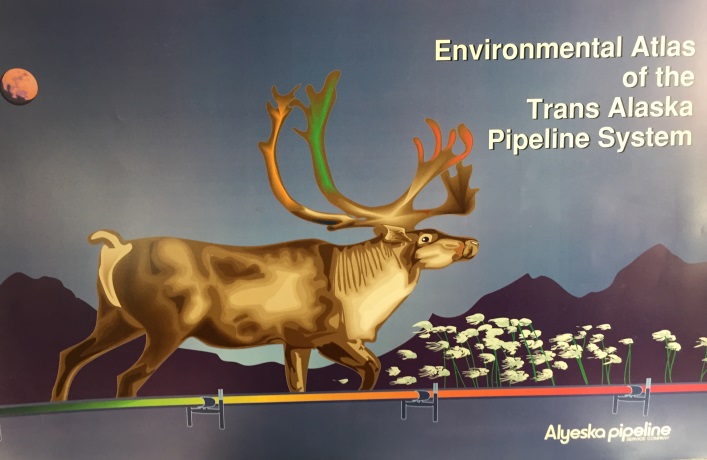 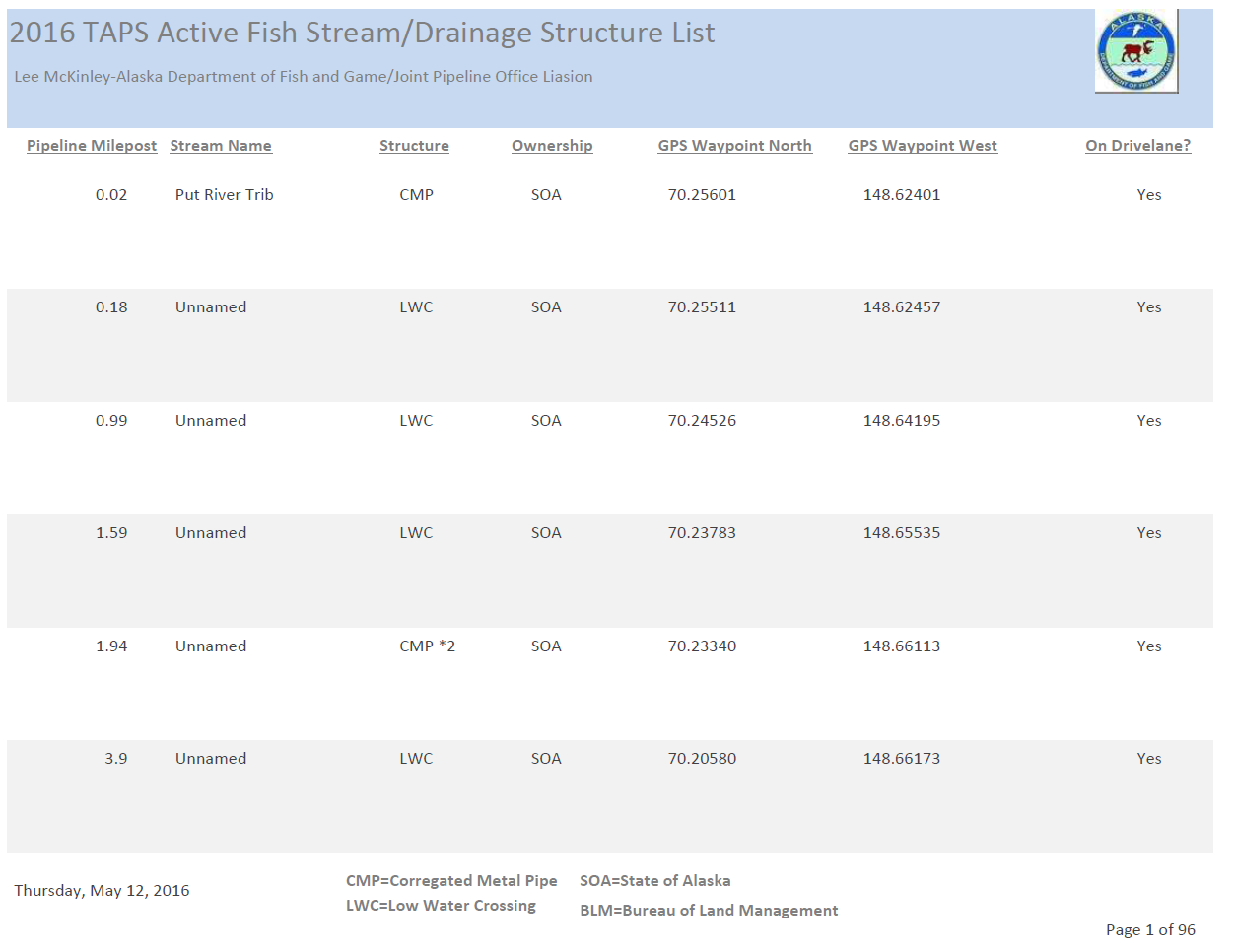 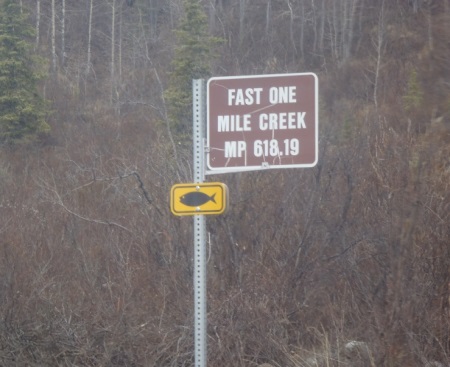 Protecting fish from direct harm:
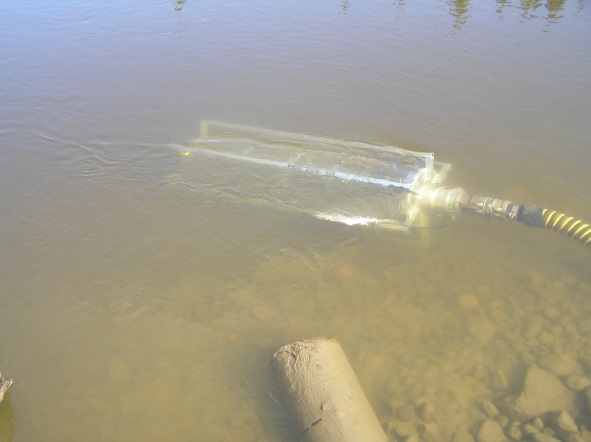 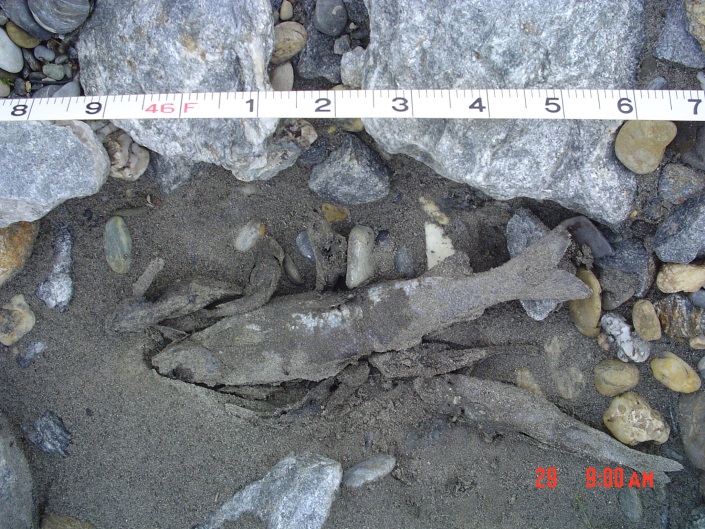 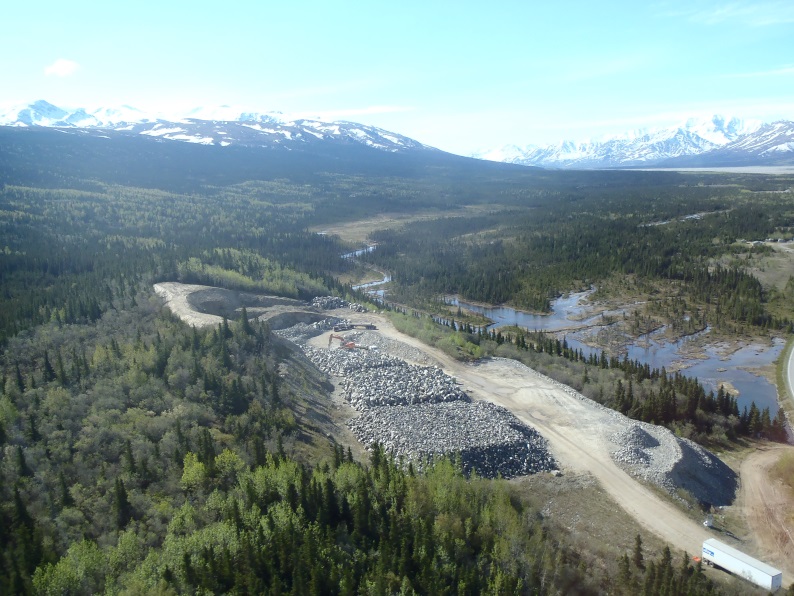 Blasting Standards
Screened Water Intakes
Prevent Stranding
Avoid French Draining
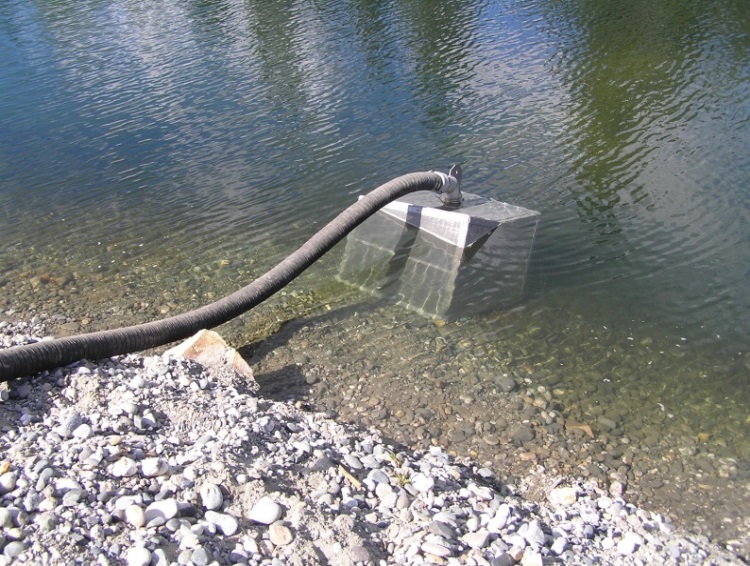 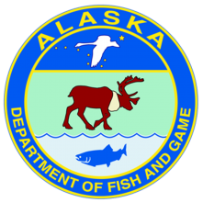 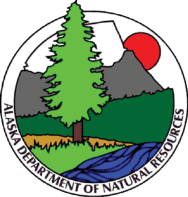 Allowing Fish Passage: Culverts
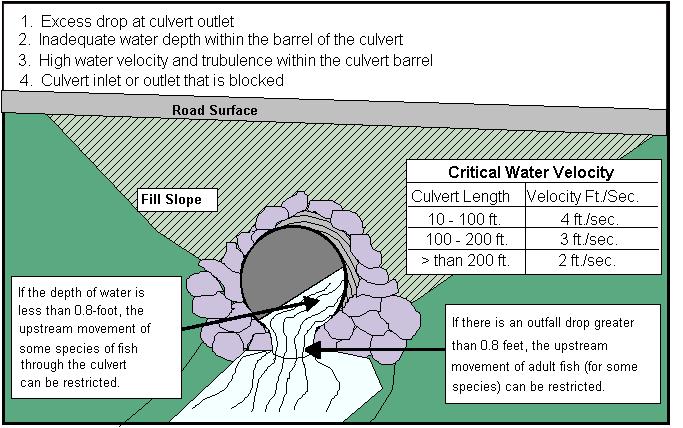 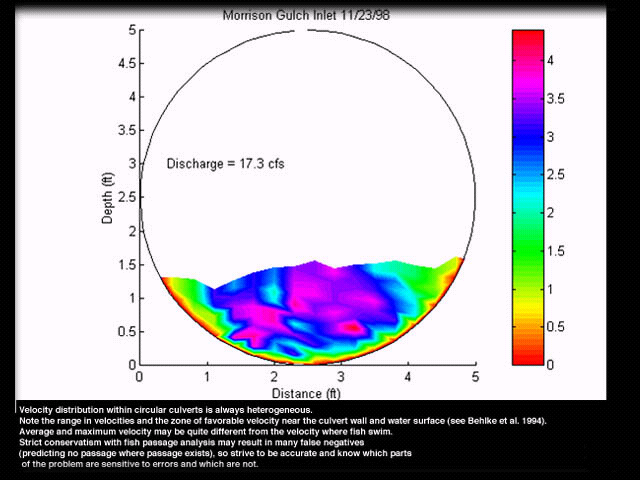 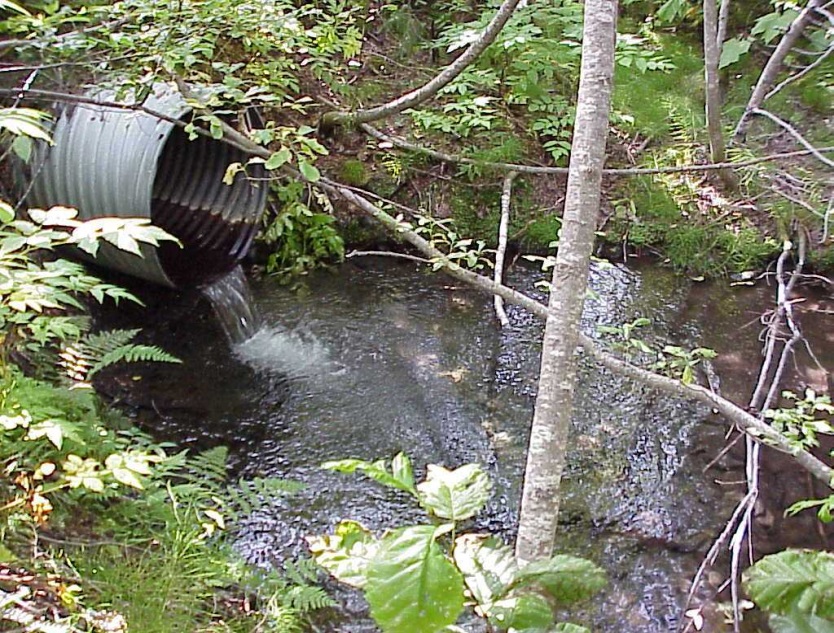 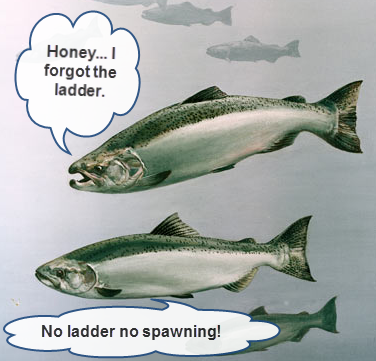 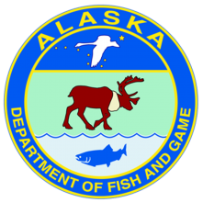 Allowing Fish Passage: Culverts
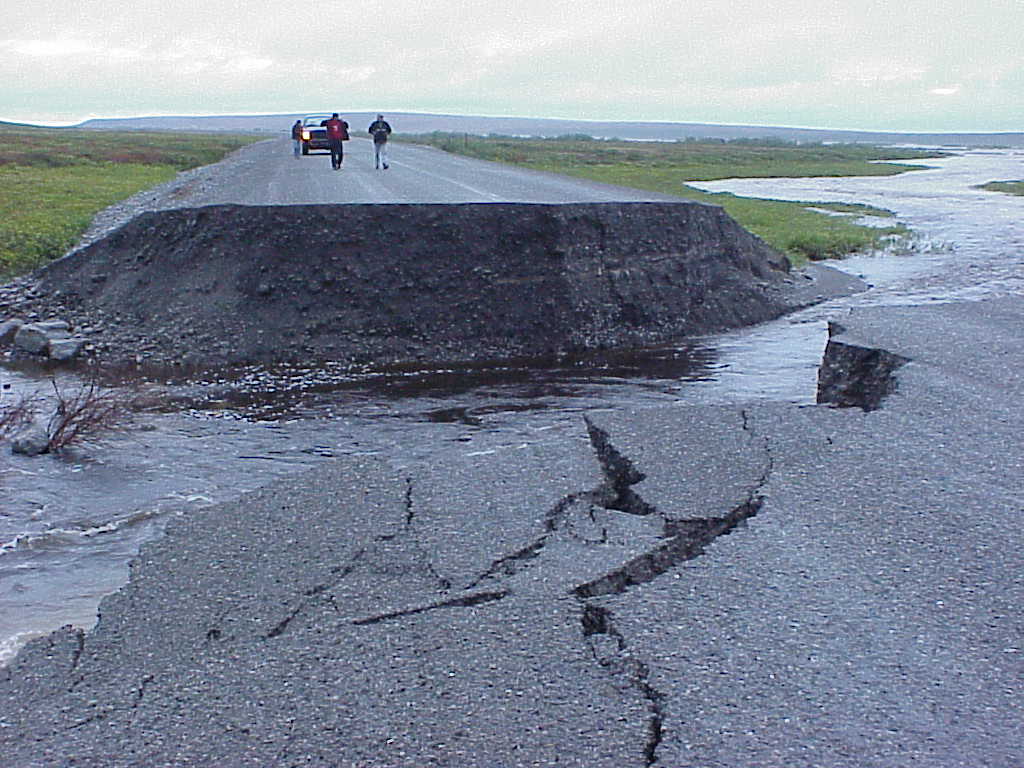 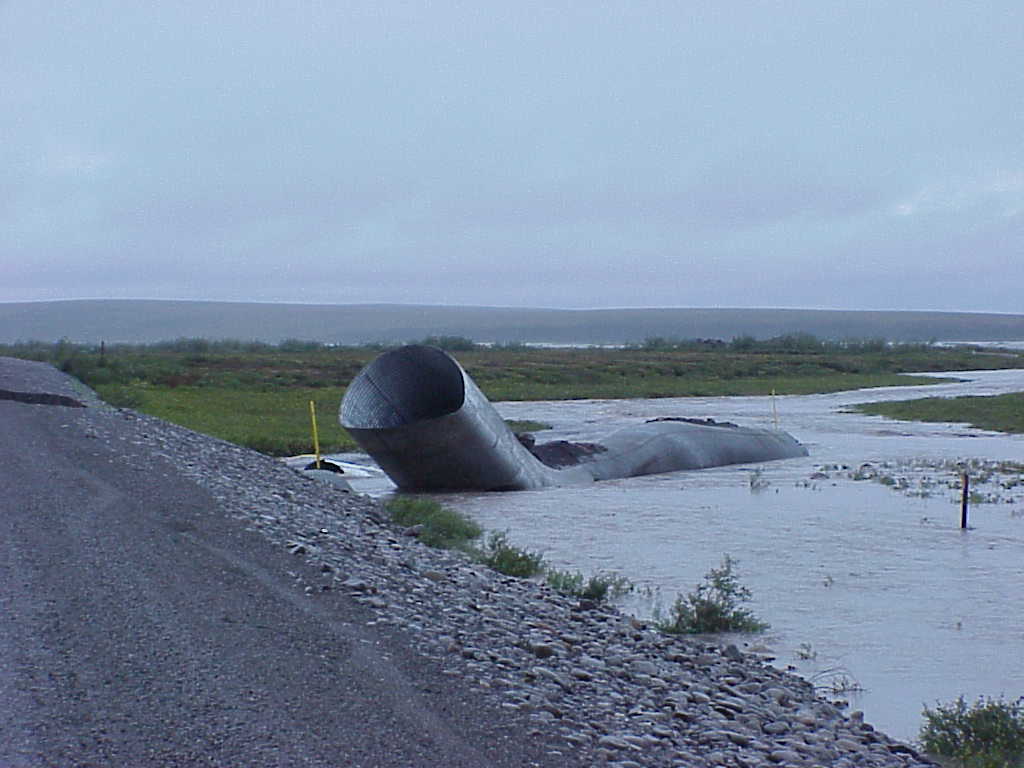 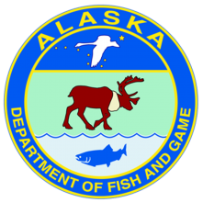 Allowing Fish Passage: Culverts
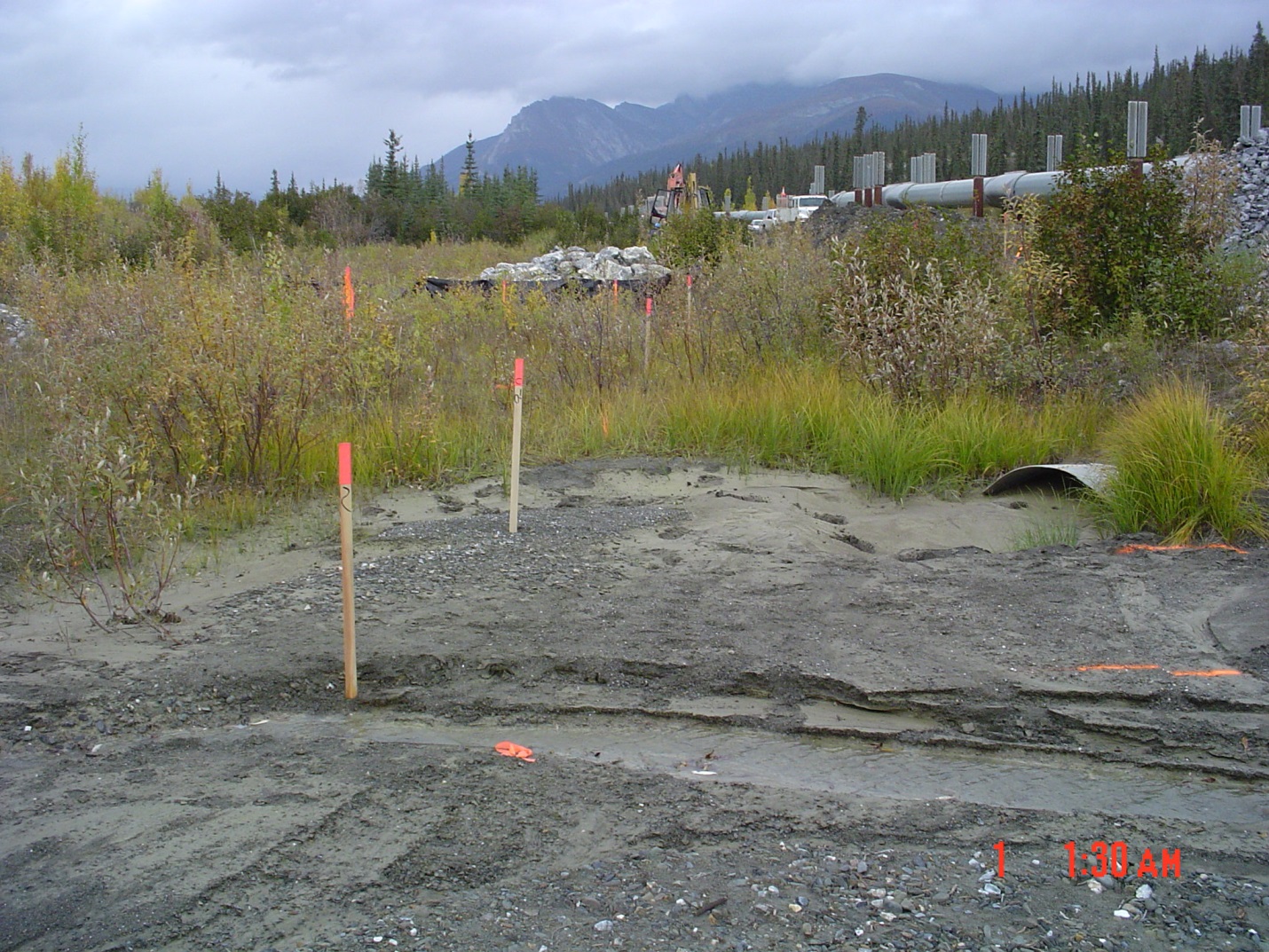 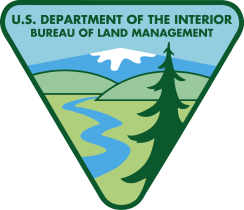 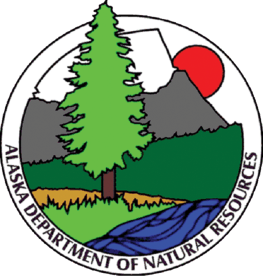 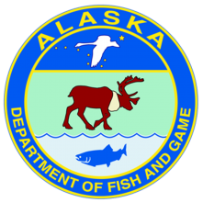 Allowing Fish Passage: Culverts
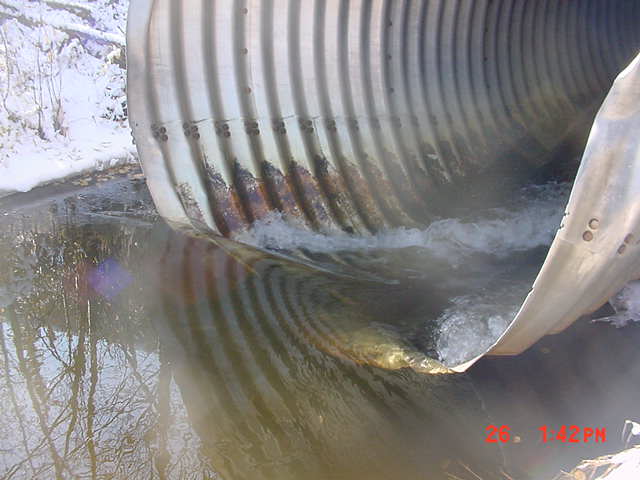 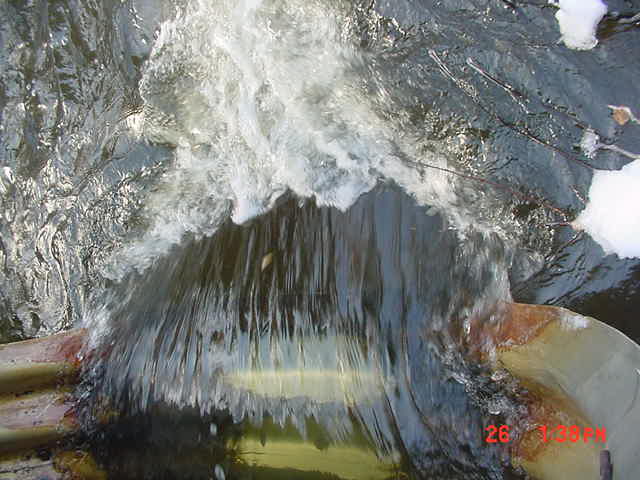 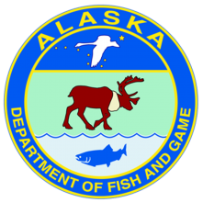 Allowing Fish Passage: Culverts
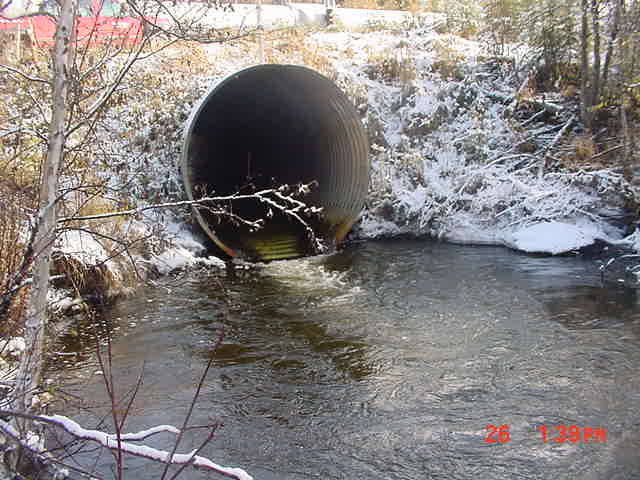 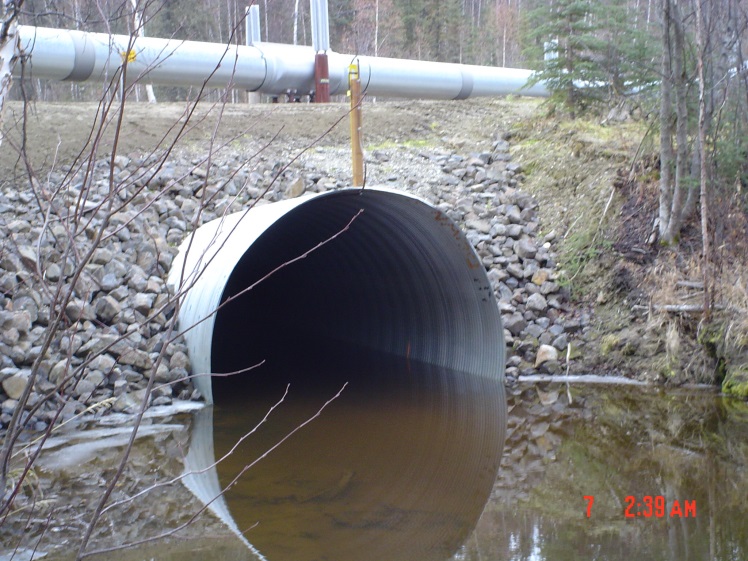 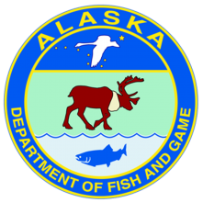 Allowing Fish Passage: Culverts
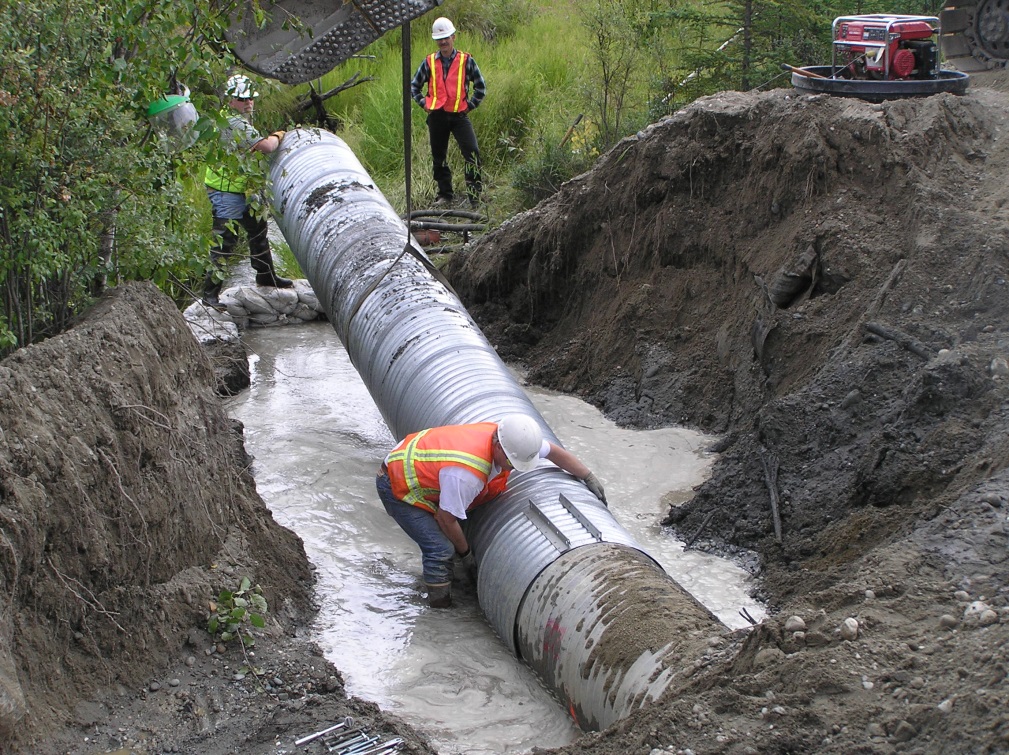 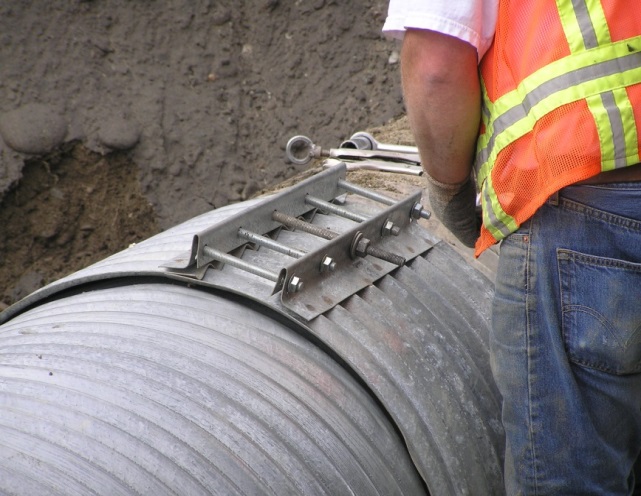 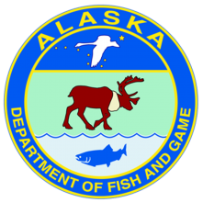 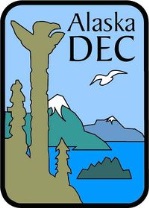 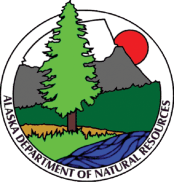 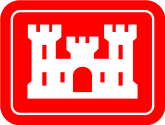 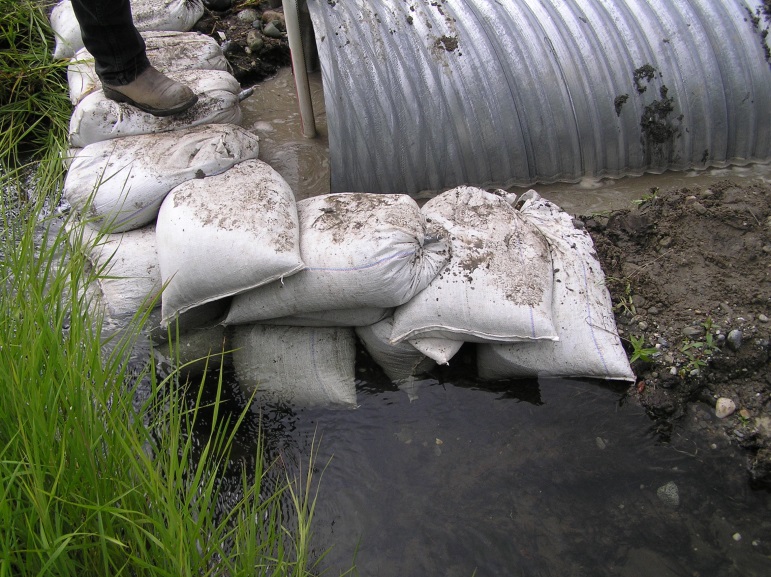 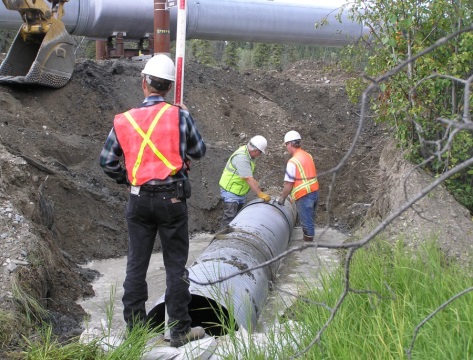 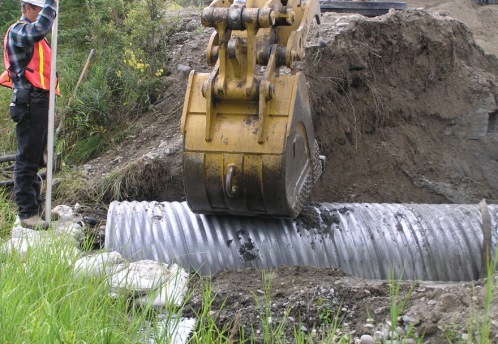 Allowing Fish Passage: Culverts
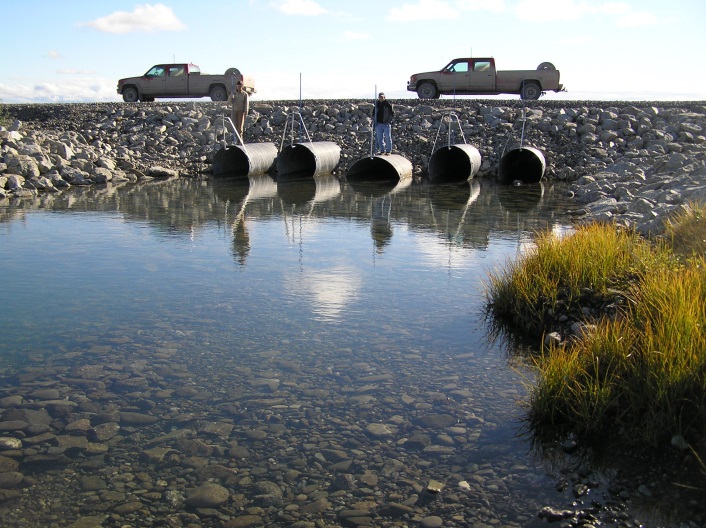 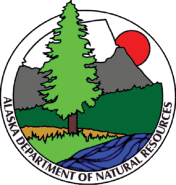 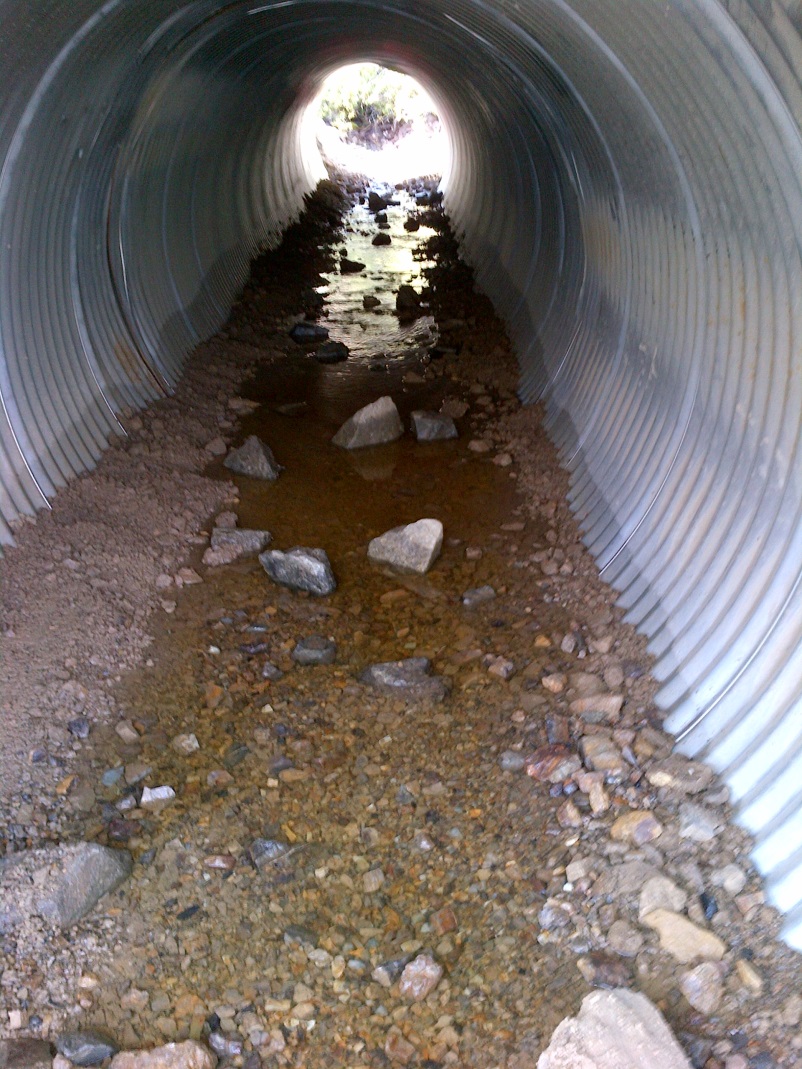 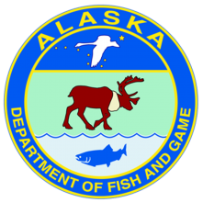 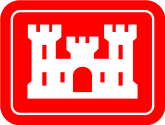 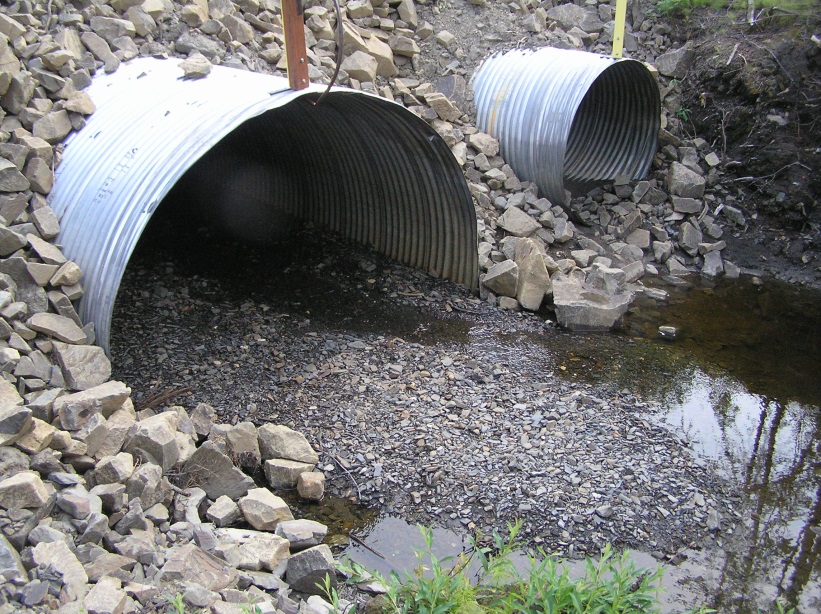 Allowing Fish Passage: Culverts
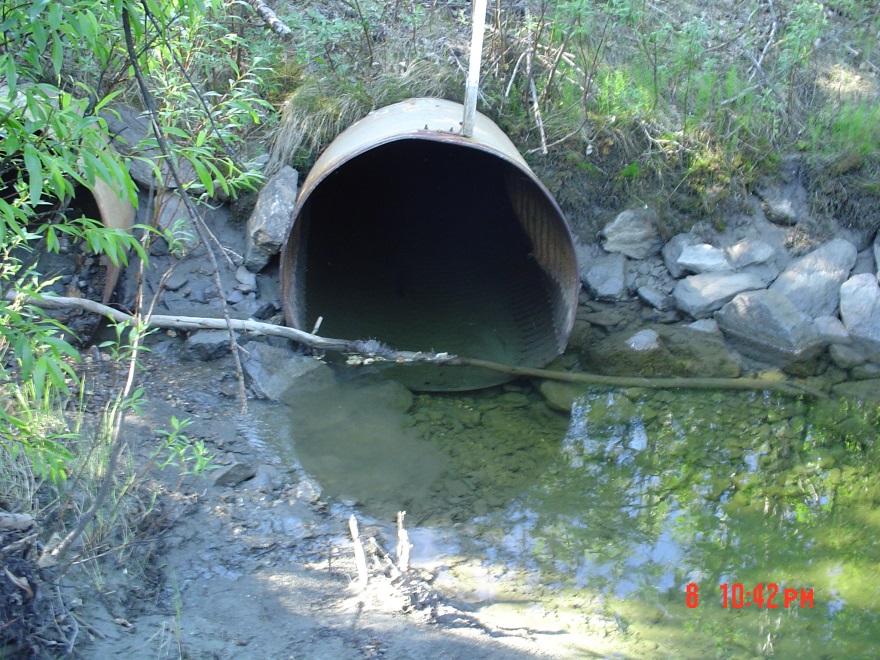 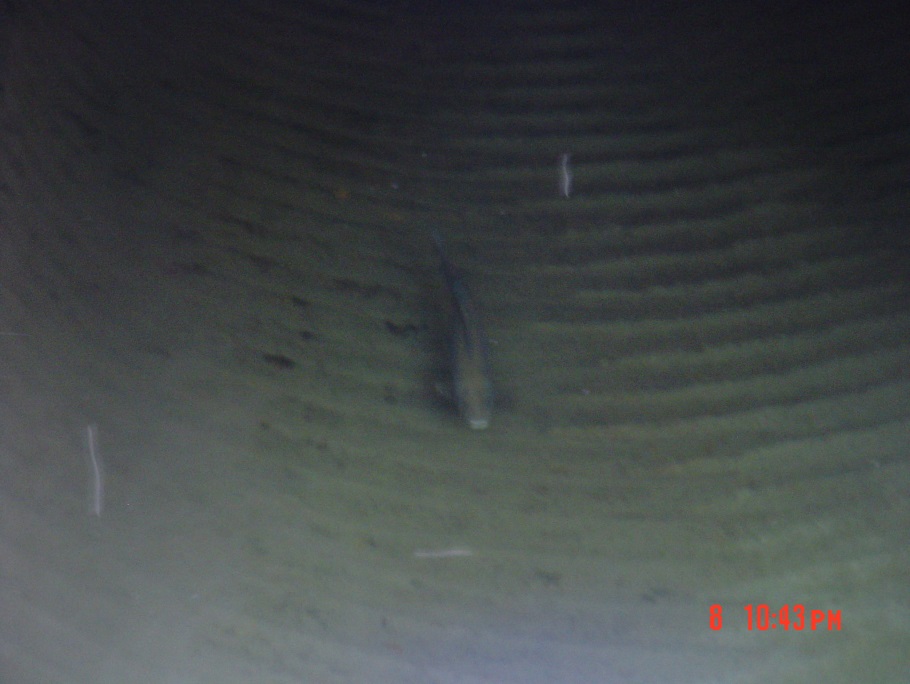 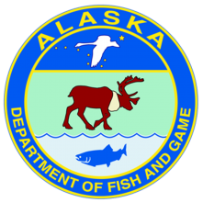 Allowing Fish Passage: Low Water Crossings
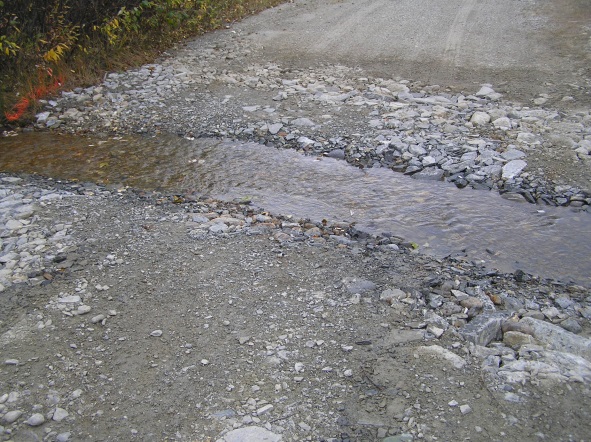 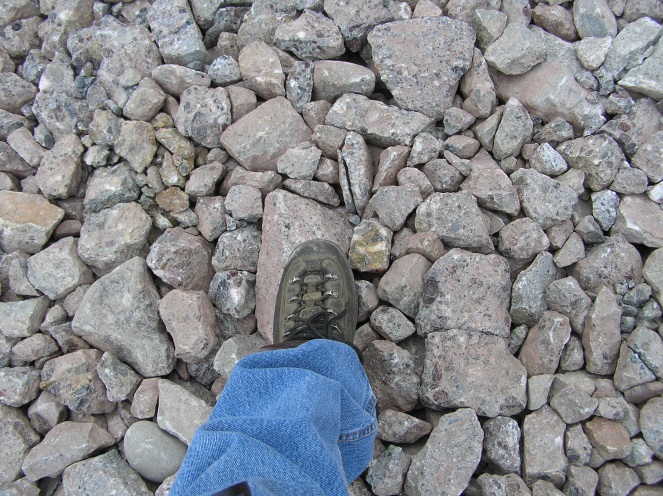 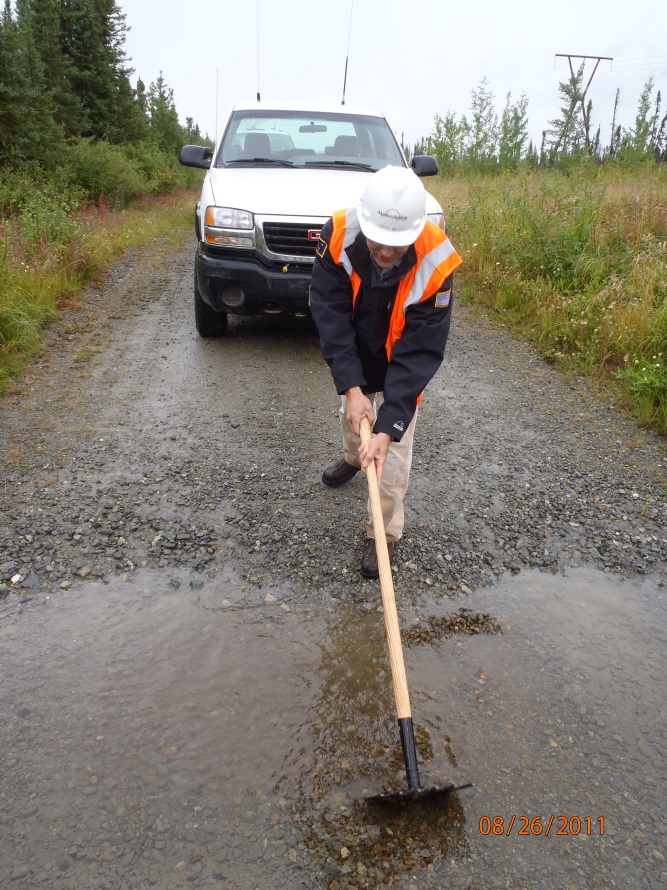 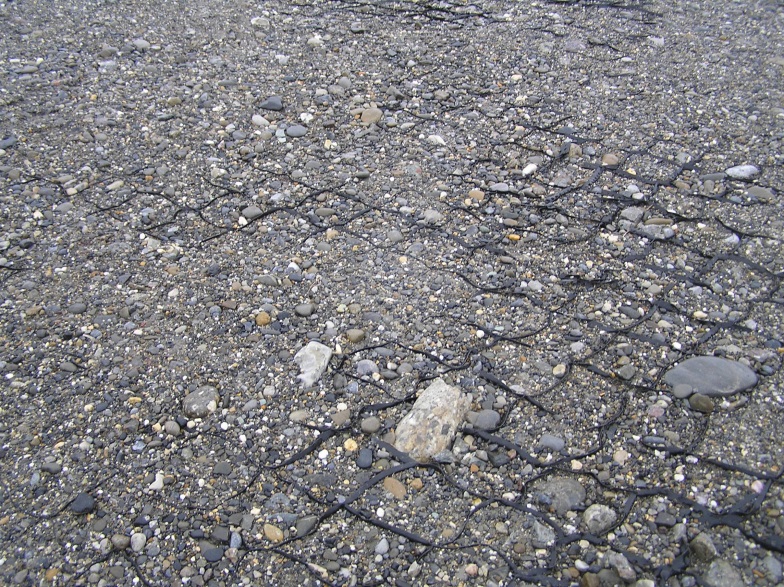 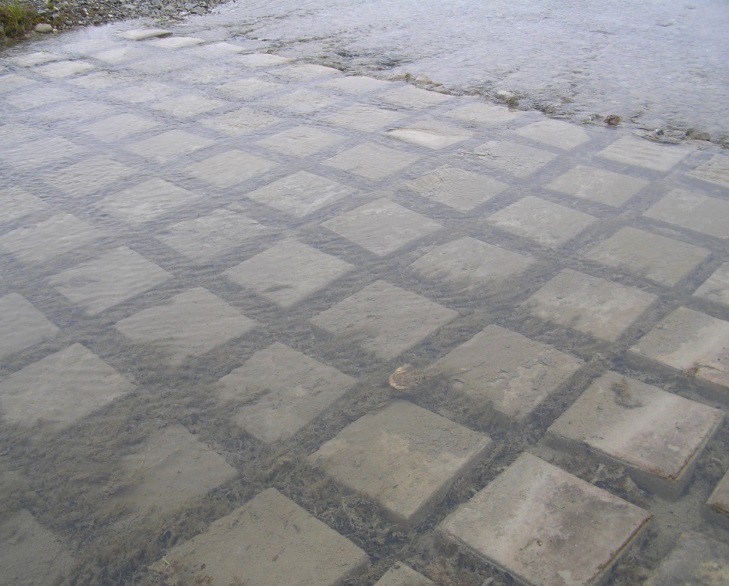 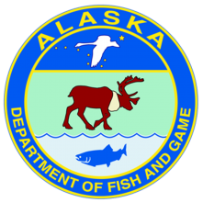 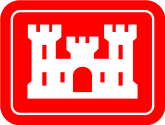 Allowing Fish Passage: Low Water Crossings
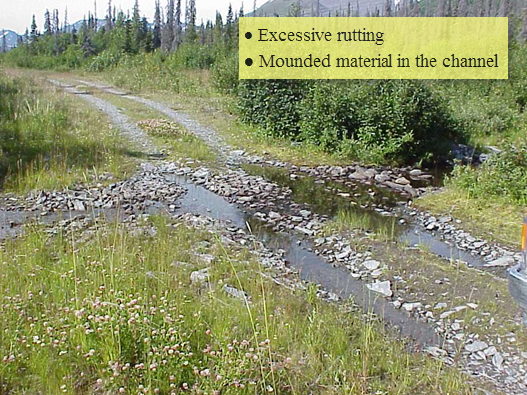 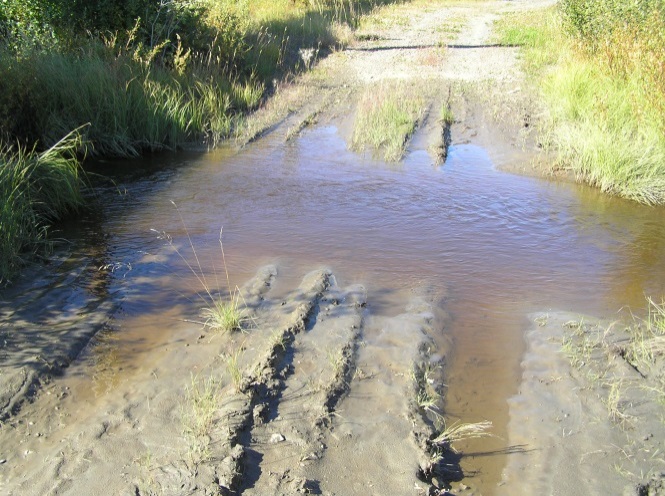 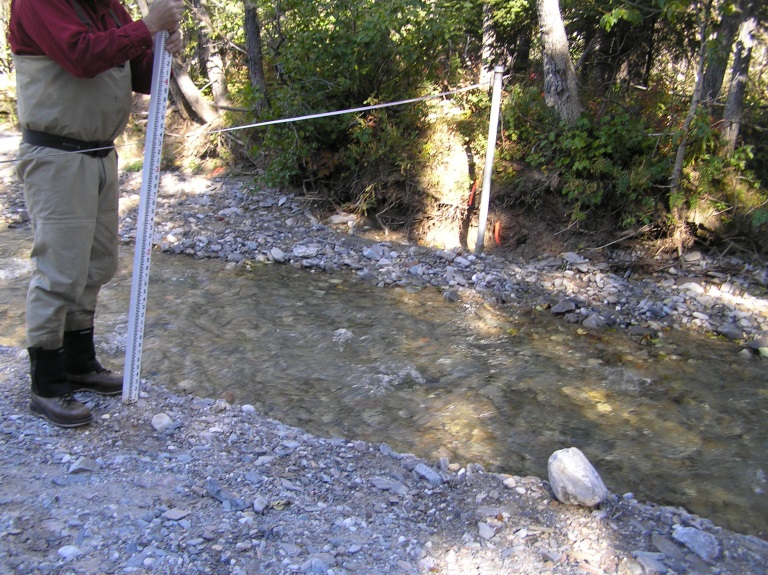 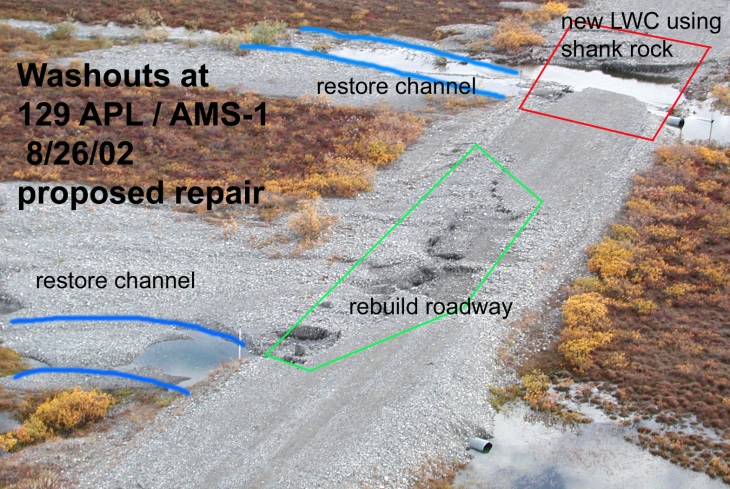 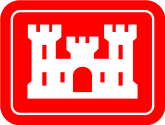 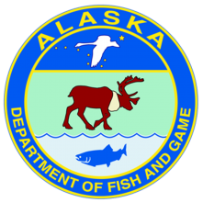 Allowing Fish Passage: Bridges
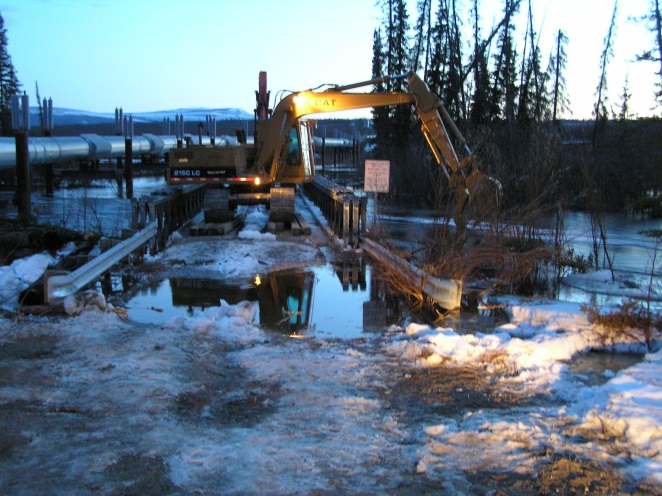 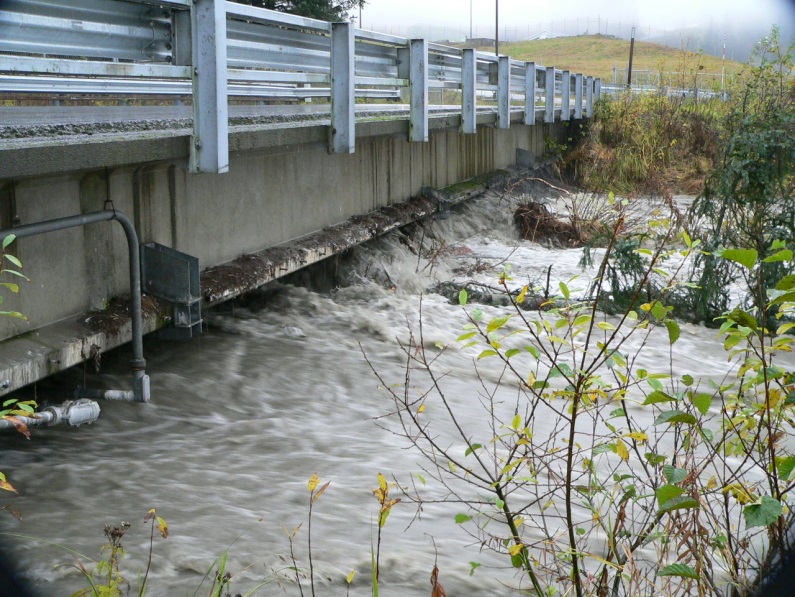 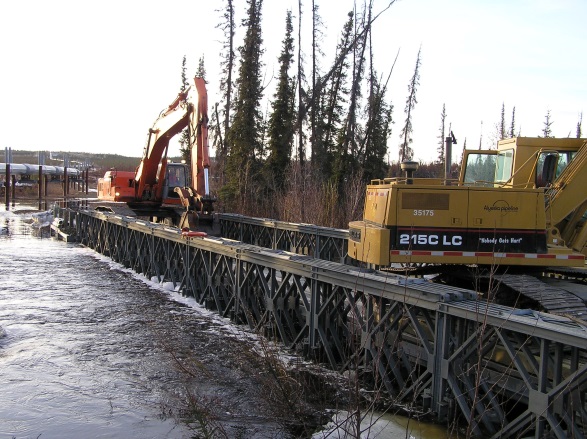 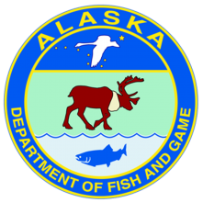 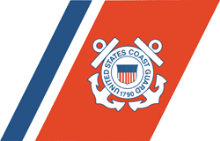 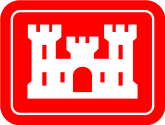 Allowing Fish Passage: Stream Geometry
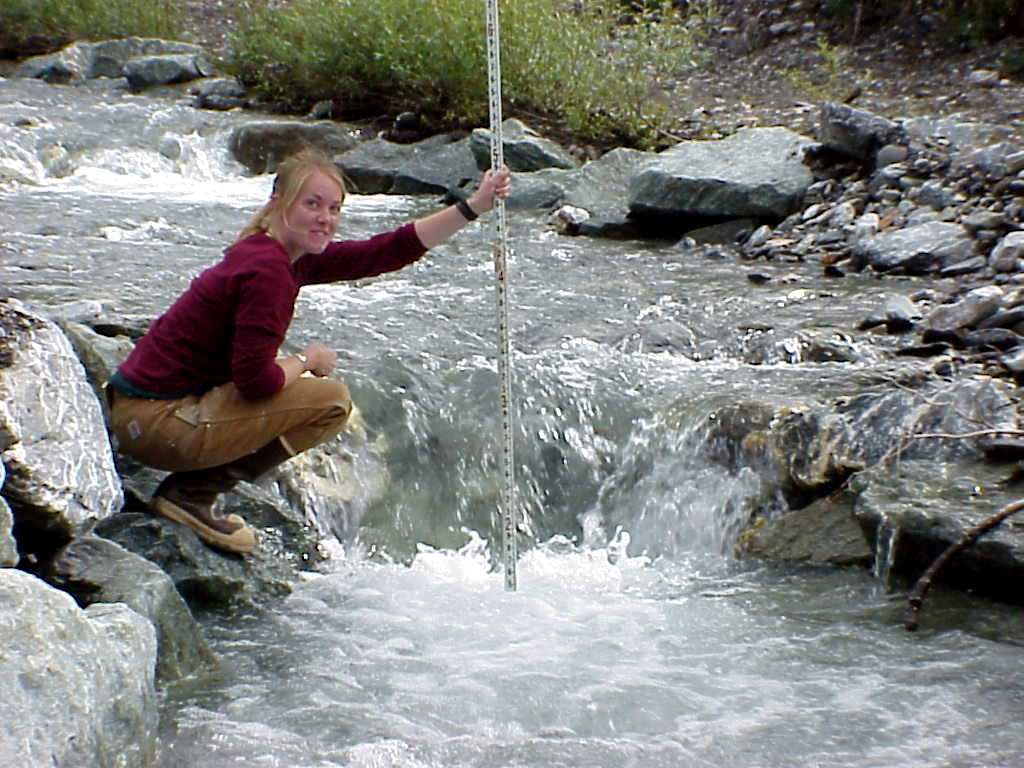 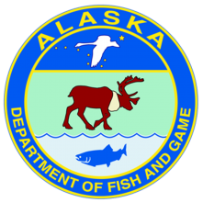 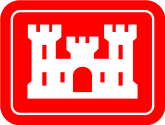 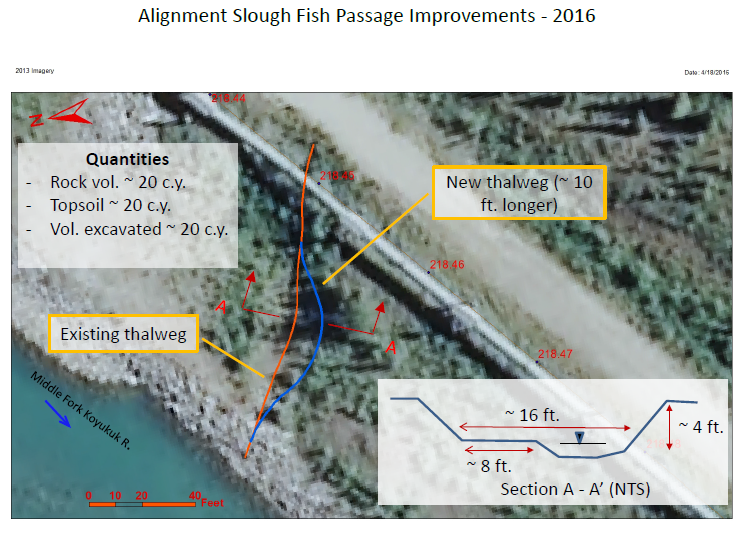 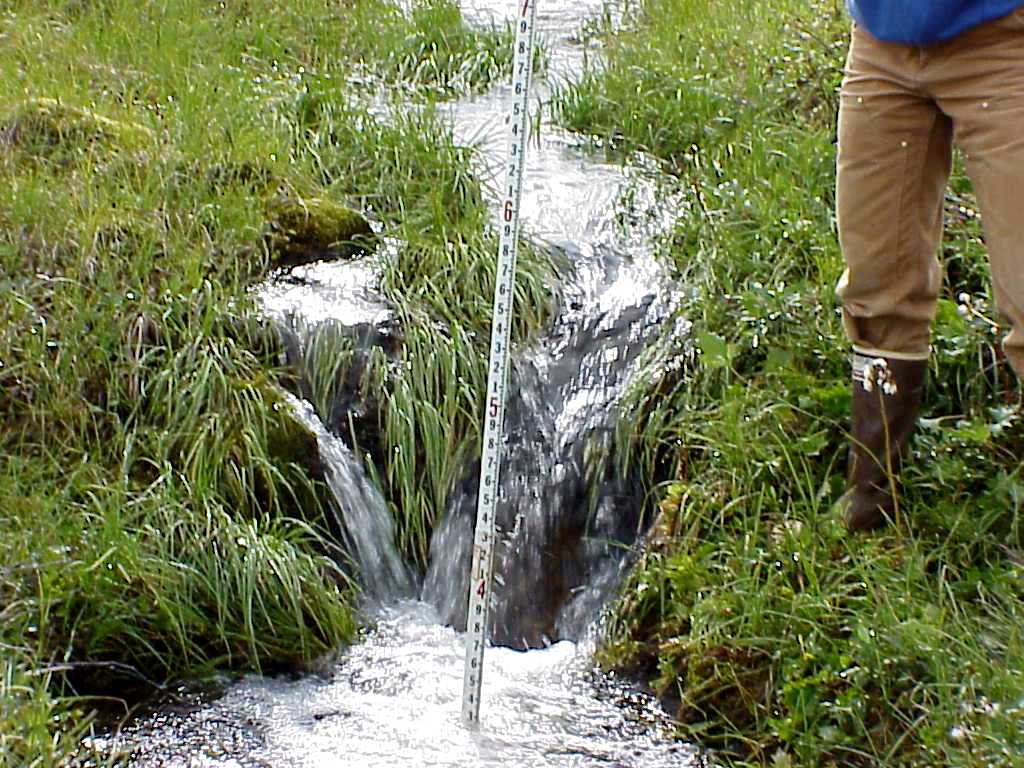 Maintaining Fish Habitat
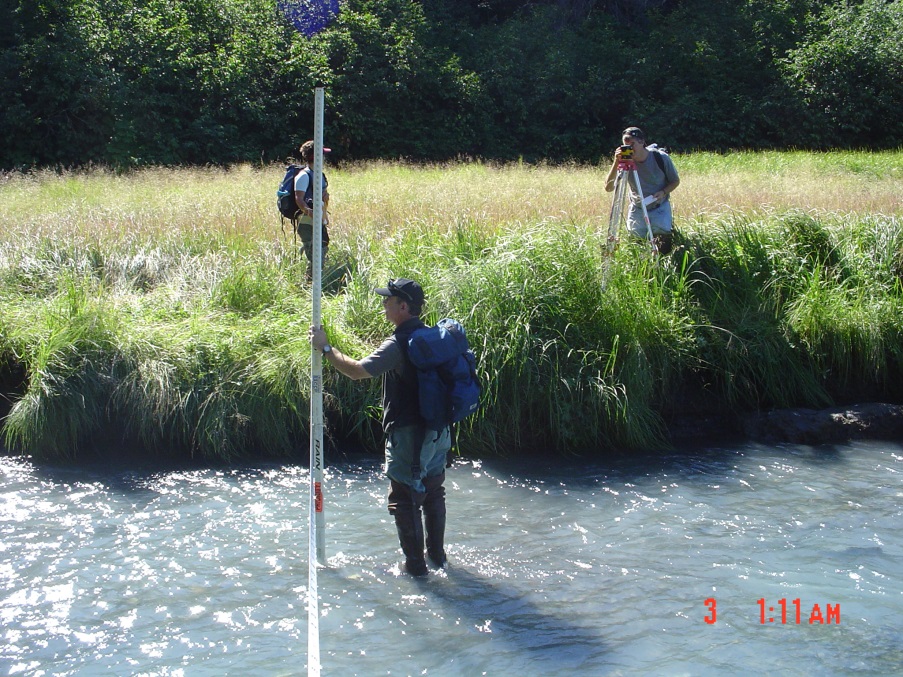 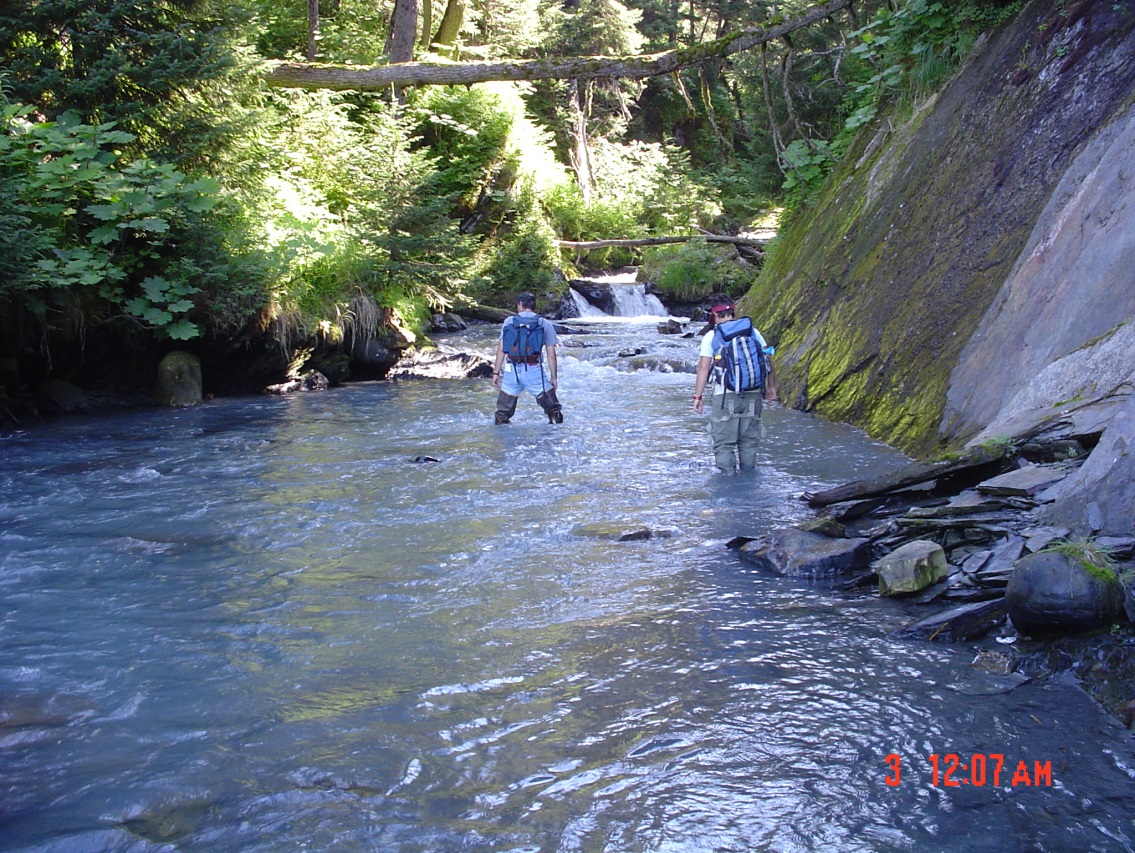 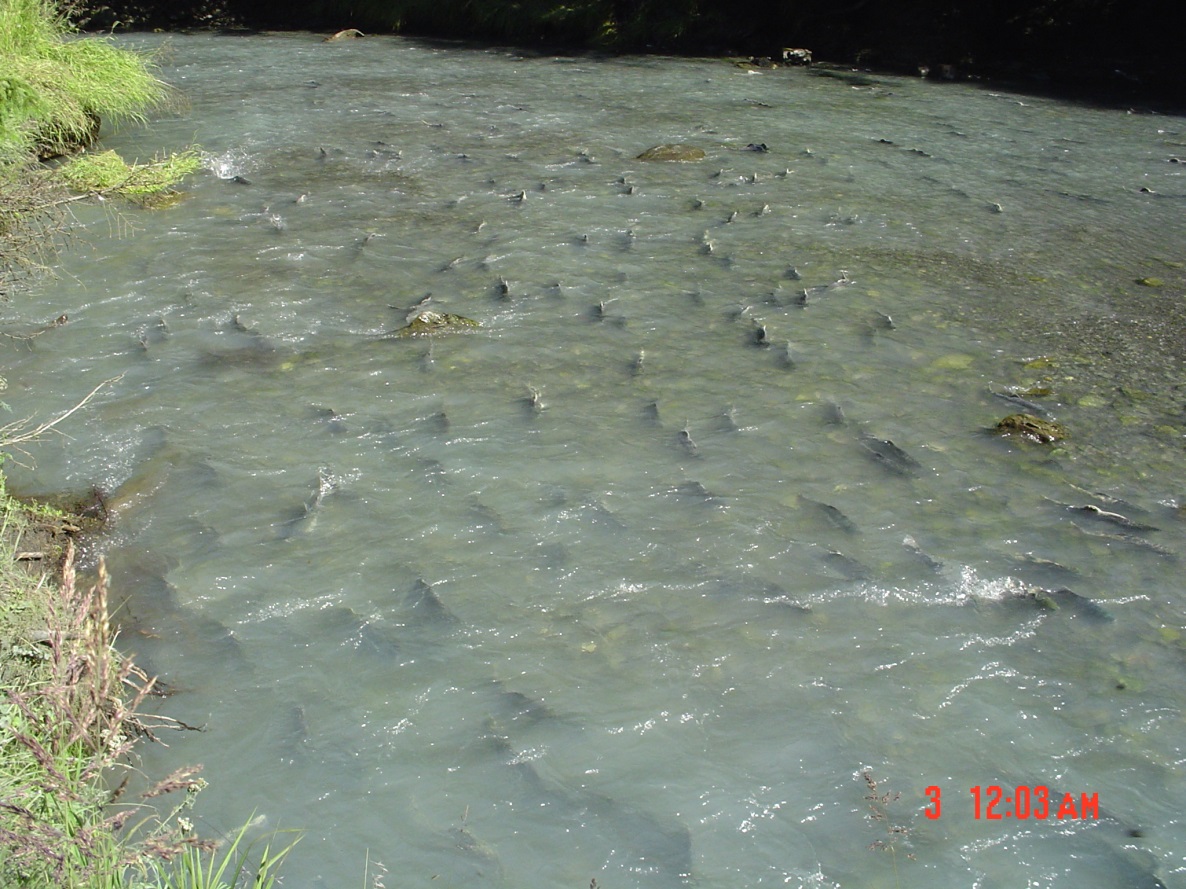 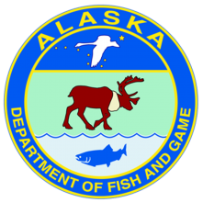 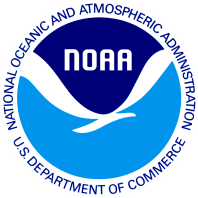 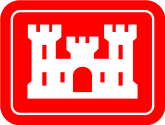 Maintaining Fish Habitat
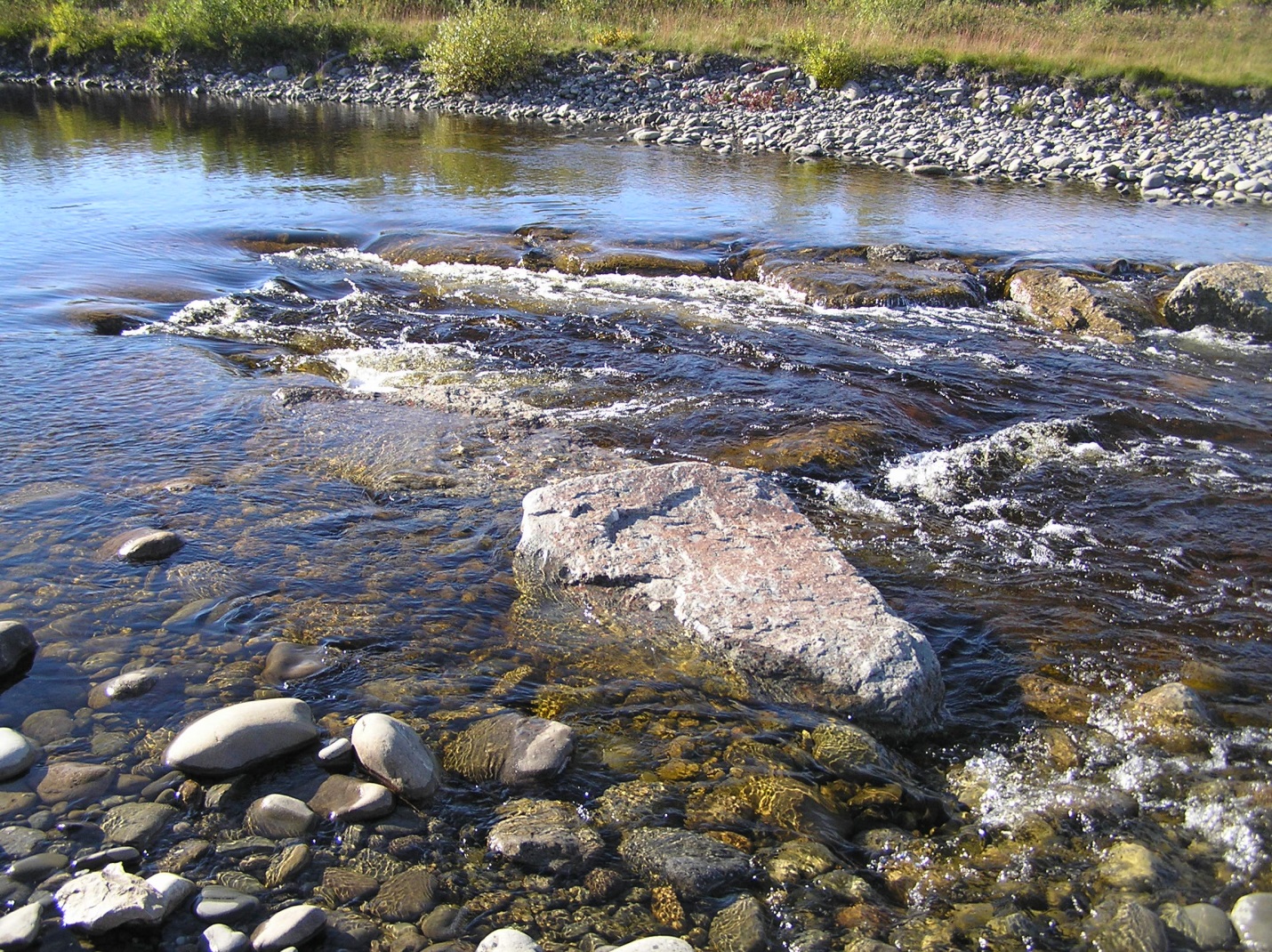 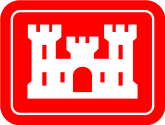 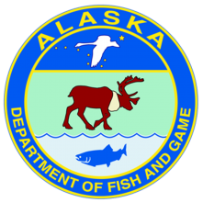 Maintaining Fish Habitat
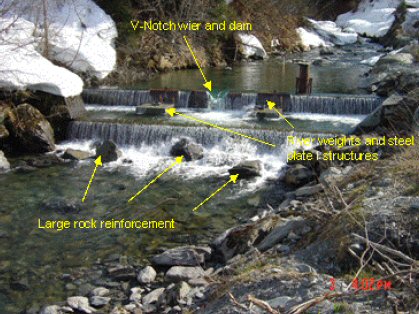 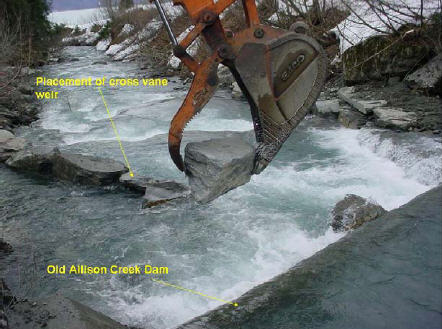 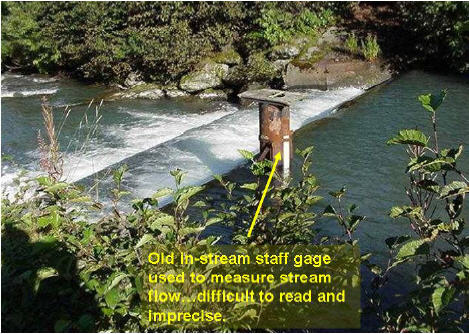 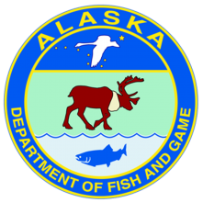 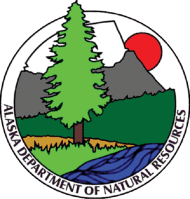 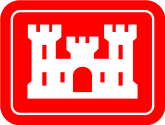 Maintaining Fish Habitat
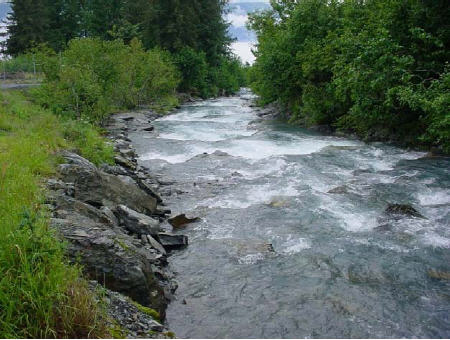 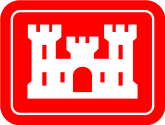 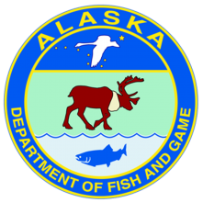 Maintaining Fish Habitat
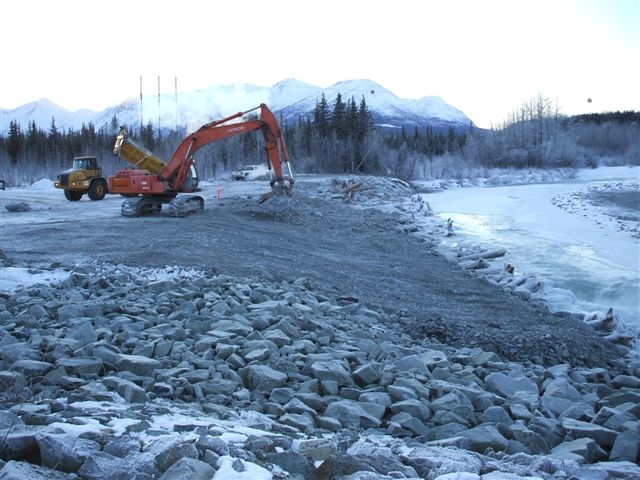 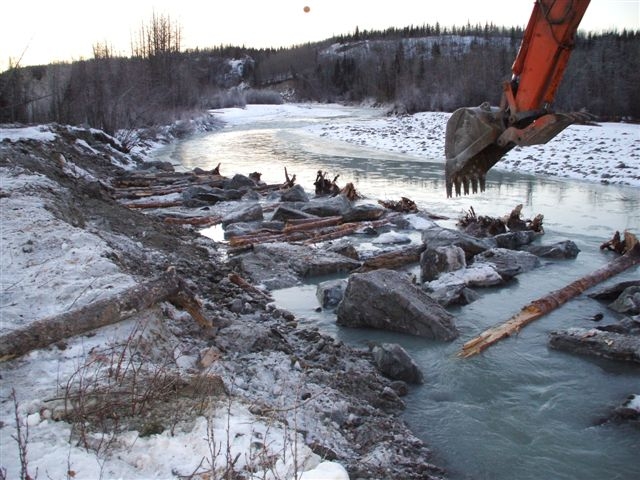 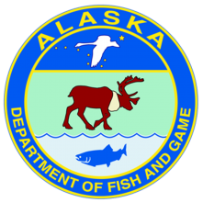 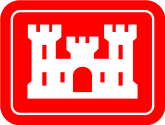 Protecting Water Quality
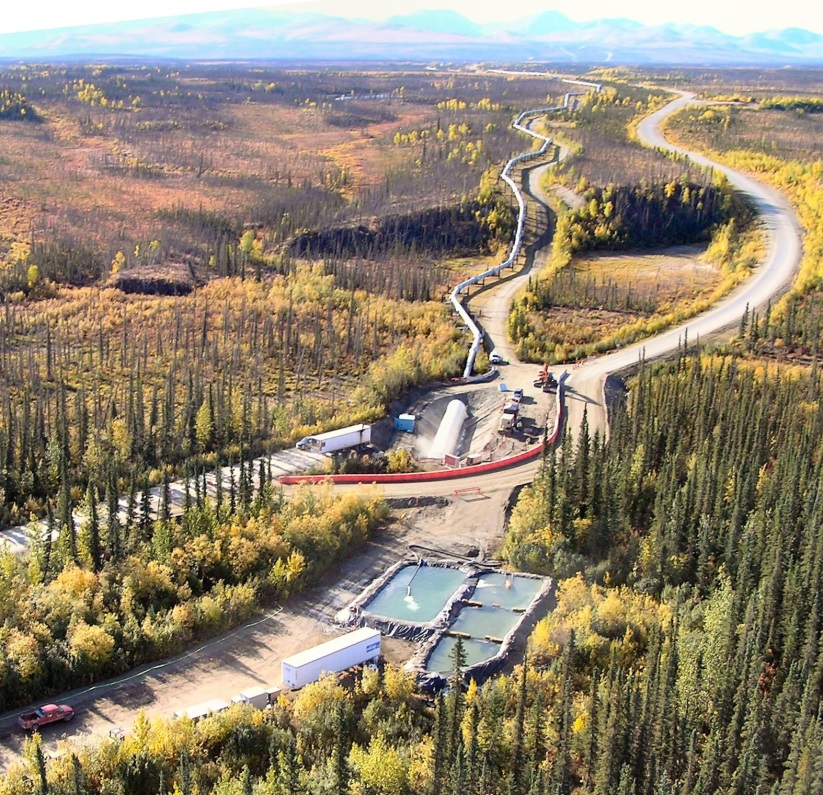 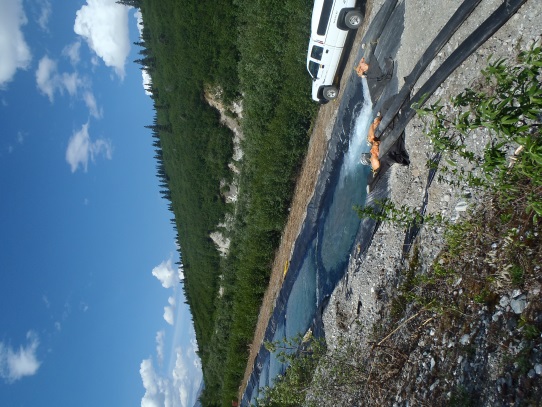 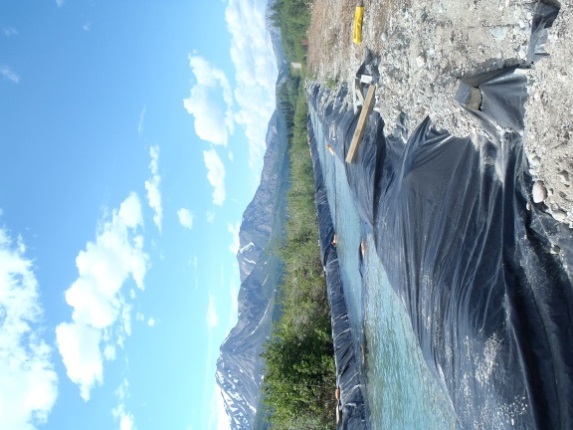 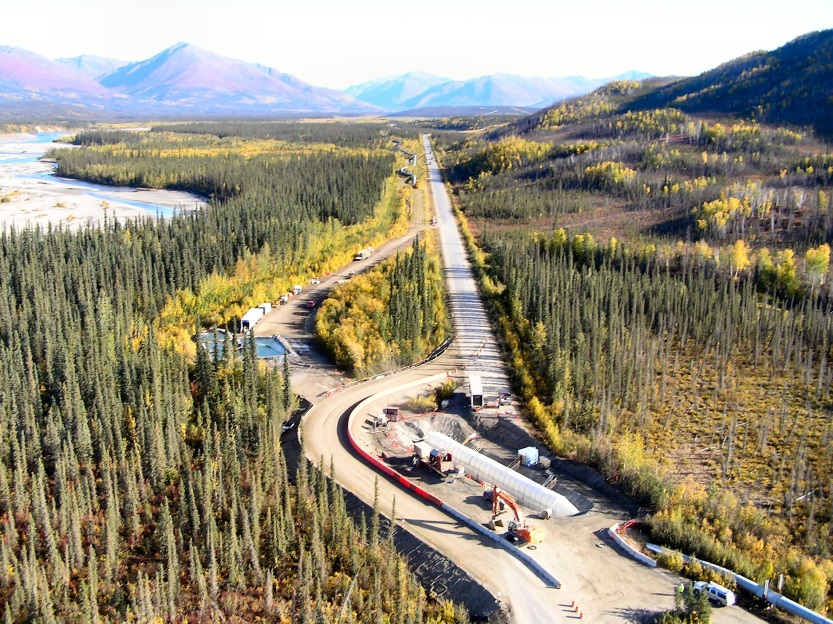 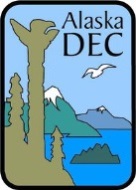 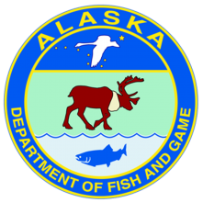 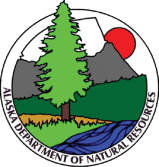 Protecting fish: summary
Know What Fish Species are Present
Use Existing Information in Planning; Conduct Field Surveys if Needed
Time your Project to Avoid Sensitive Periods
Protect Fish from Direct Harm
Follow Blasting Standards
Use Screened Water Intakes
Prevent Stranding: capture and remove fish from isolated work areas, provide bypass structures
Avoid French Draining
Allow Fish Passage
Ensure Proper installation of Drainage Structures
Conduct Surveillance and Maintenance throughout life of Drainage Structure
Understand the Impact of Channel Geometry Upstream and Downstream of Work Area
Maintain Fish Habitat
Protect Spawning and Overwintering Habitats
Maintain Rearing and Migration Areas
Use Habitat Restoration Methods for Disturbed Areas
Protect Water Quality
Comply with State Water Quality Standards
Utilize Proper Stormwater and Erosion Control Methods
How Do We Ensure there is abundant wildlife for Future Generations
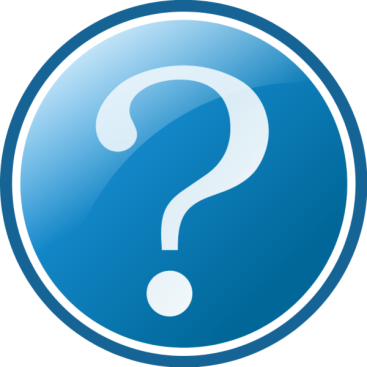 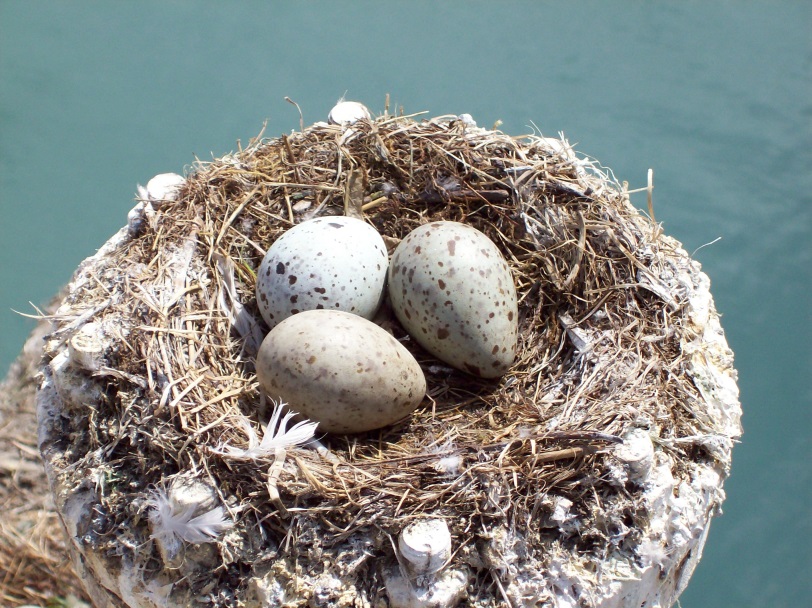 Part 2 of 3
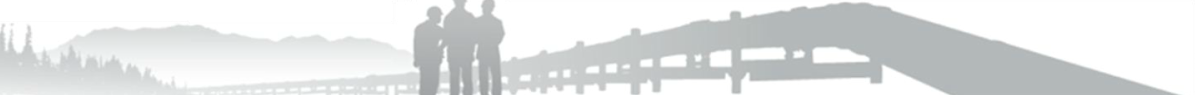 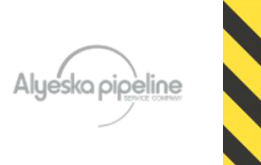 Protecting Wildlife: Knowing what’s there
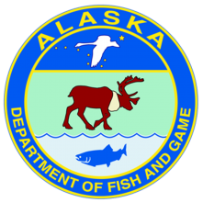 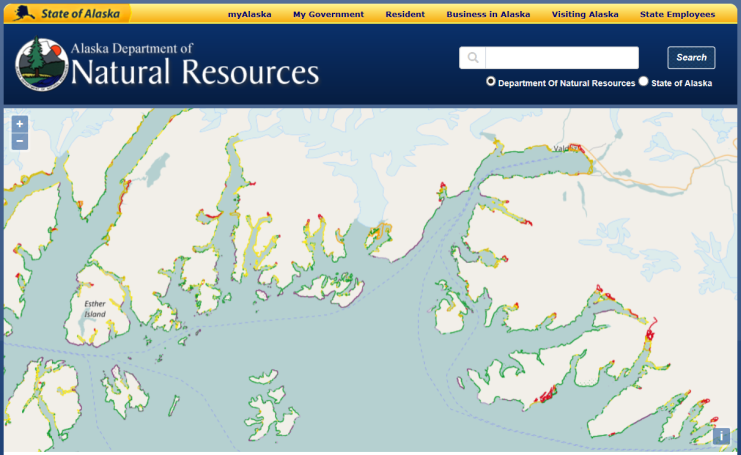 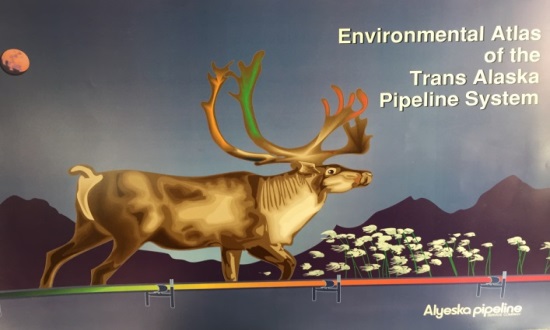 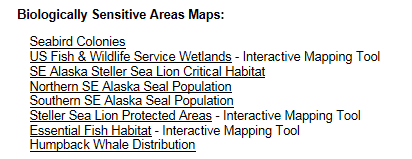 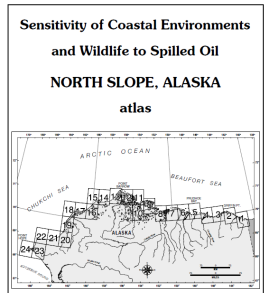 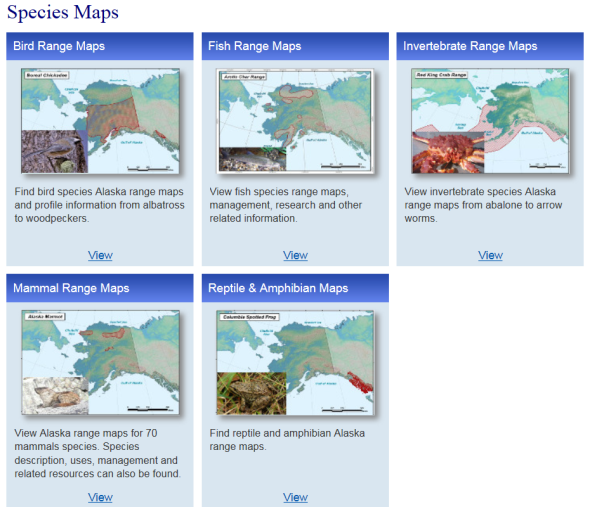 http://www.asgdc.state.ak.us/
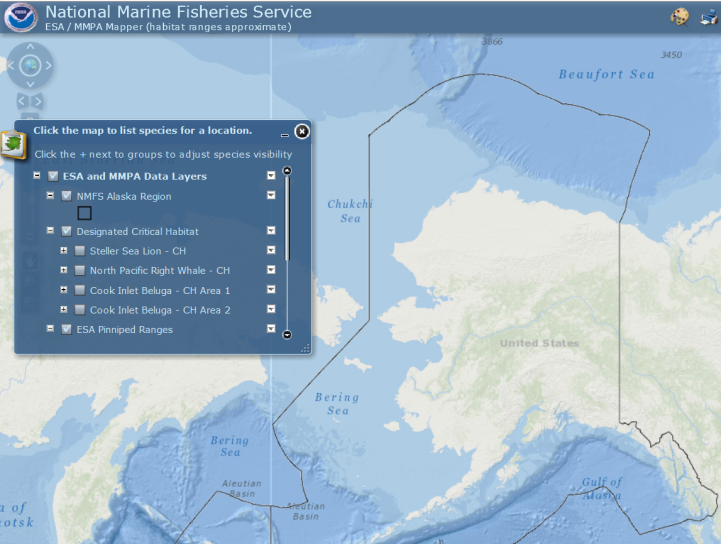 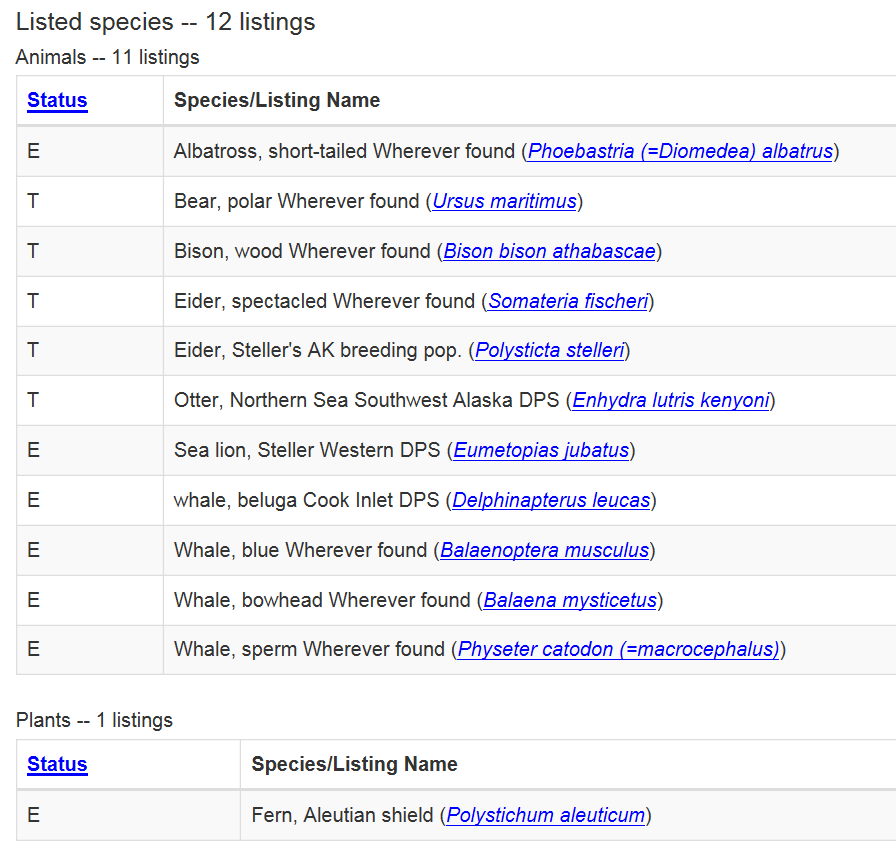 http://www.adfg.alaska.gov/index.cfm?adfg=maps.main
https://alaskafisheries.noaa.gov/mapping/esa/
Avoid Attracting or Entrapping Wildlife
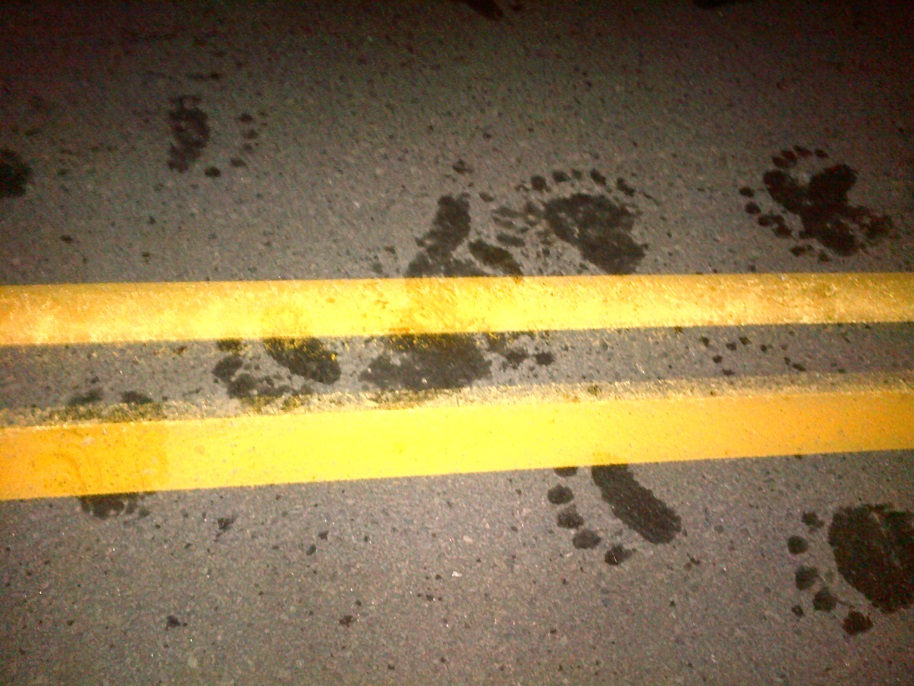 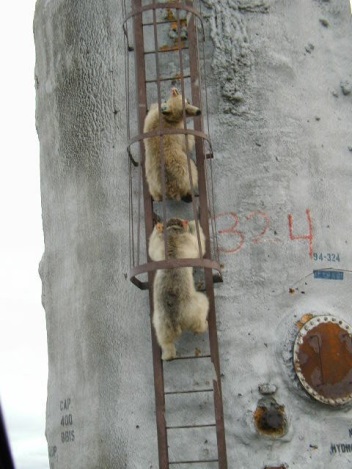 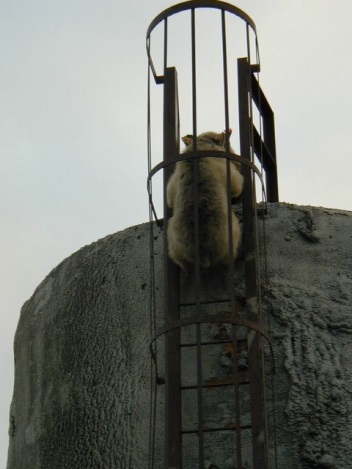 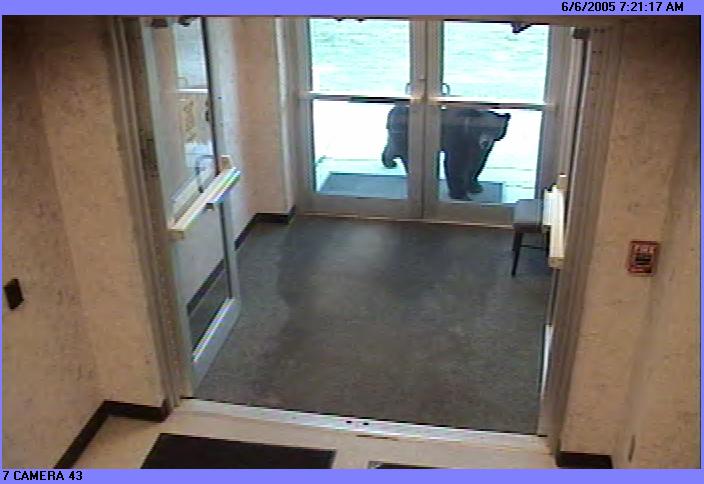 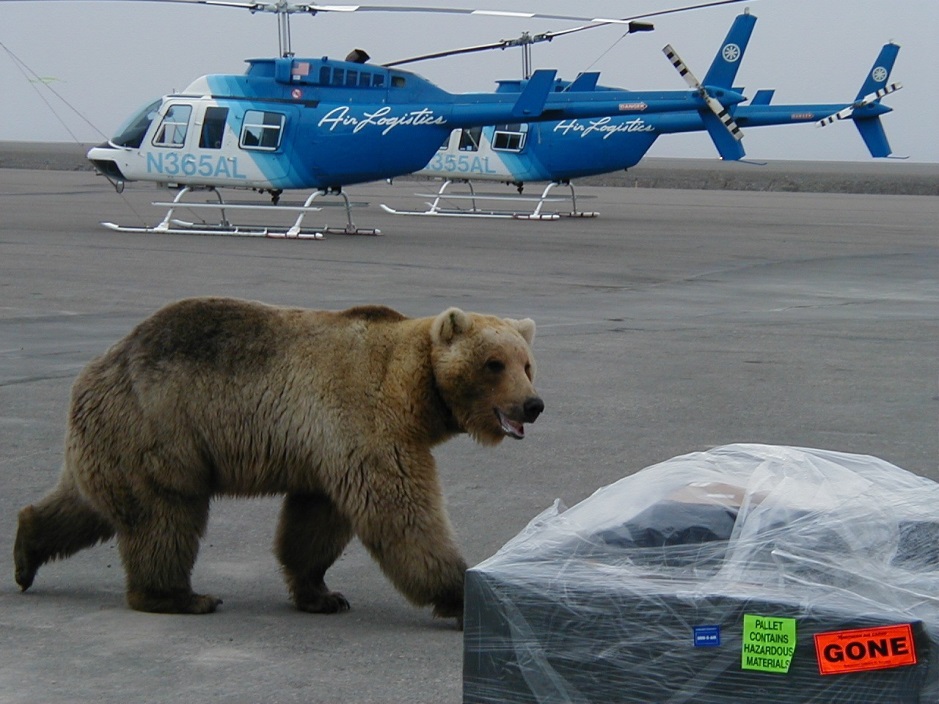 Avoid Attracting or Entrapping Wildlife
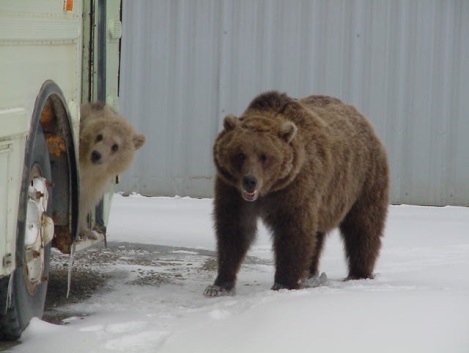 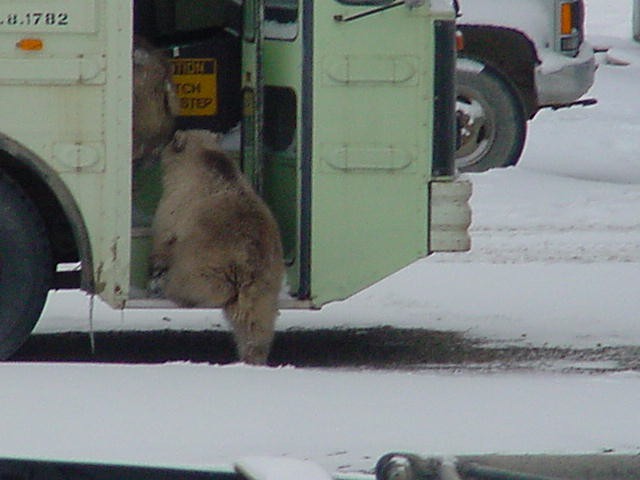 Never allow them access to food or waste
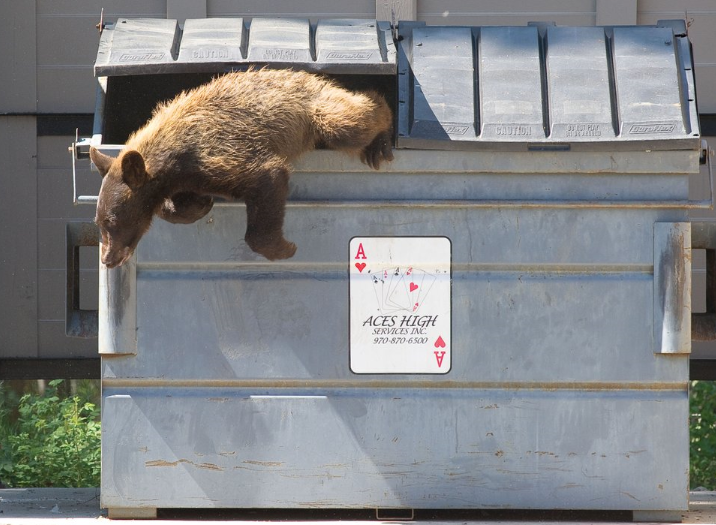 Avoid Attracting or Entrapping Wildlife
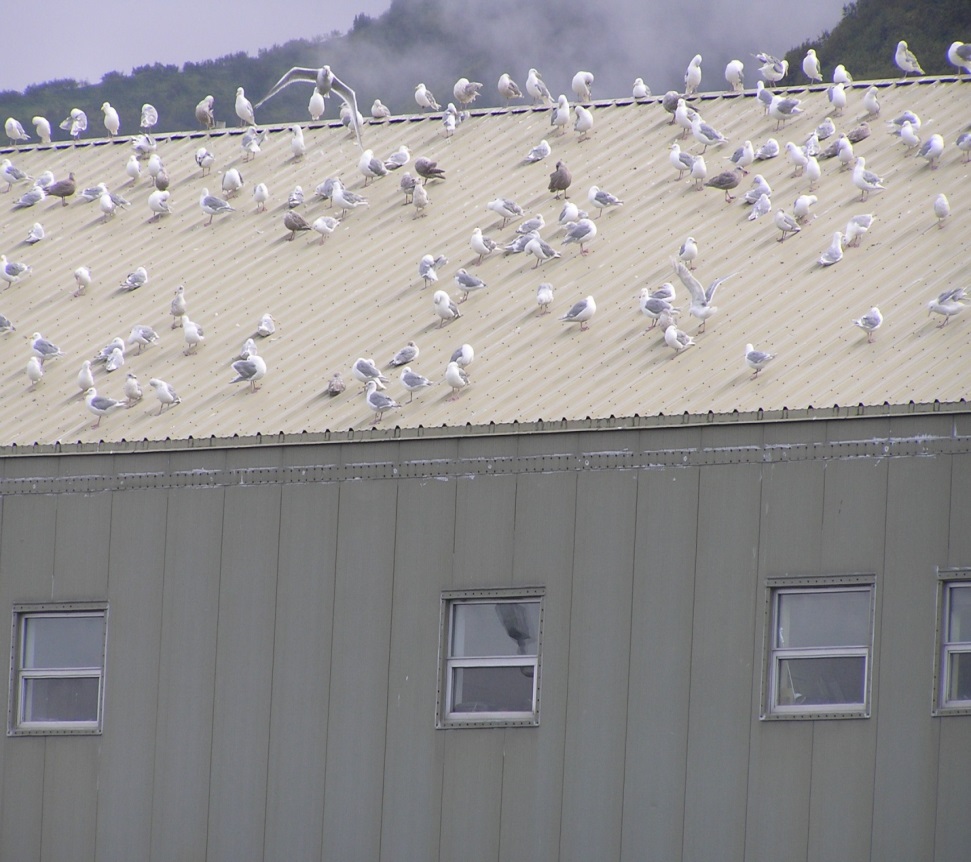 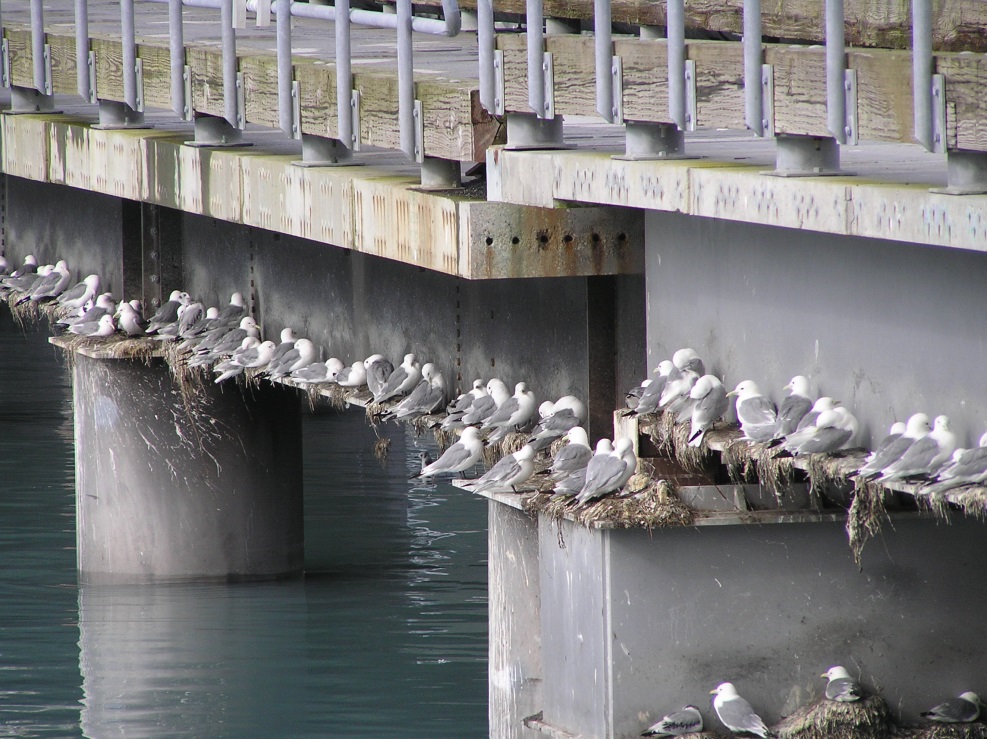 Exclude unwanted Wildlife
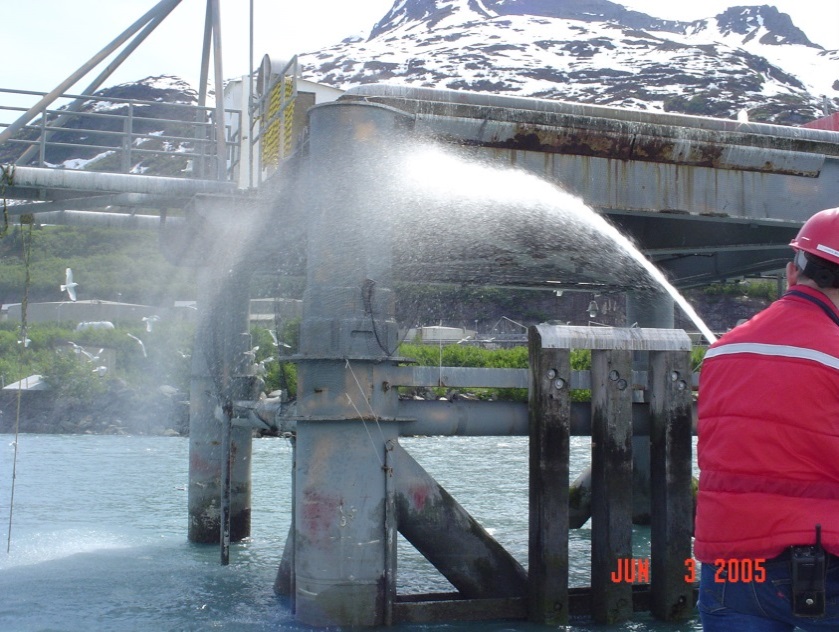 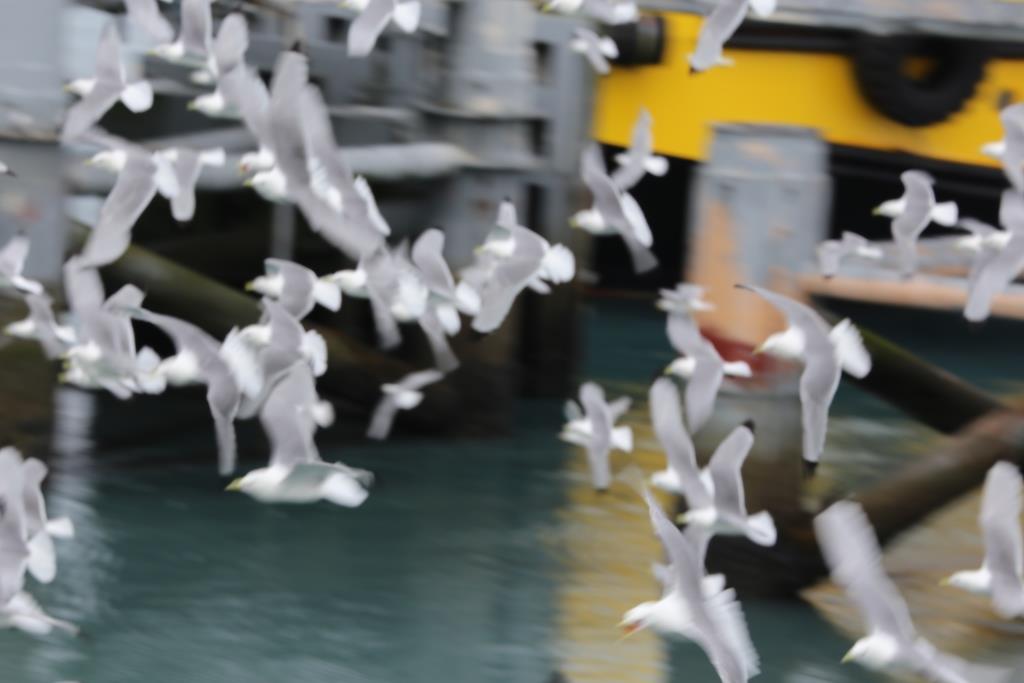 Exclude unwanted Wildlife
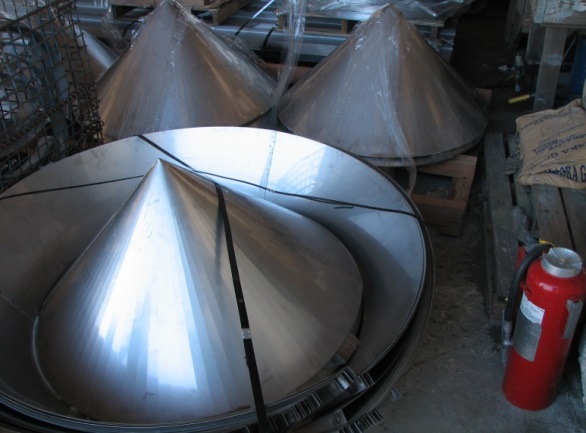 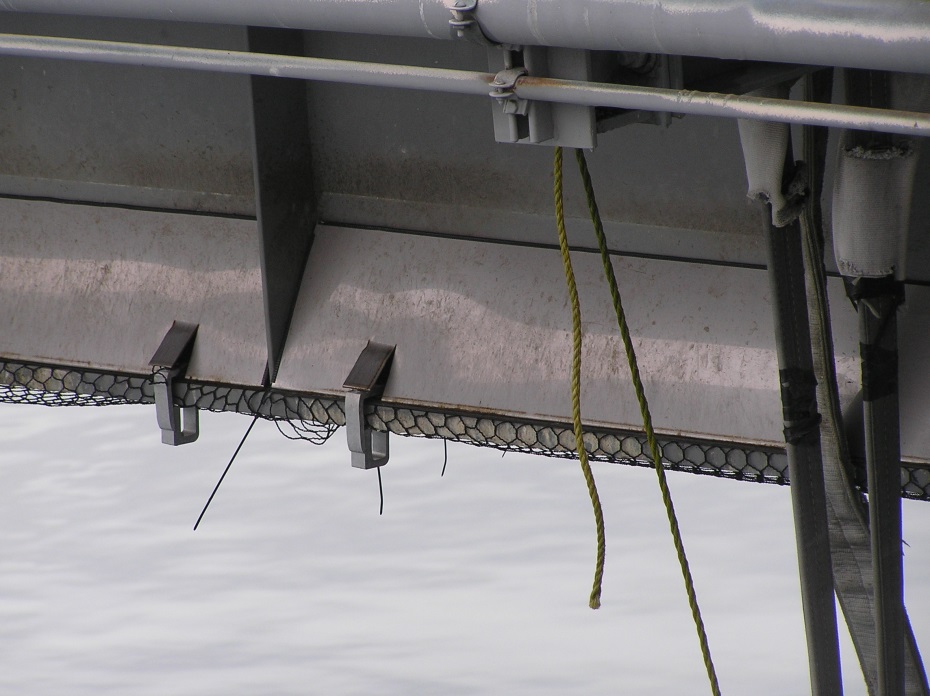 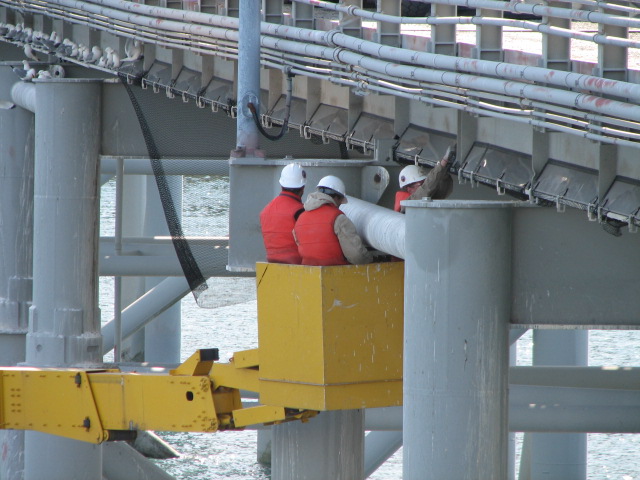 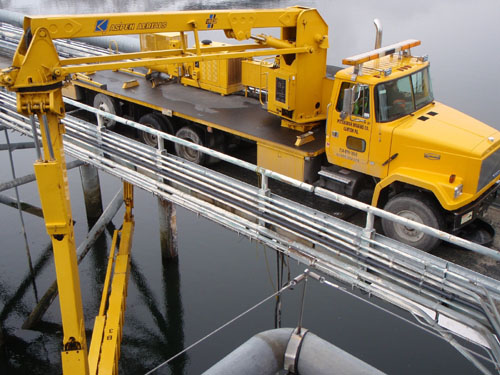 Exclude unwanted Wildlife
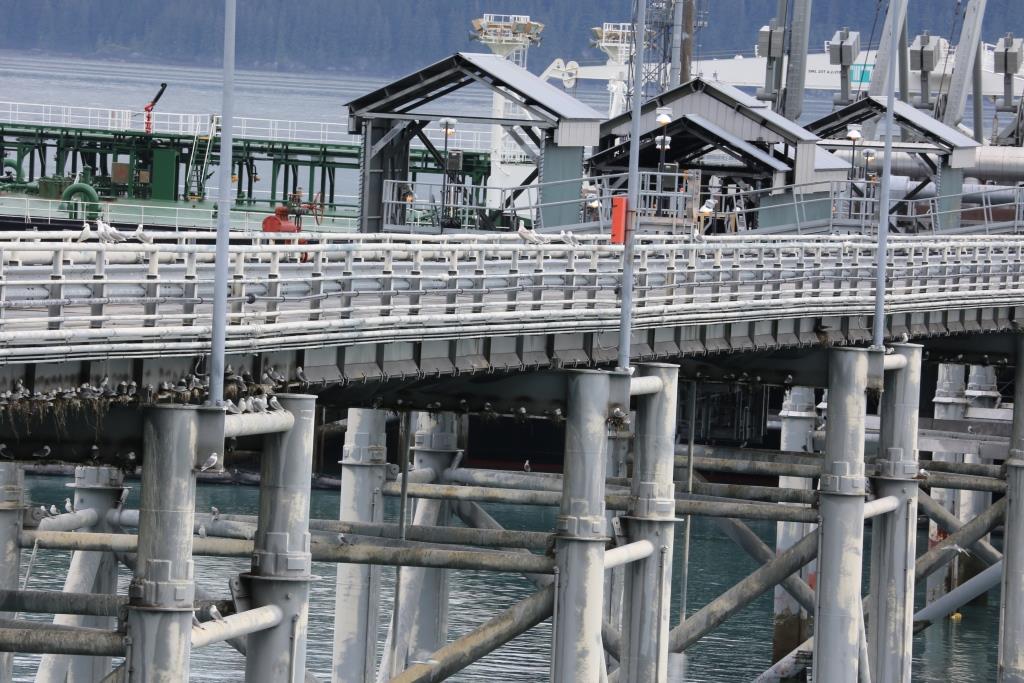 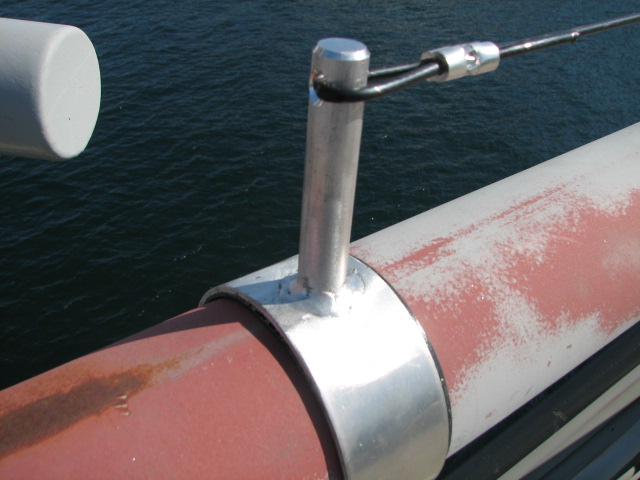 Exclude unwanted Wildlife
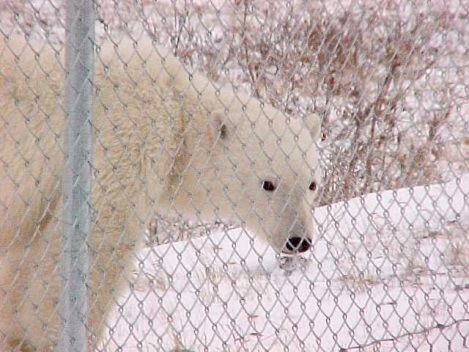 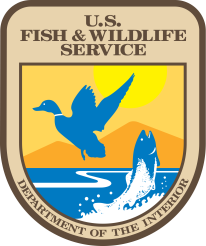 Exclude unwanted Wildlife
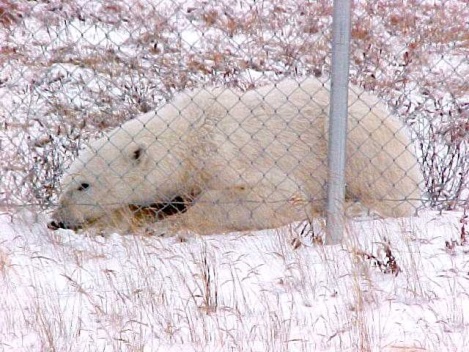 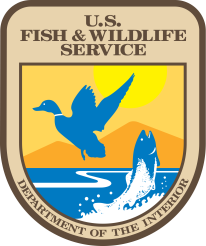 Exclude unwanted Wildlife
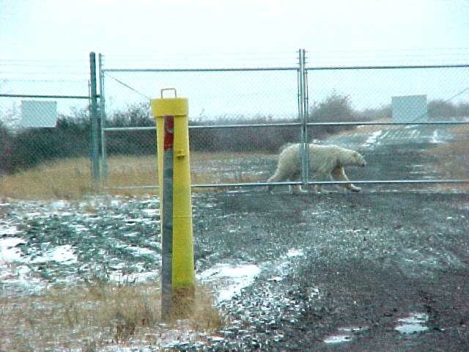 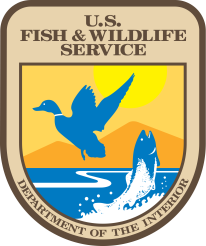 Exclude unwanted Wildlife
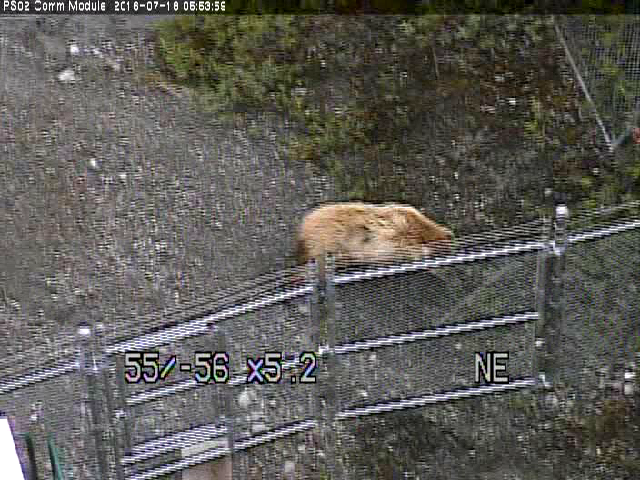 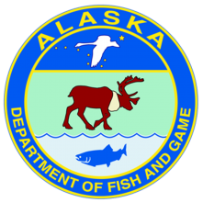 Make them go away
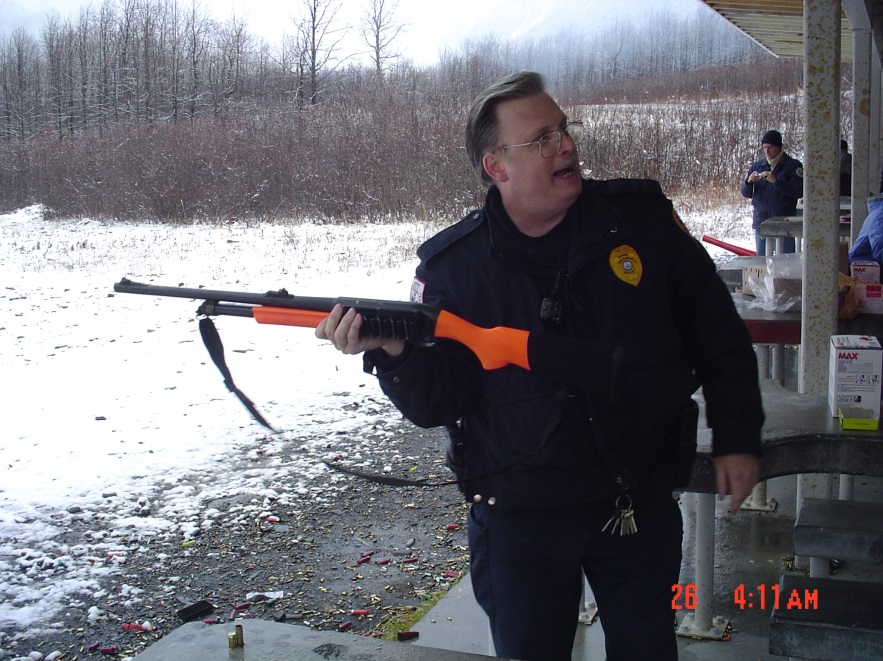 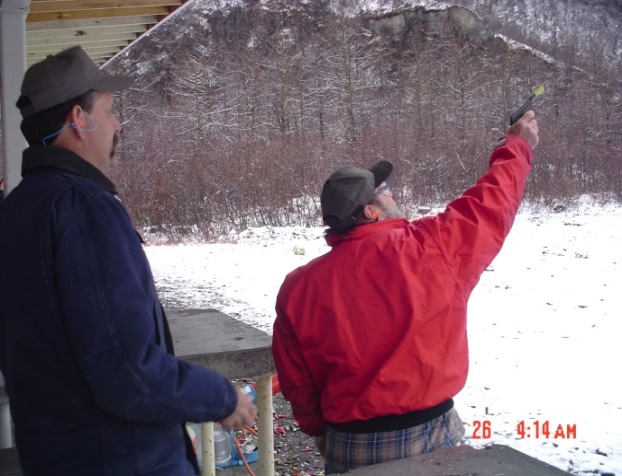 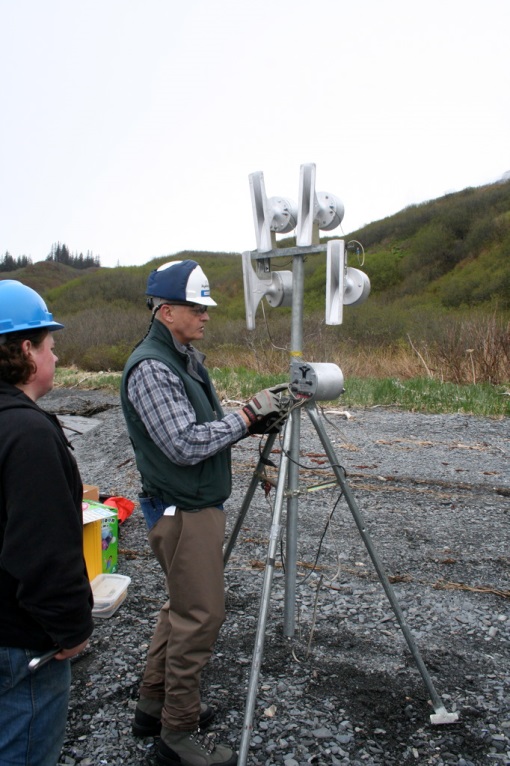 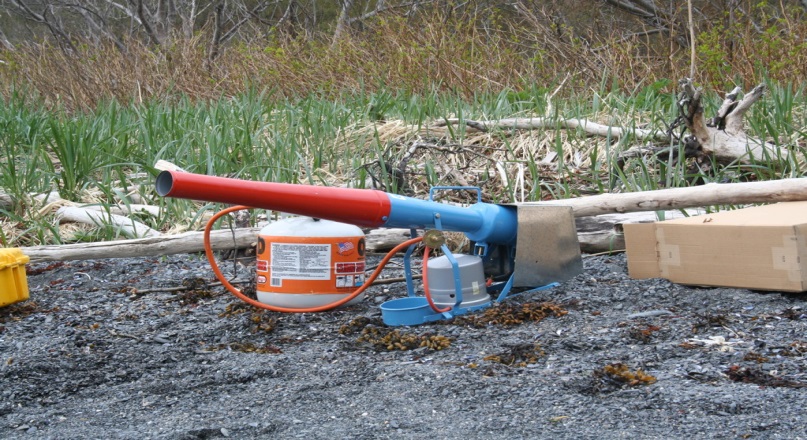 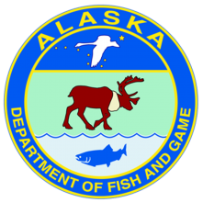 Make them go away
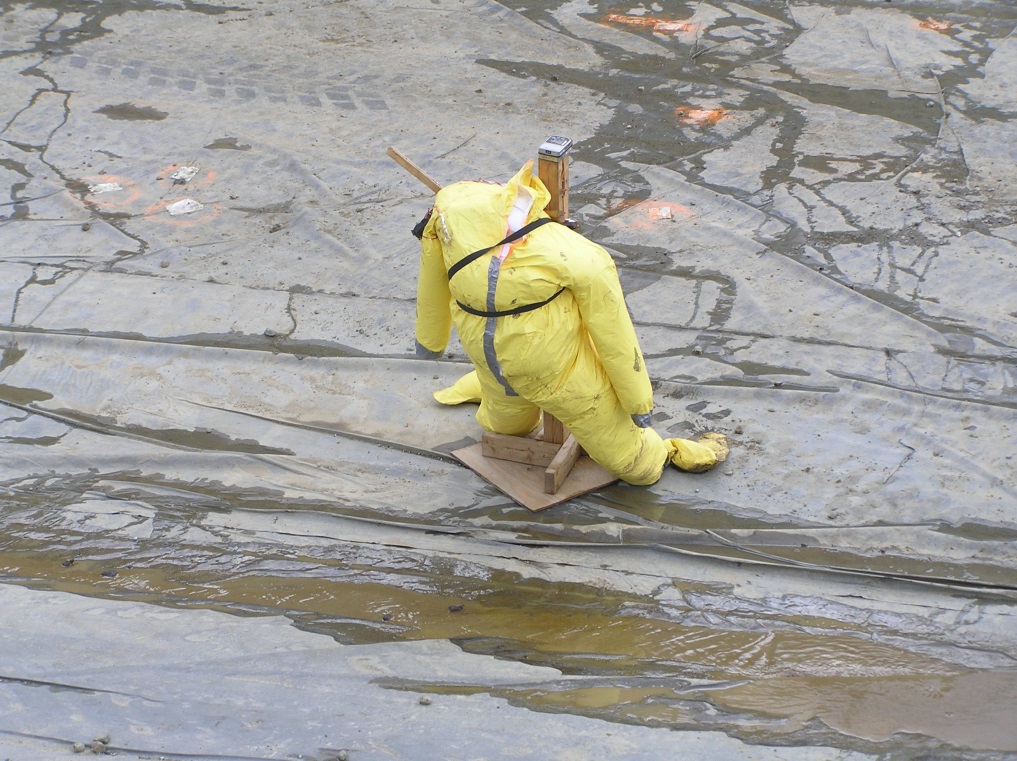 Make them go away
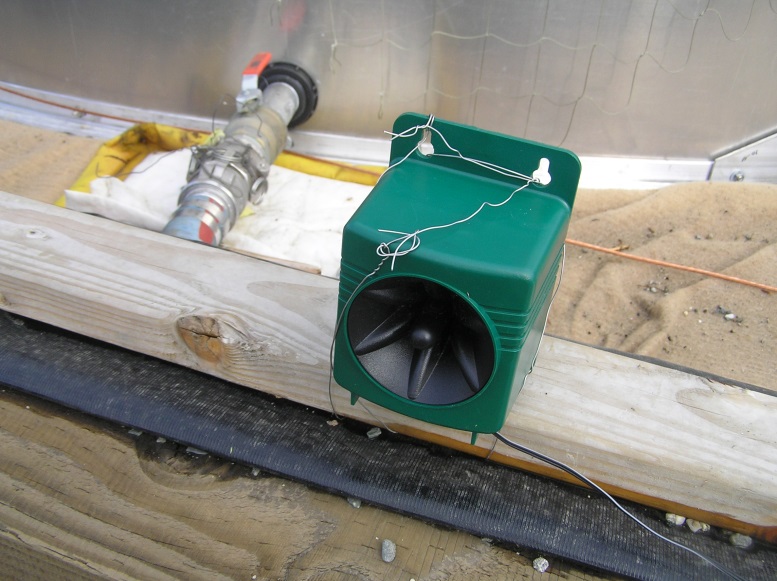 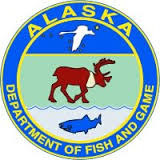 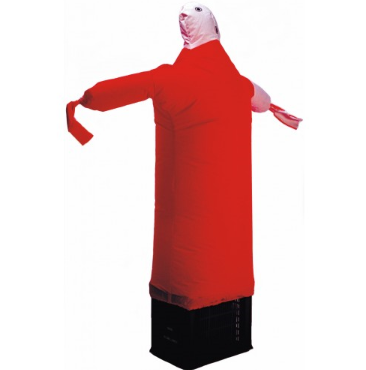 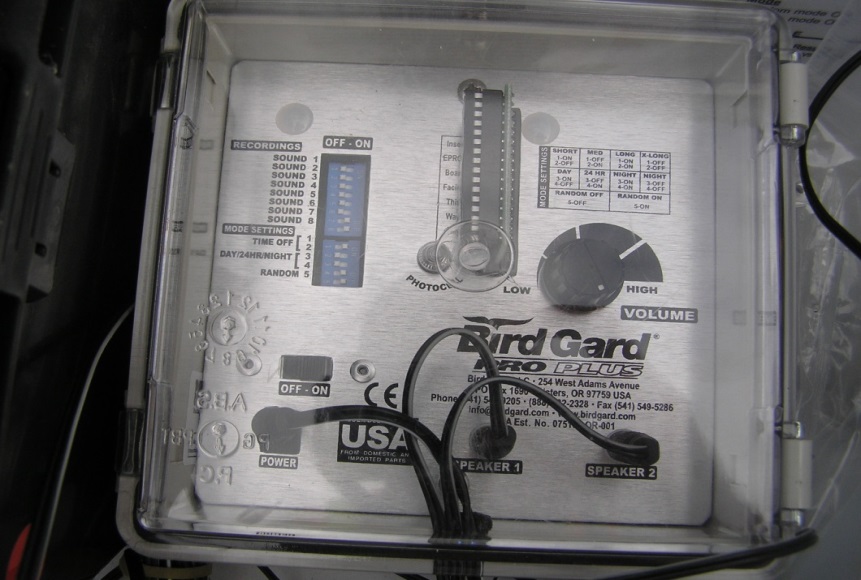 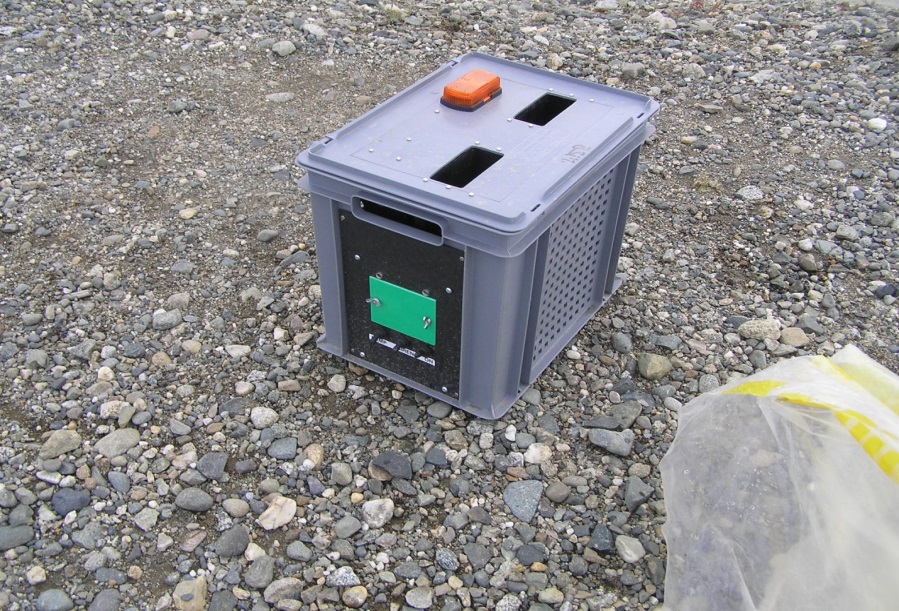 Make Safe Places
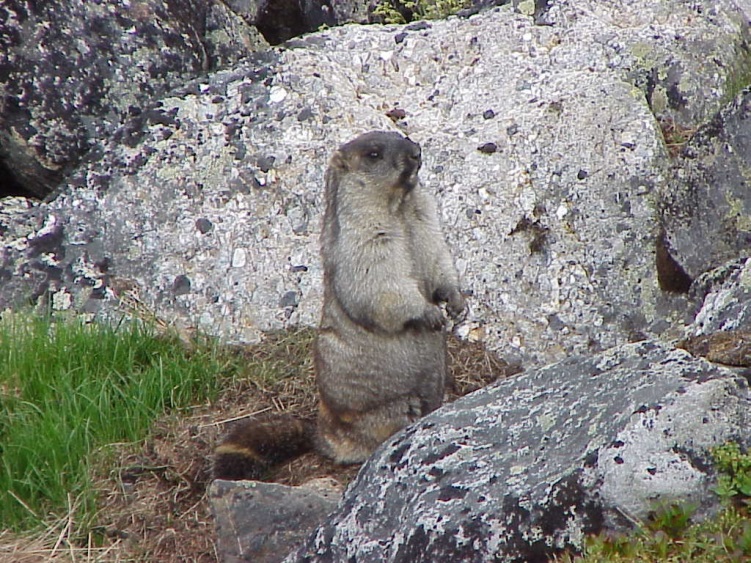 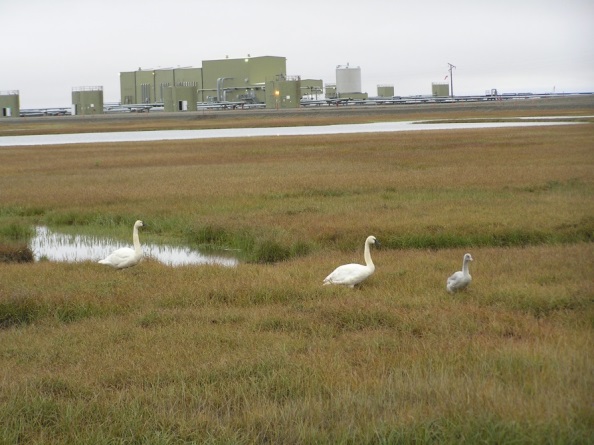 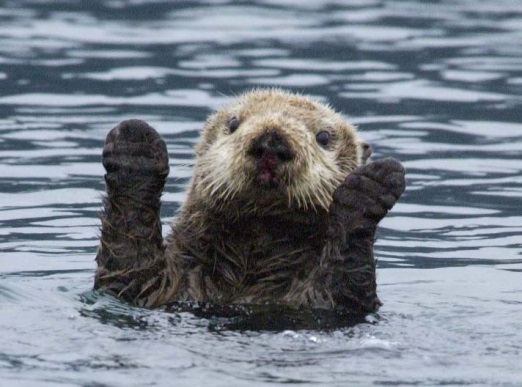 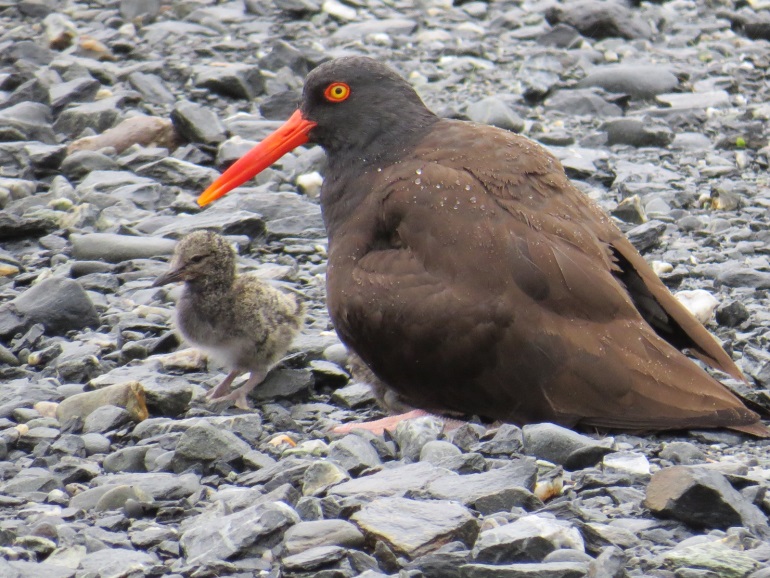 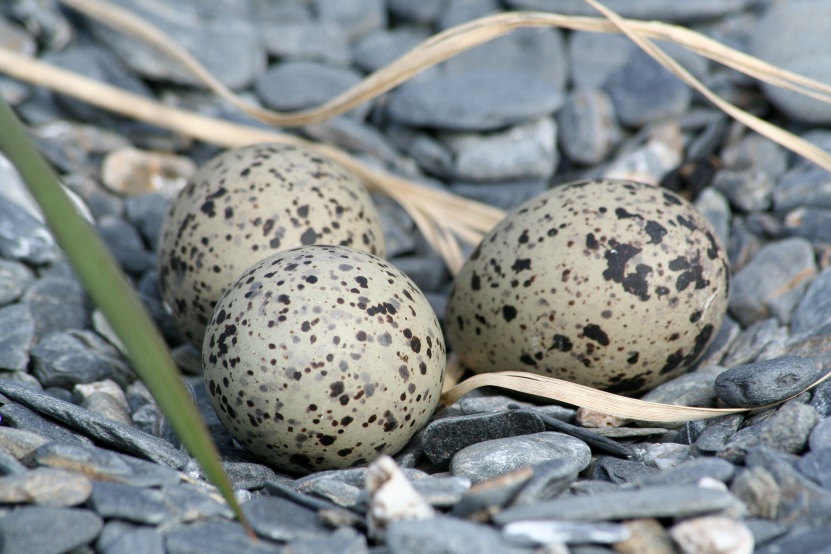 Make Safe Places
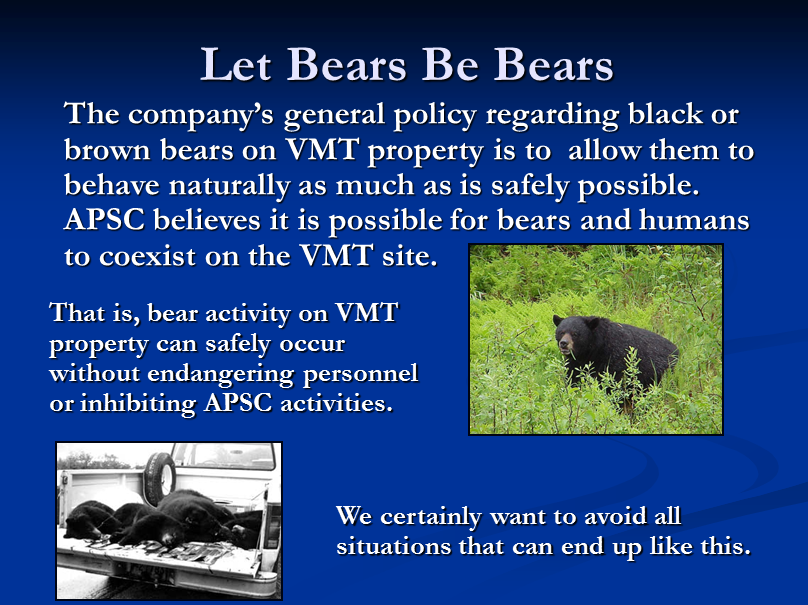 Allow Free Passage
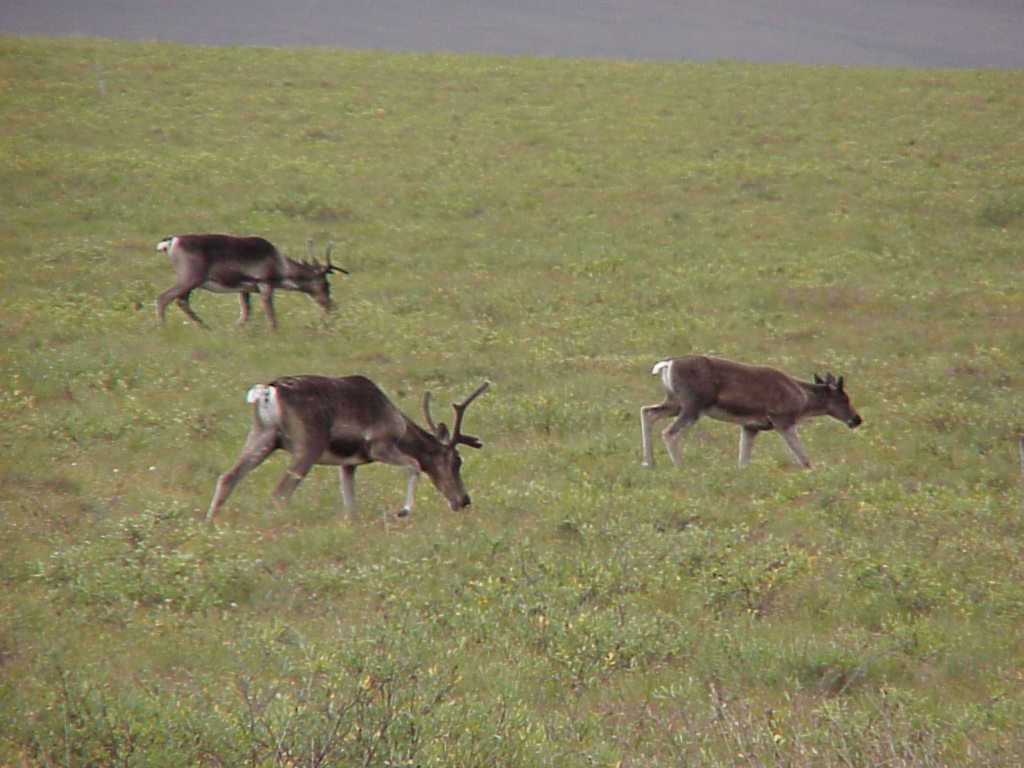 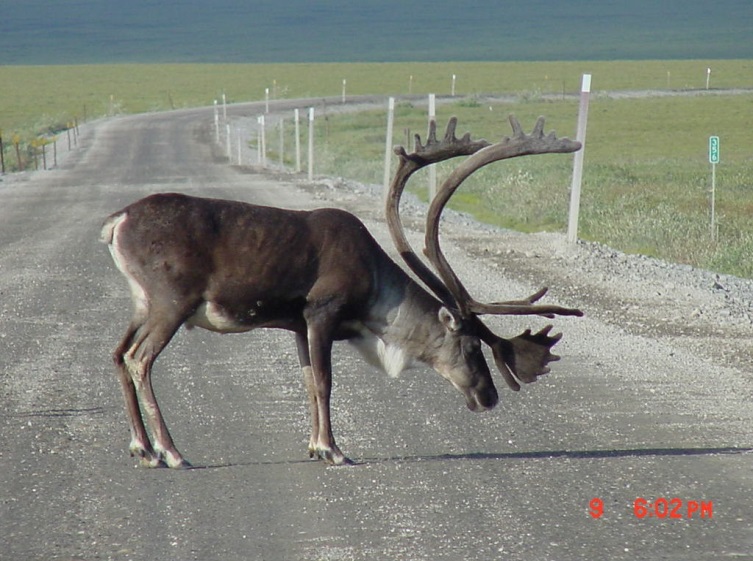 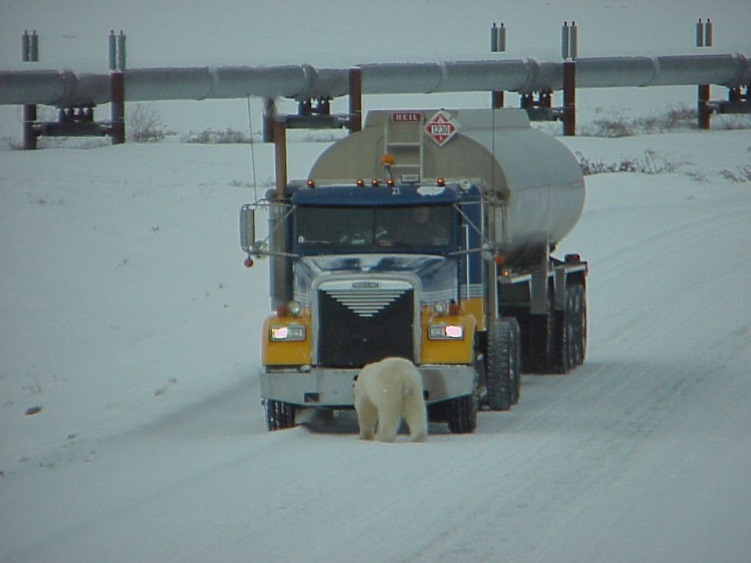 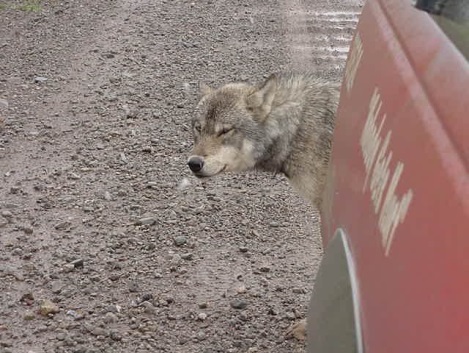 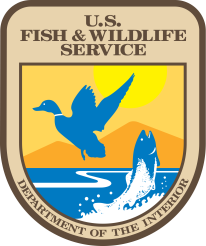 Allow Free Passage
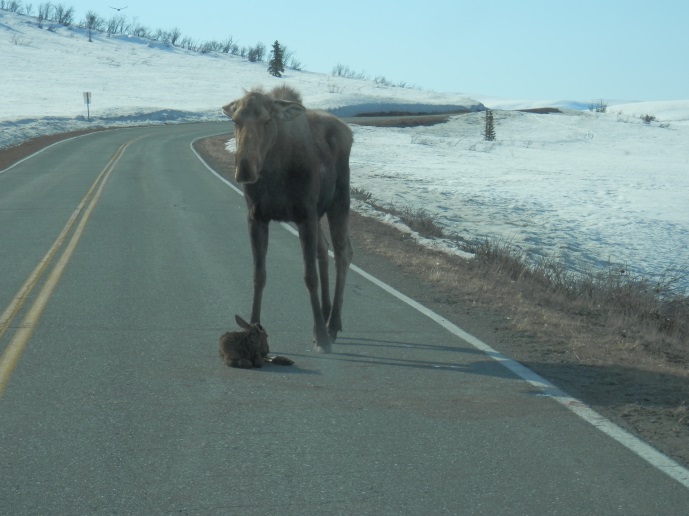 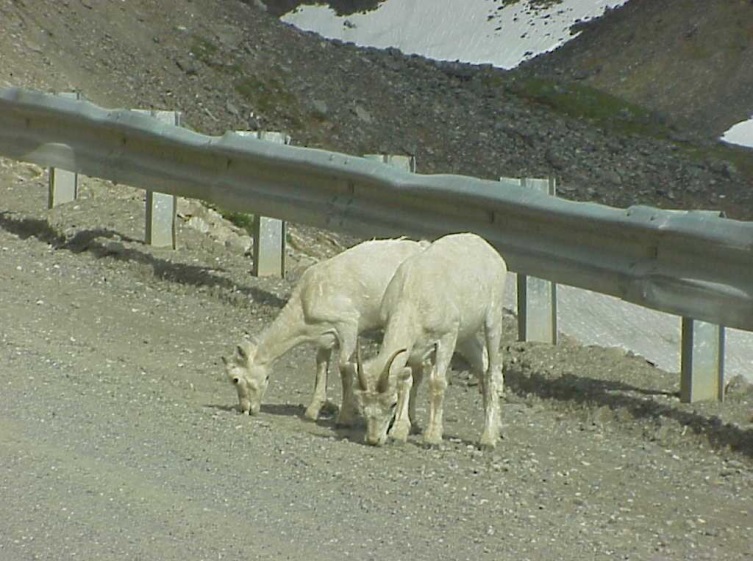 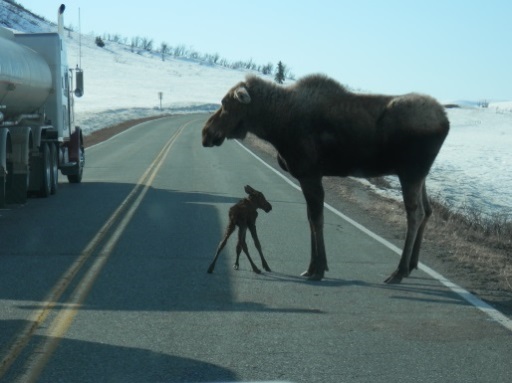 Protect Important Habitat
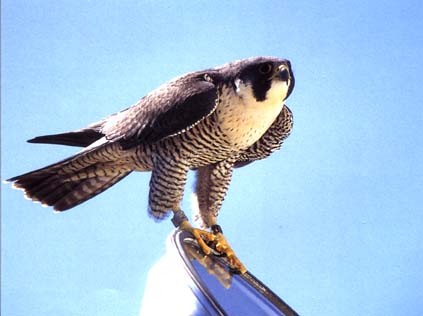 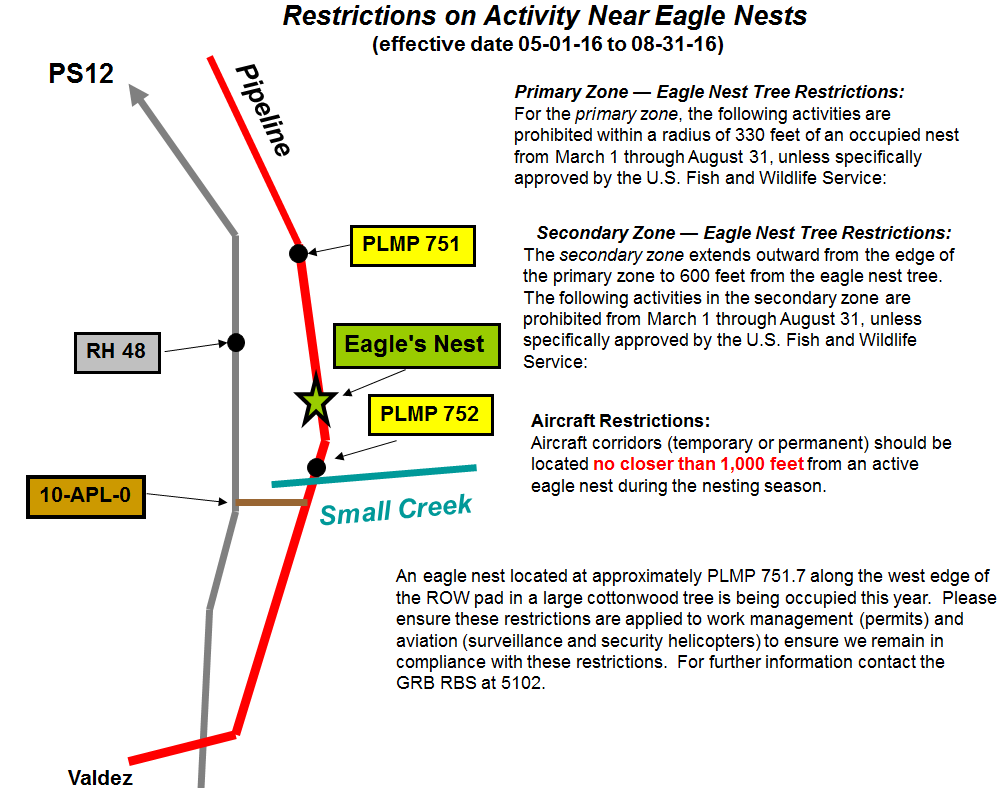 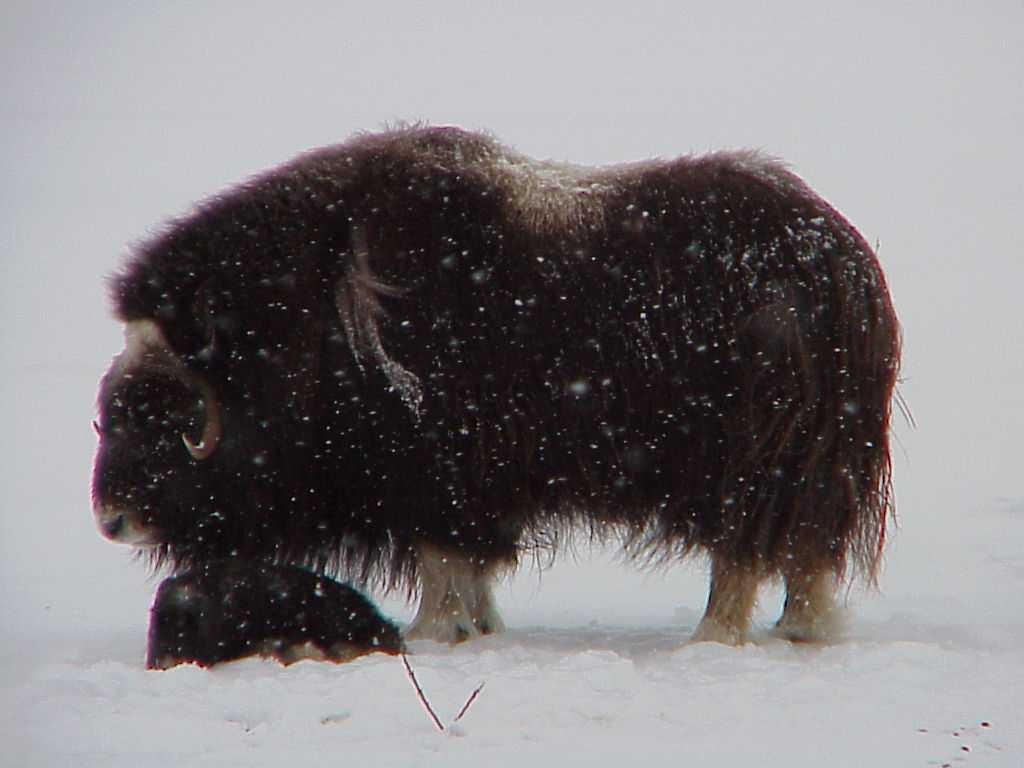 Is it possible to Co-exist?
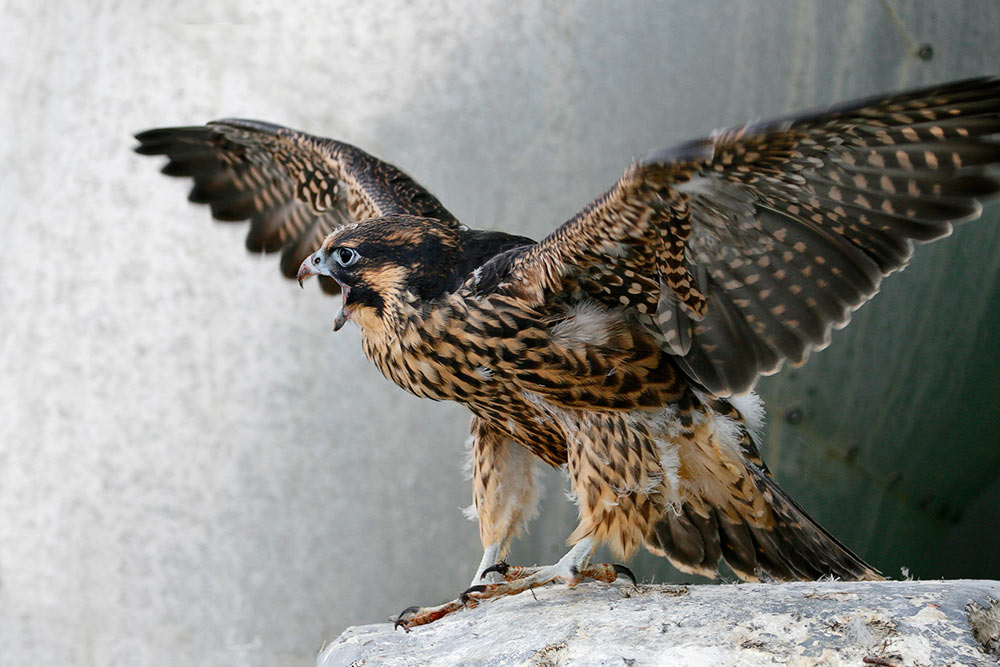 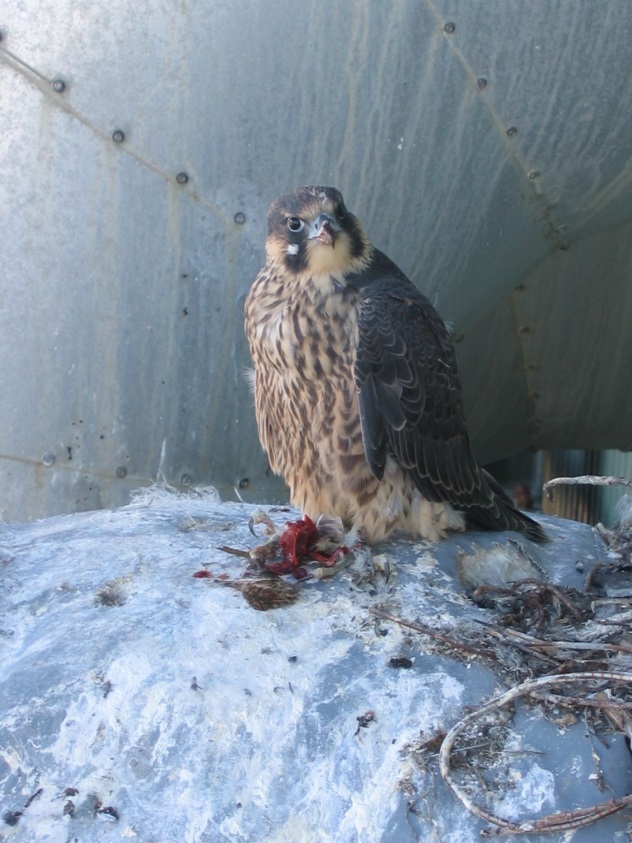 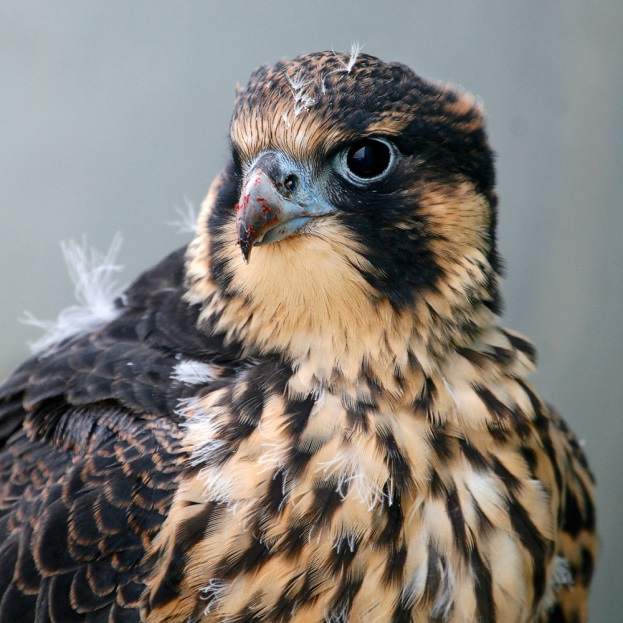 Is it possible to Co-exist?
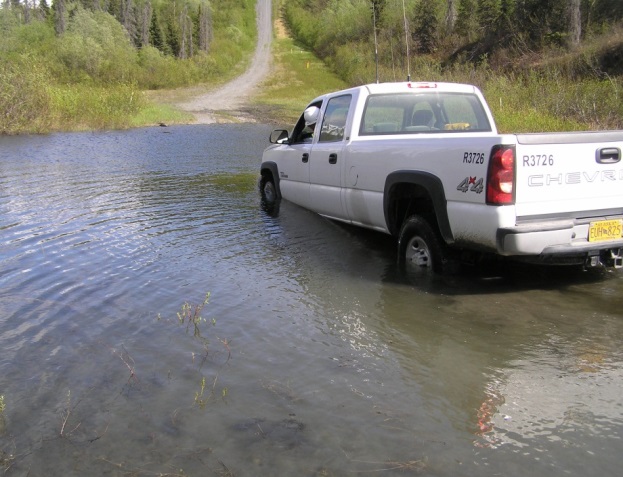 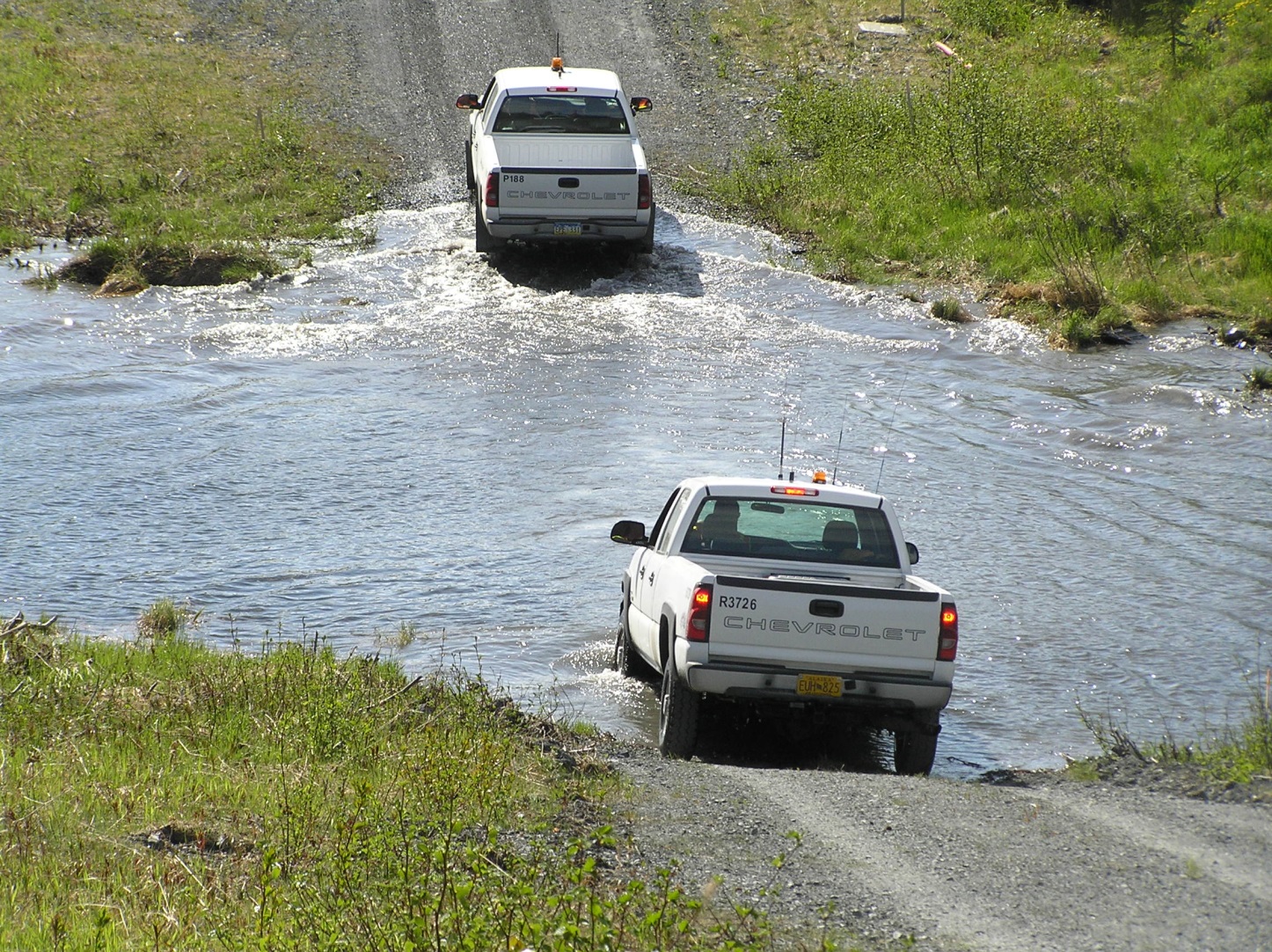 Is it possible to Co-exist?
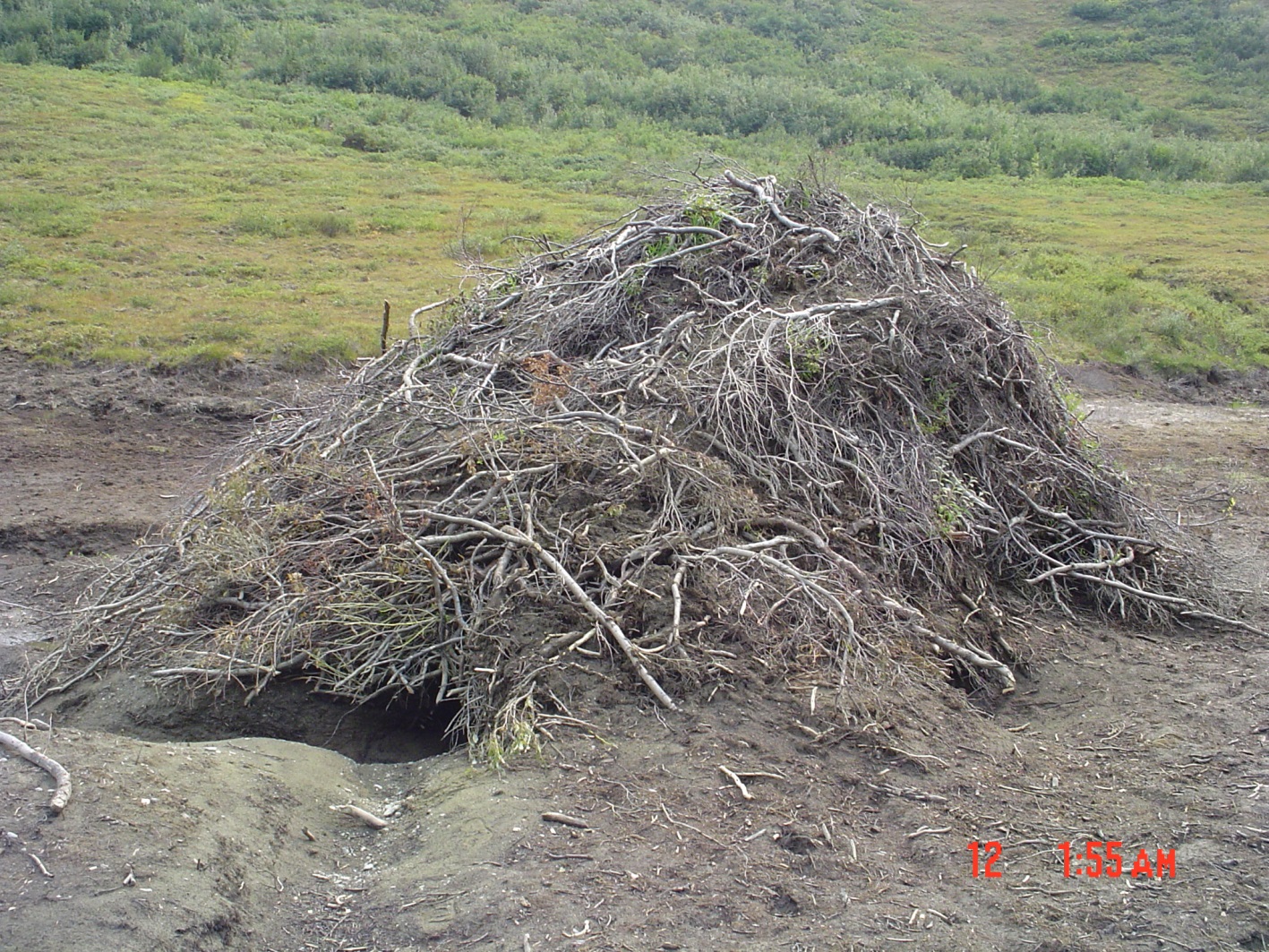 Is it possible to Co-exist?
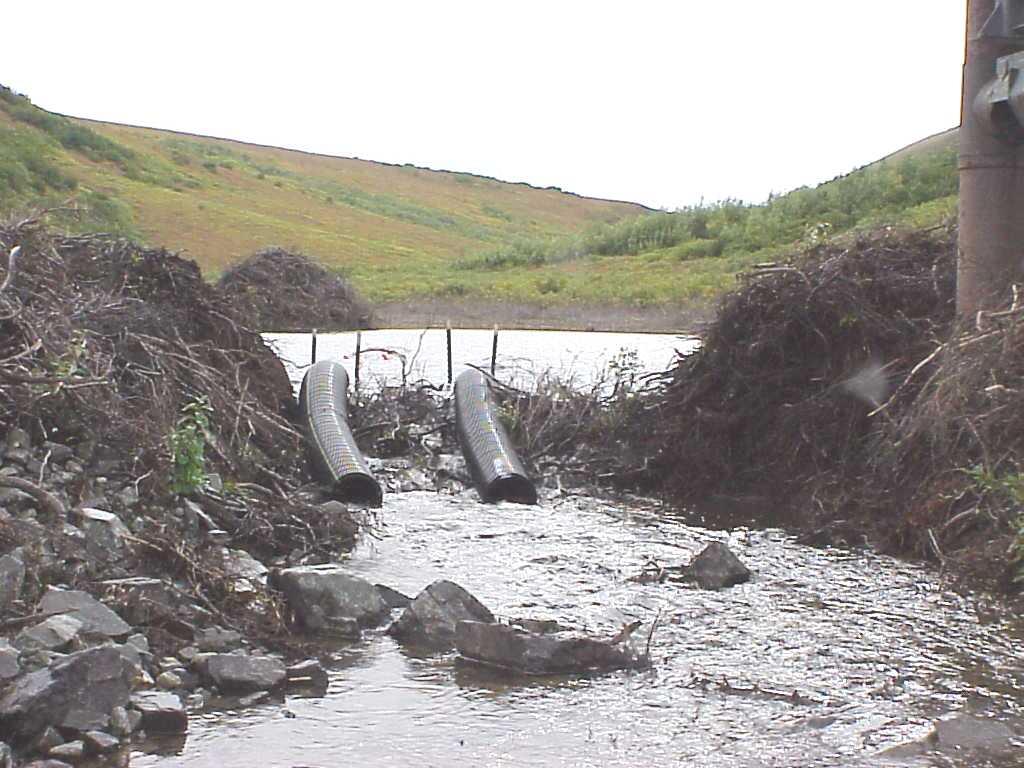 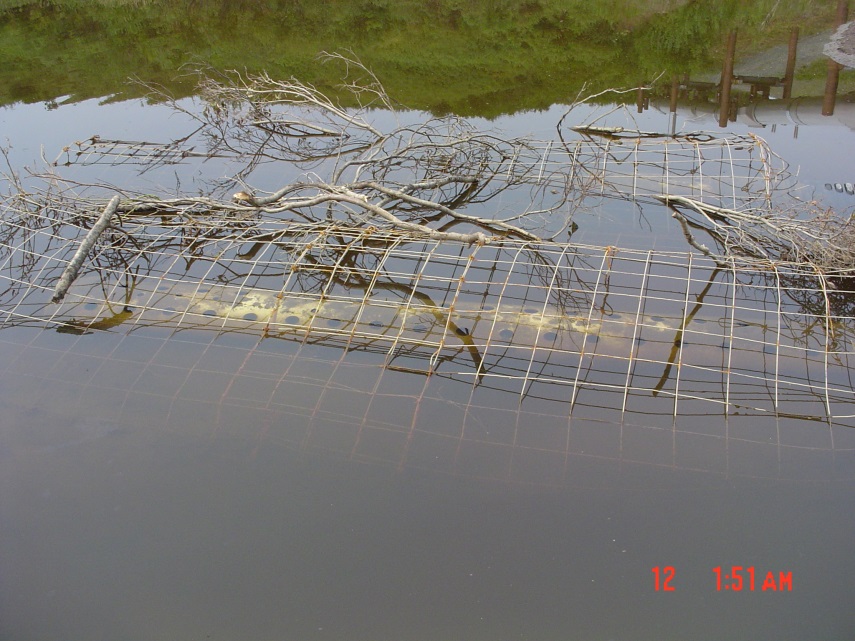 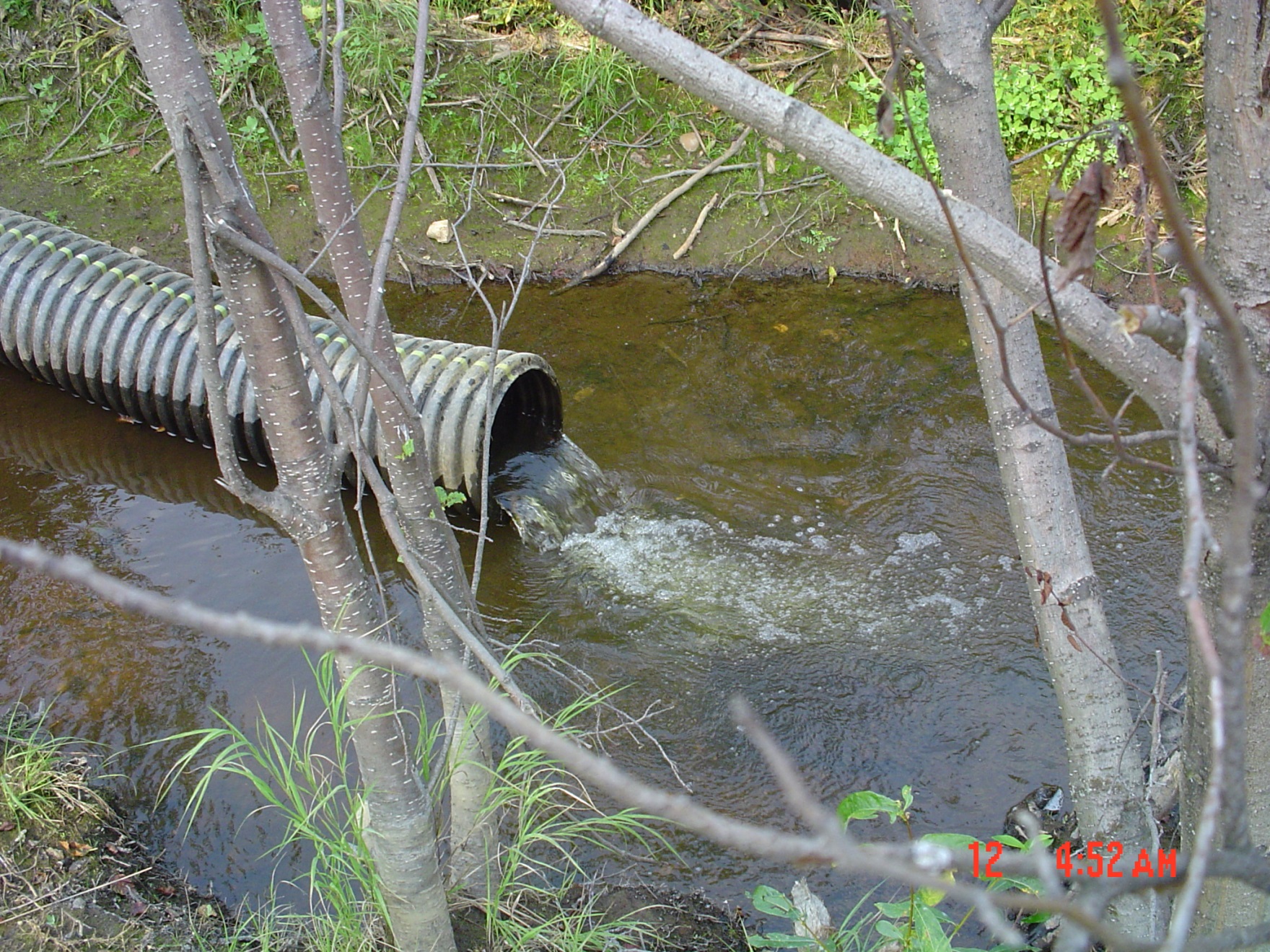 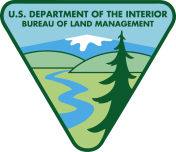 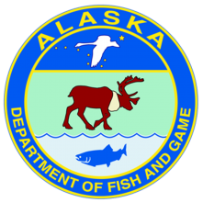 Is it possible to Co-exist?
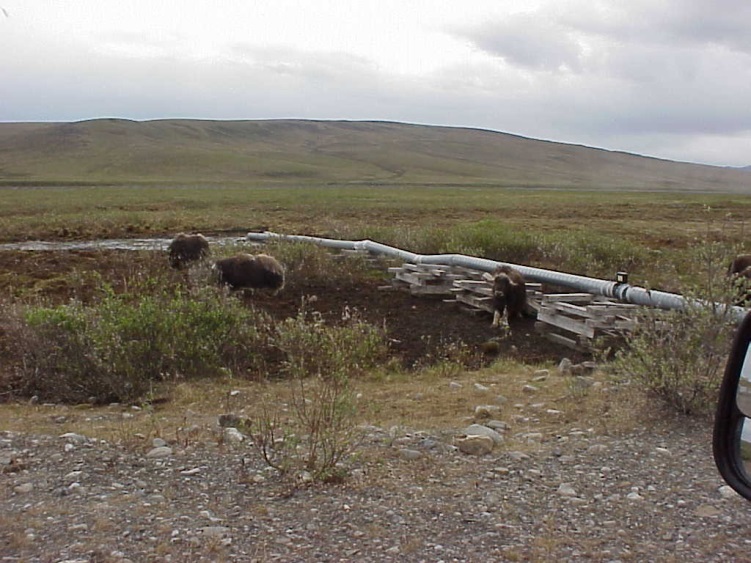 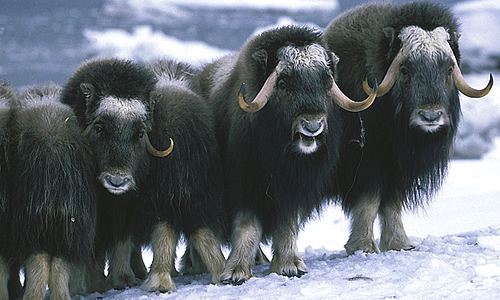 Is it possible to Co-exist?
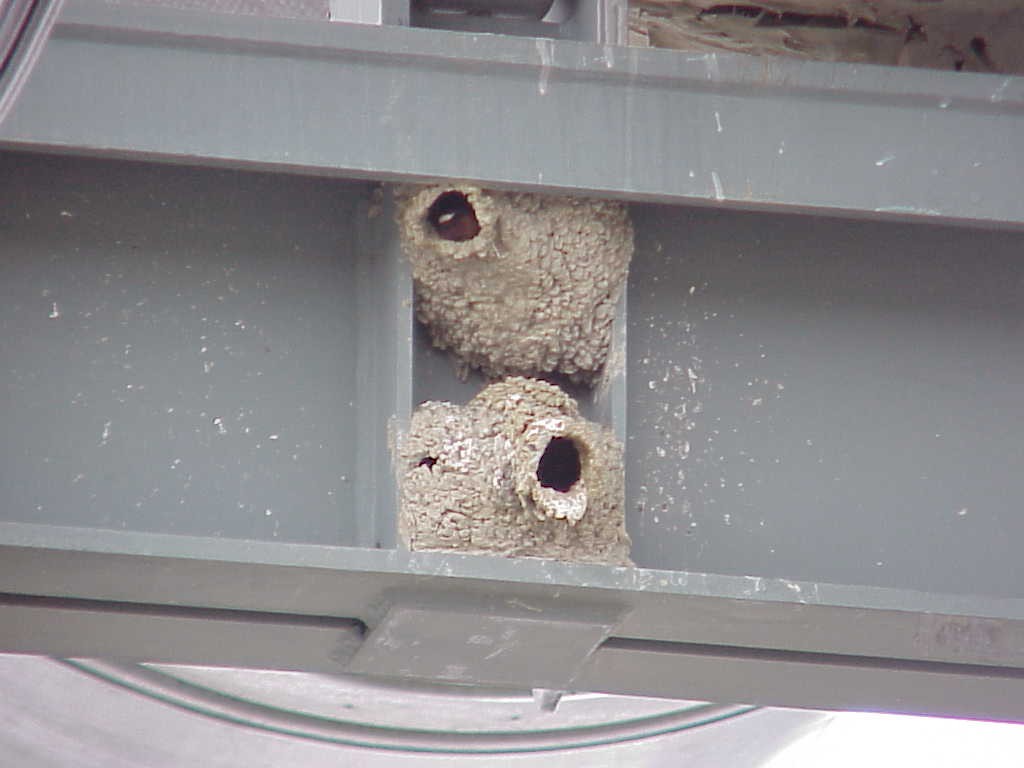 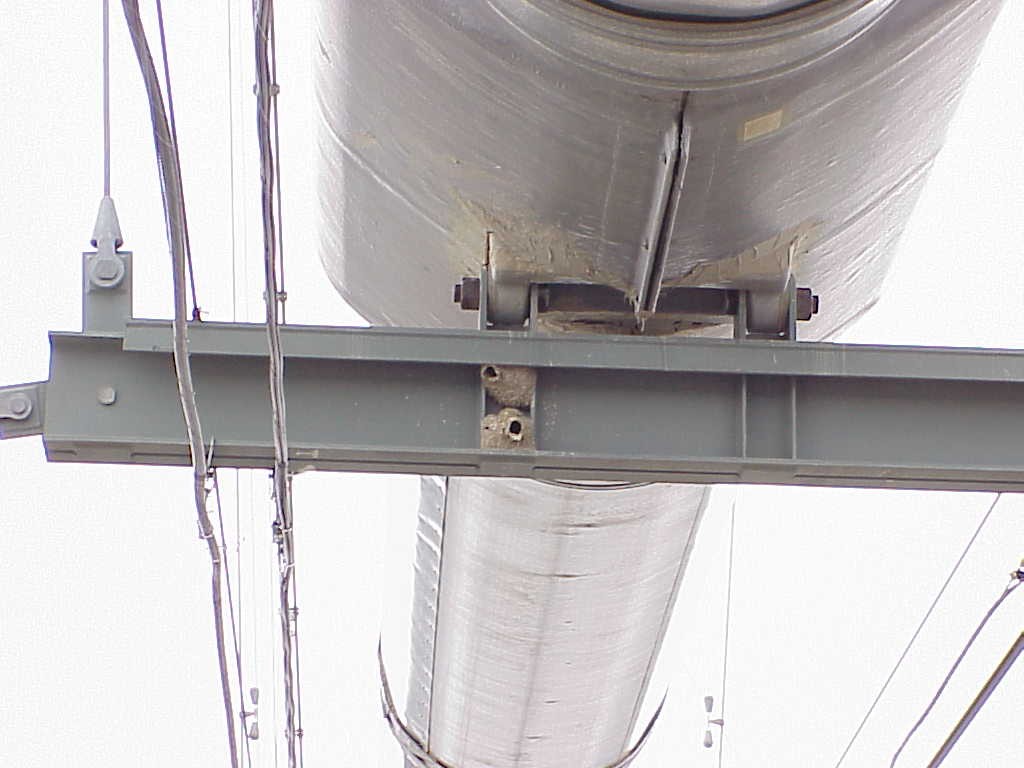 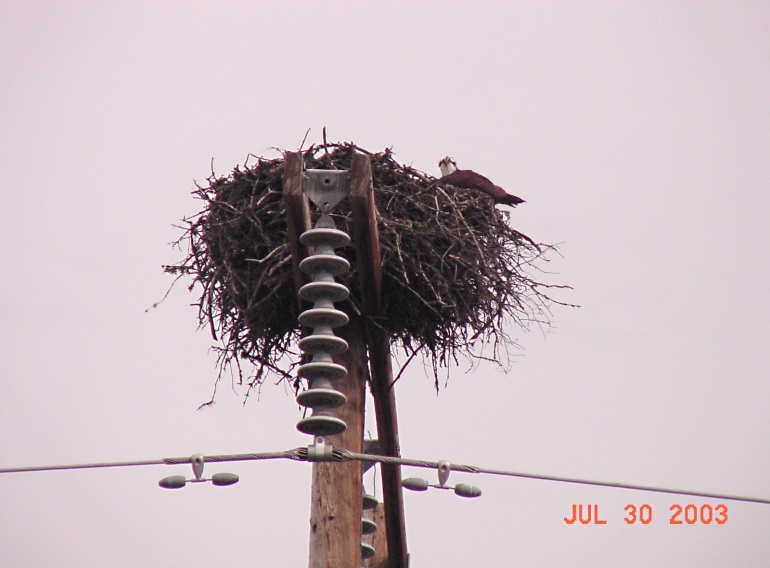 skill to capture and transport if needed
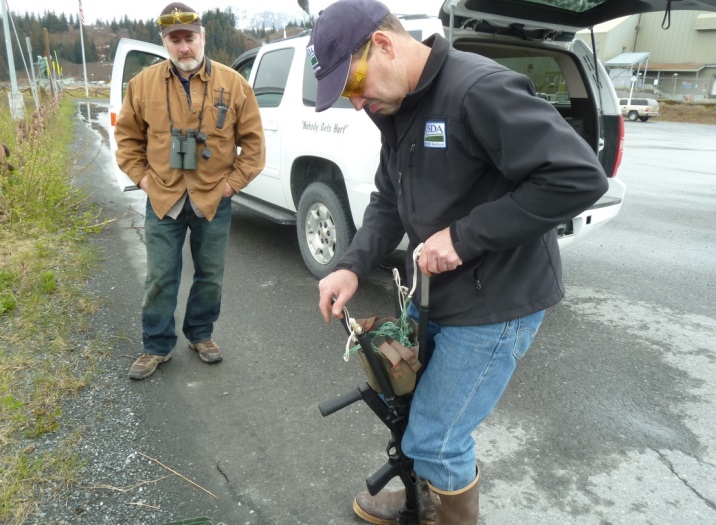 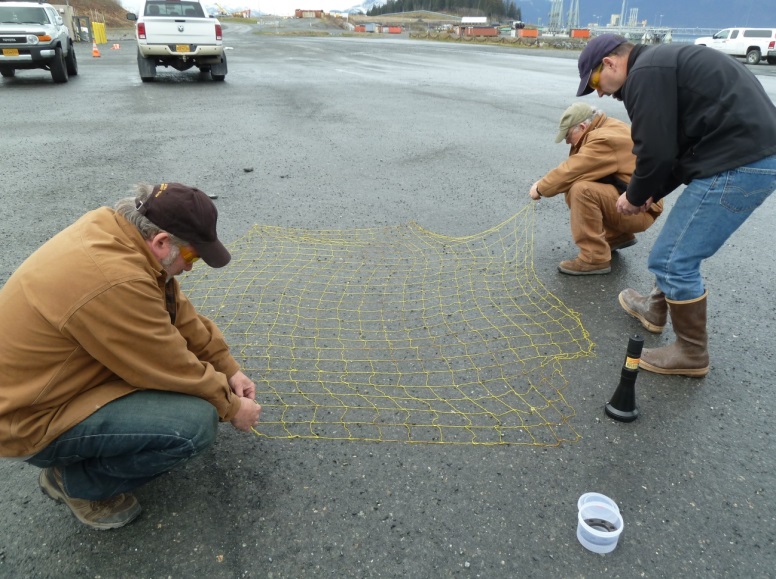 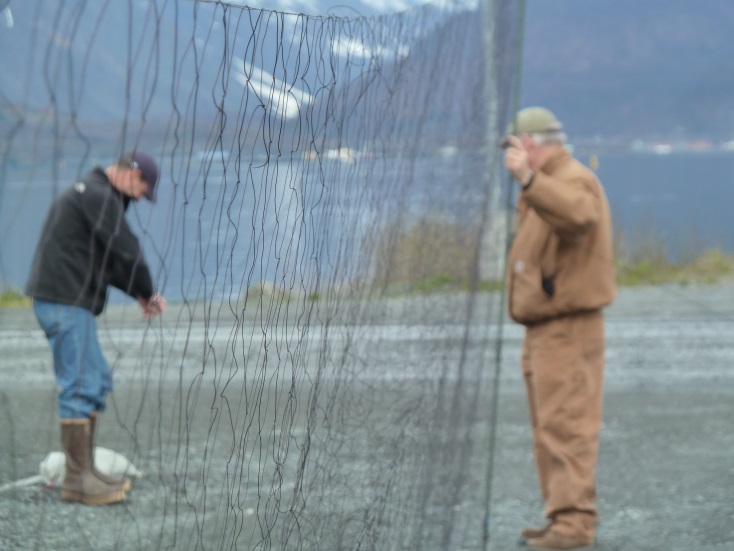 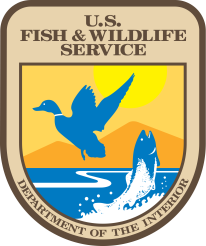 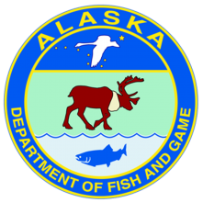 skill to capture and transport if needed
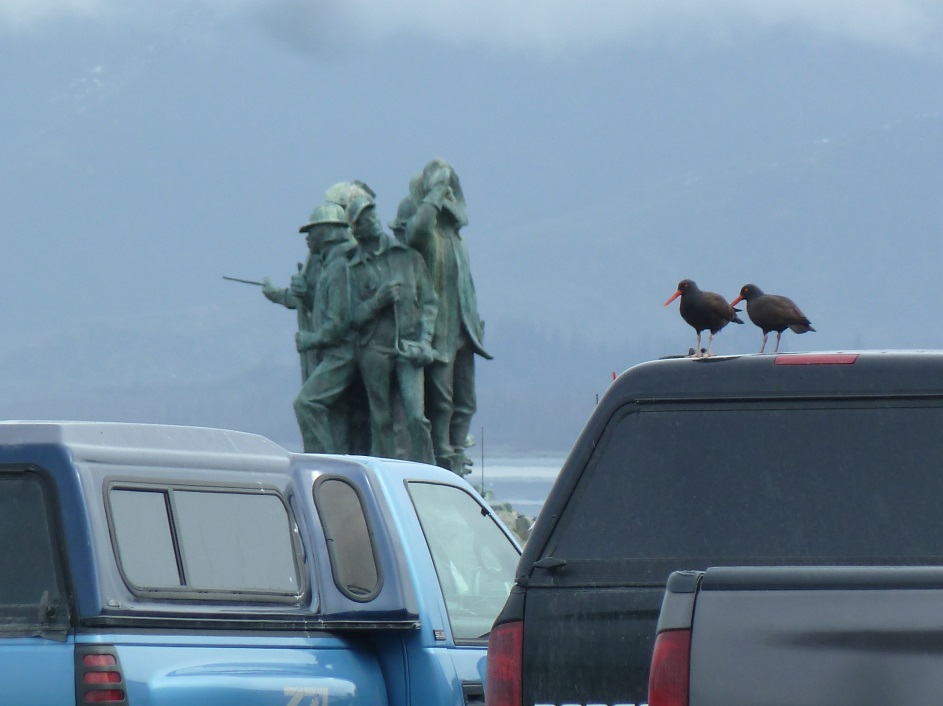 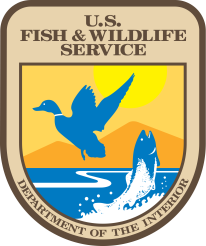 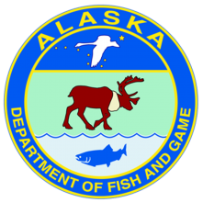 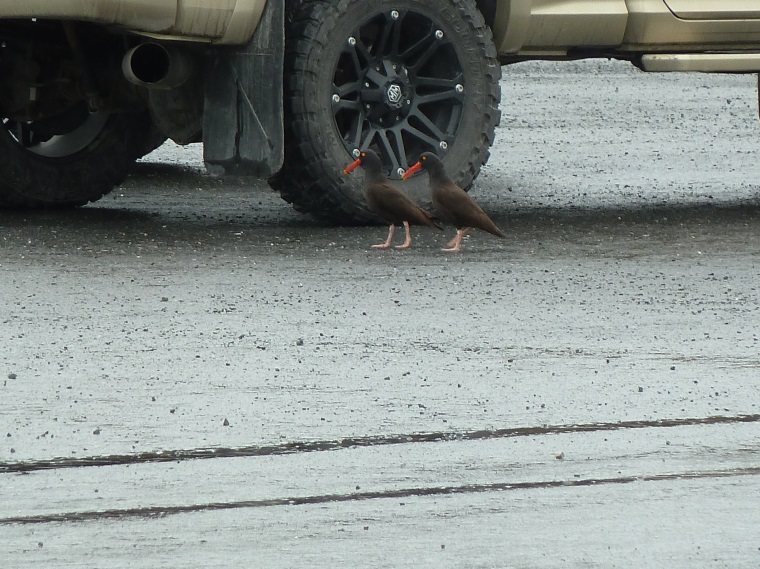 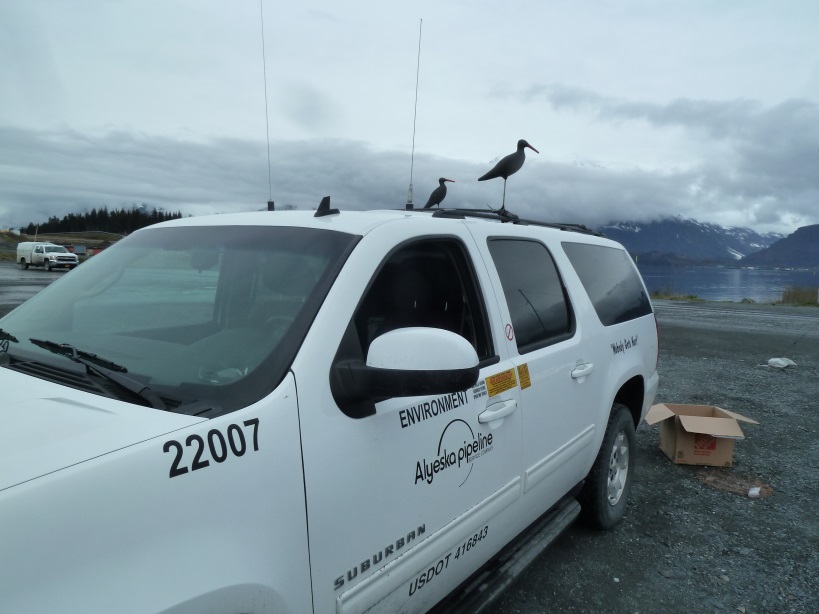 skill to capture and transport if needed
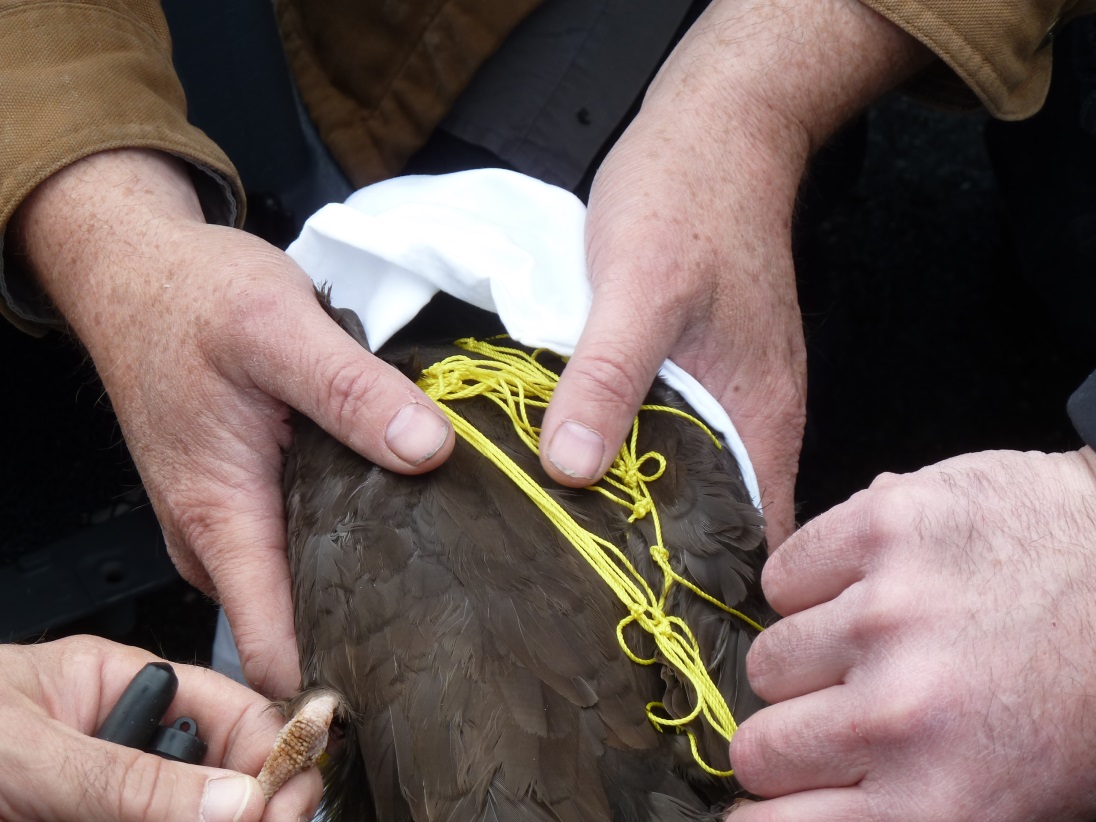 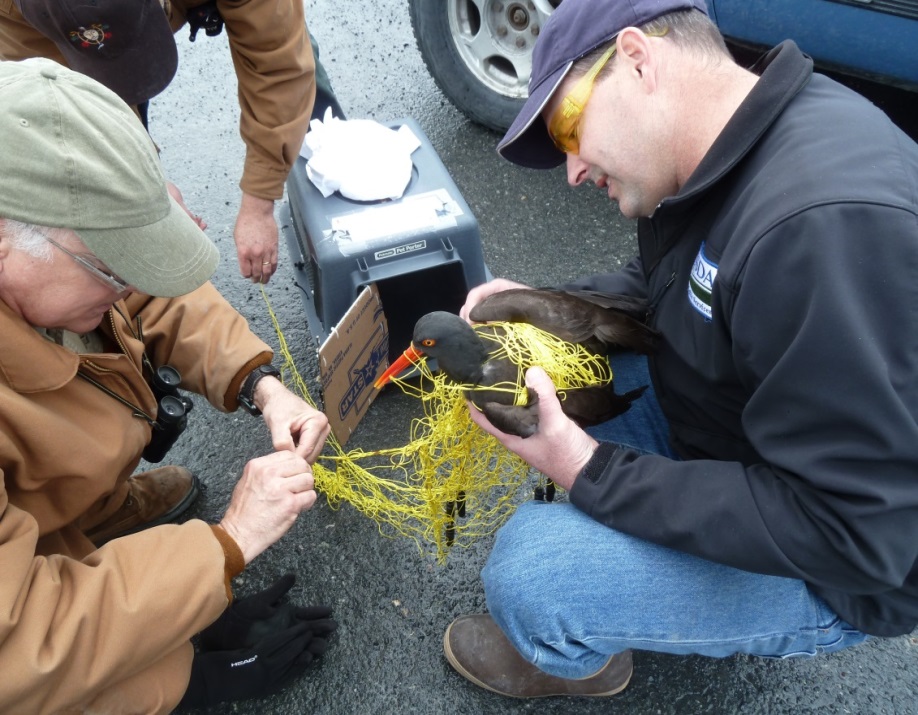 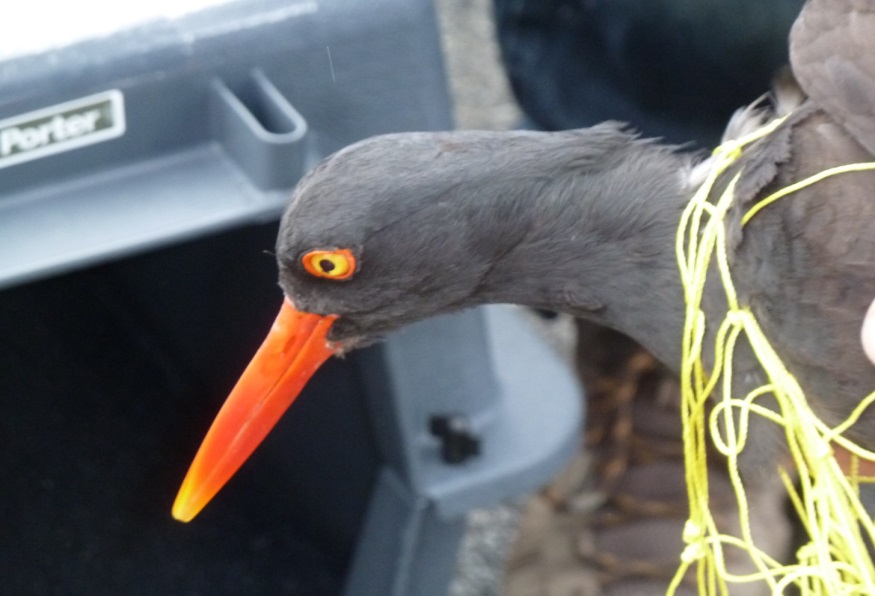 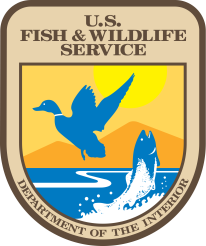 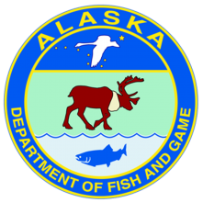 skill to capture and transport if needed
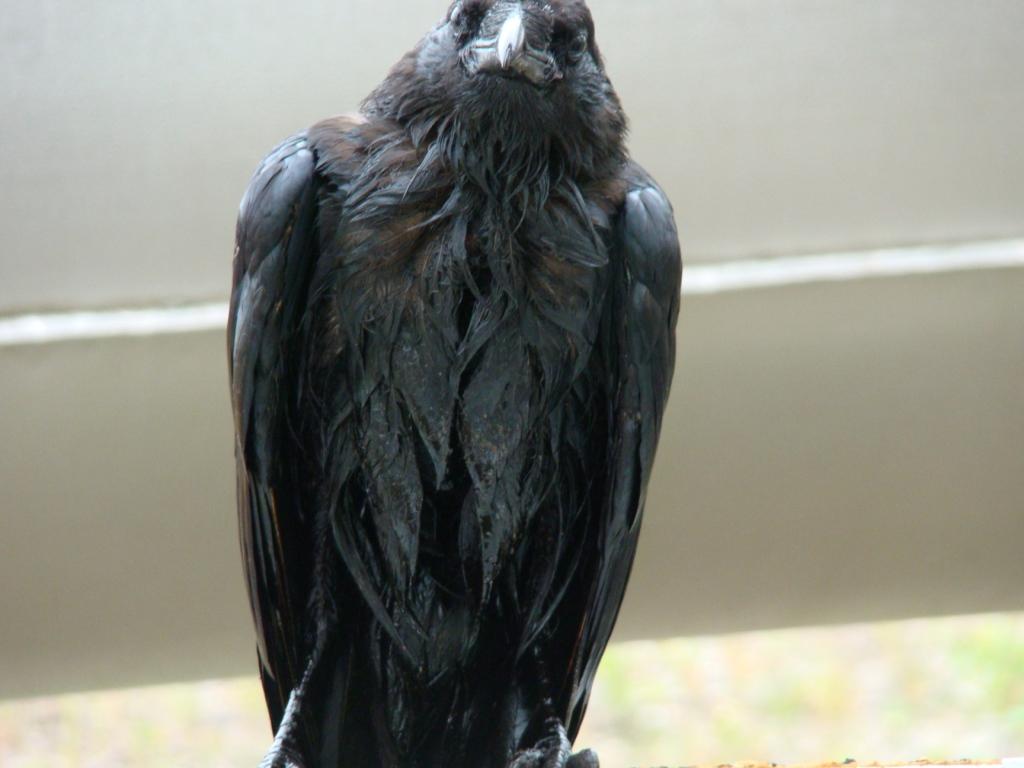 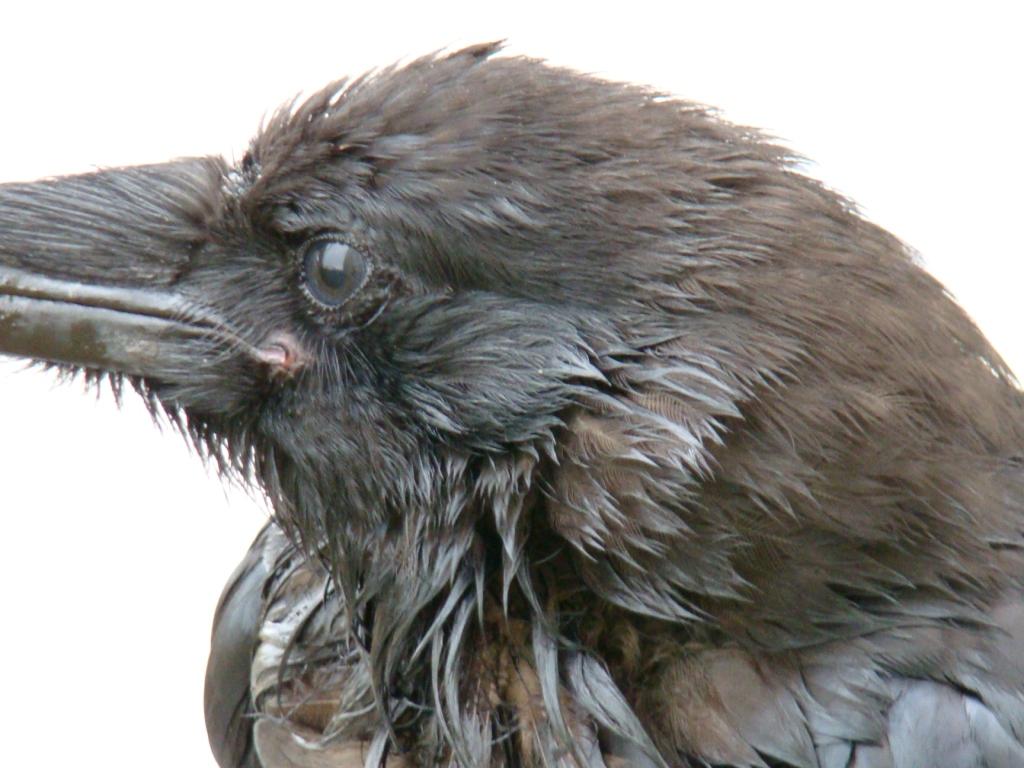 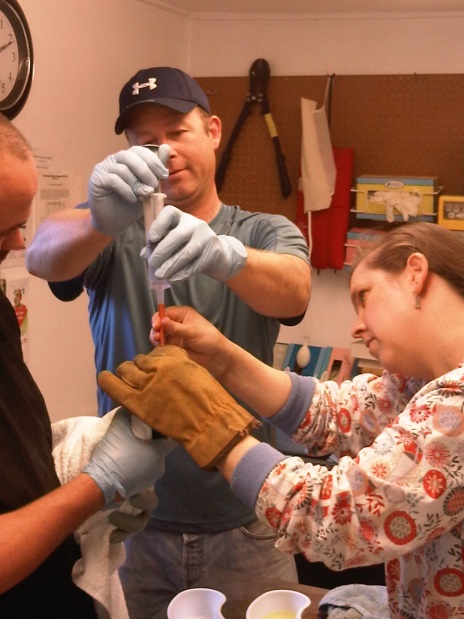 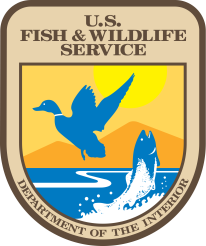 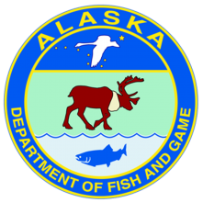 skill to capture and transport if needed
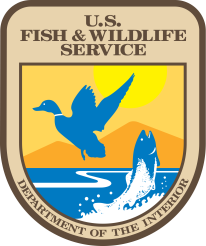 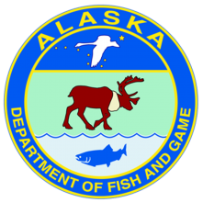 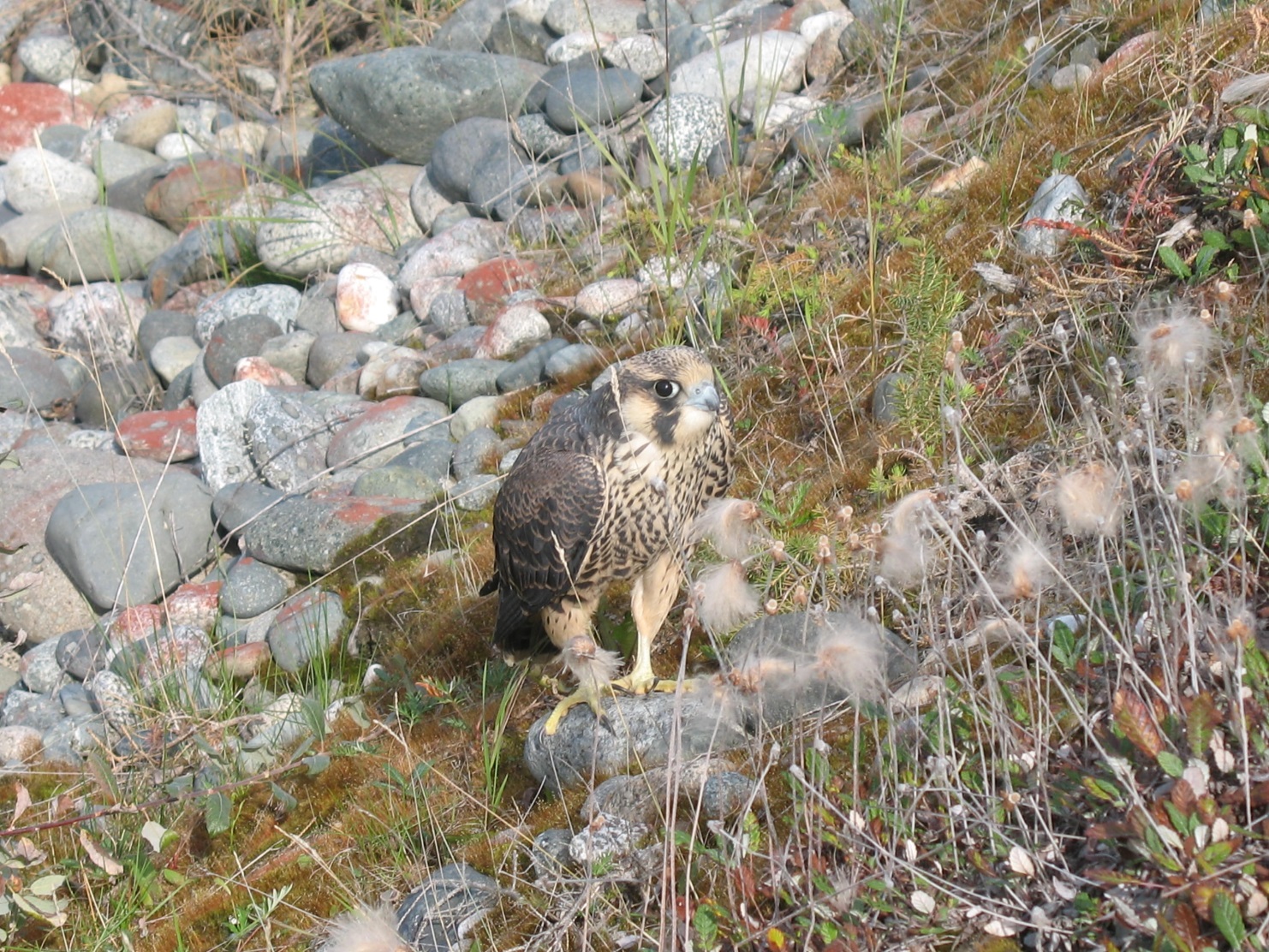 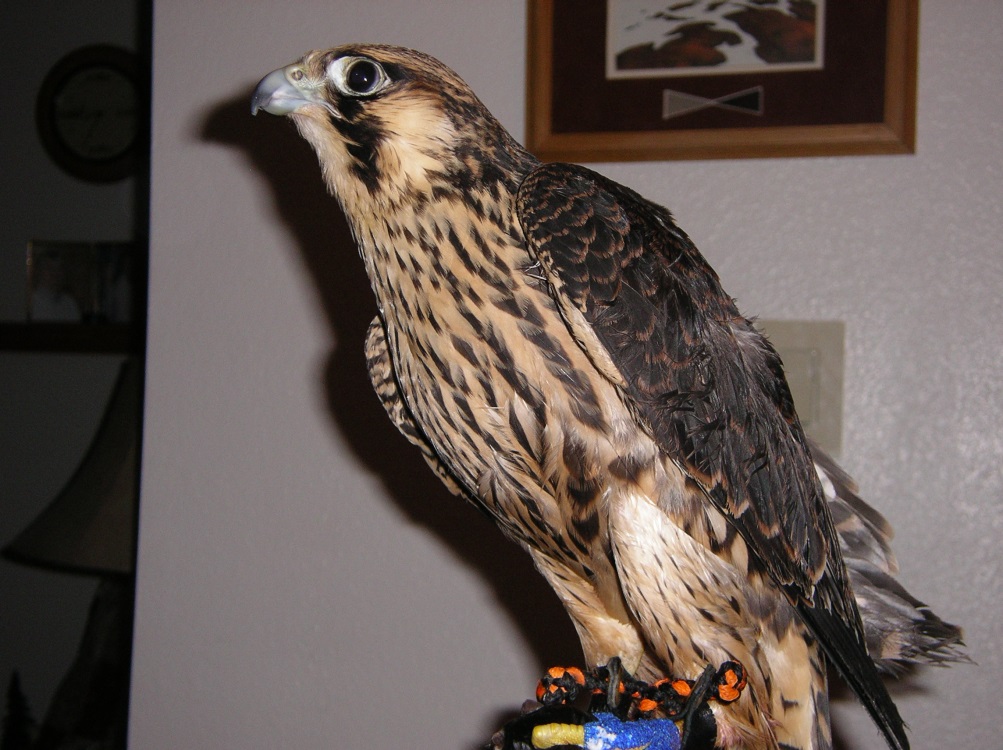 skill to capture and transport if needed
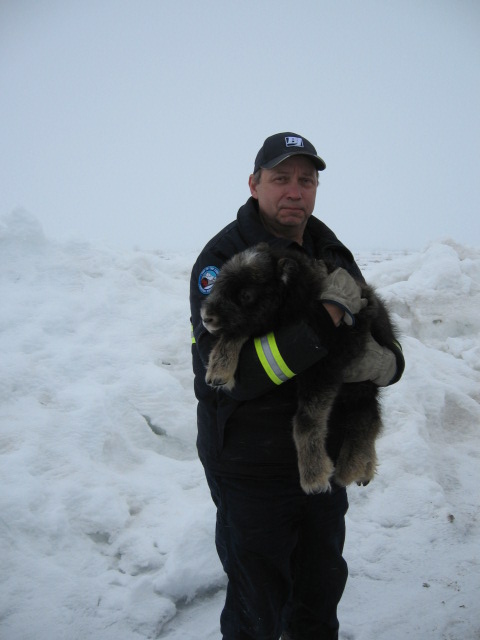 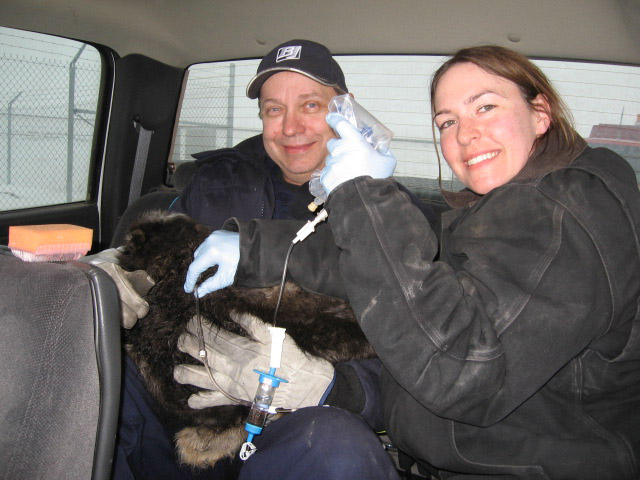 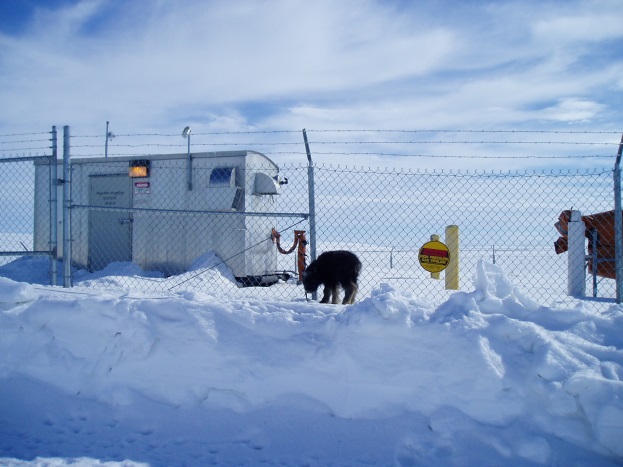 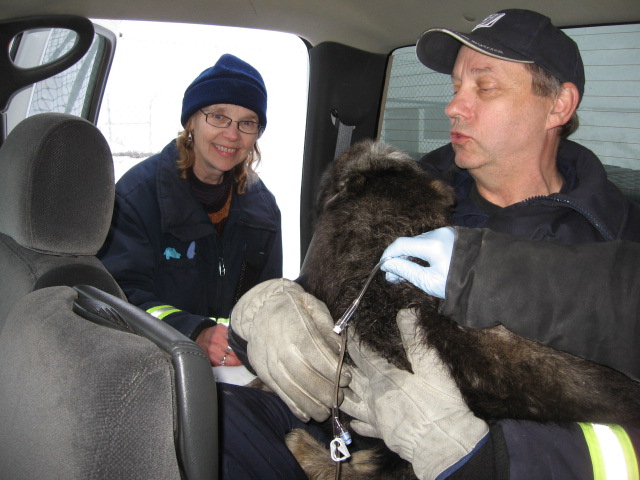 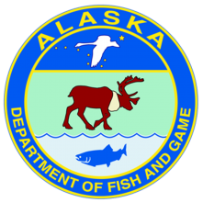 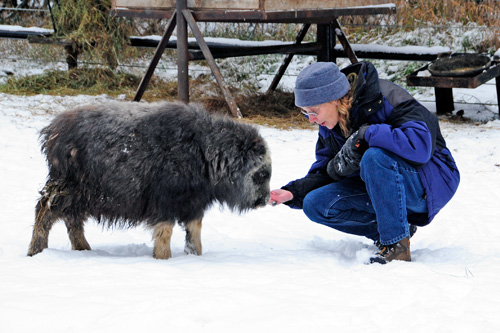 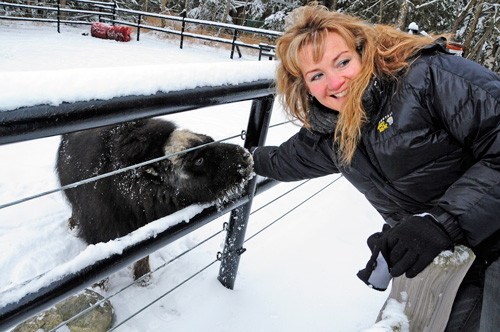 skill to capture and transport if needed
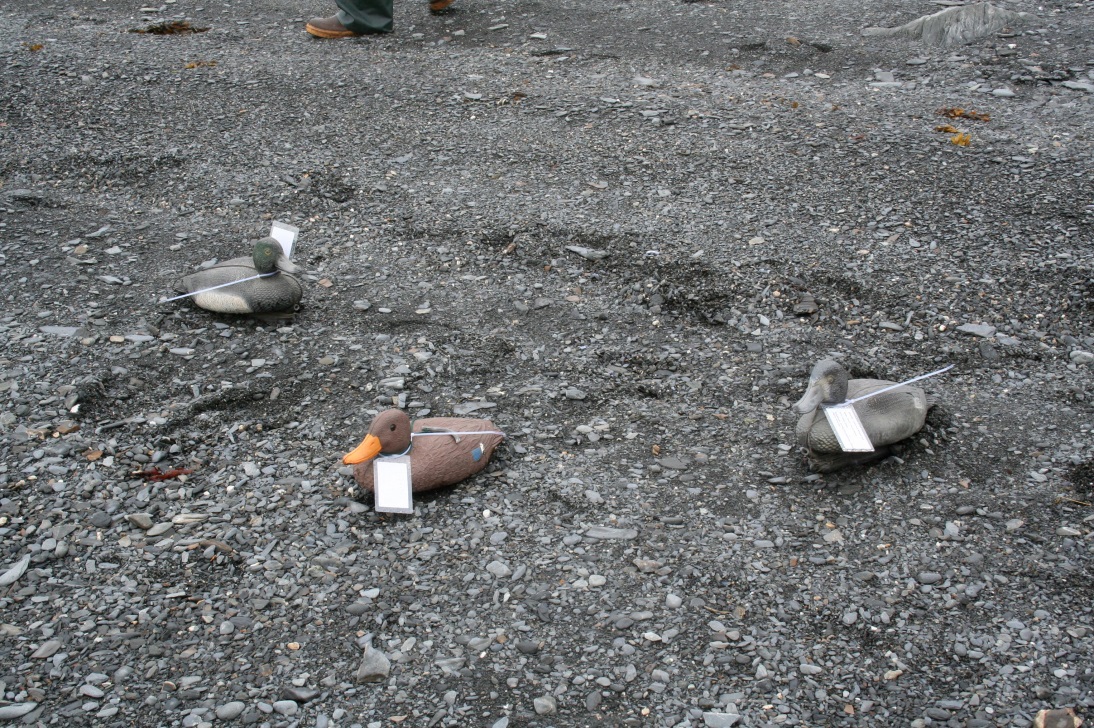 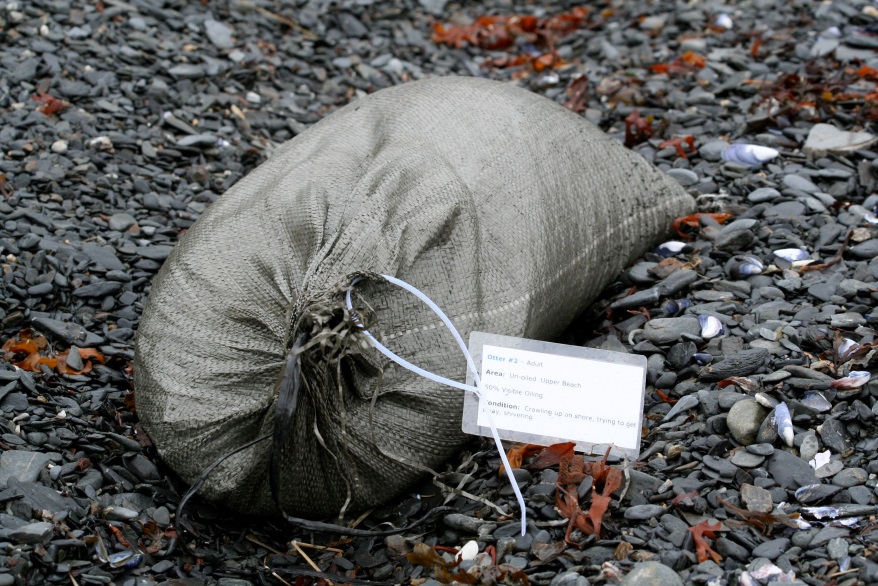 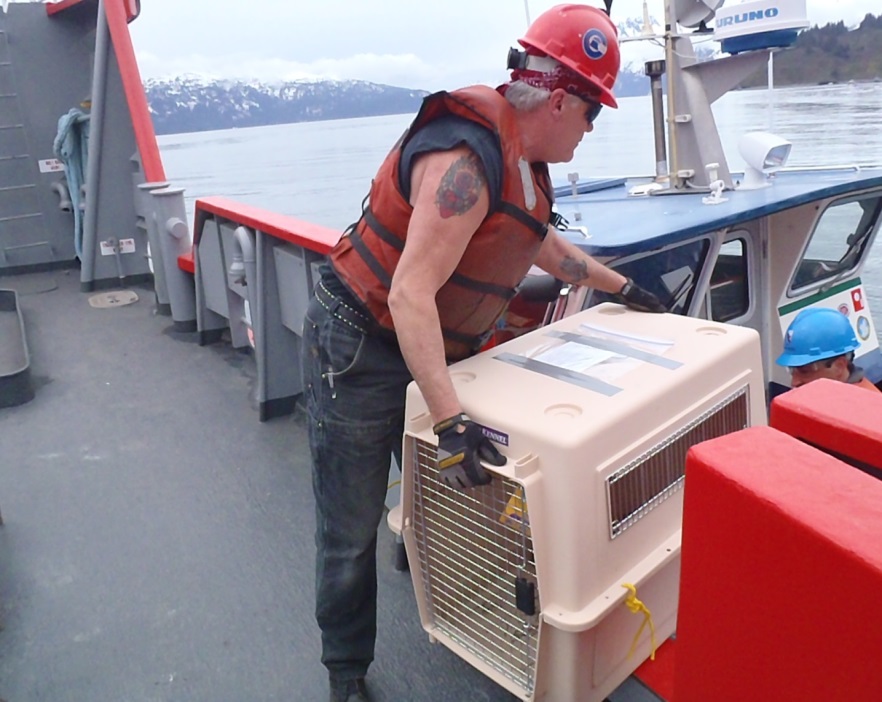 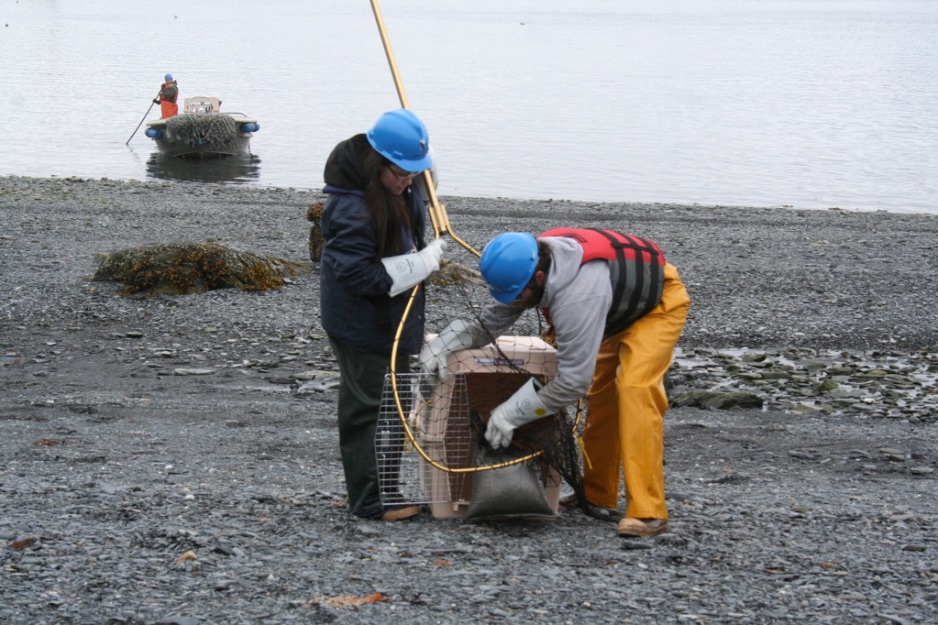 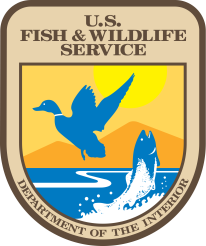 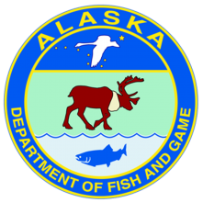 Protect Human Life and Property
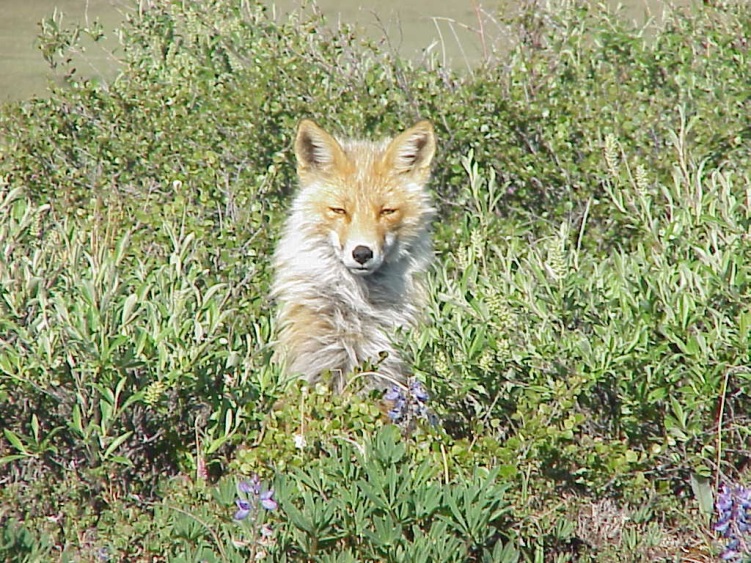 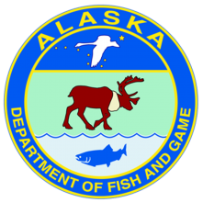 Protect Human Life and Property
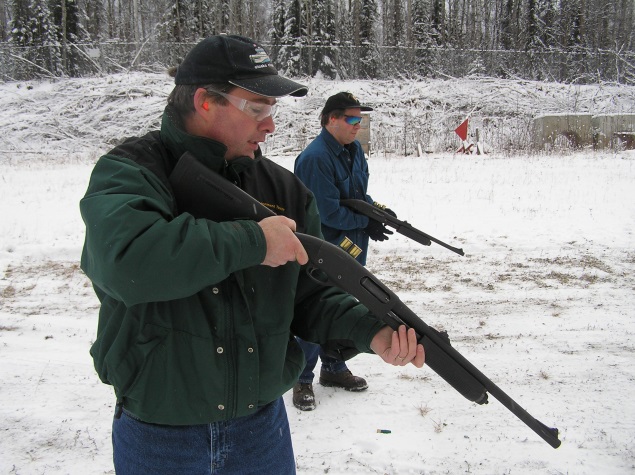 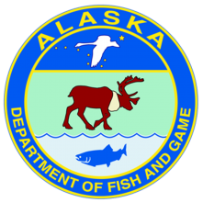 Protecting Wildlife: summary
Know What Wildlife Species are Present
Use Existing Information in Planning; Conduct Field Surveys if Needed
Time your Project to Avoid Sensitive Periods
Avoid Attracting or Entrapping
The Most Important Thing You Can Do
Never Allow Them Access to Food or Waste
The Most Important Thing You Can Do
Exclude Unwanted Wildlife
Make Them Go Away
Haze/Deter 
Make Safe Places
Where do you expect them to go?
Allow Free Passage
Who has the right-of-way?
Protect Important Habitat
Keep Certain Activities out of Sensitive Areas
Find Ways to Co-Exist
Can “Urban Wildlife” and Human Activities Overlap?
Capture and Transport if Needed
Protect Human Life and Property
How do we Protect Vegetation and Habitats
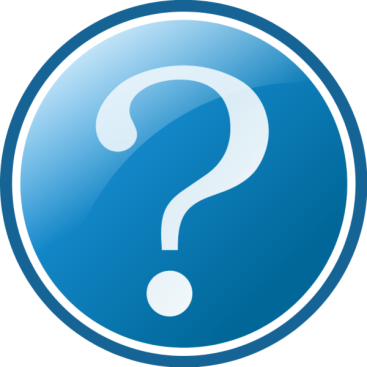 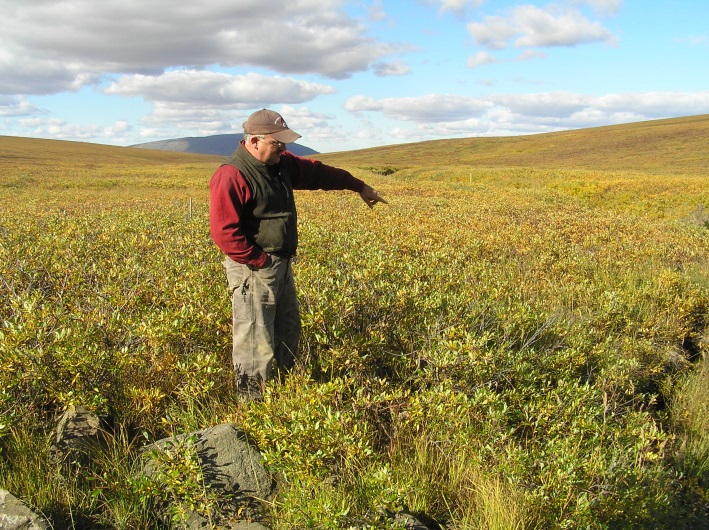 Part 3 of 3
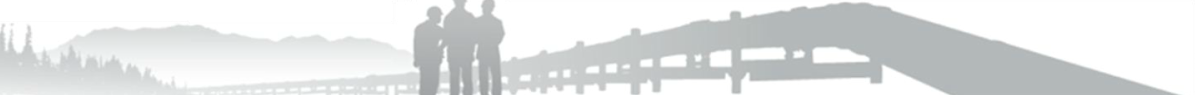 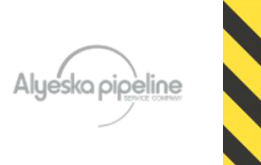 Protecting Vegetation:During Design and Planning
Avoidance of sensitive areas, subsistence use areas, high value recreation and scenic areas

Use of GIS Mapping in site planning to identify in advance sensitive, subsistence and scenic areas as well as areas of potential impacts 

Select best time of year to avoid or minimize impact
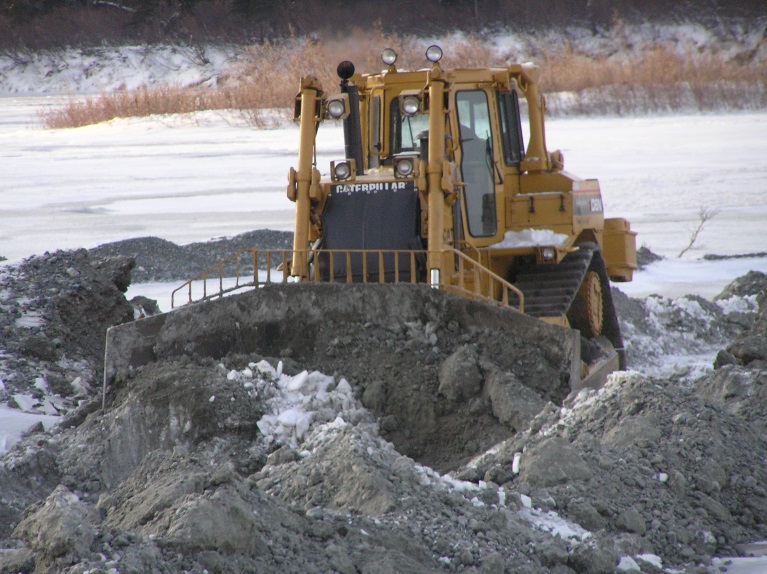 Protecting Vegetation:During Design and Planning
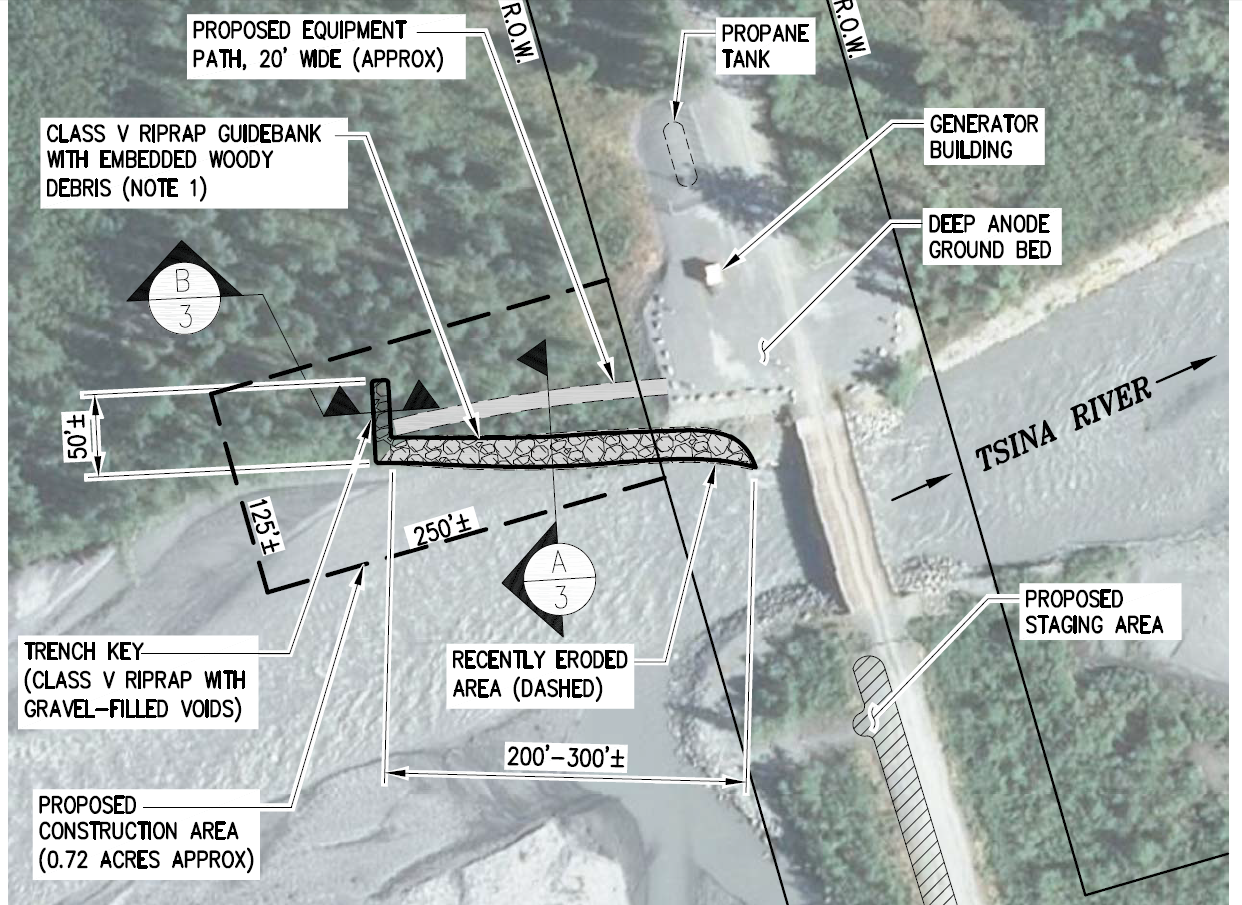 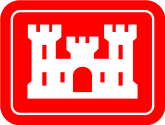 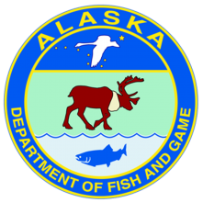 Protecting Vegetation:During implementation
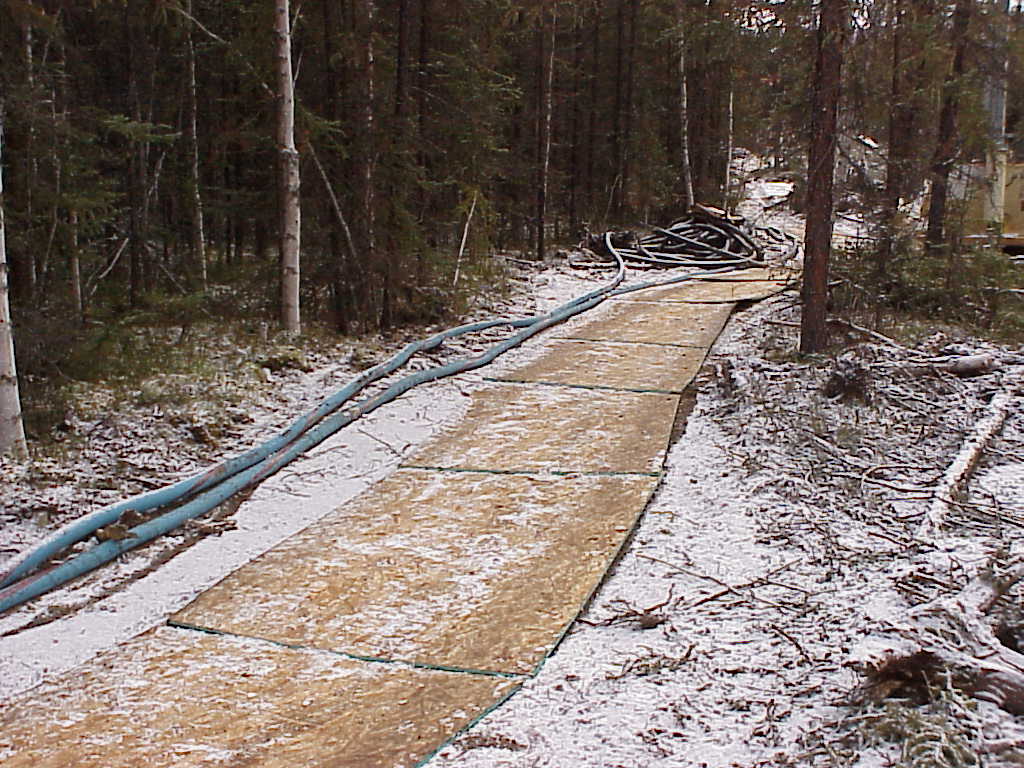 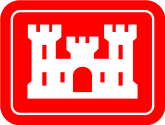 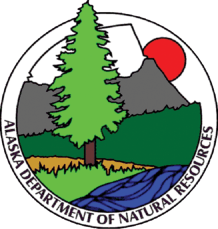 Protecting Vegetation:Temporary Structures
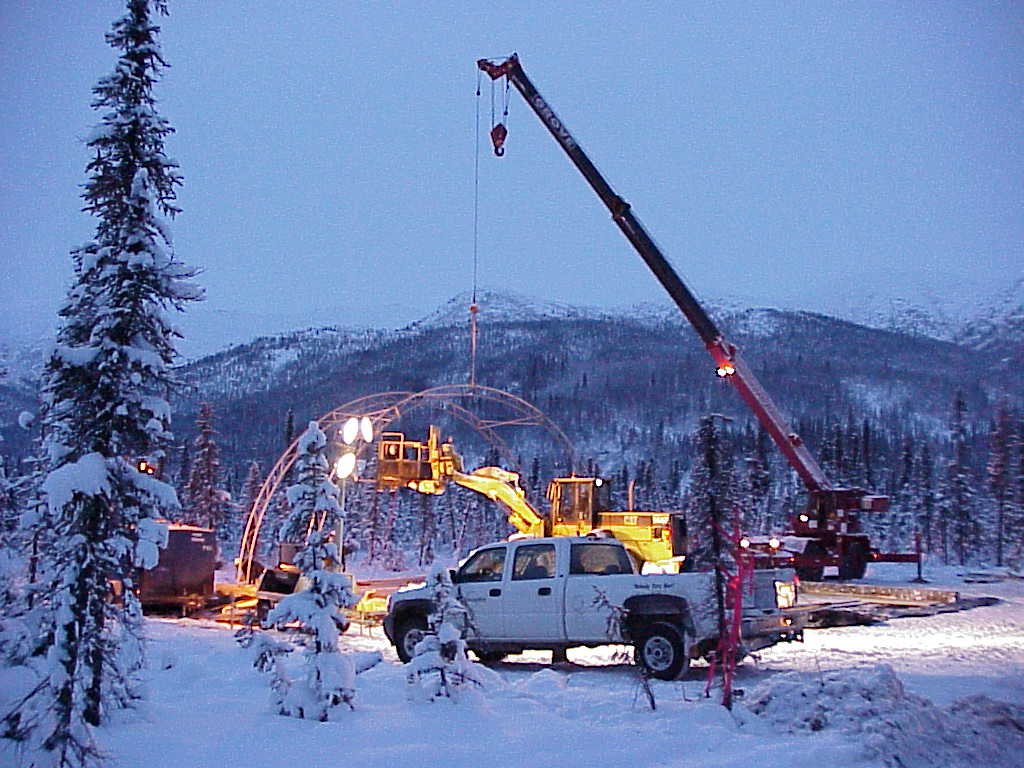 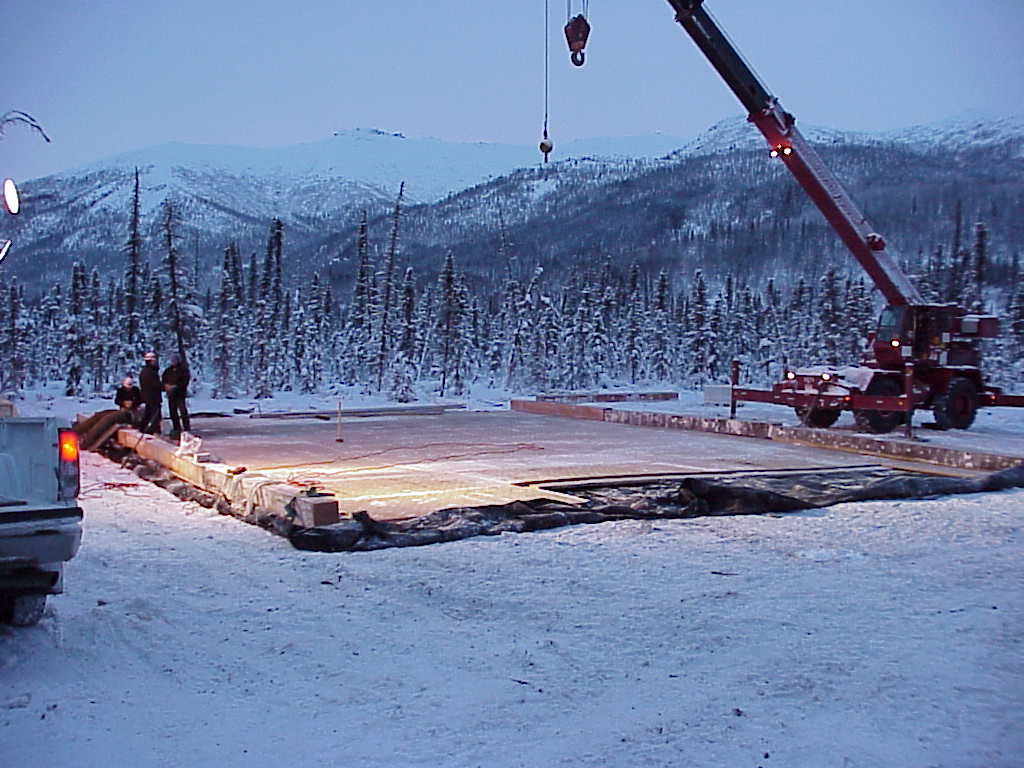 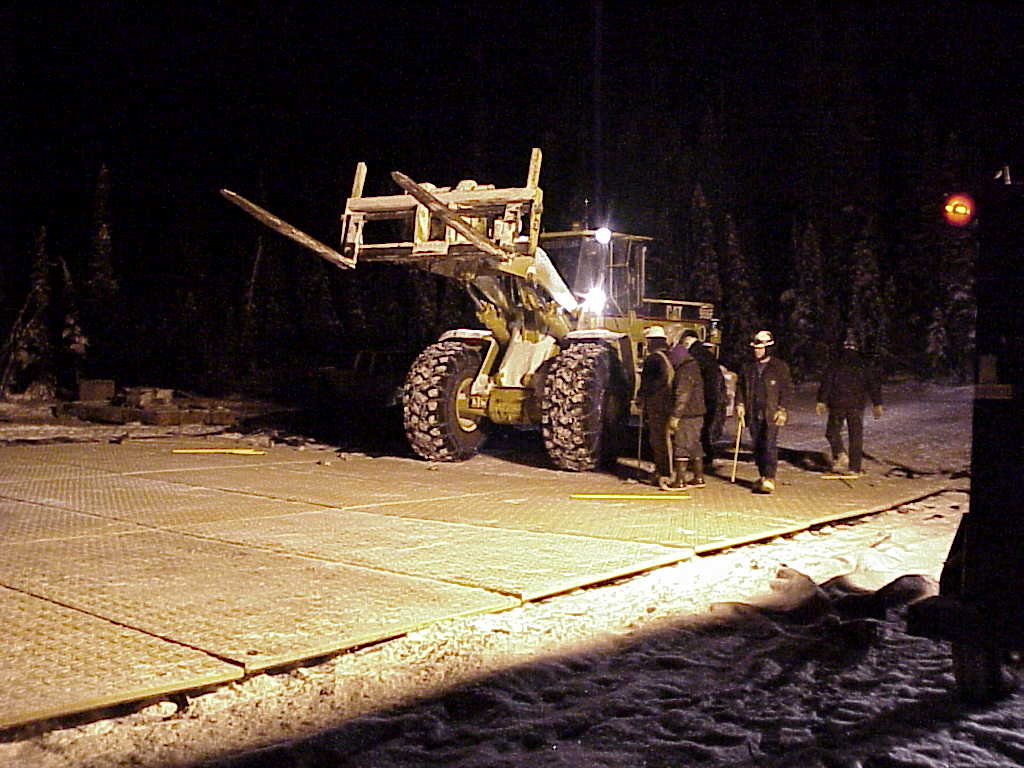 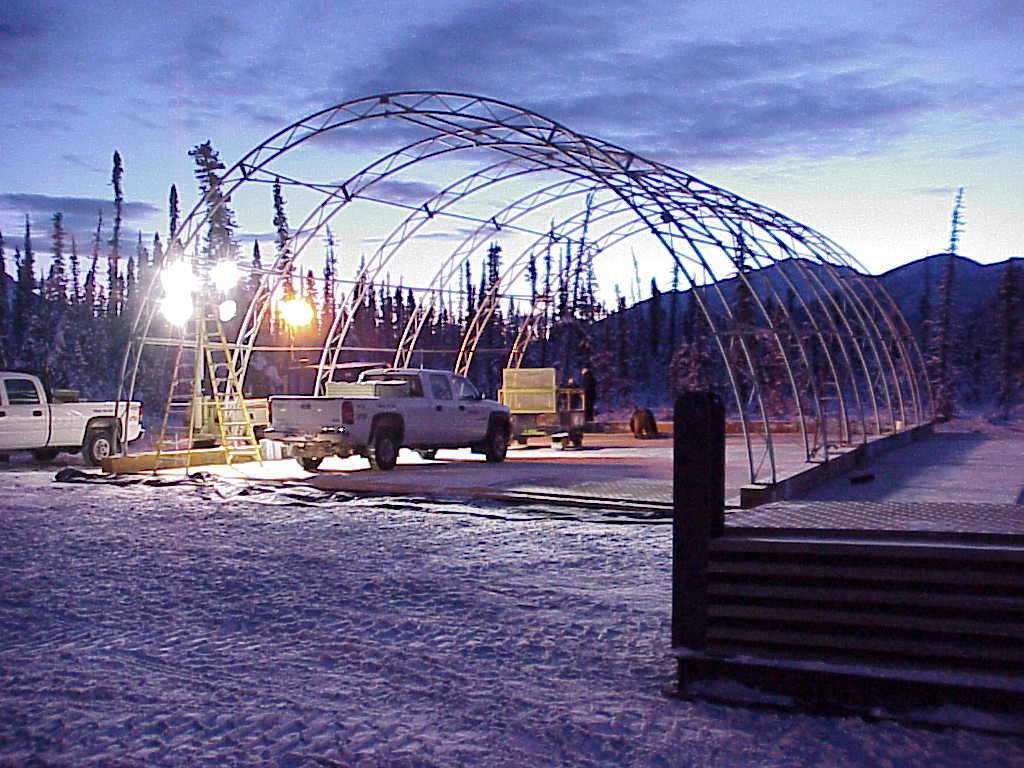 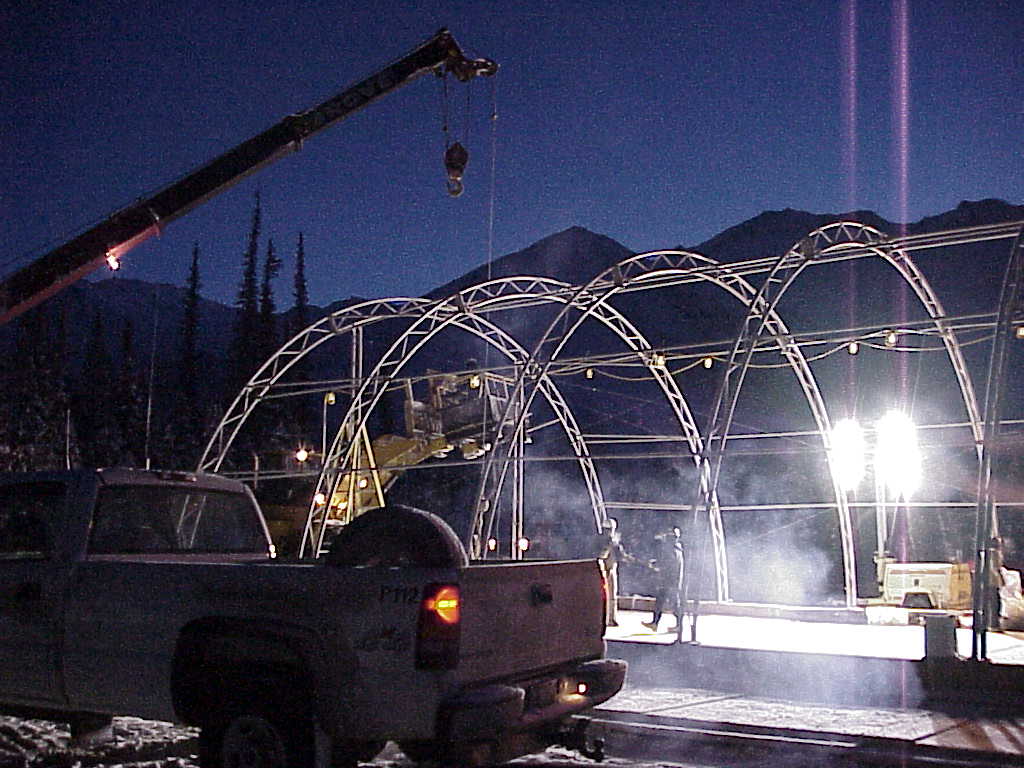 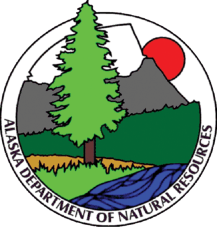 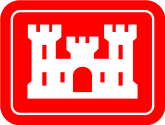 Protecting Vegetation:During implementation
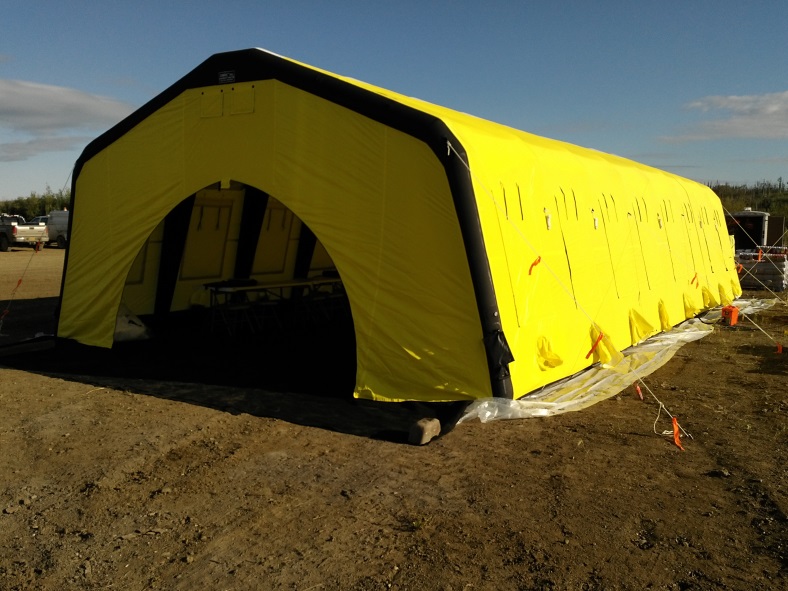 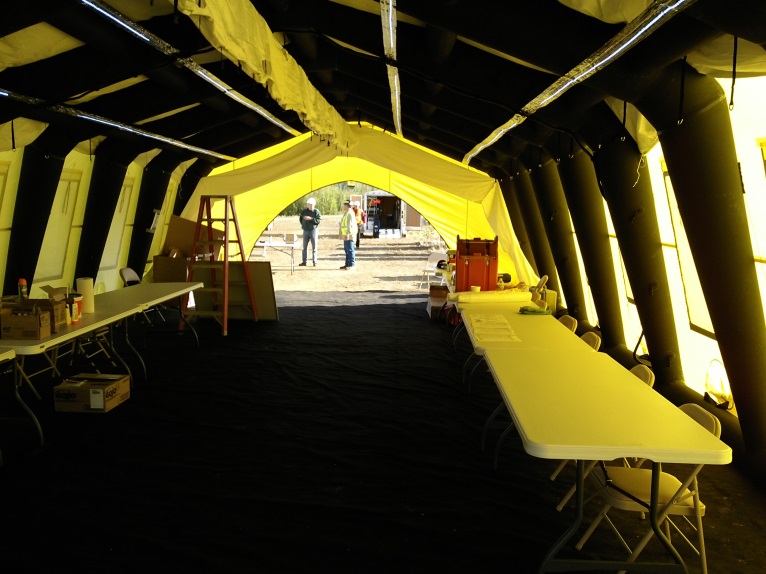 Protecting Vegetation:During implementation
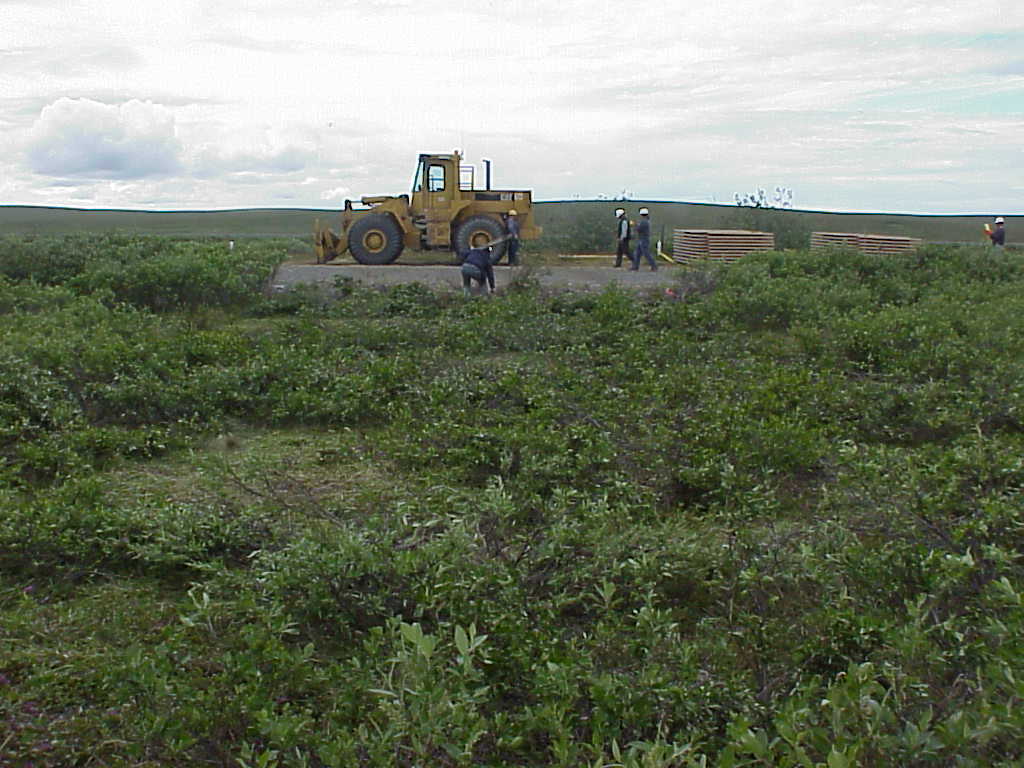 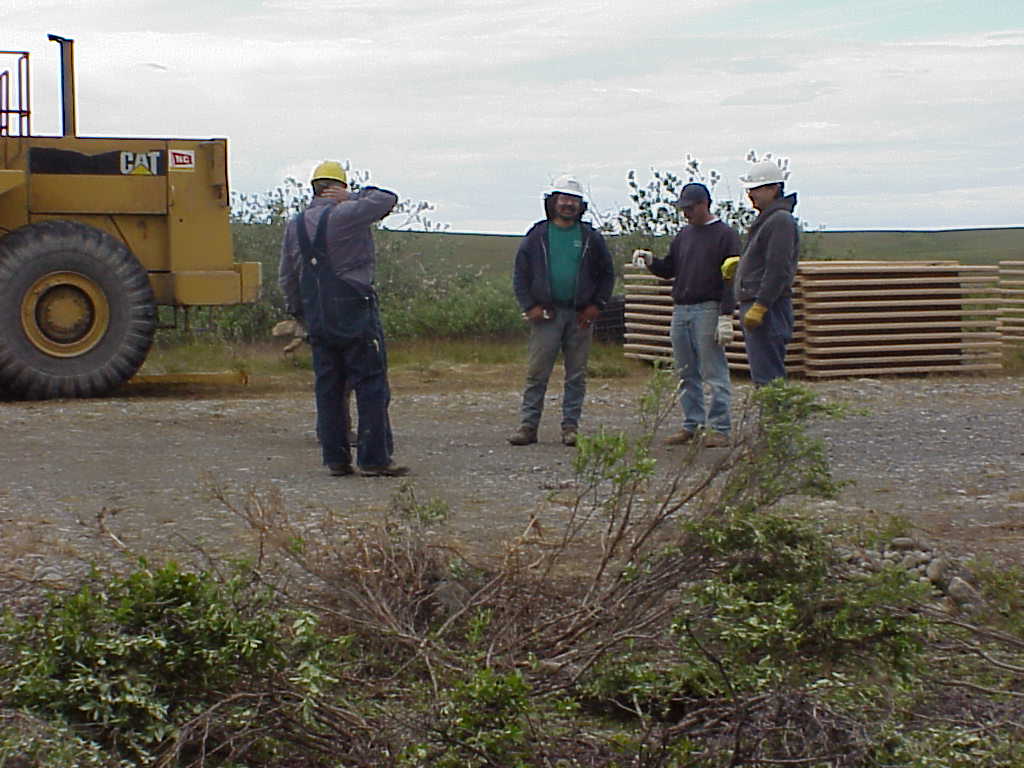 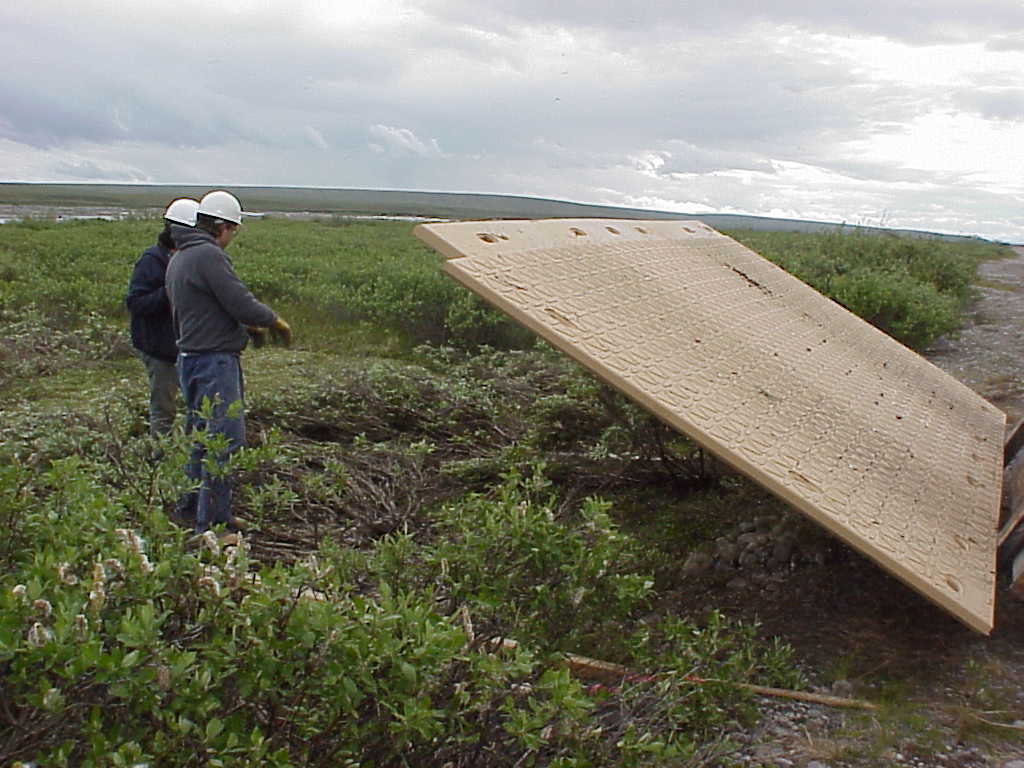 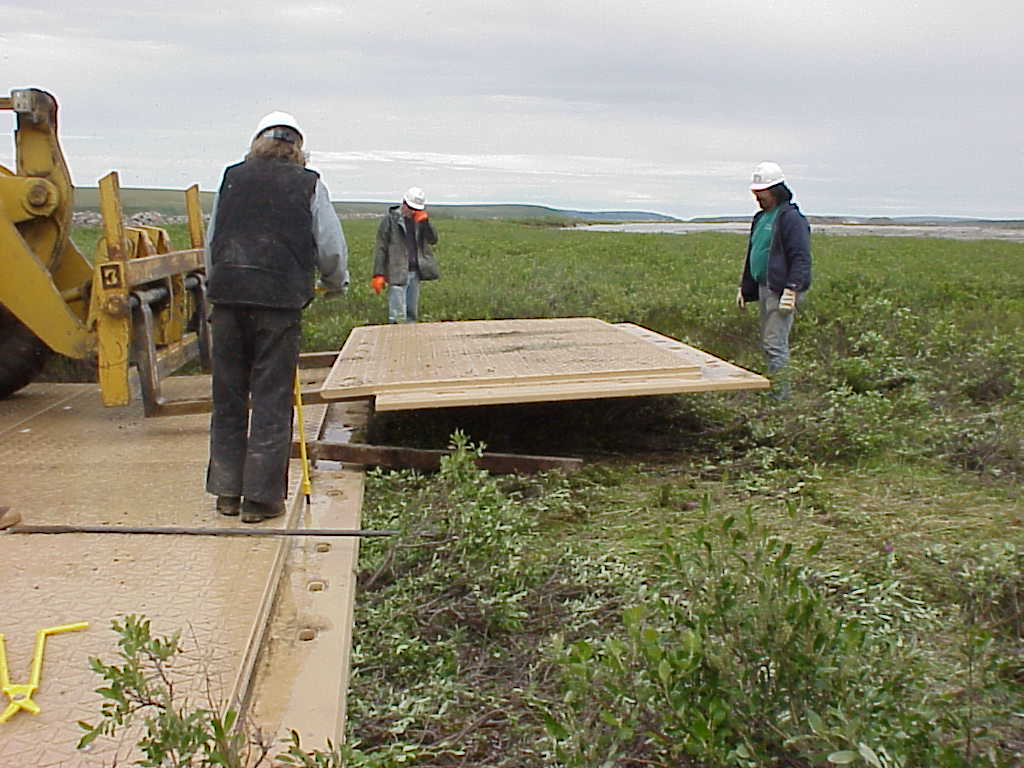 Protecting Vegetation:During implementation
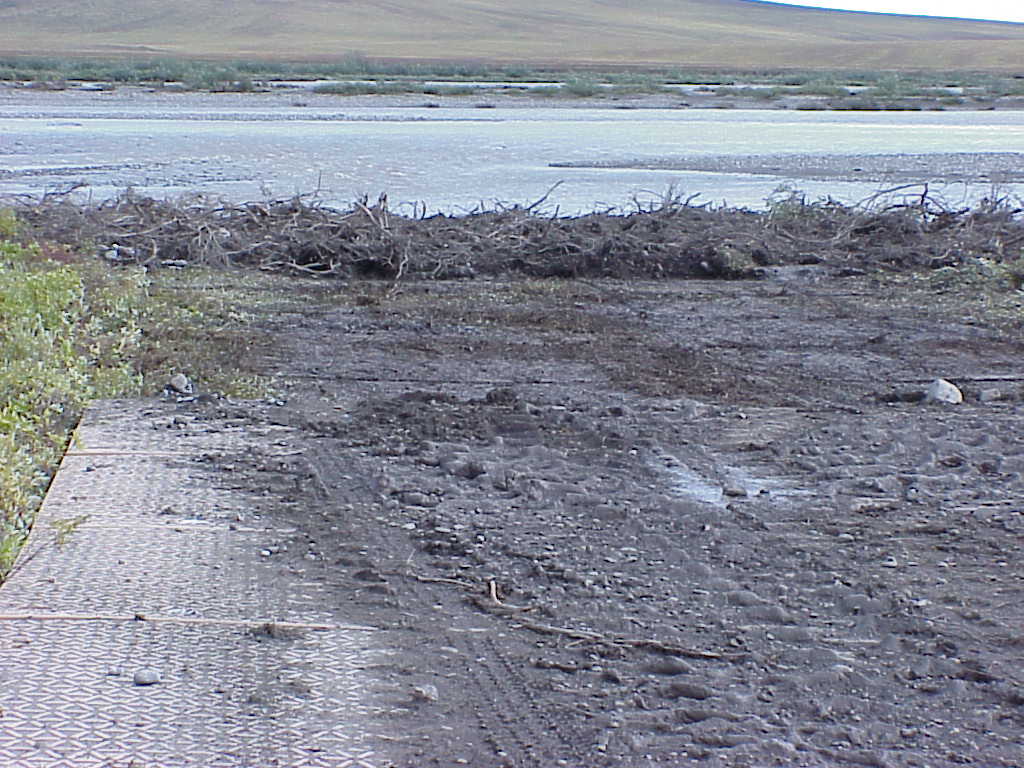 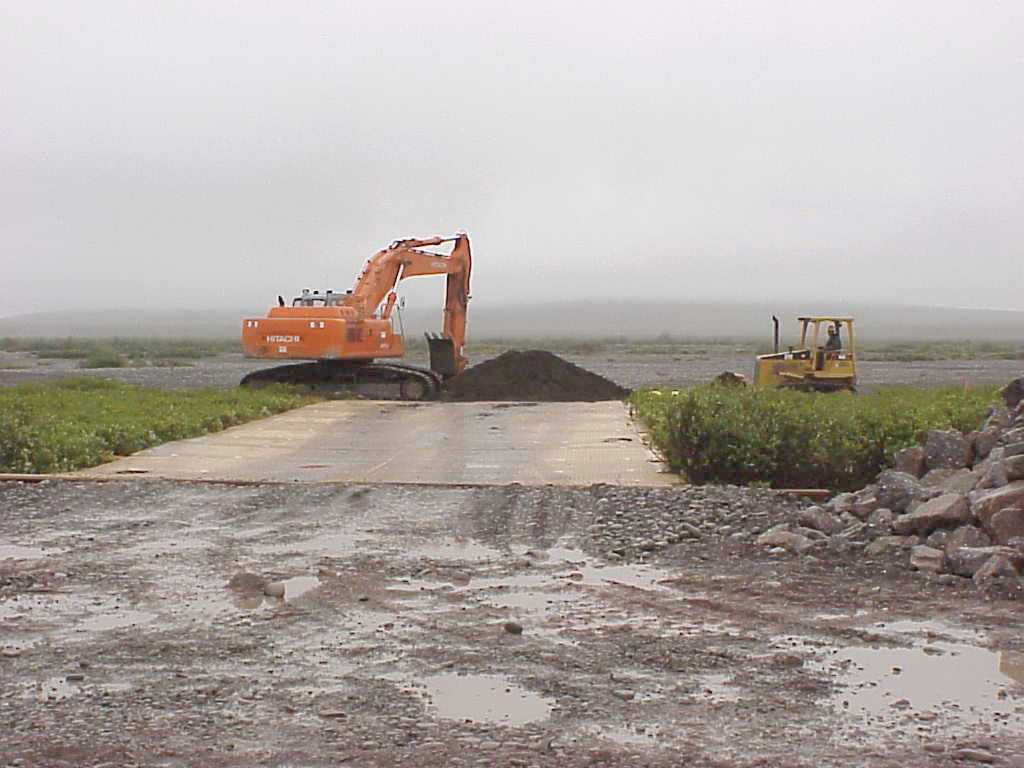 Protecting Vegetation:after implementation
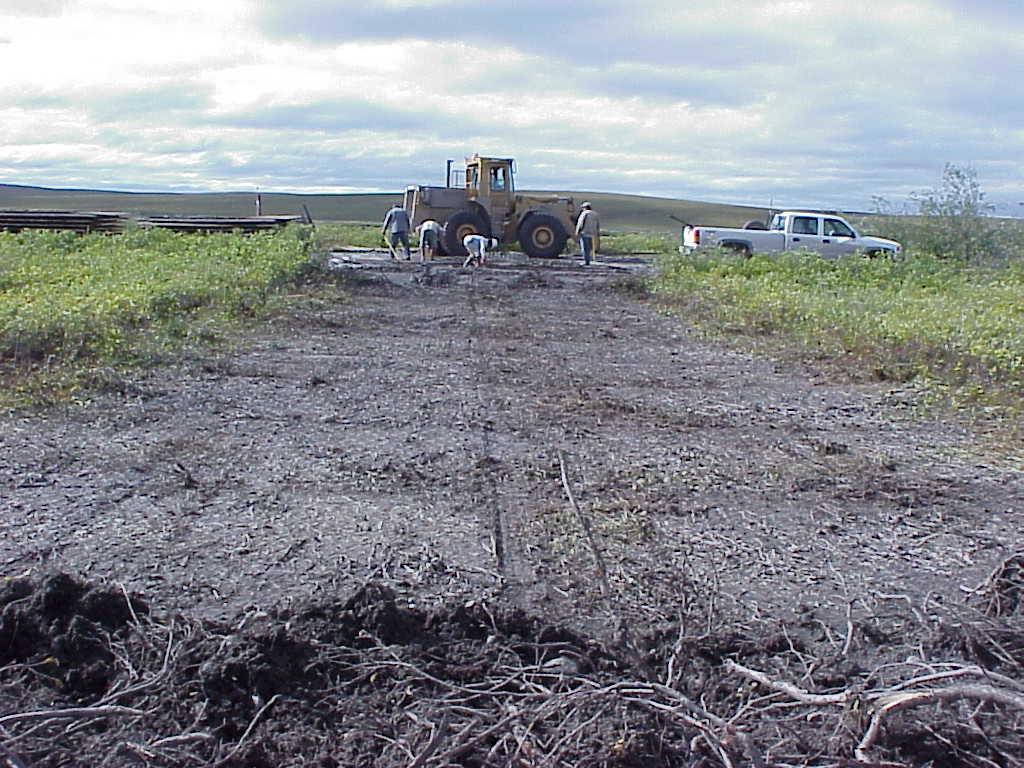 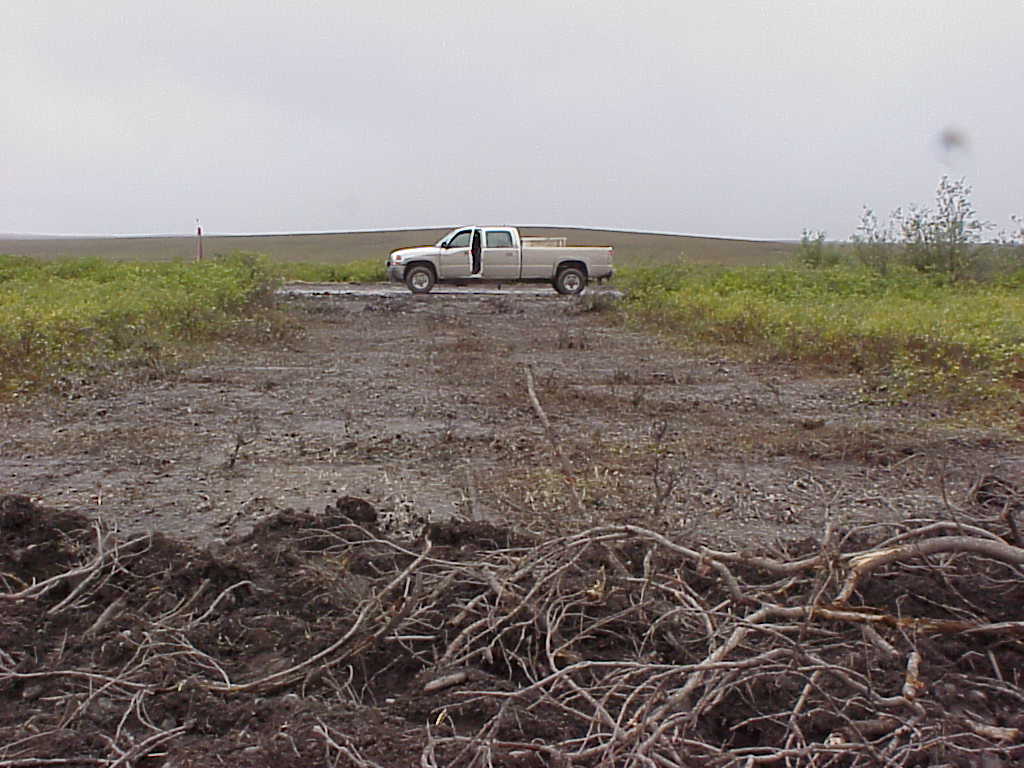 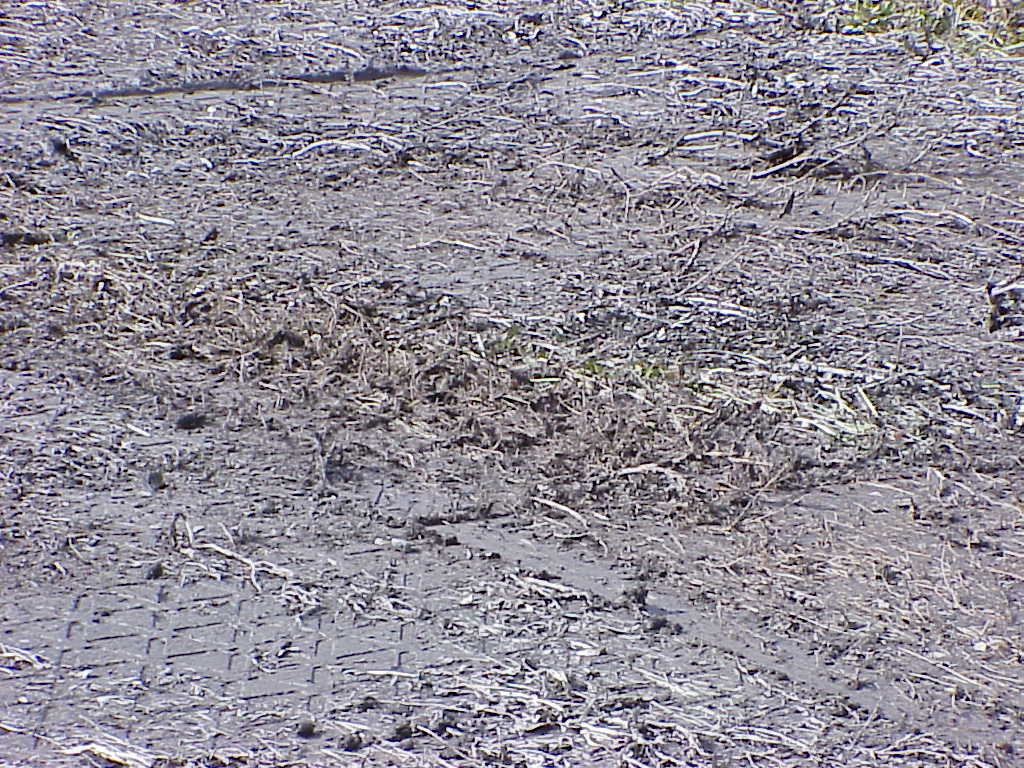 Protecting Vegetation:after implementation
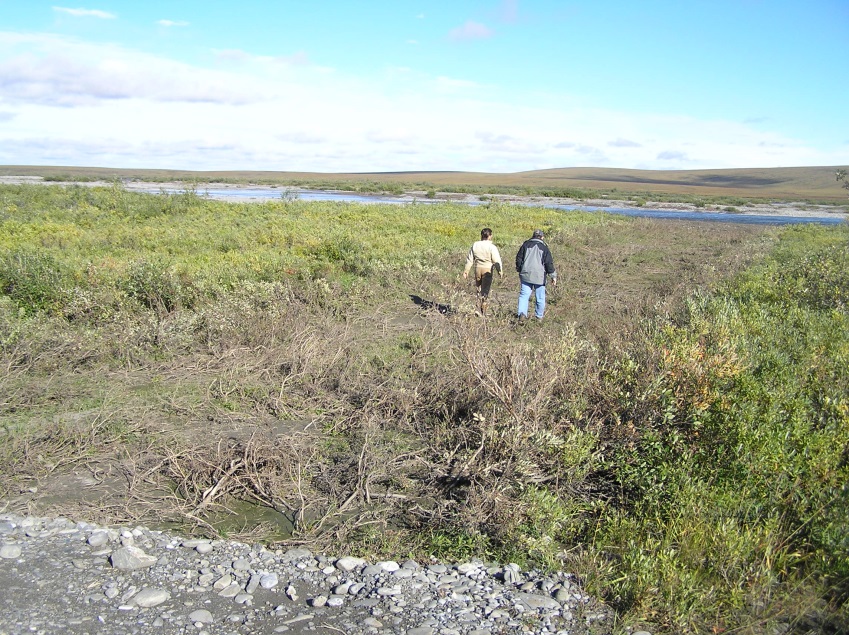 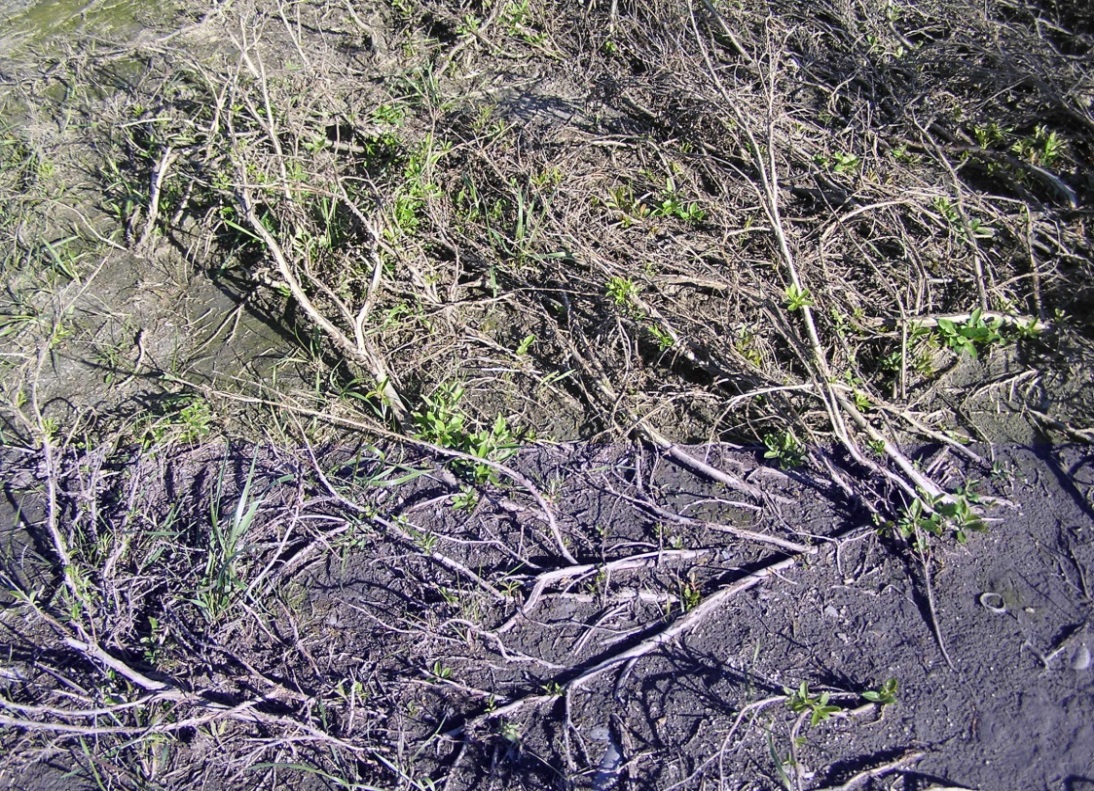 Protecting Vegetation:after implementation
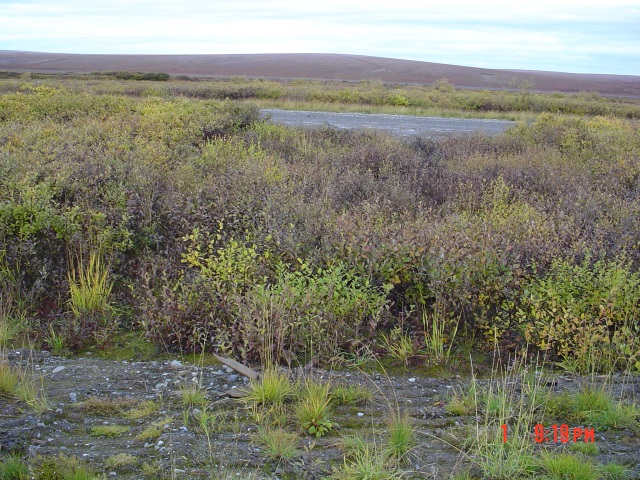 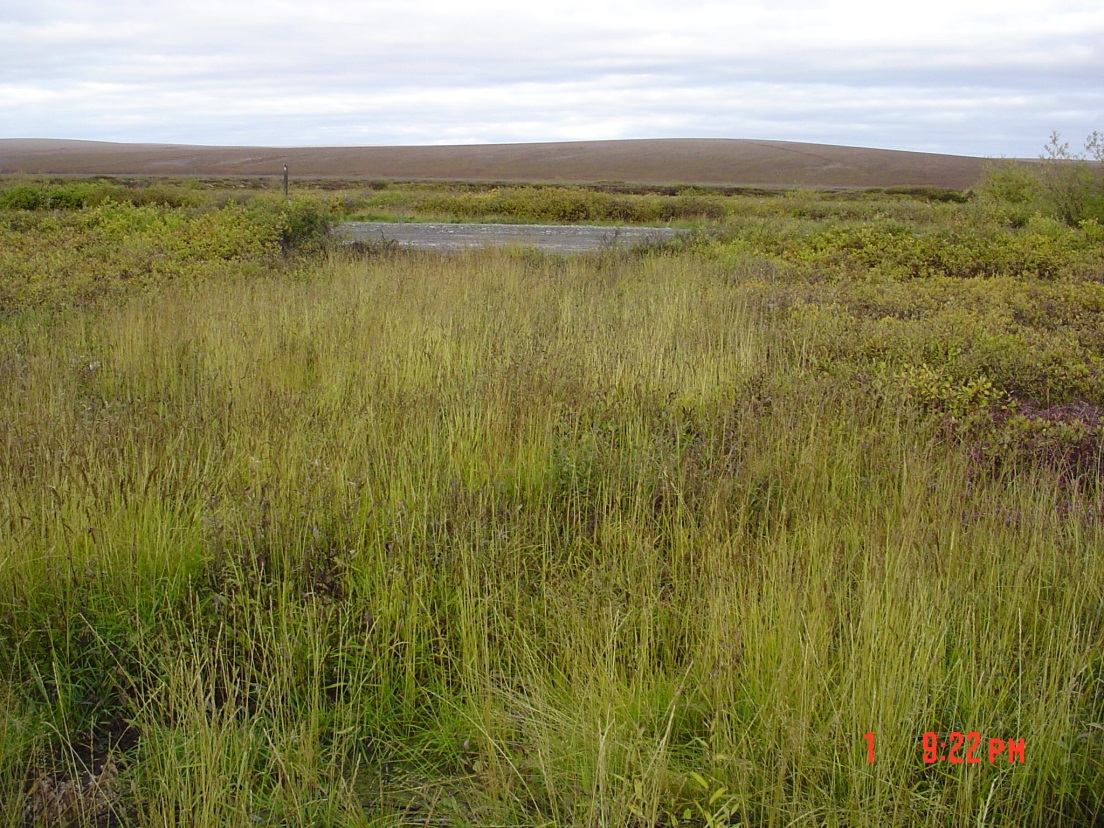 Protecting Vegetation:Frozen Conditions
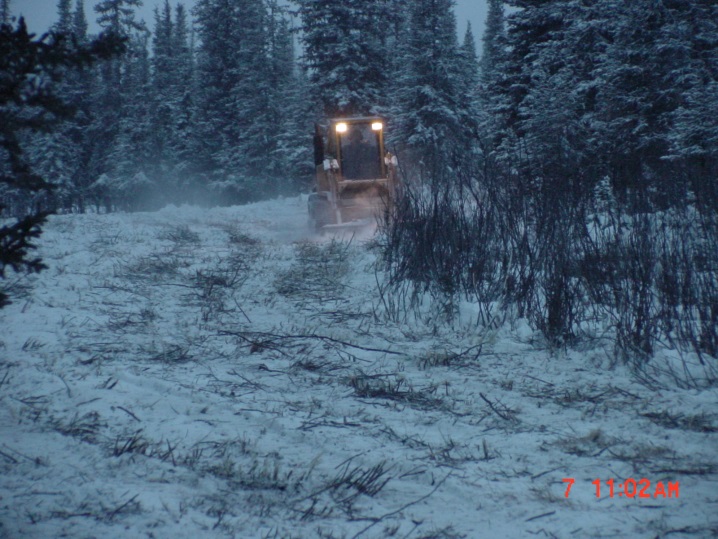 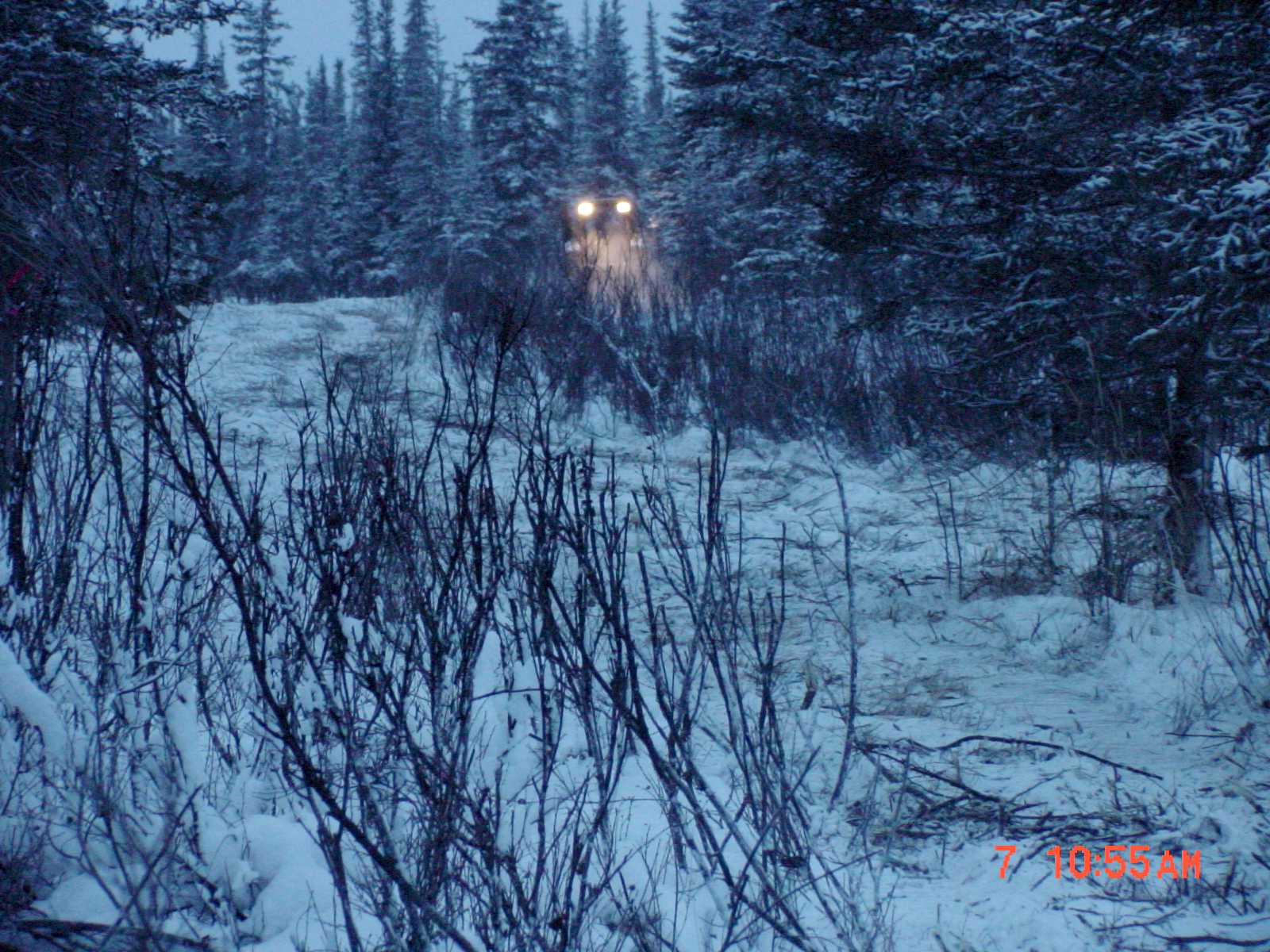 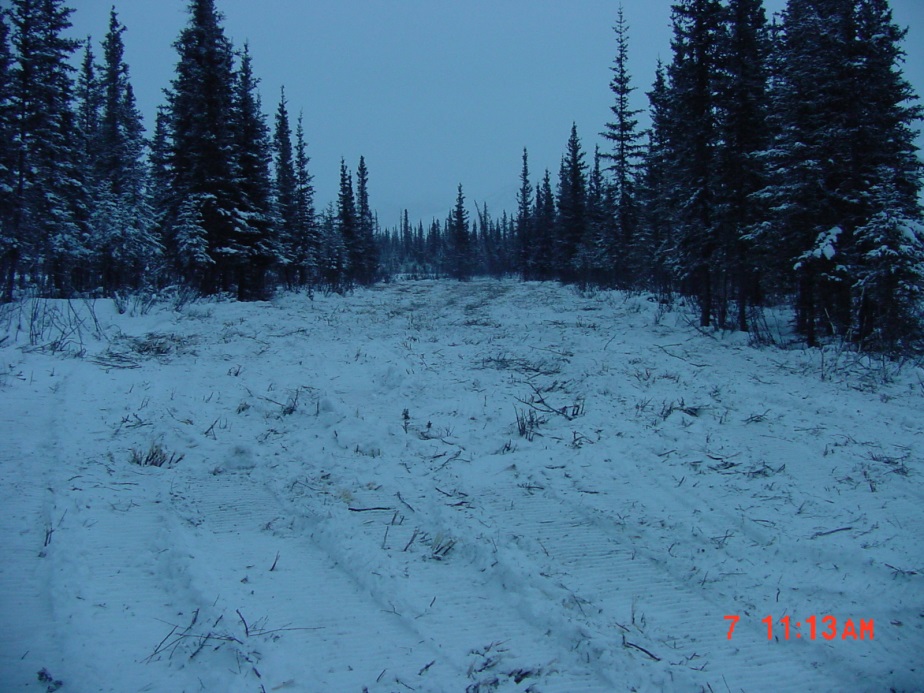 Protecting Vegetation:Brush Clearing
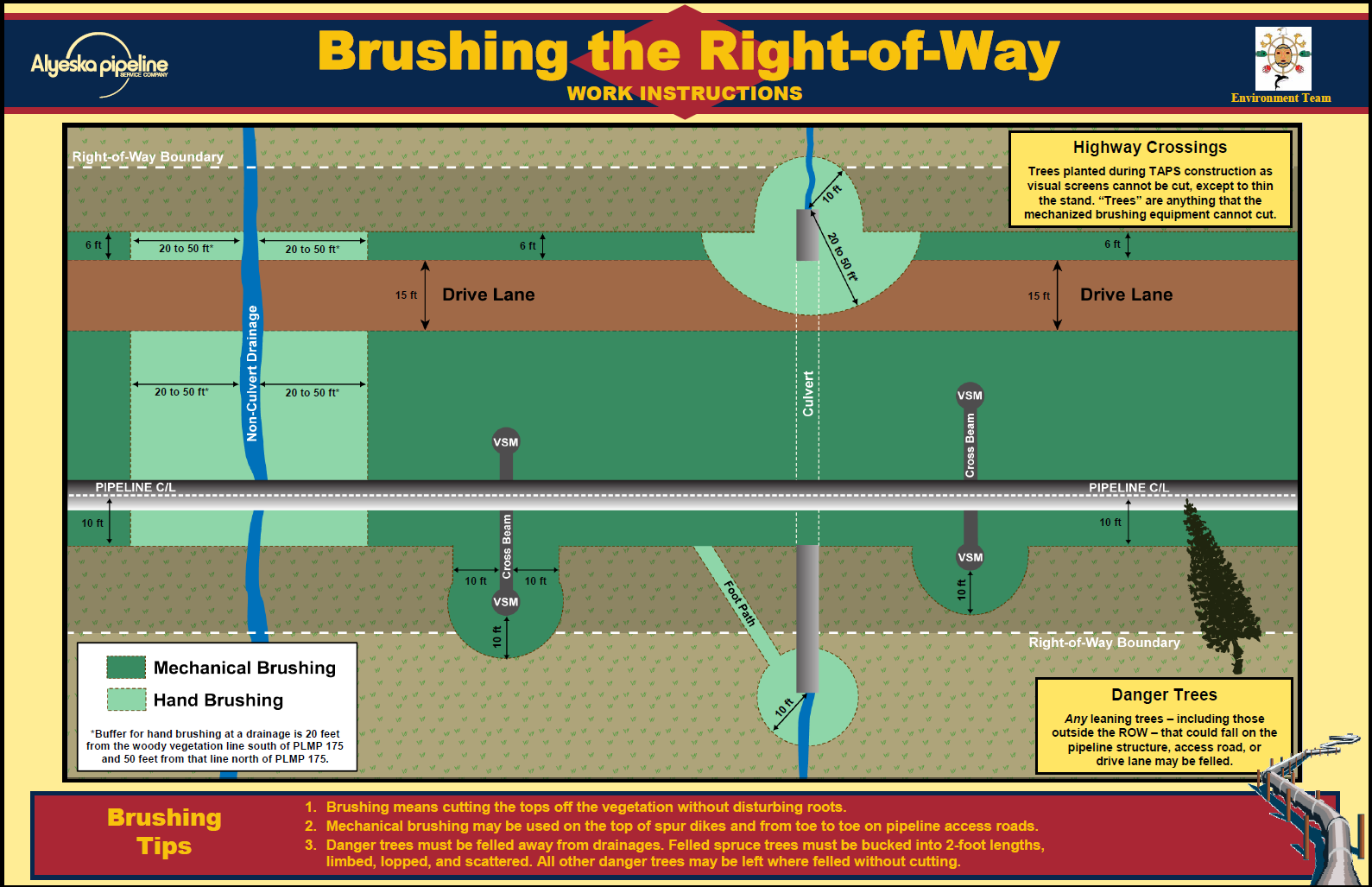 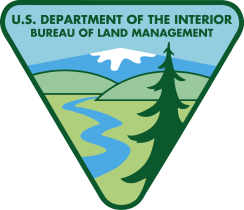 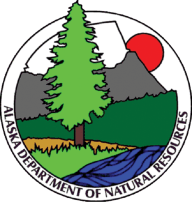 Protecting Vegetation:Equipment Selection
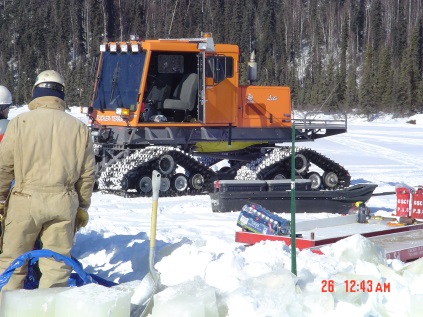 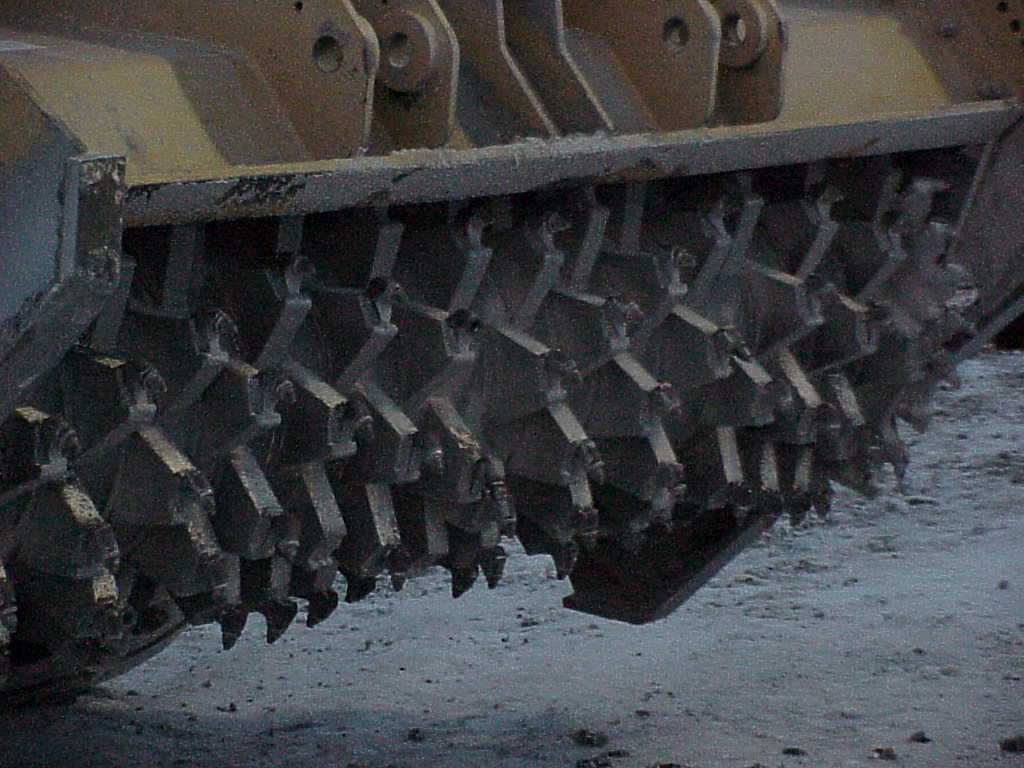 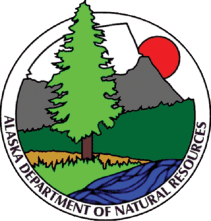 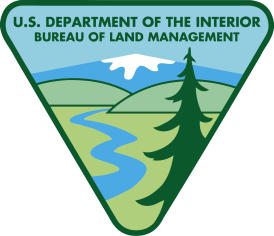 Protecting Vegetation:Minimizing Potential for Spills
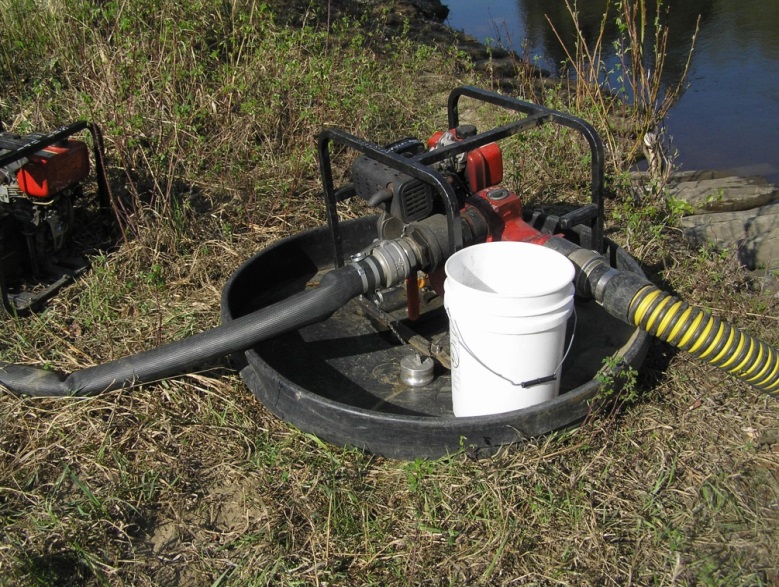 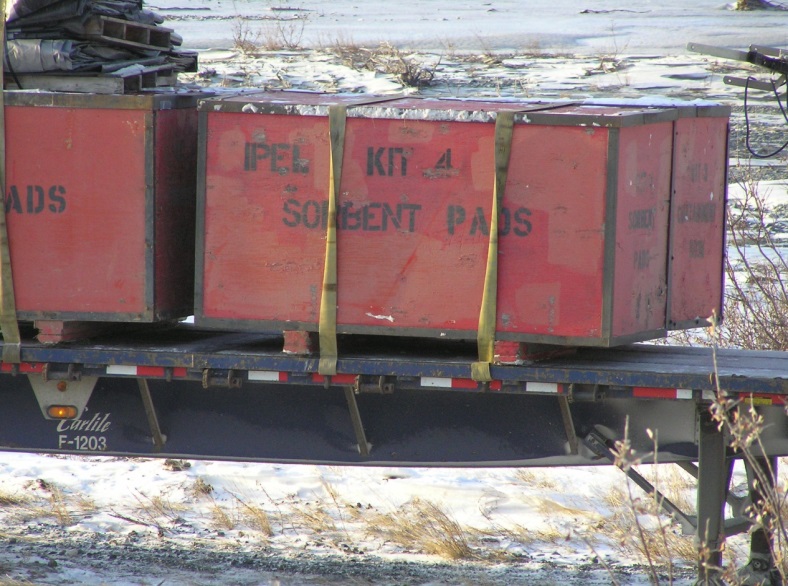 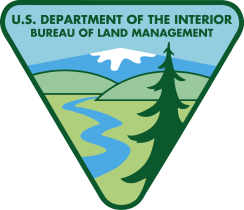 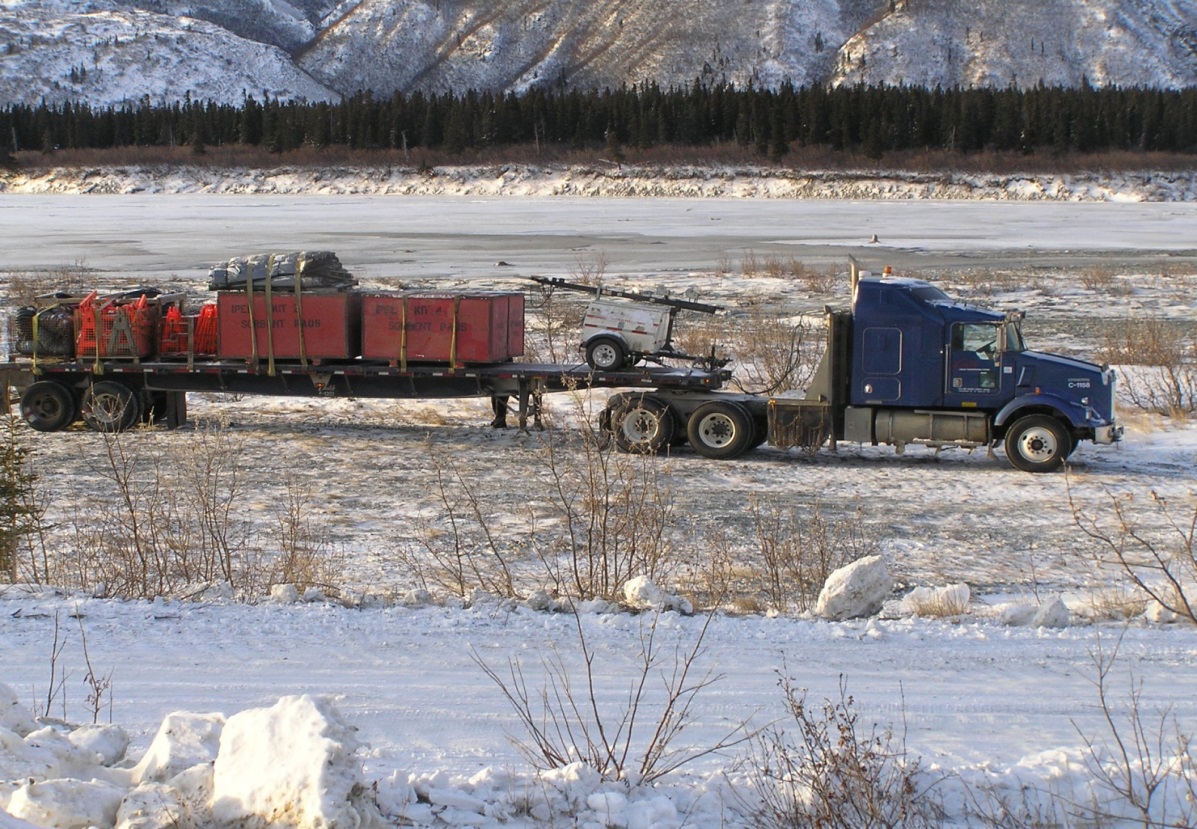 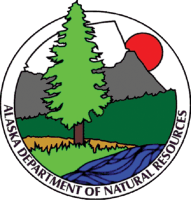 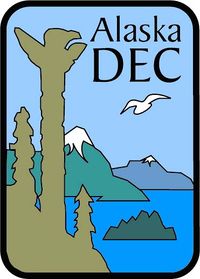 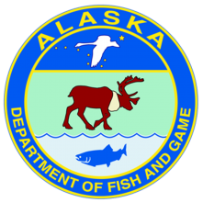 Use Weed Free Seed and other Products
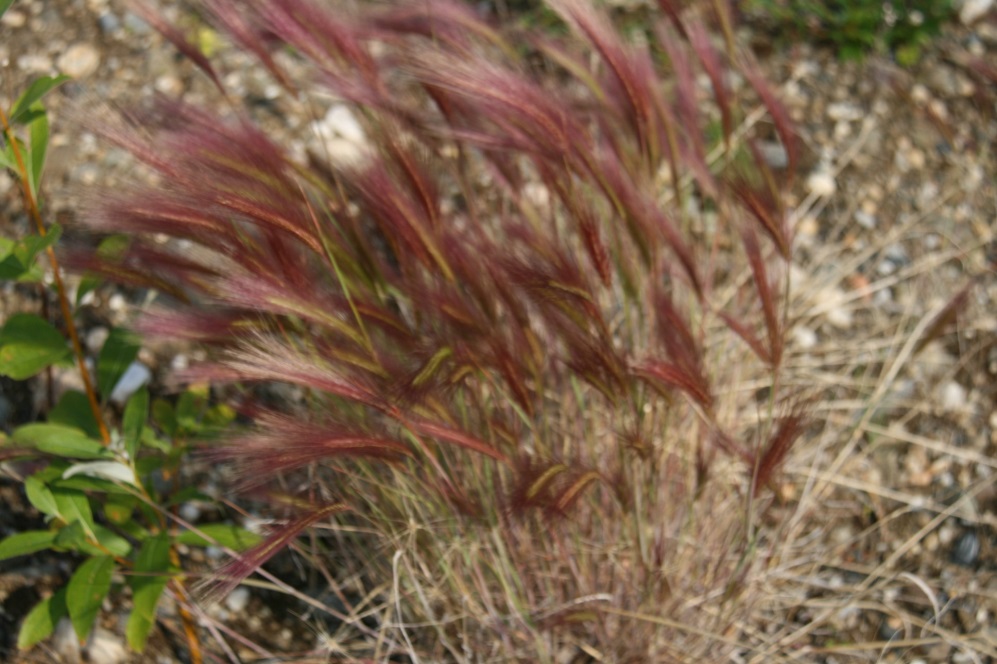 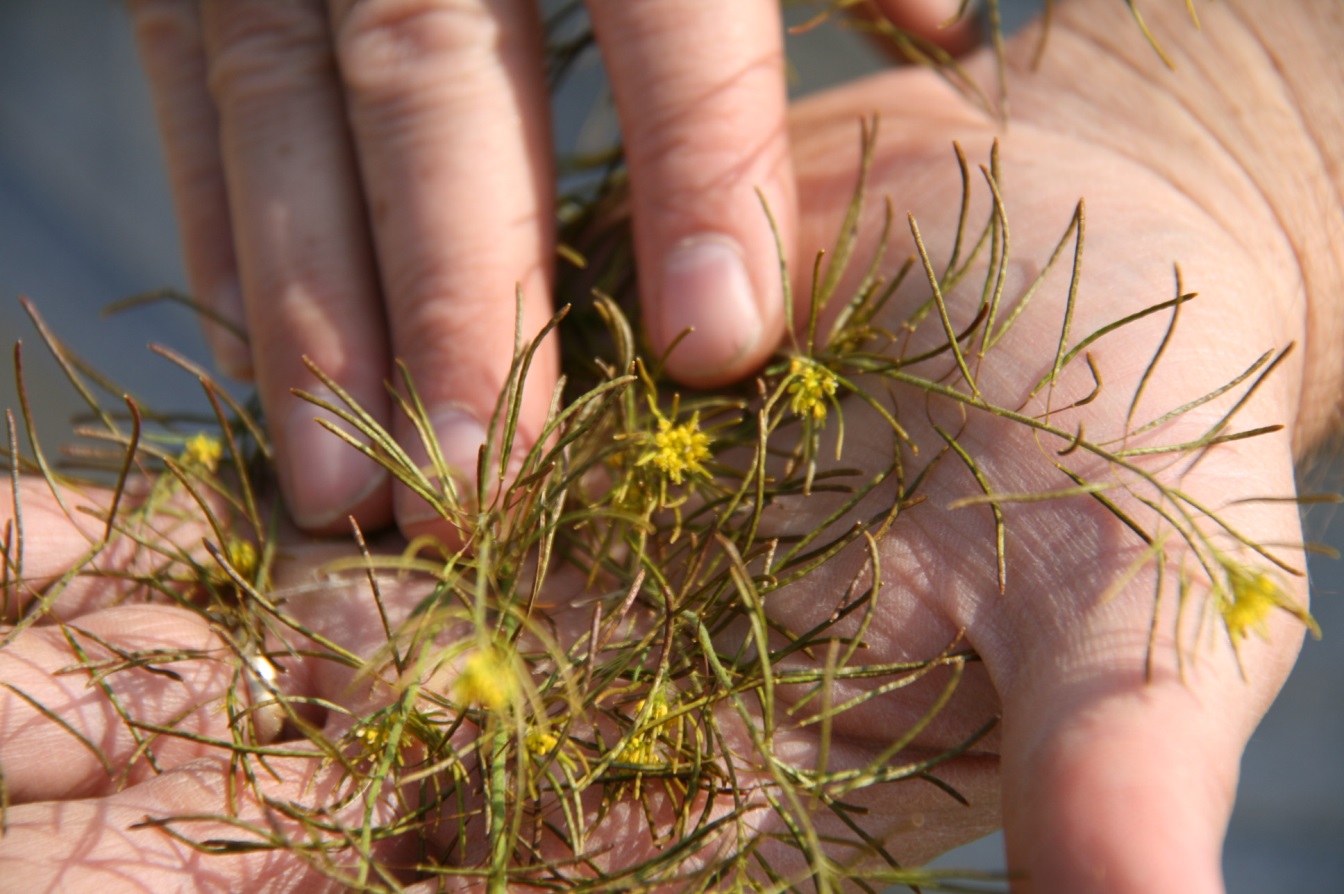 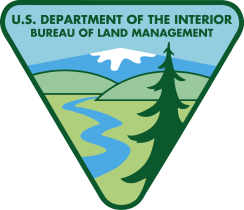 Control Erosion and Sedimentation
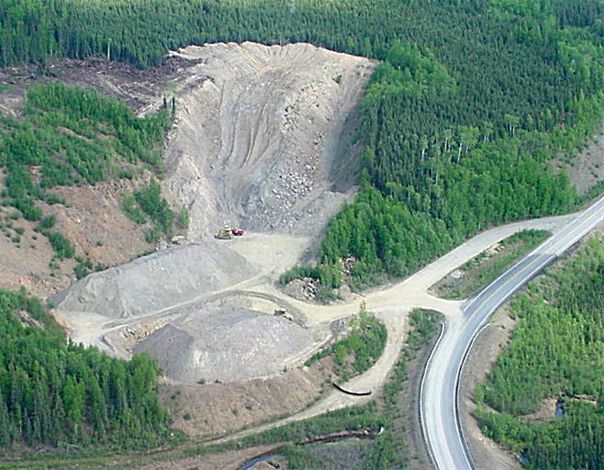 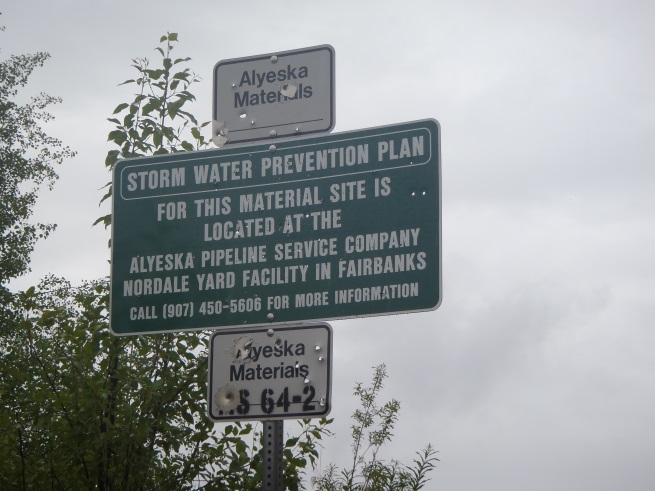 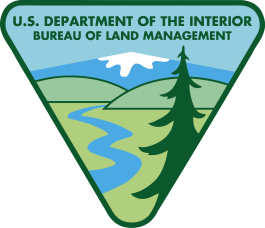 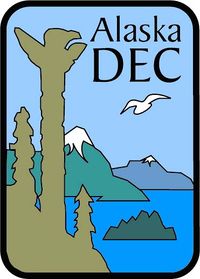 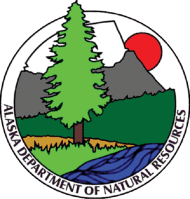 Control Erosion and Sedimentation
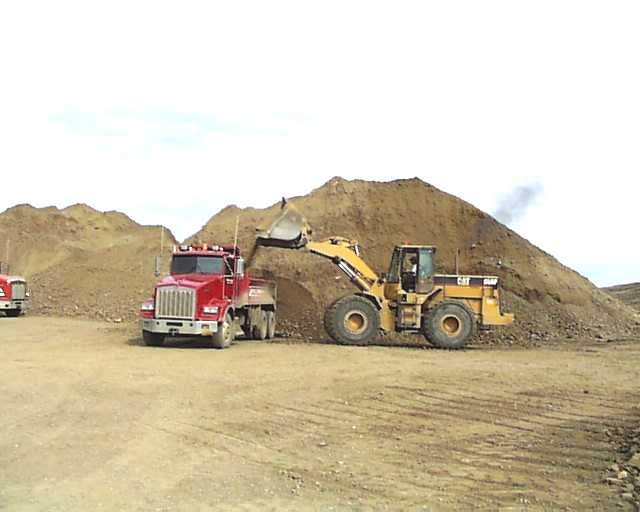 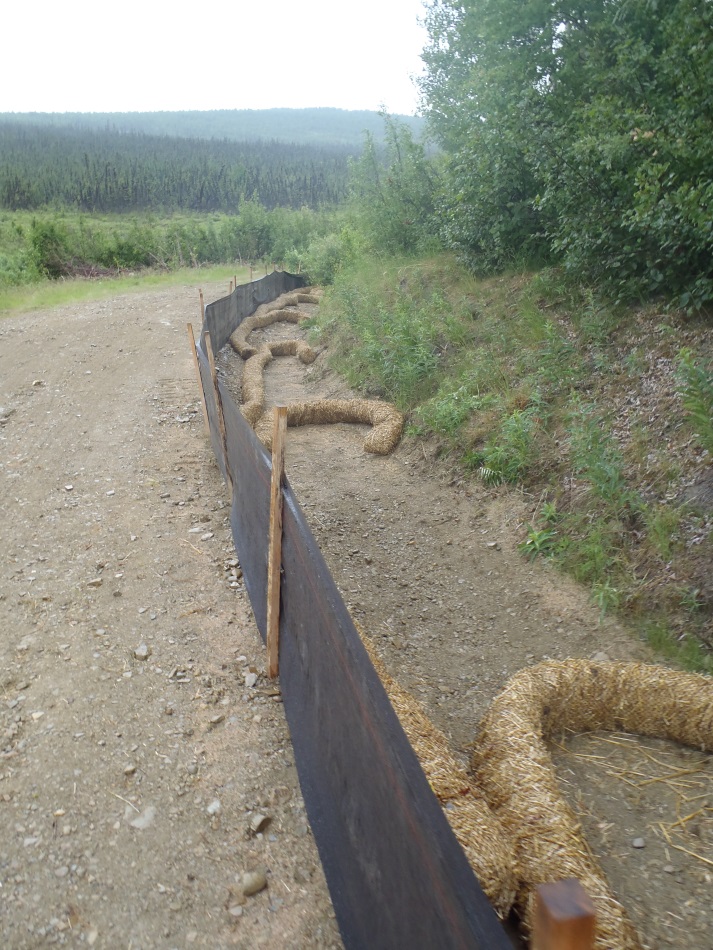 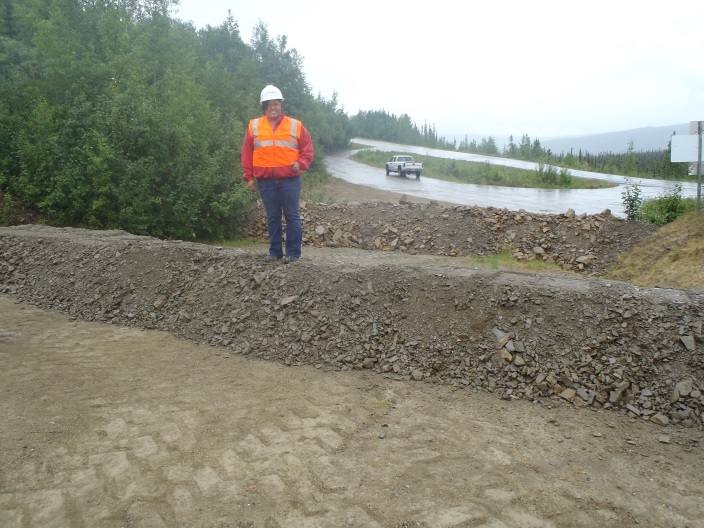 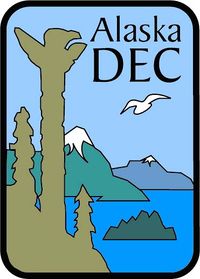 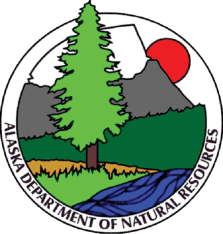 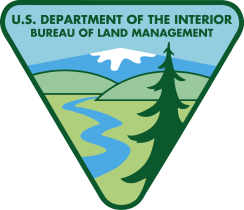 Control Erosion and Sedimentation
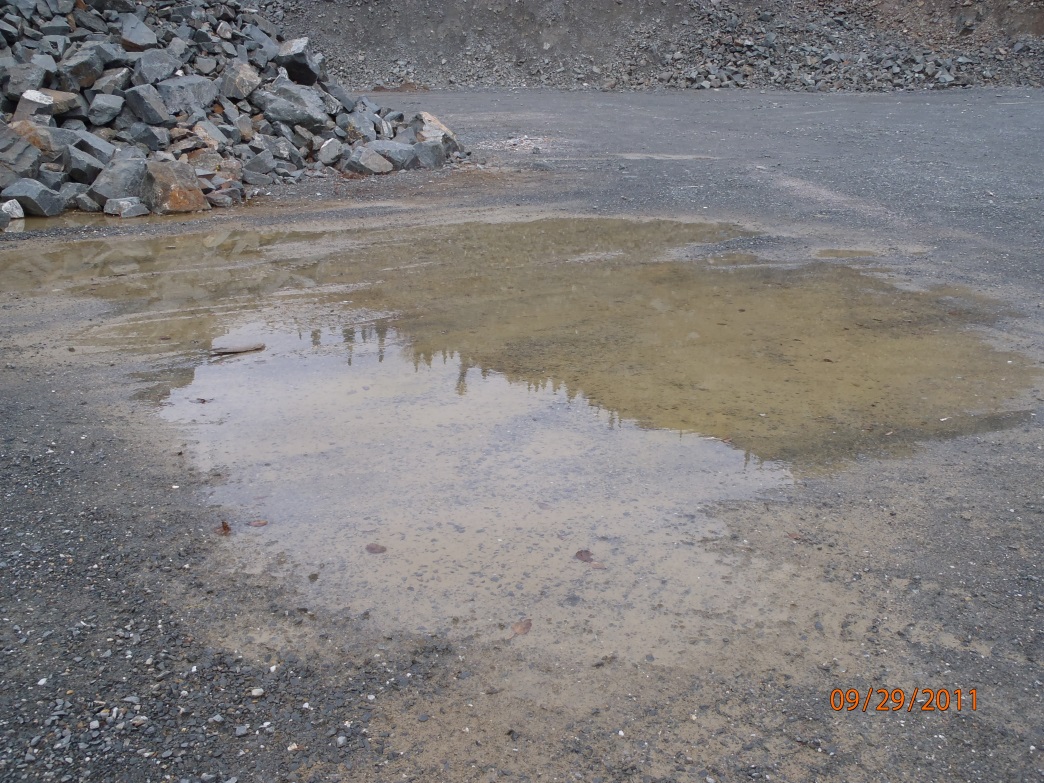 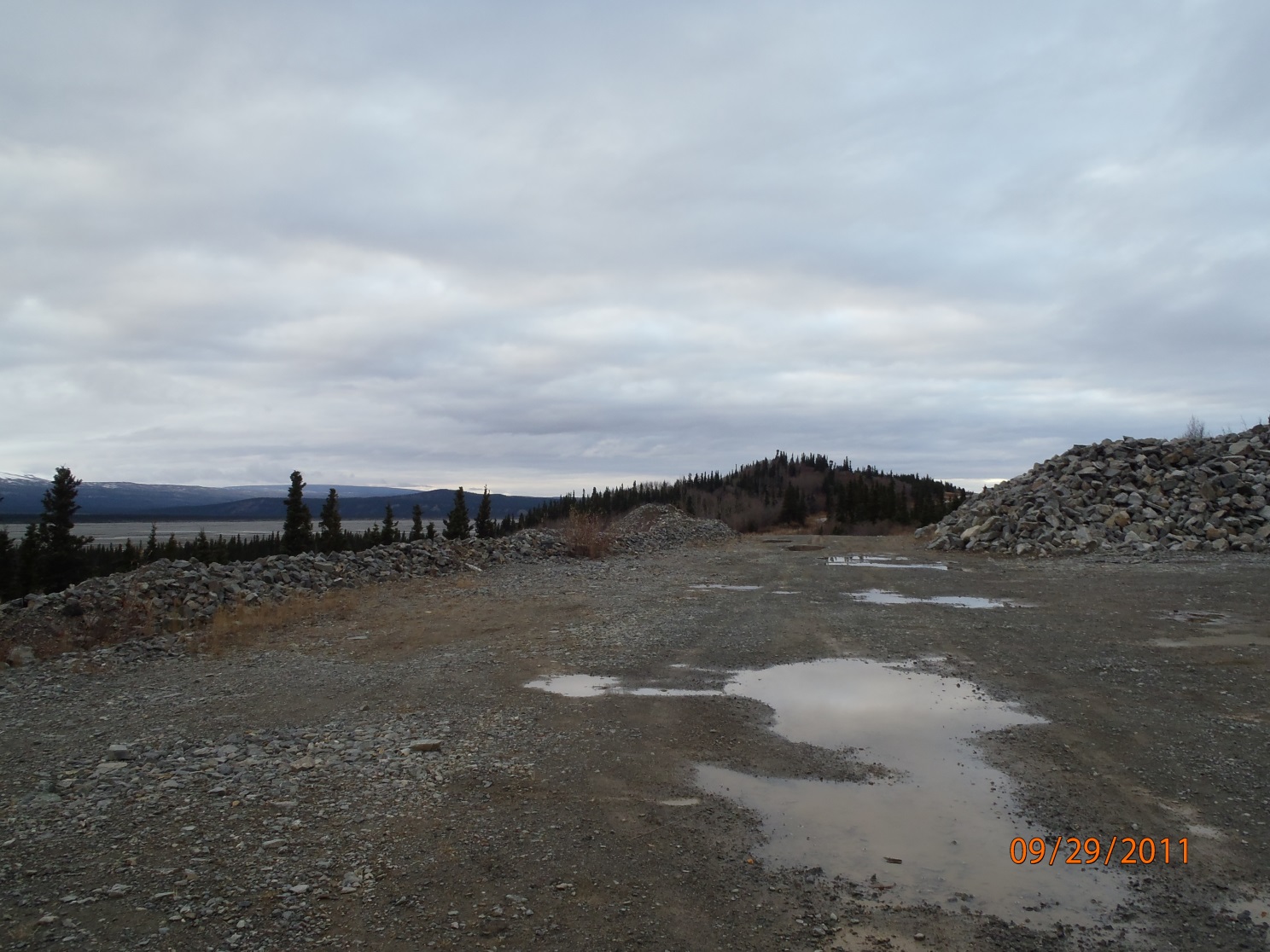 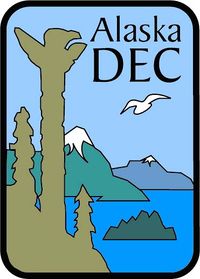 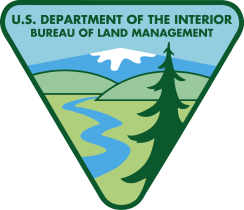 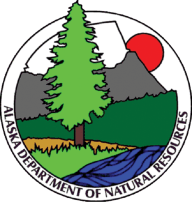 Revegetation
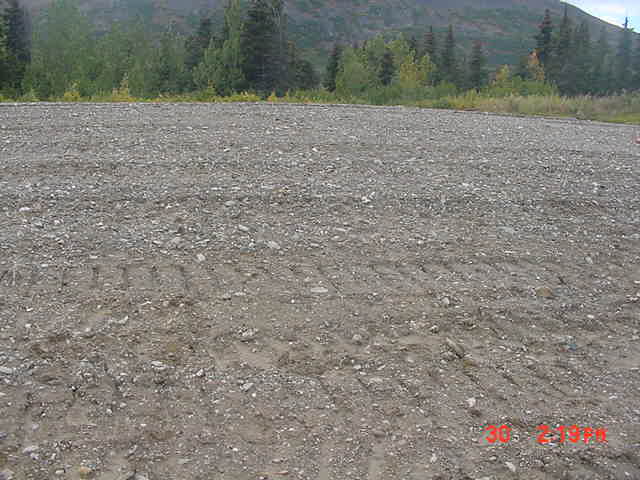 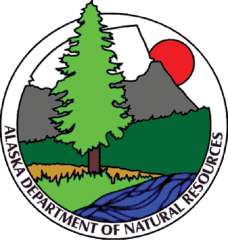 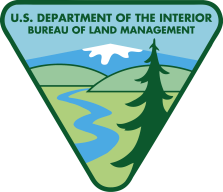 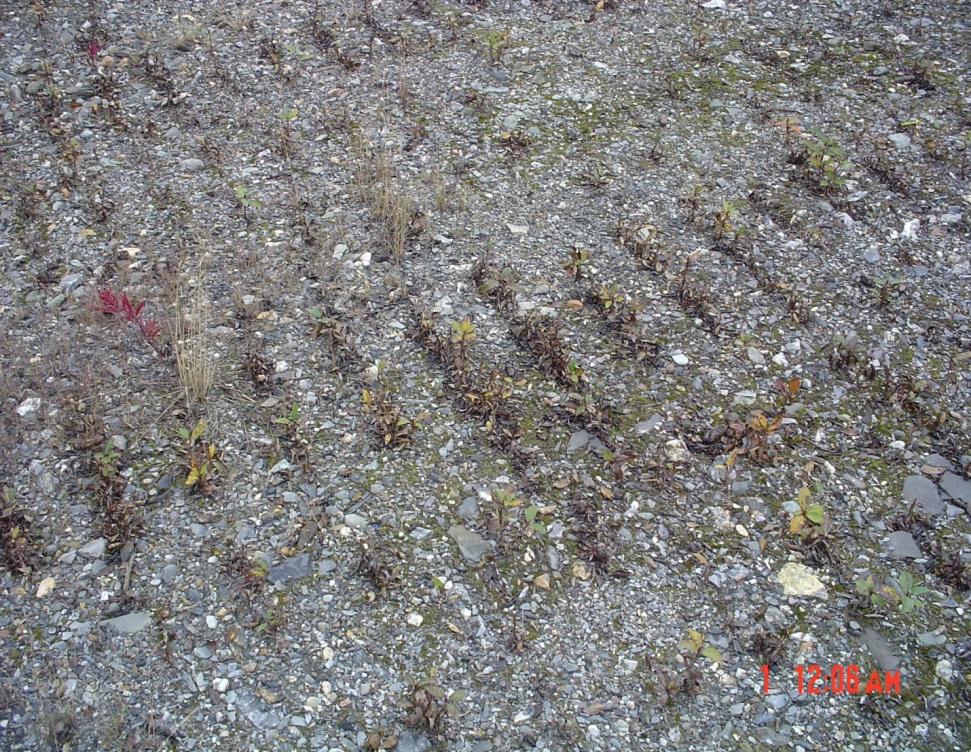 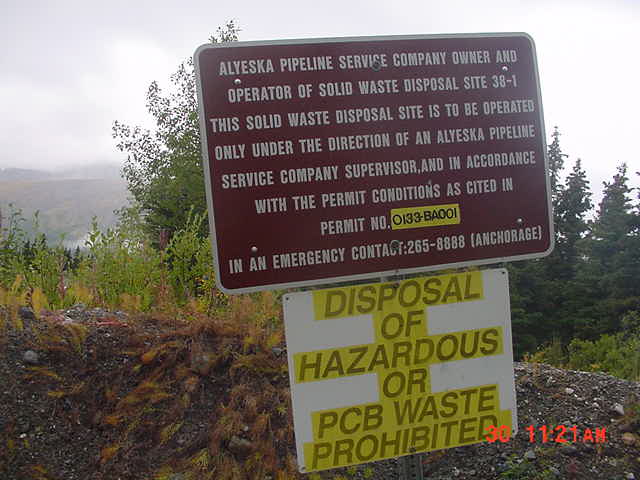 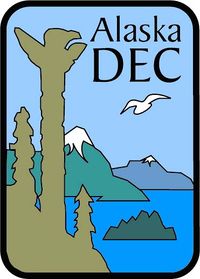 Revegetation In Riparian Habitats
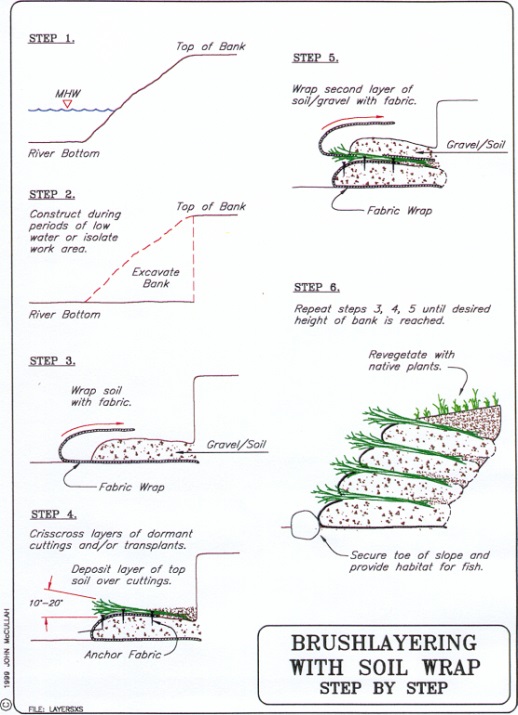 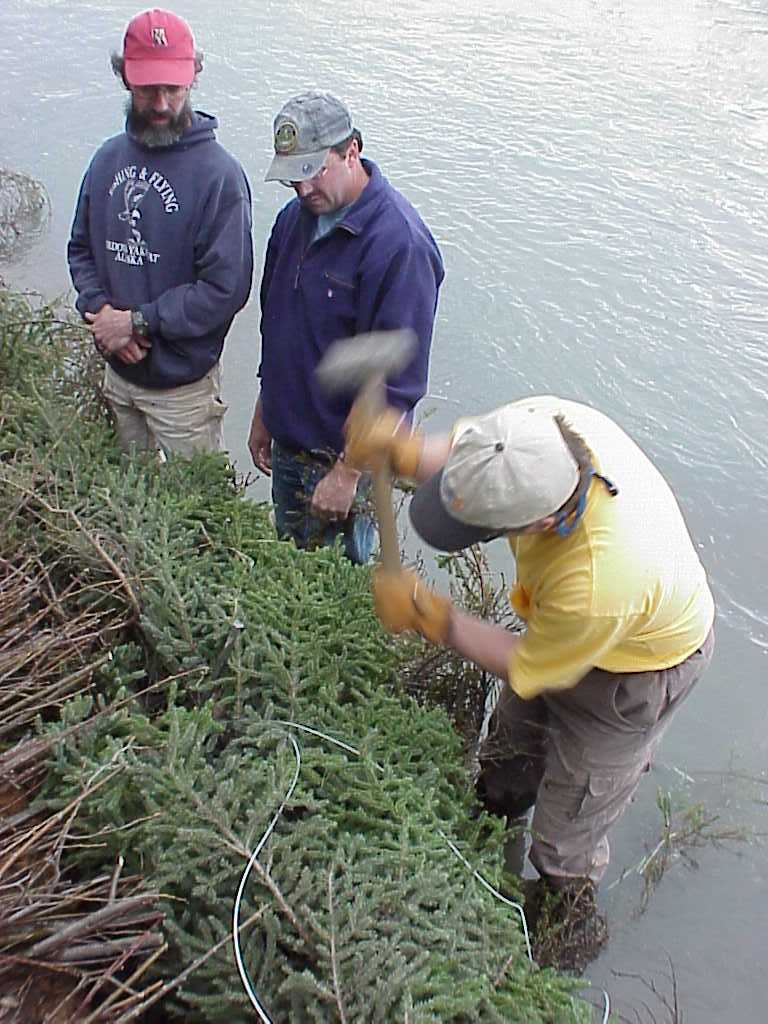 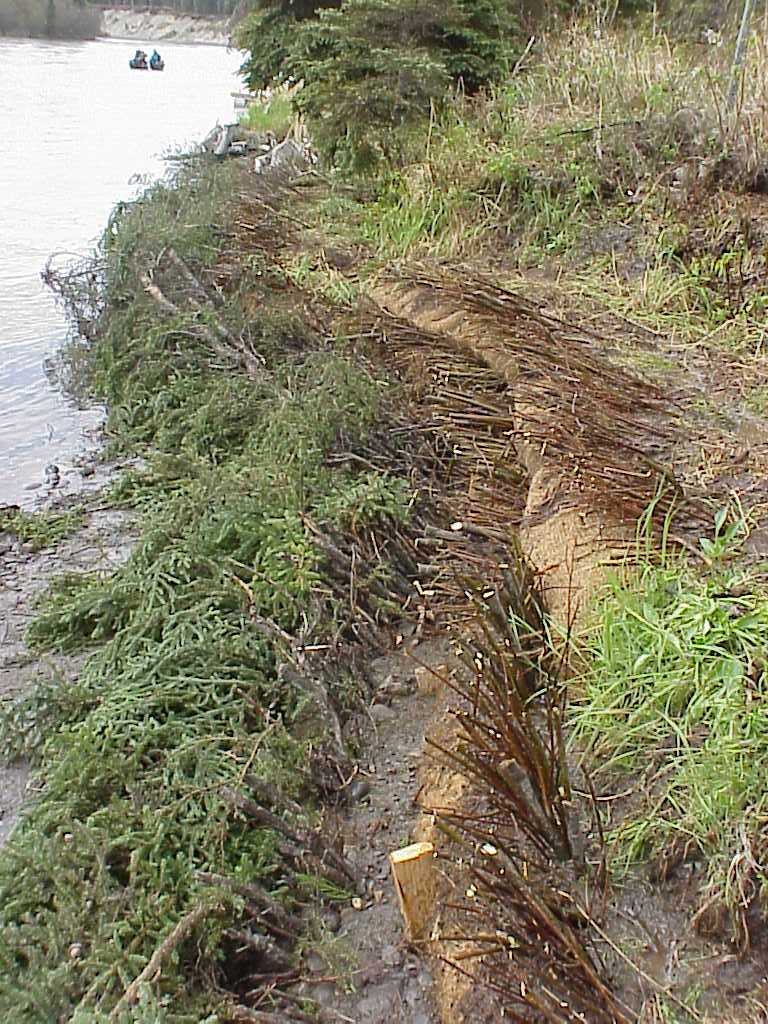 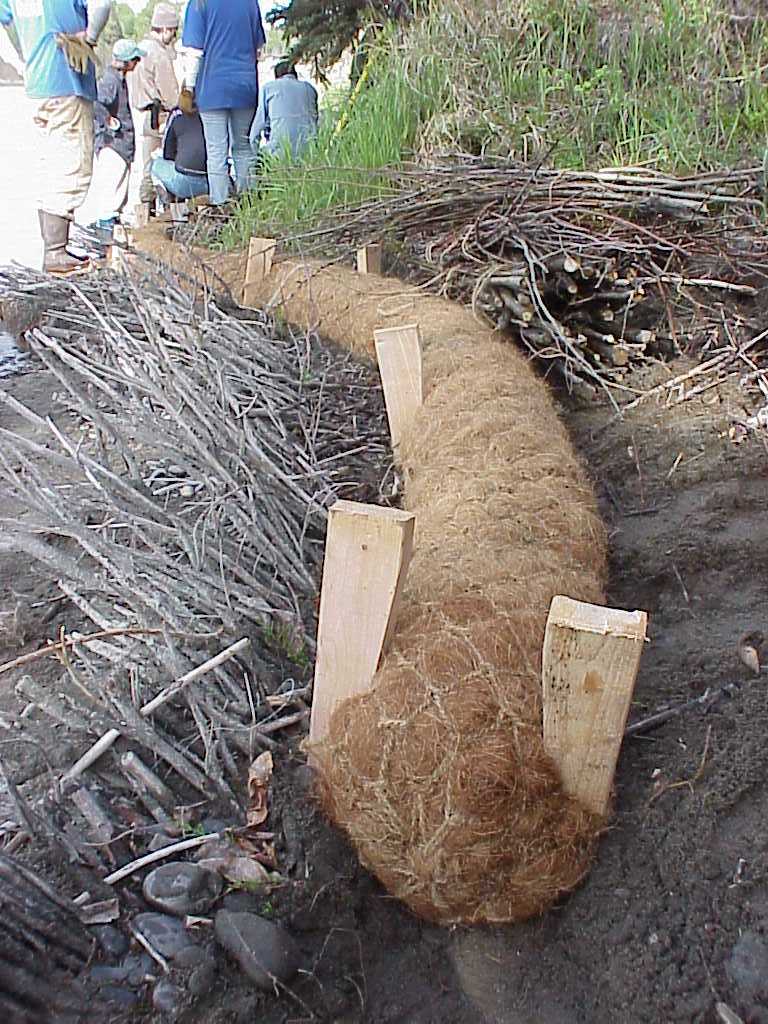 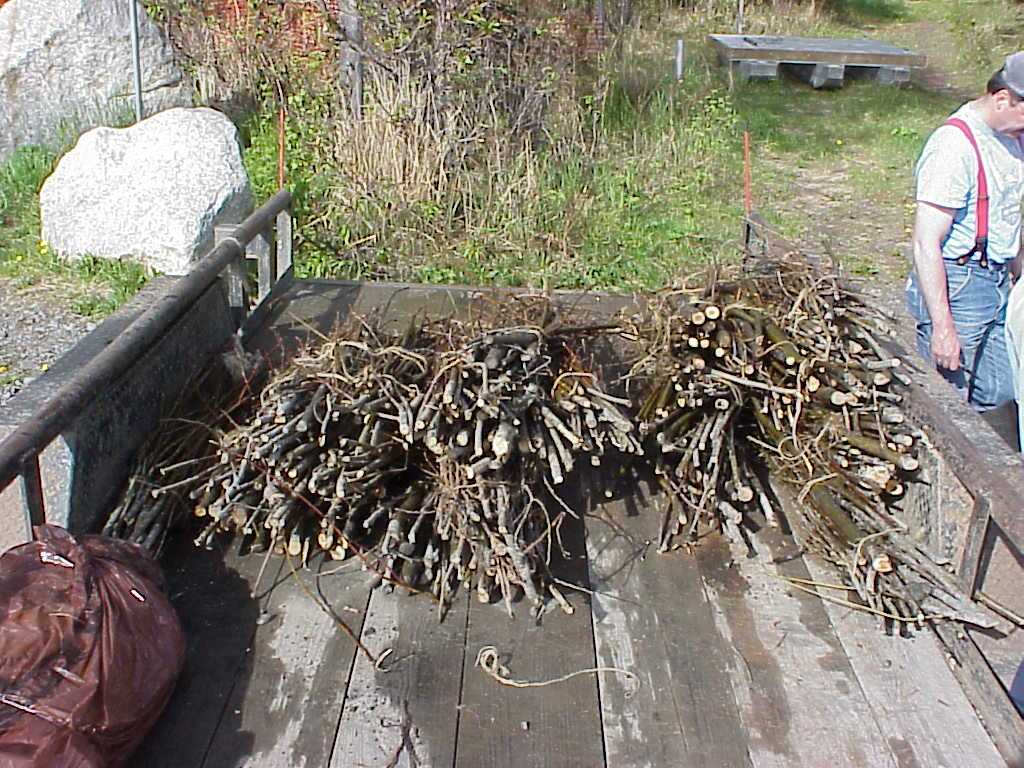 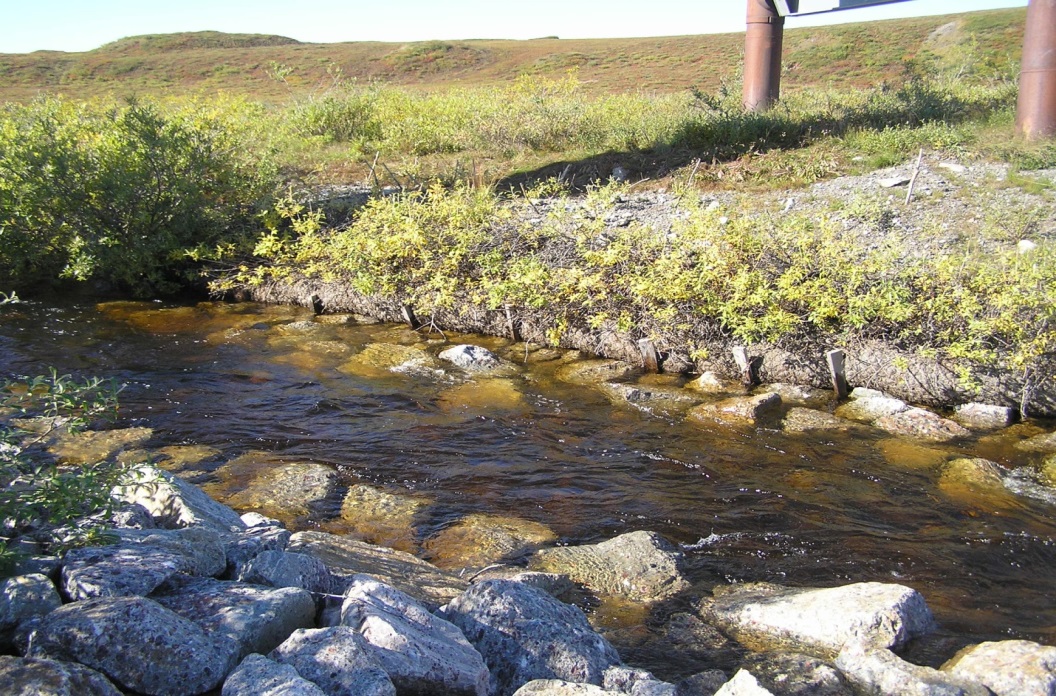 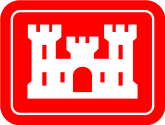 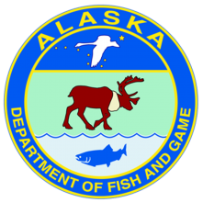 Revegetation In Riparian Habitat: After
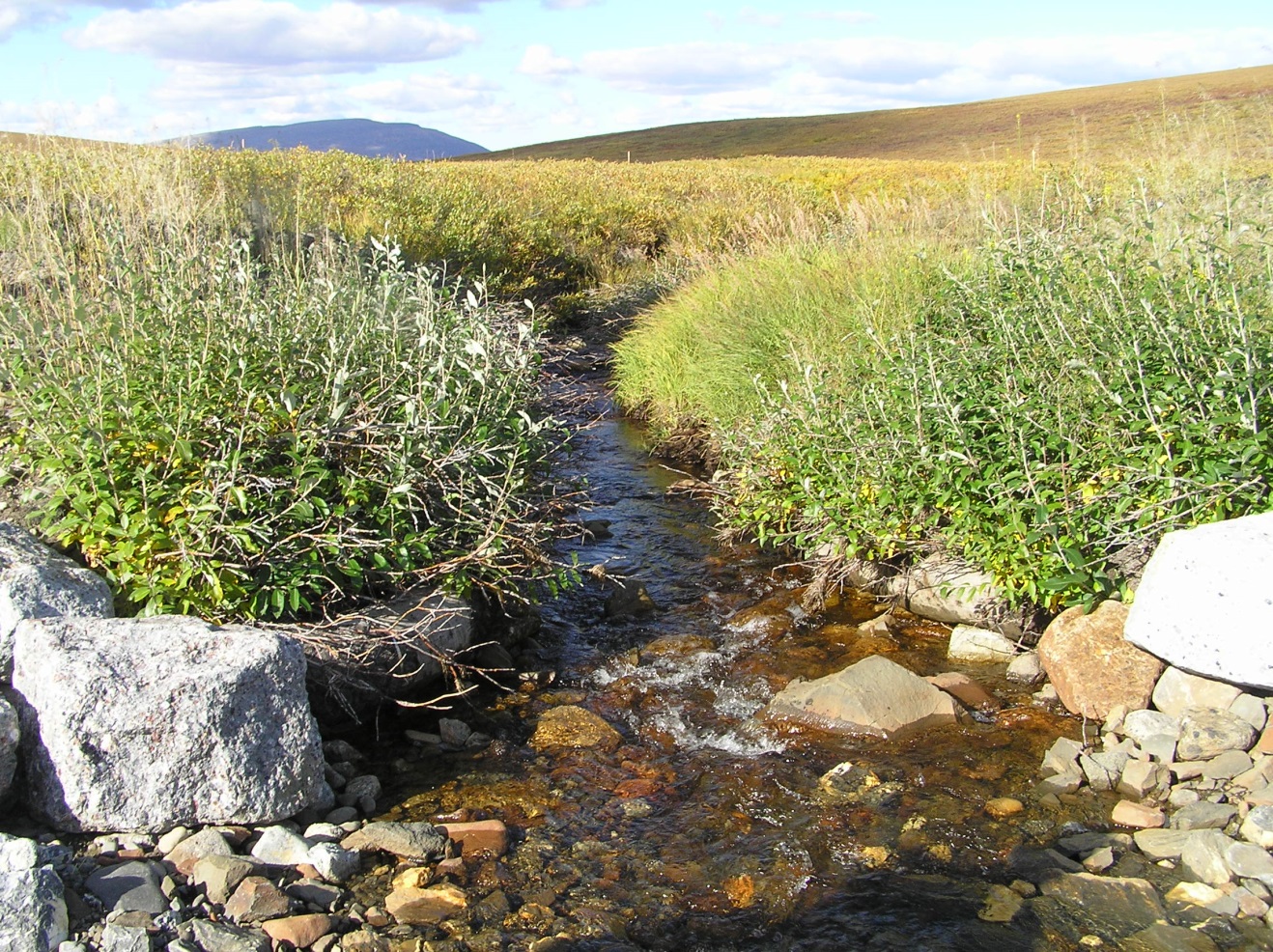 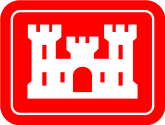 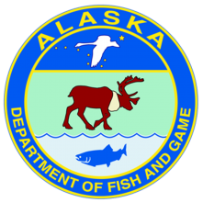 Revegetation In Moose Habitat Before
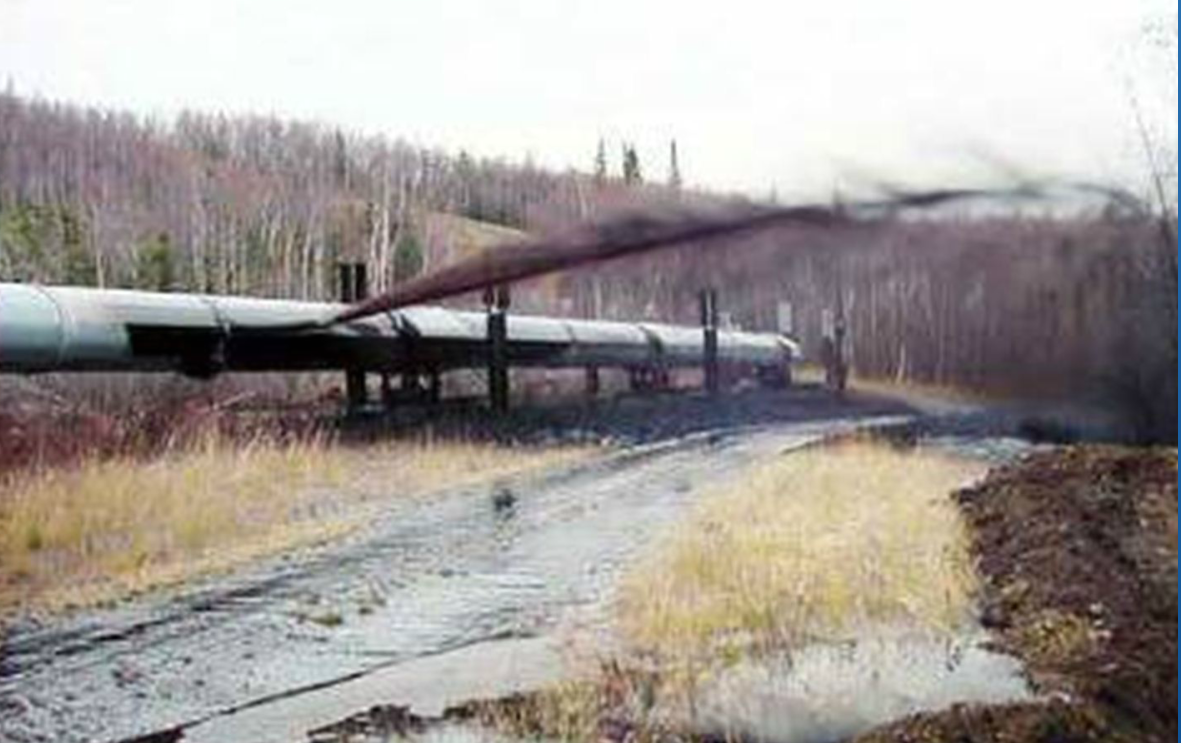 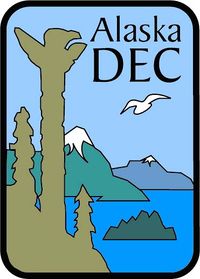 Revegetation In Moose Habitat: During
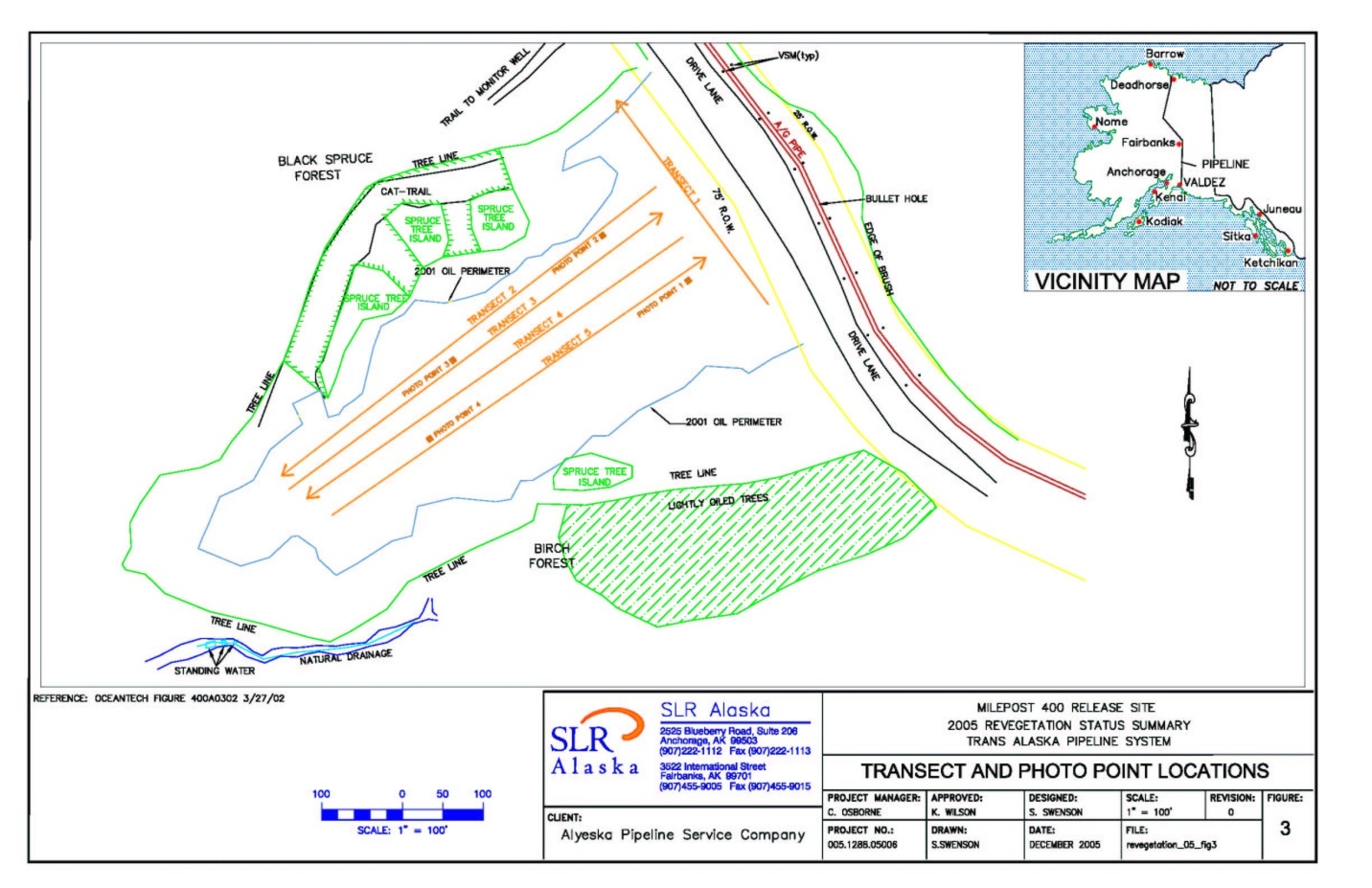 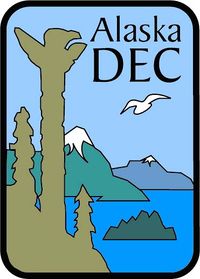 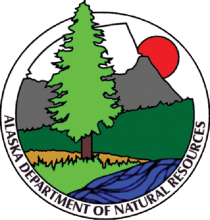 Revegetation In Moose Habitat: 
8 years Later
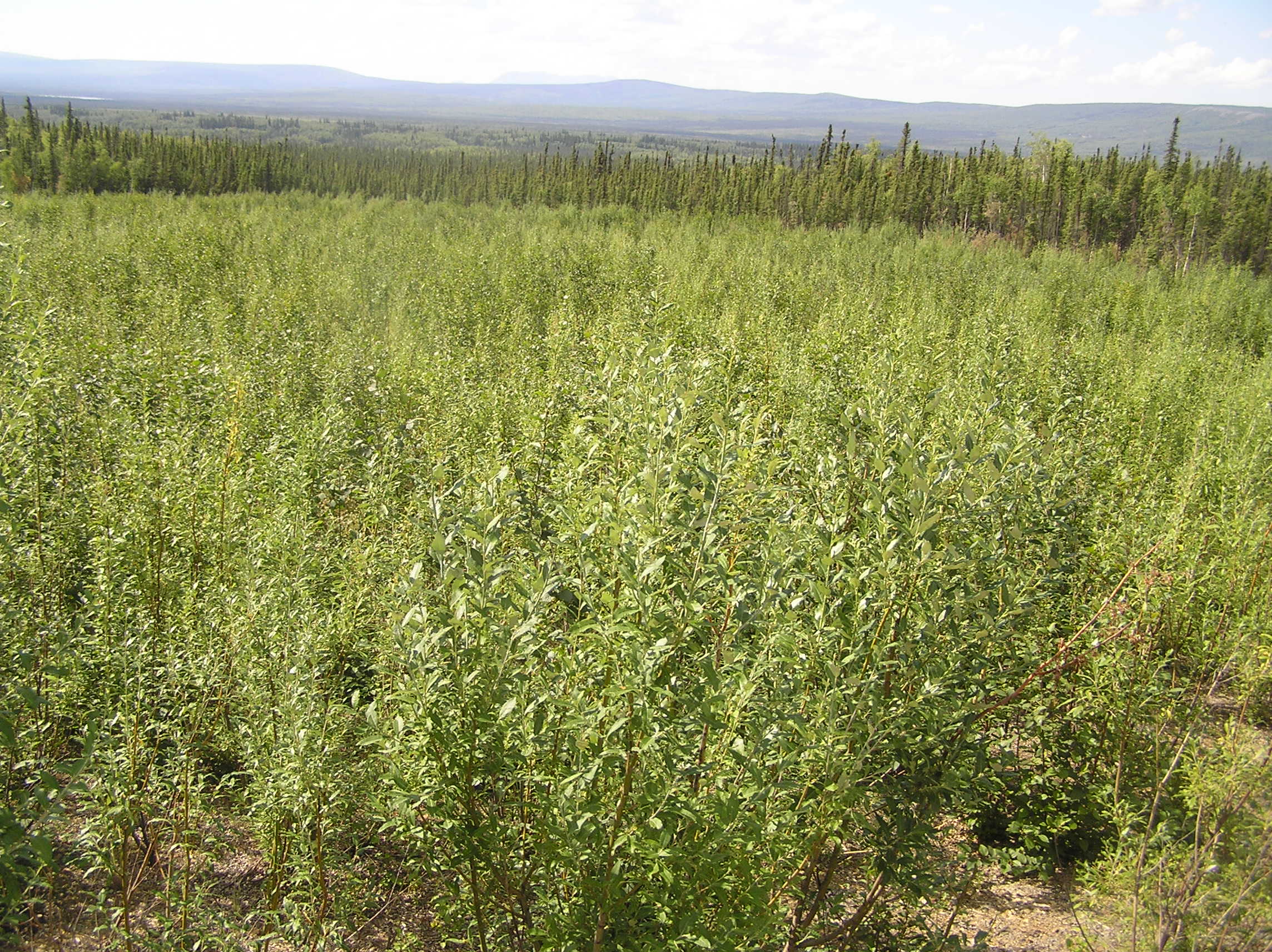 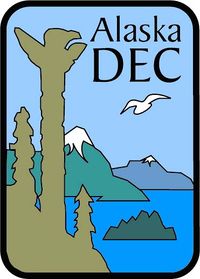 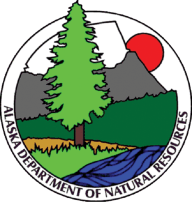 Revegetation In Moose Habitat: 
8 years Later
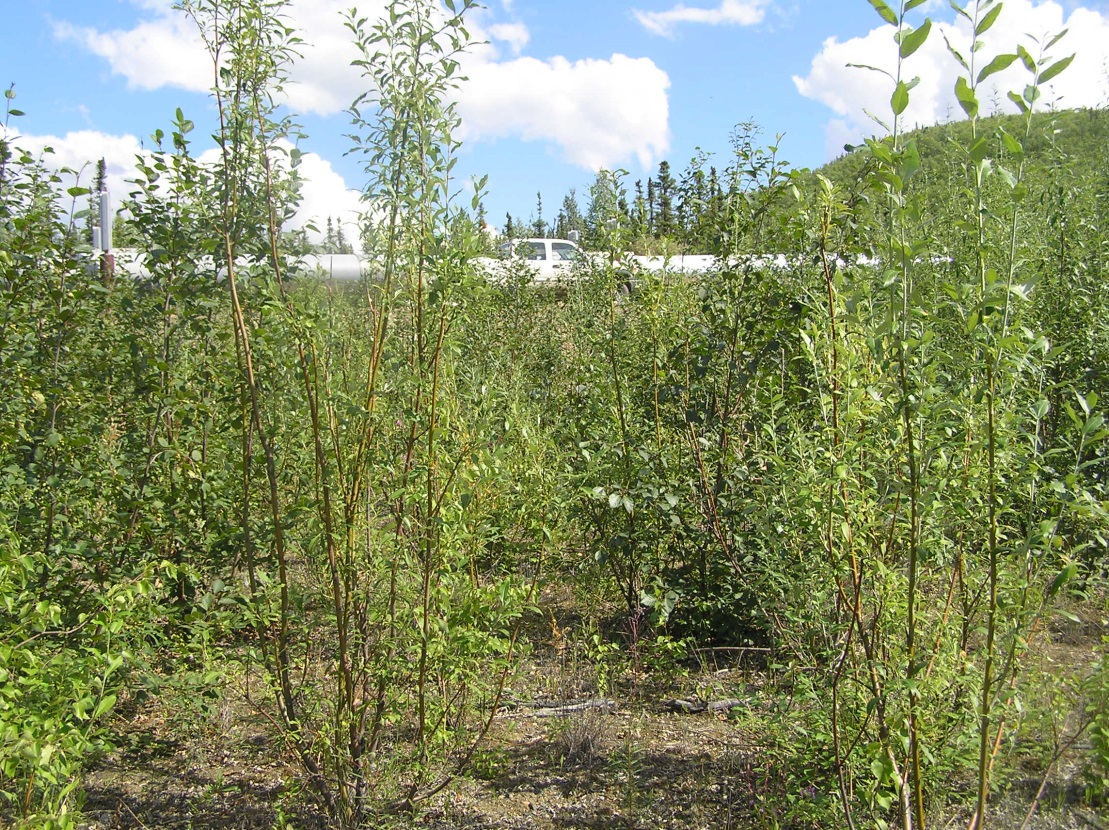 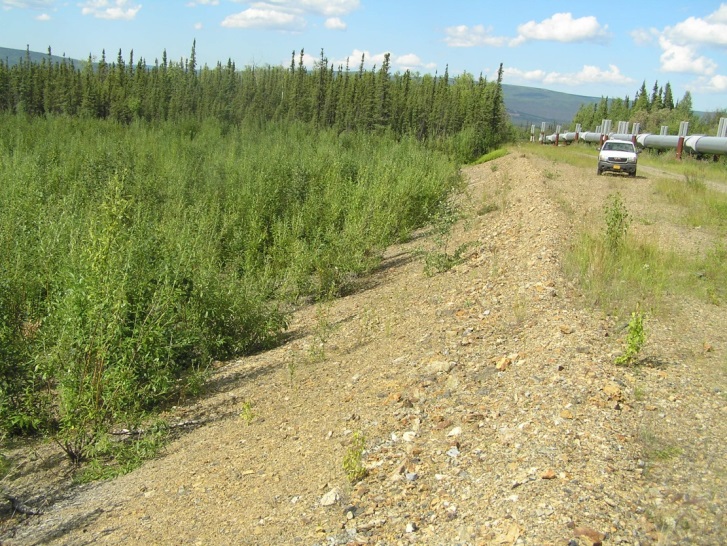 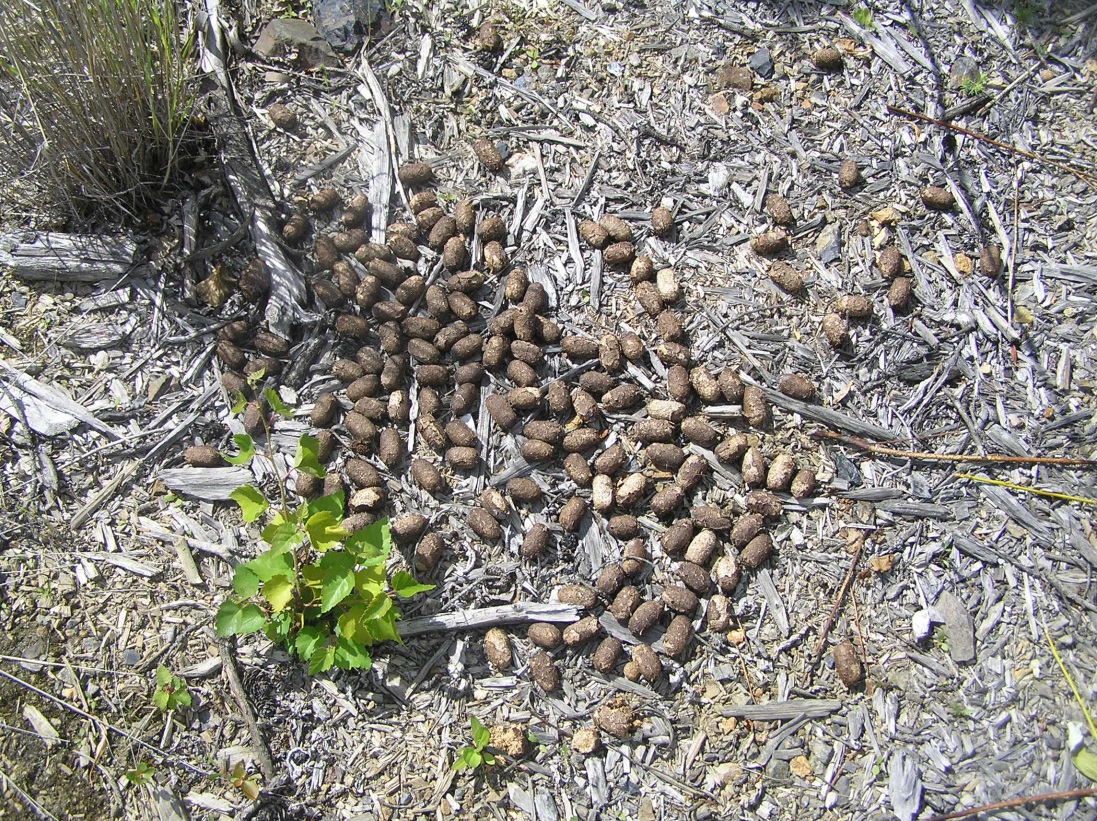 Revegetation In Ice Rich  Permafrost: Before
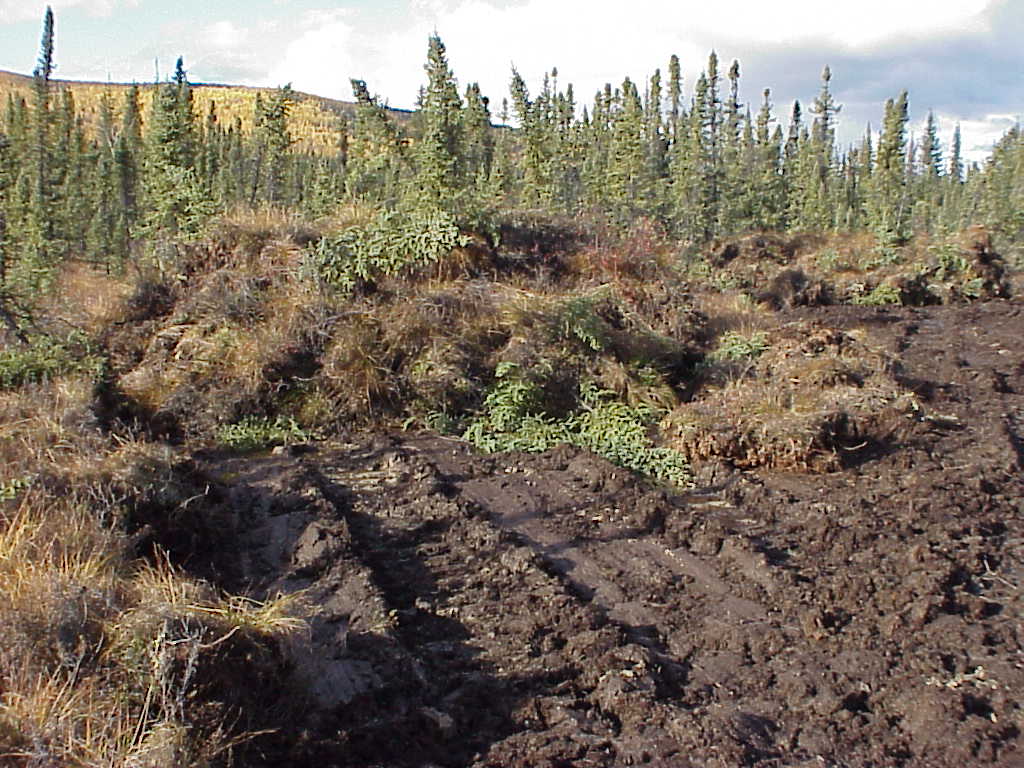 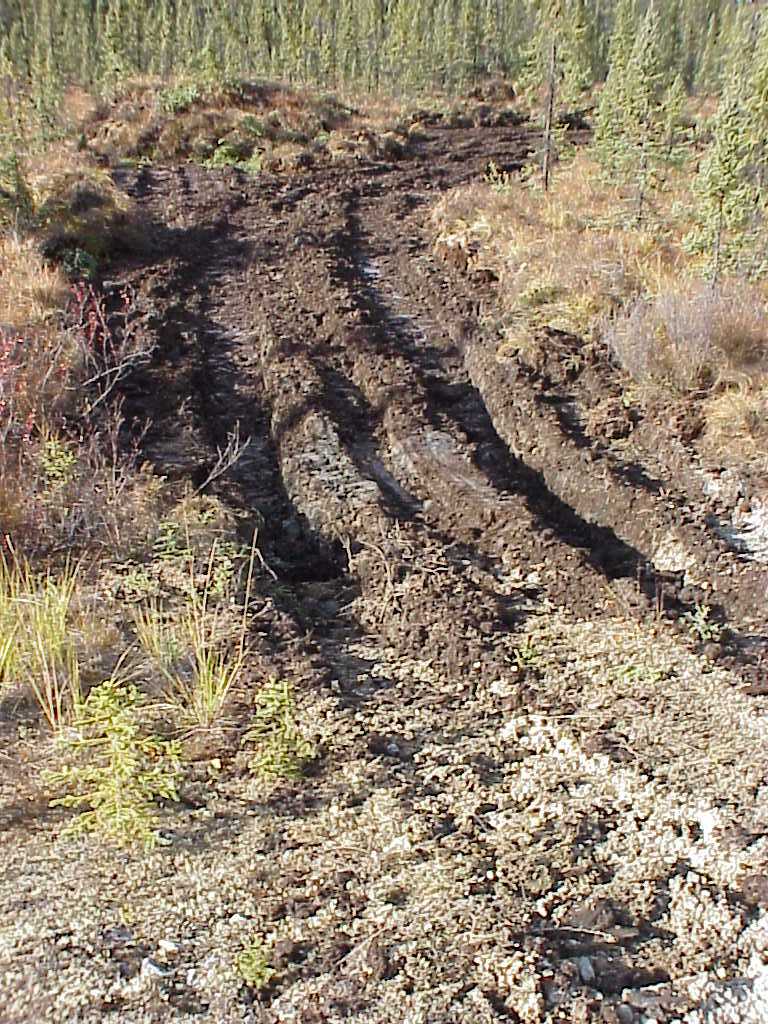 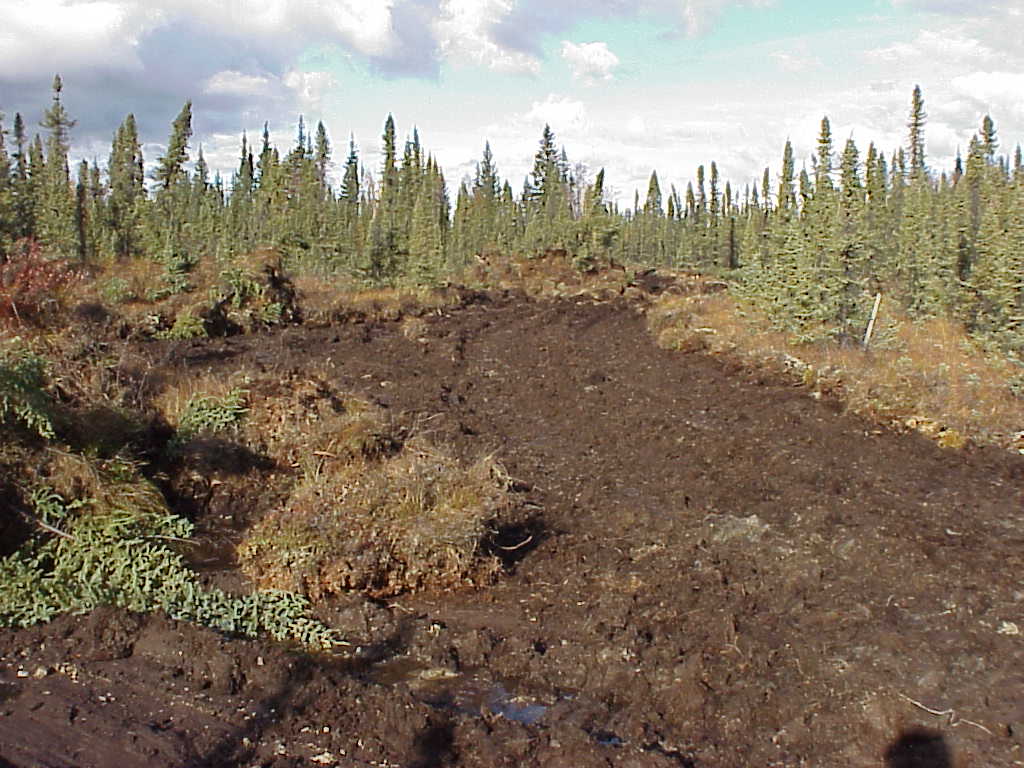 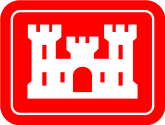 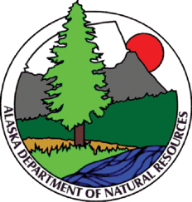 Revegetation In Ice Rich  Permafrost: During
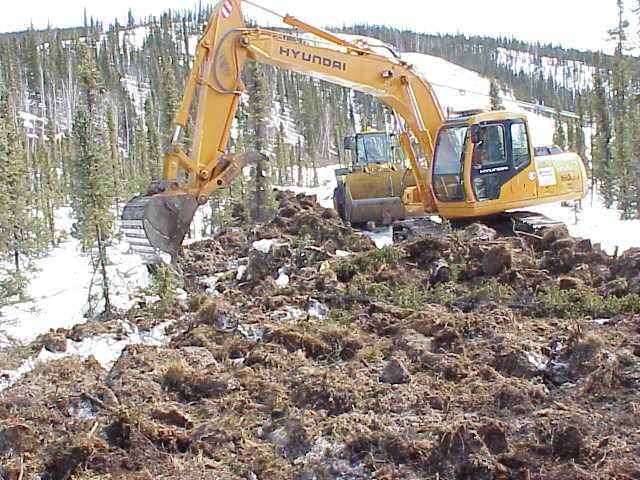 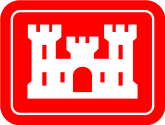 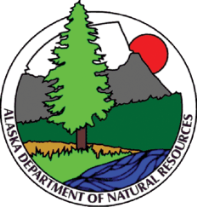 Revegetation In Ice Rich  Permafrost: 3 Years Later
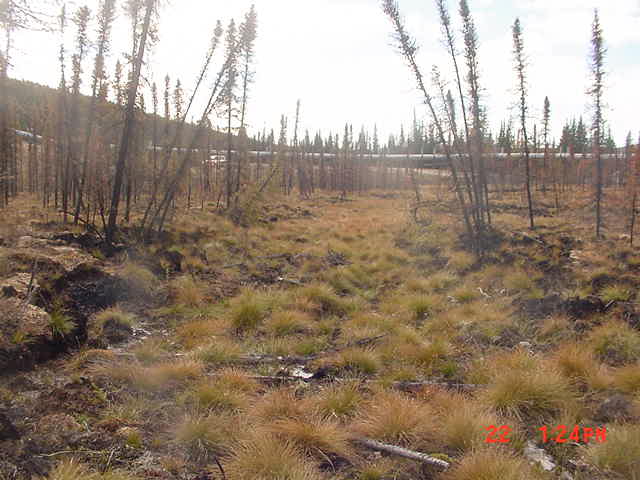 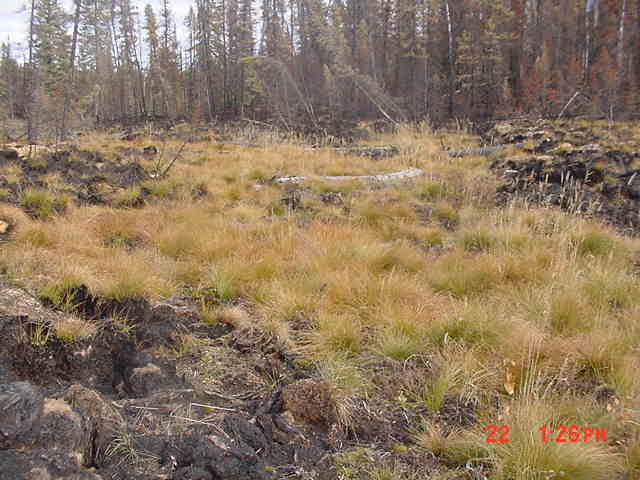 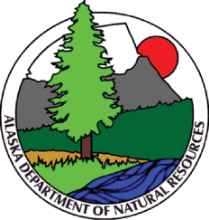 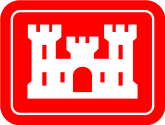 Revegetation at Alpine Stream
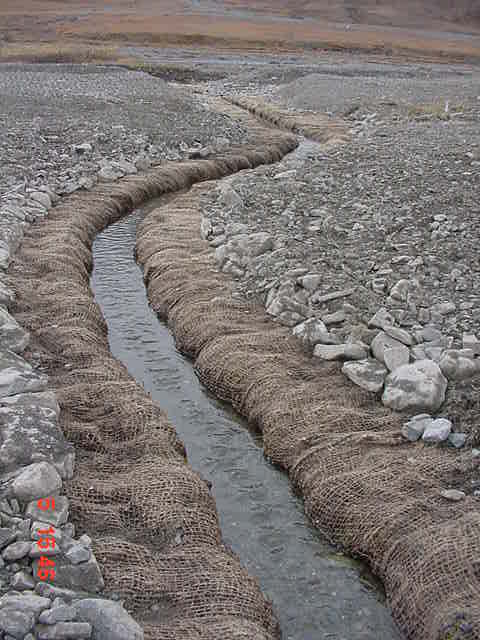 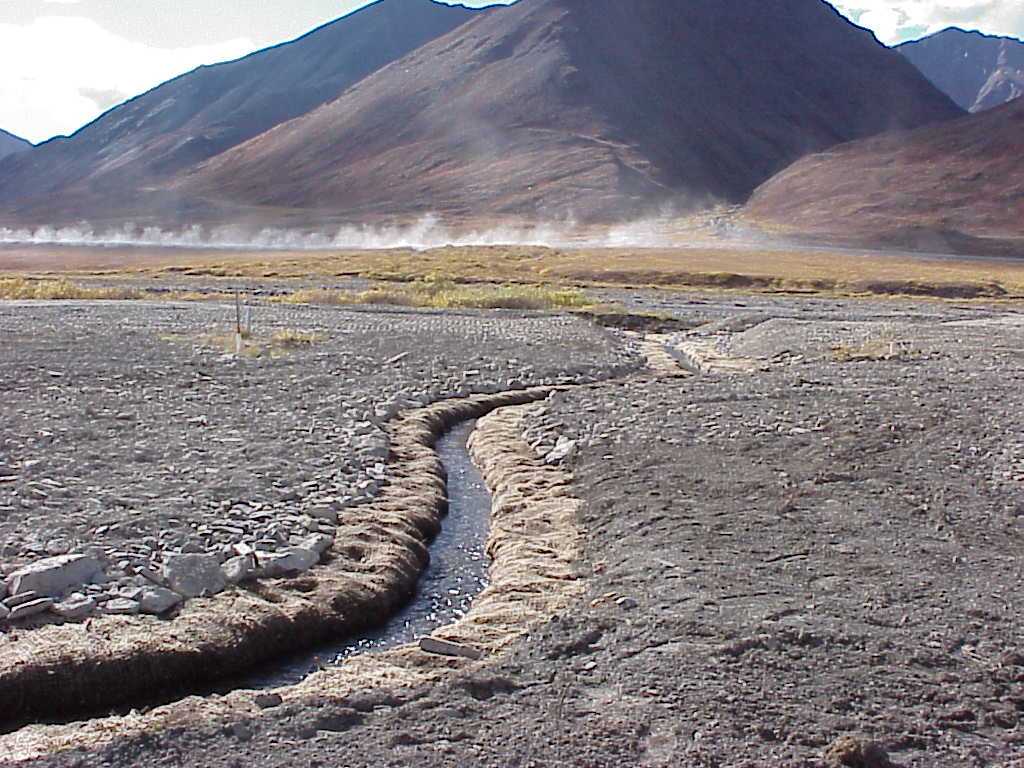 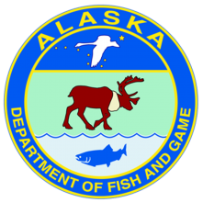 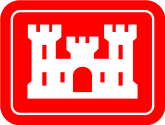 Revegetation In High Alpine Area: 
2 Years Later
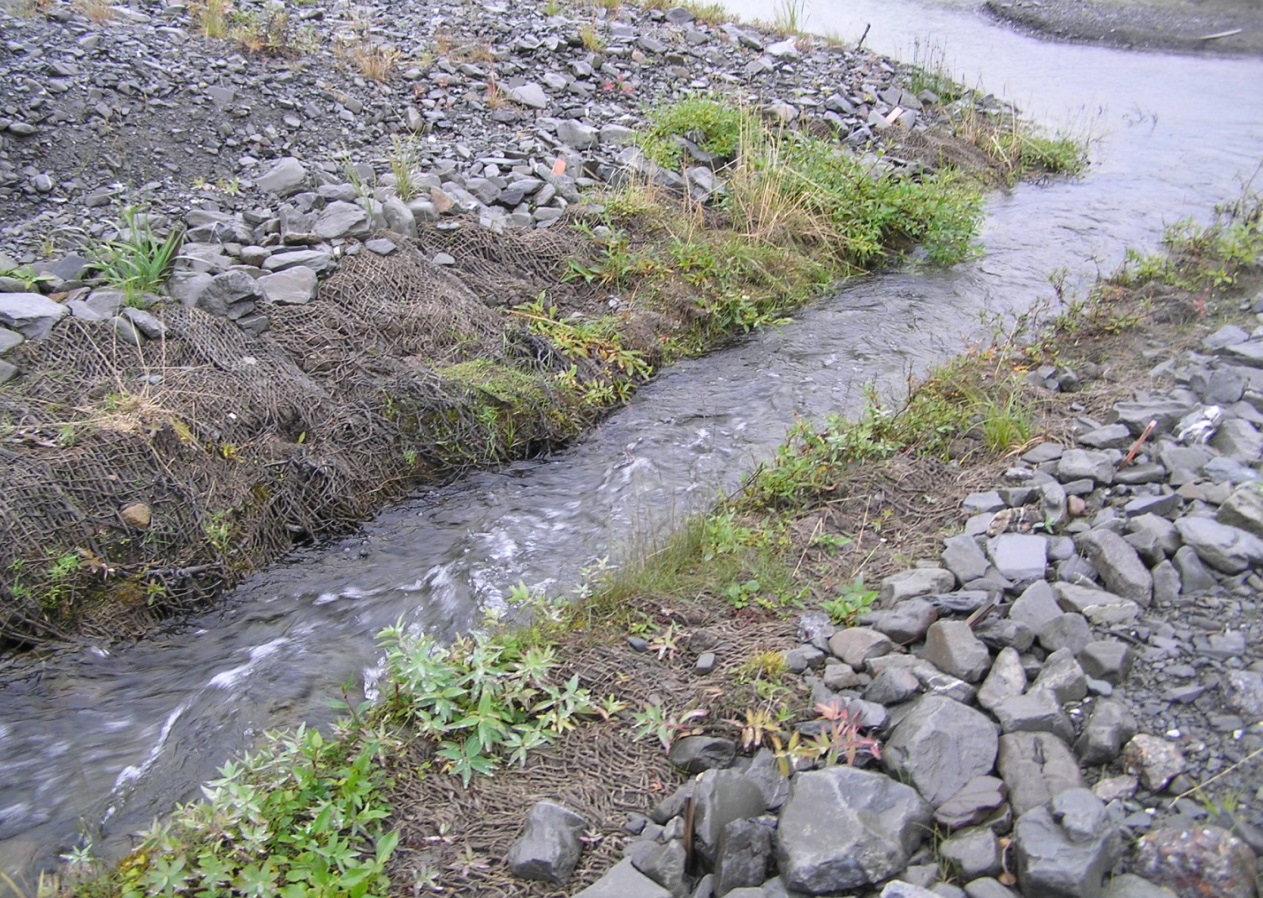 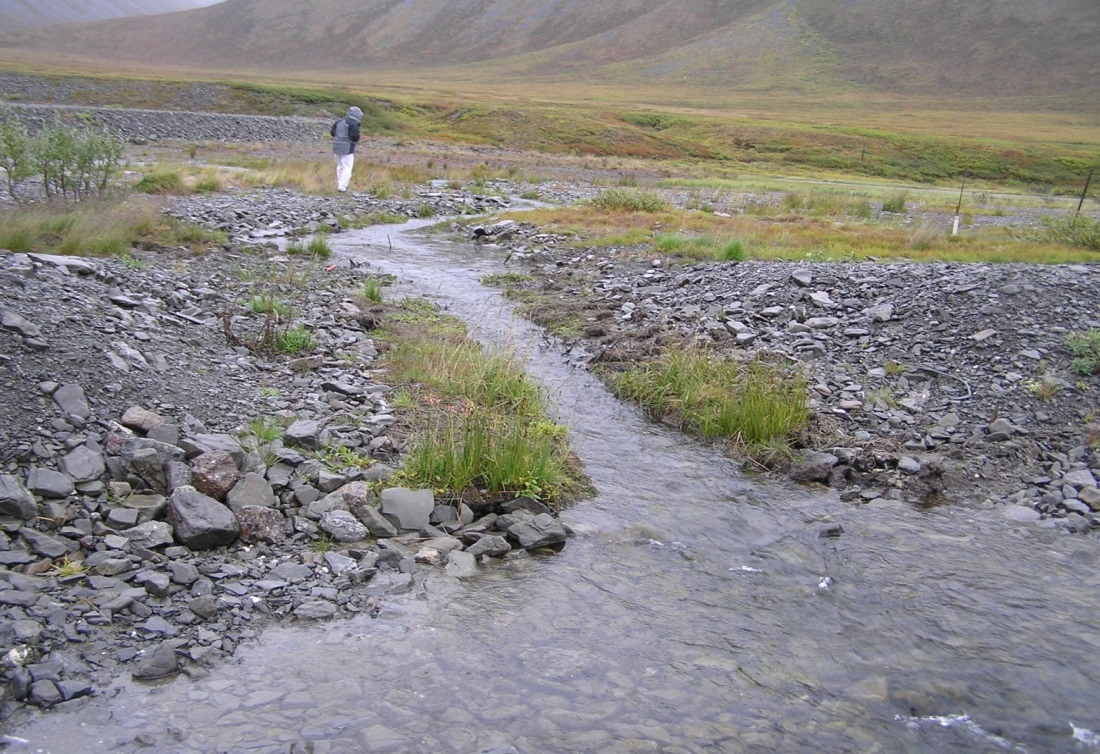 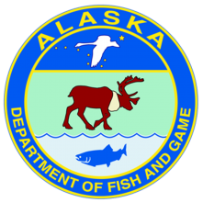 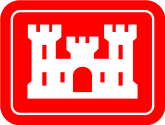 Revegetation For Major River and Floodplain Projects
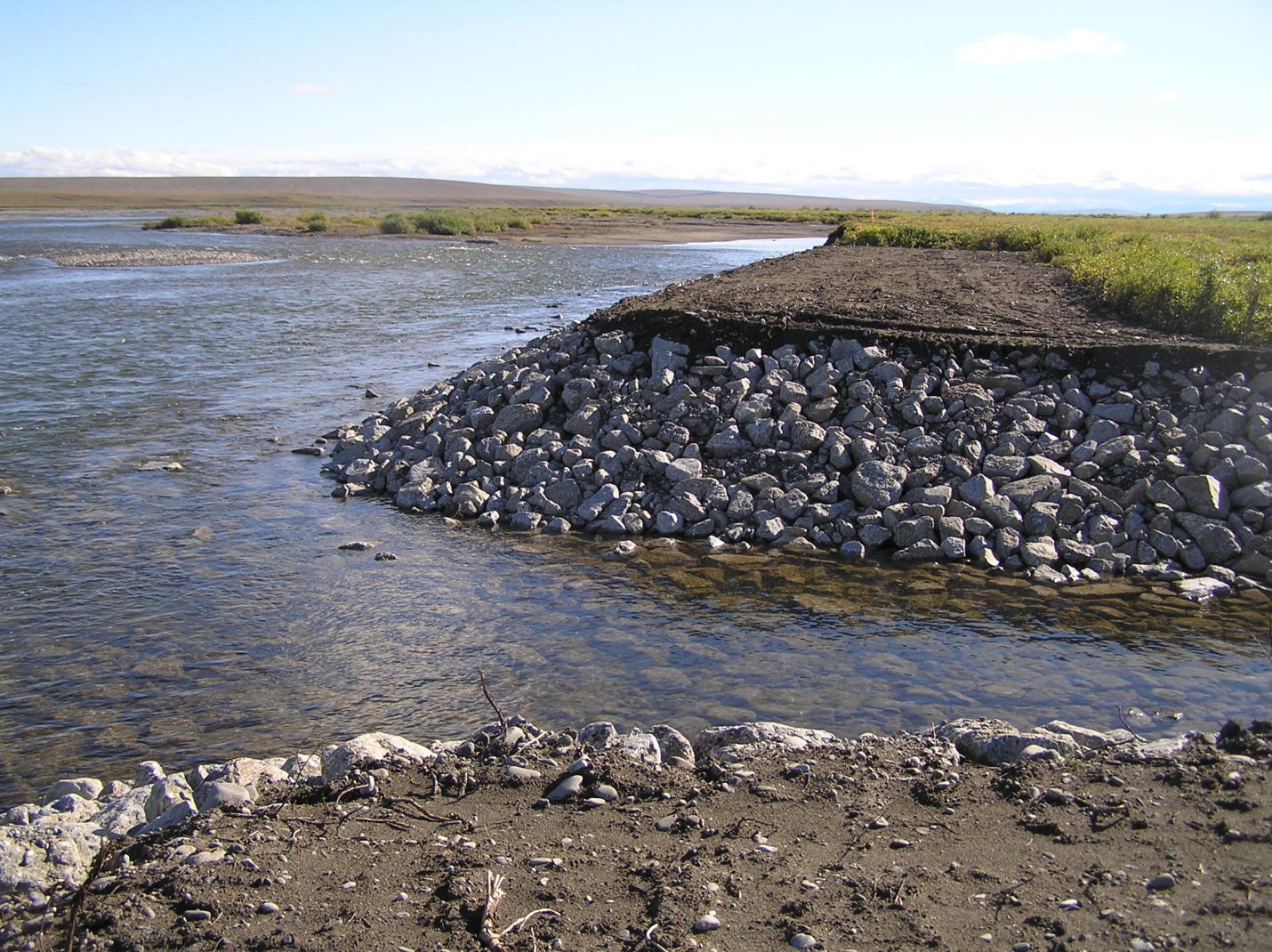 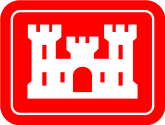 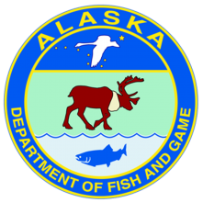 Revegetation For Major River and Floodplain Projects
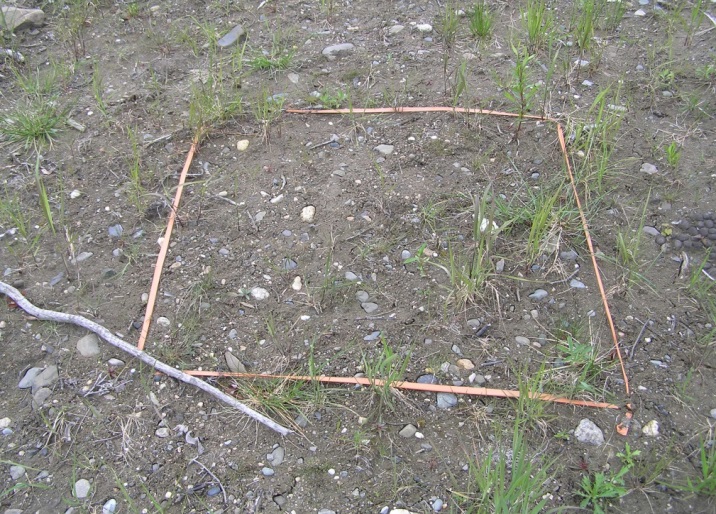 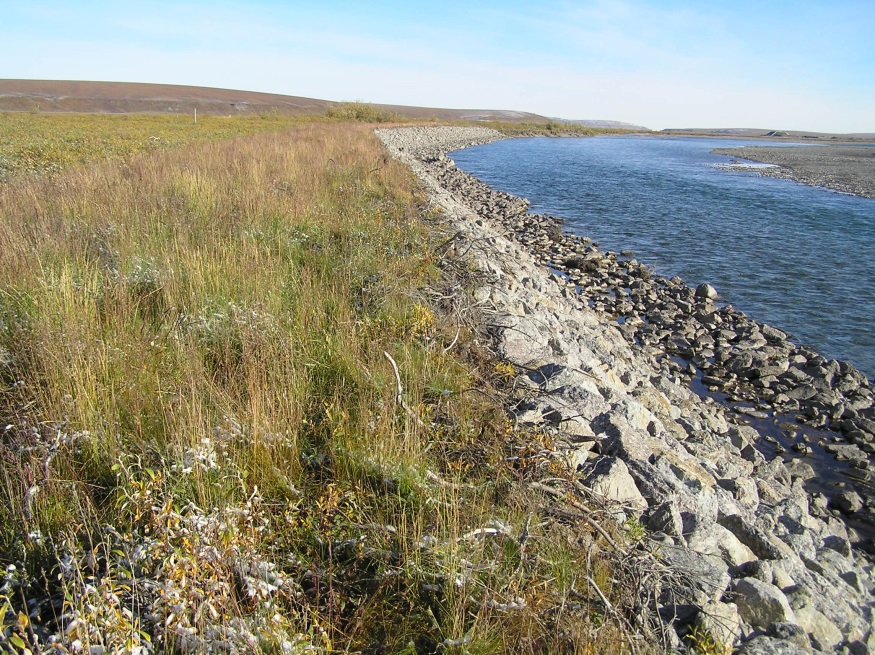 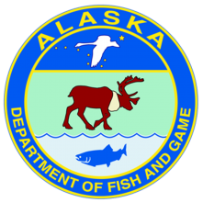 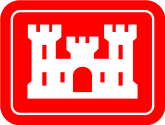 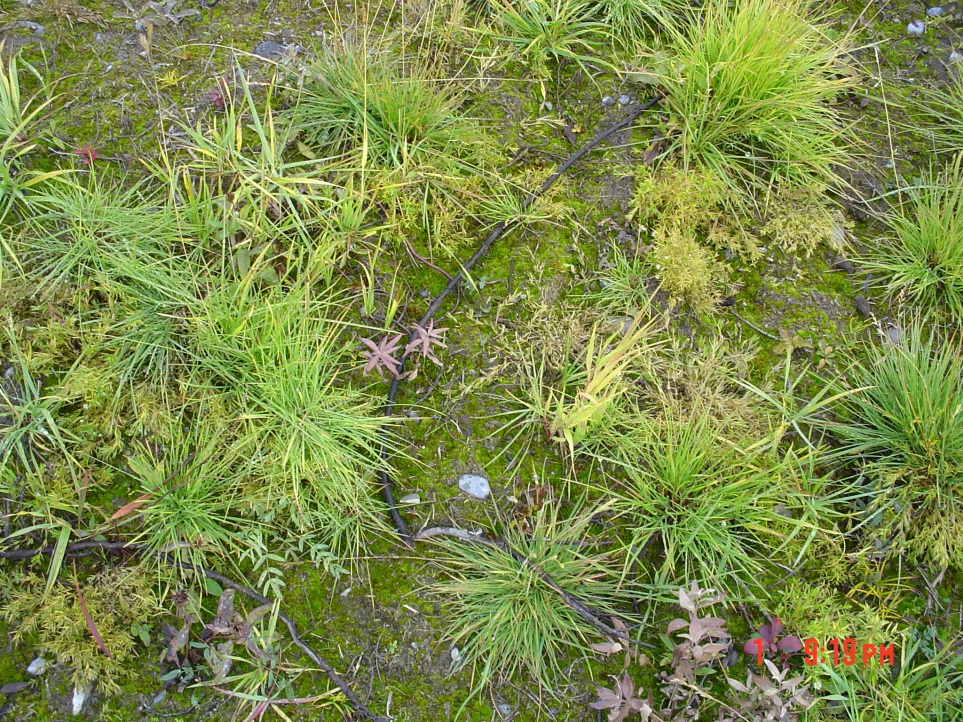 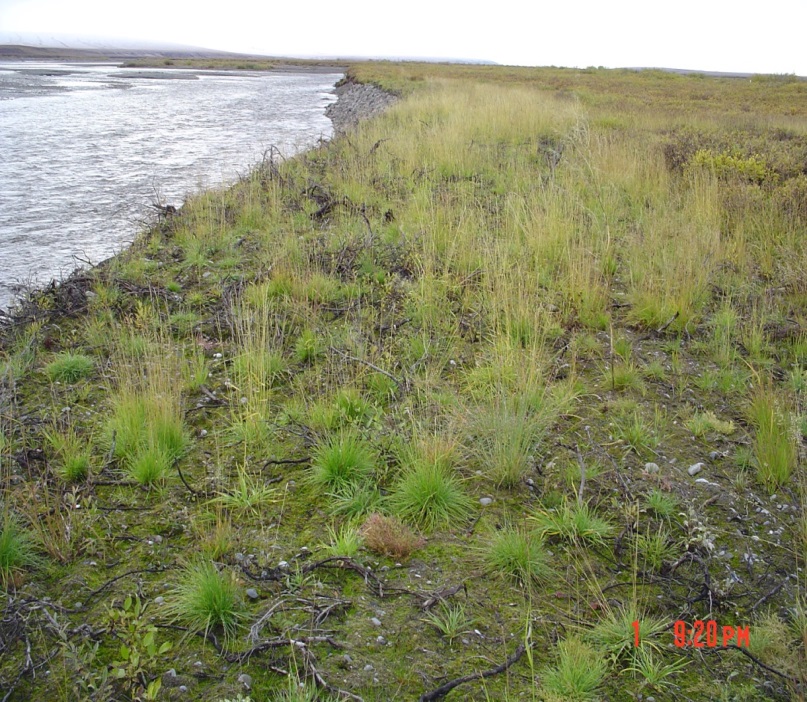 Revegetation For Major River and Floodplain Projects
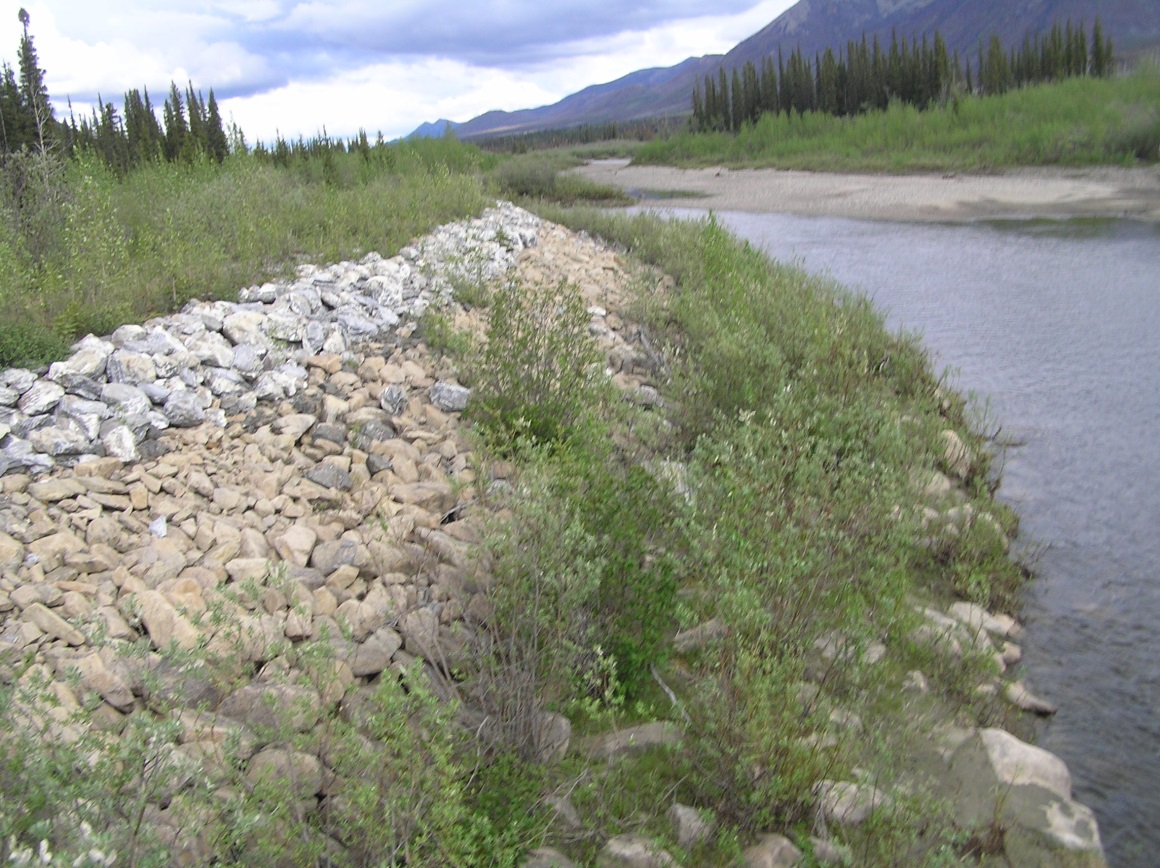 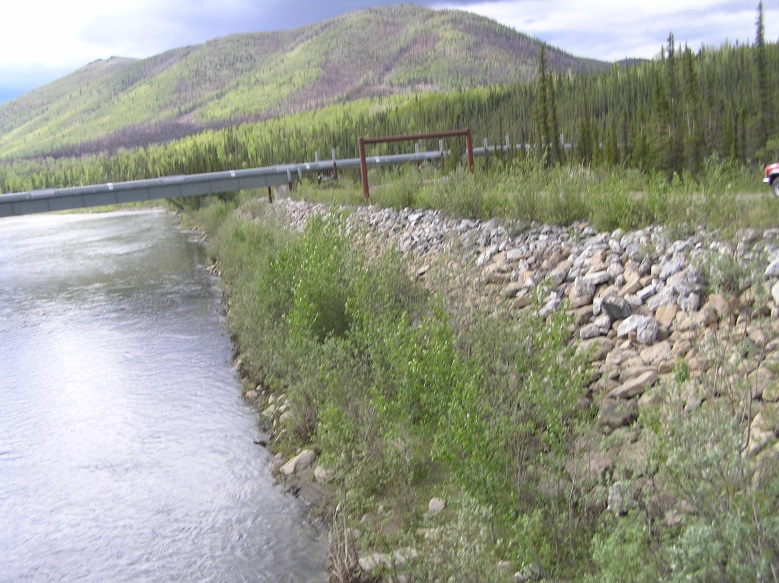 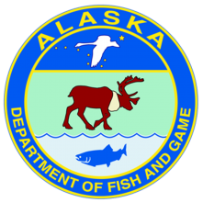 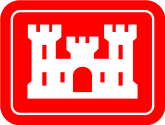 Revegetation For Major River and Floodplain Projects
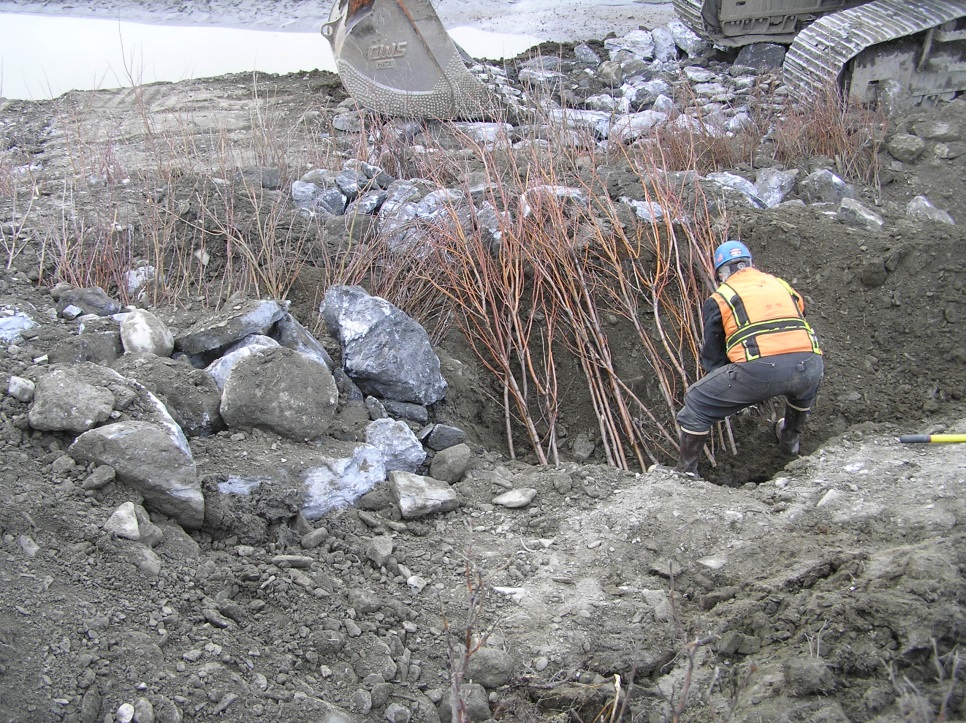 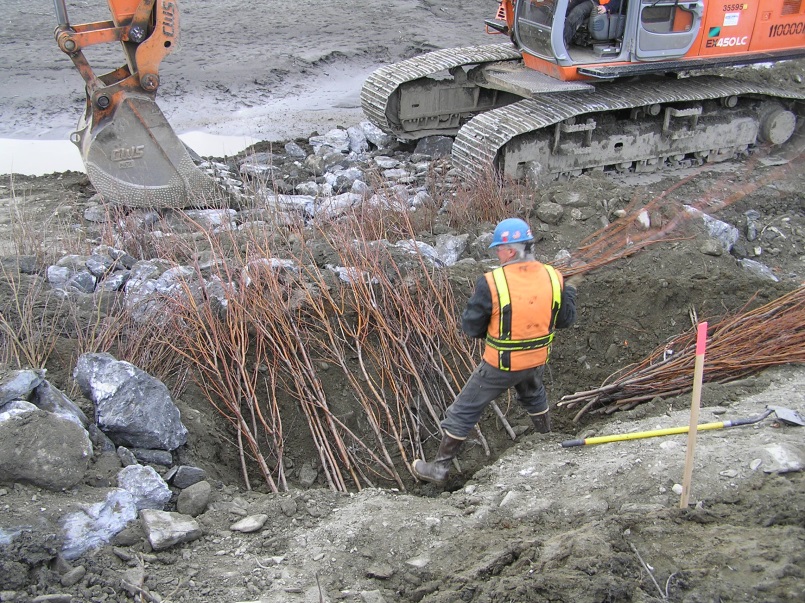 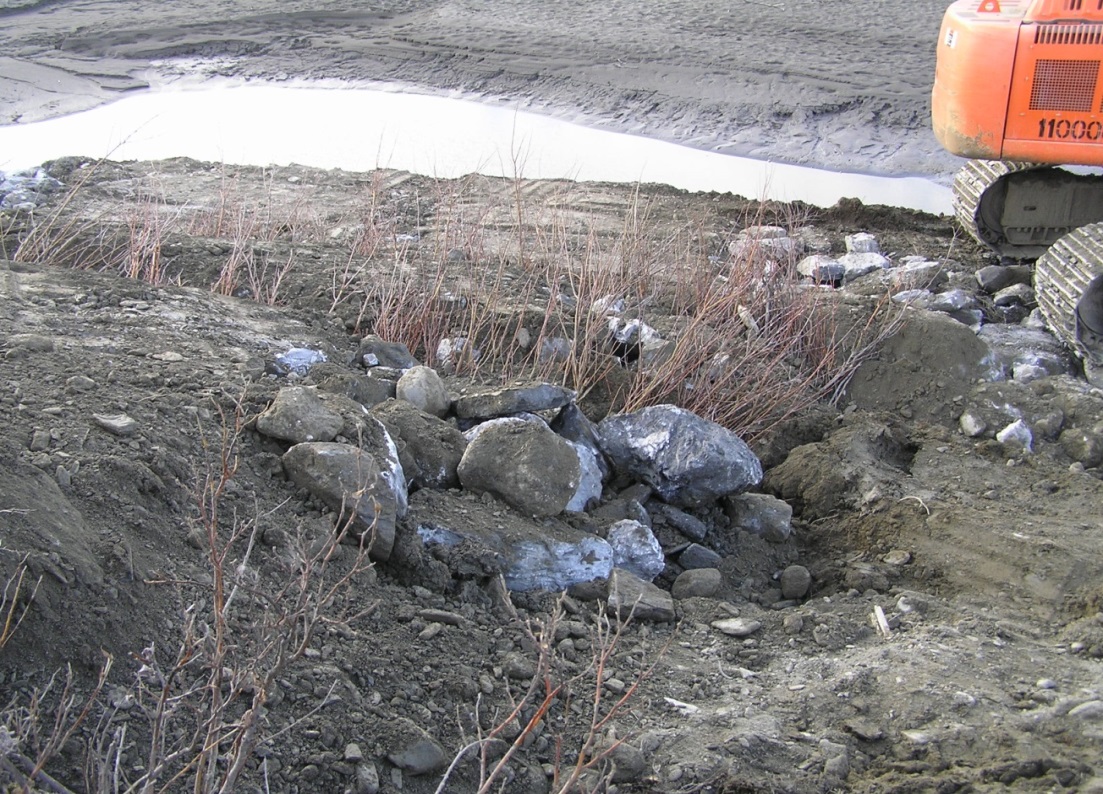 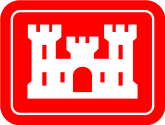 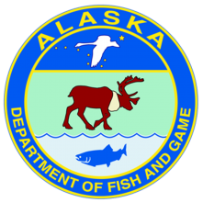 Revegetation For Major River and Floodplain Projects
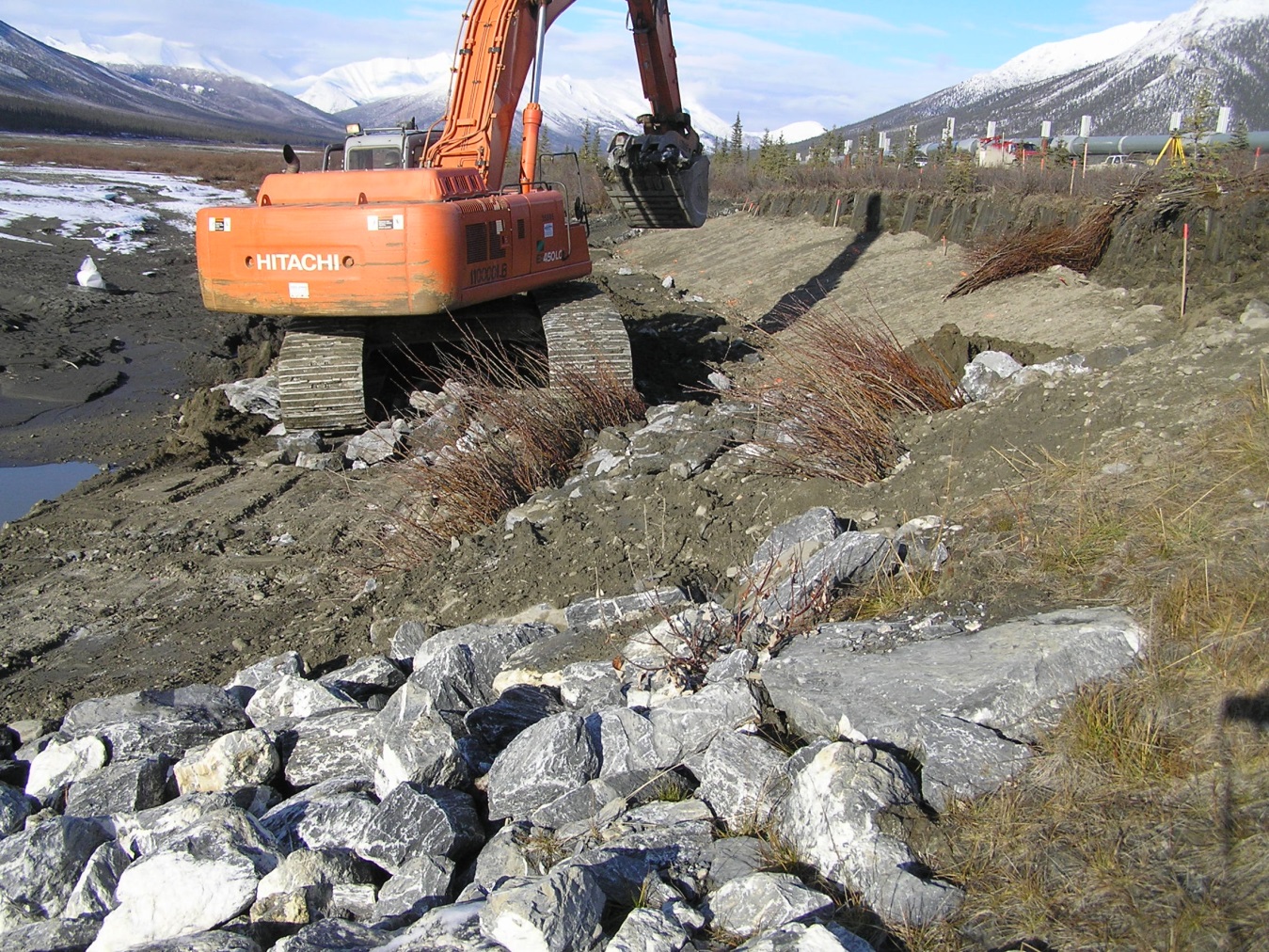 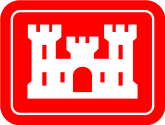 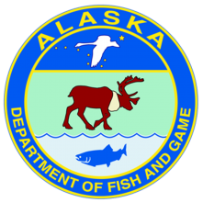 Revegetation For Major River and Floodplain Projects
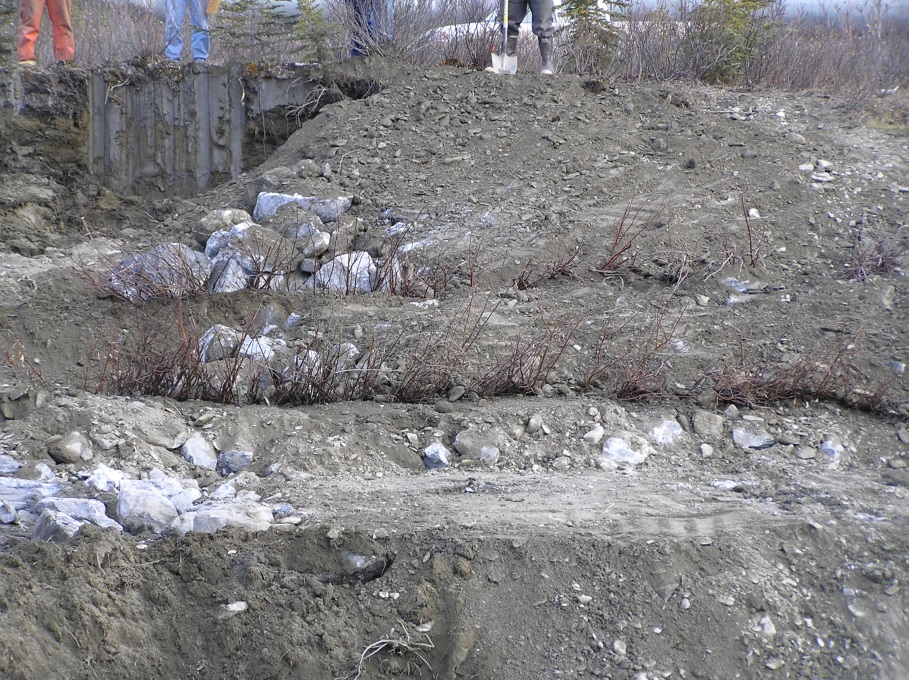 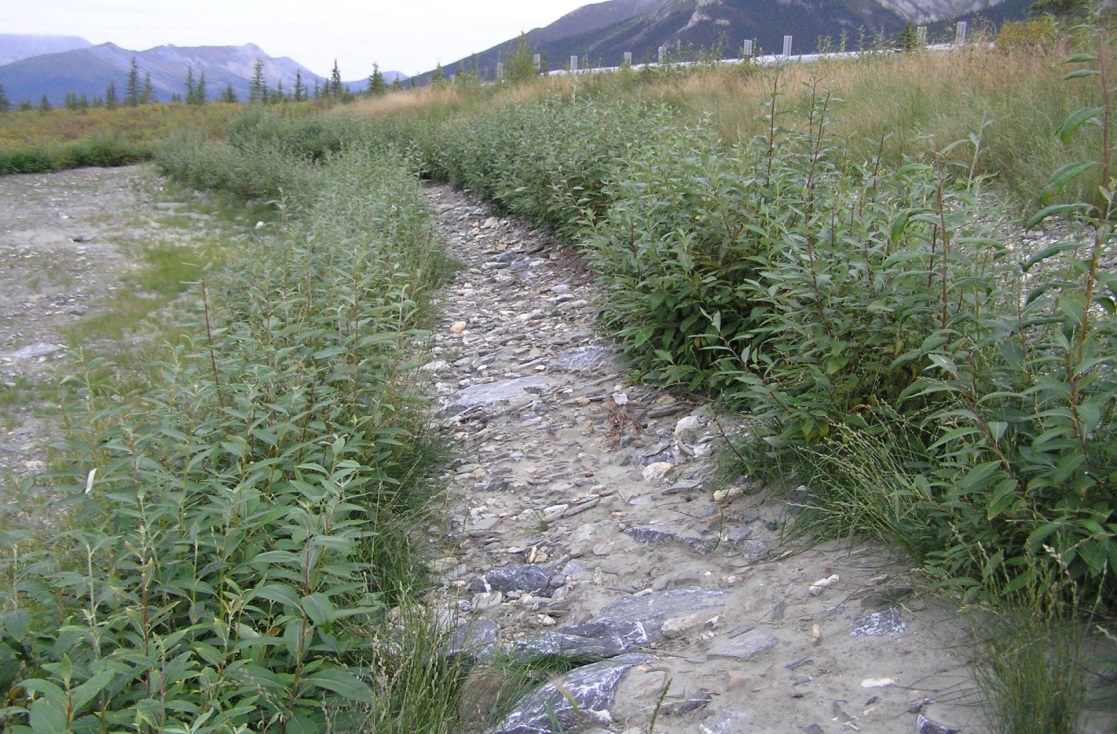 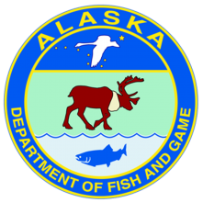 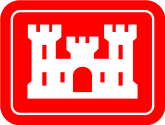 Revegetation For Major River and Floodplain Projects
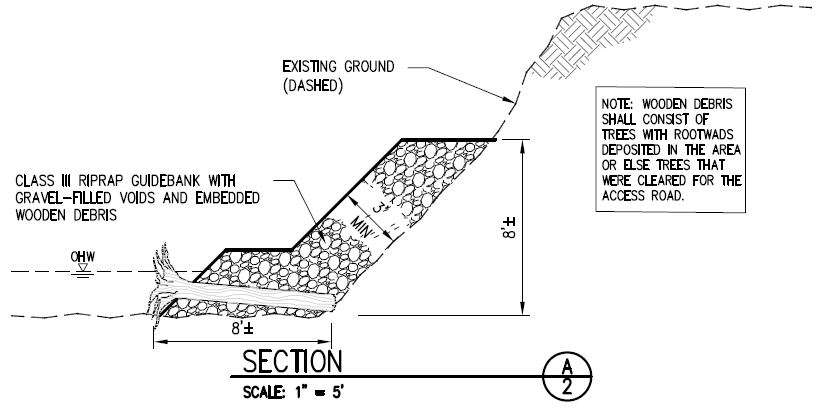 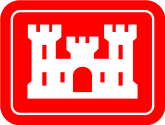 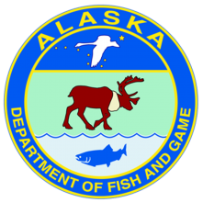 Revegetation For Major River and Floodplain Projects
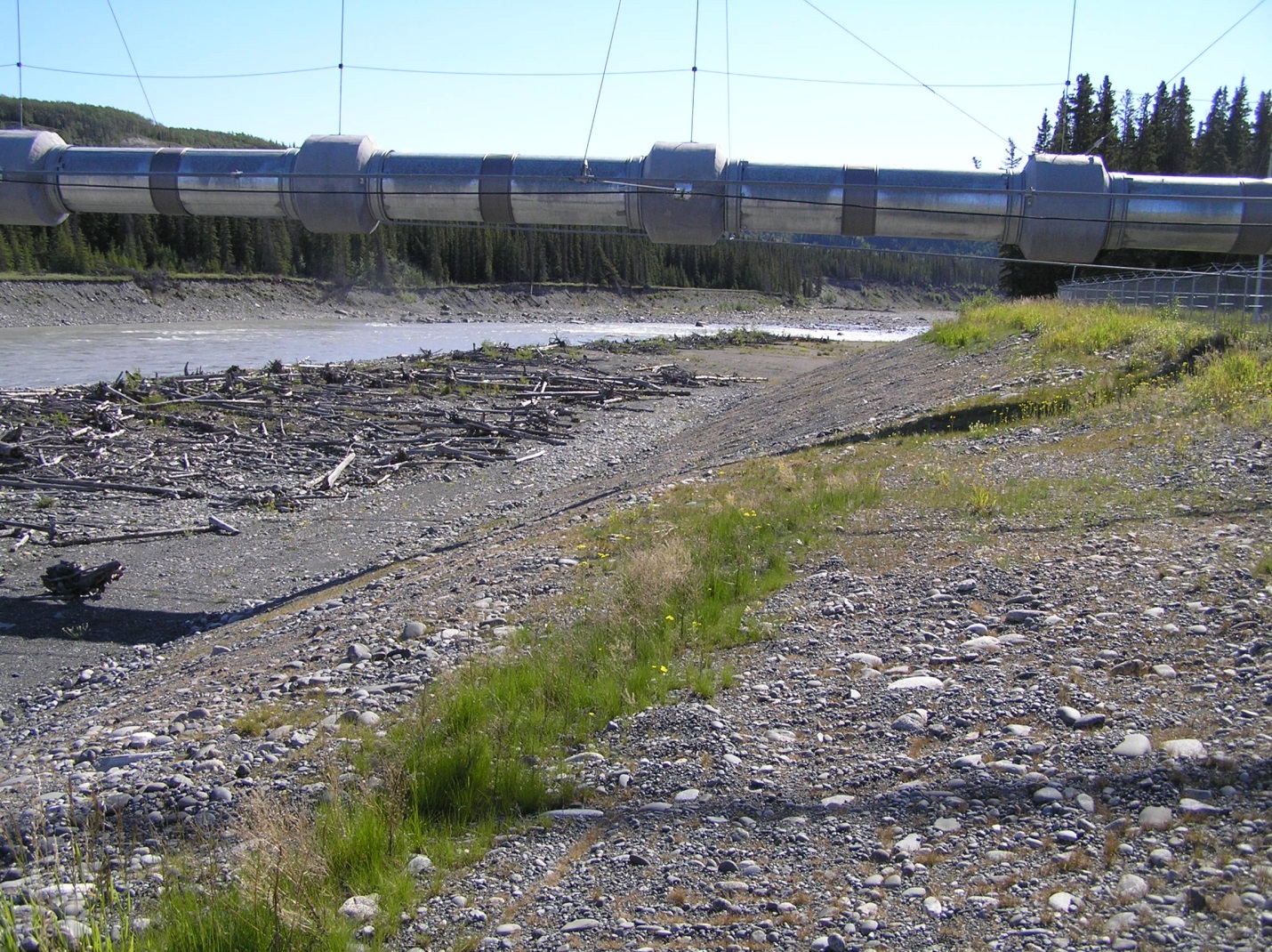 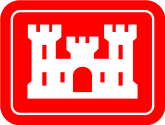 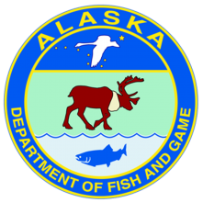 Protecting Vegetation: summary
Know What Vegetation Types and Species are Present
Use Existing Information in Planning; Conduct Field Surveys
Time your Project to Avoid Sensitive Periods
Minimize Footprint: less disturbed=less restoration needed
Plan your traffic patterns
Use Methods to Protect Vegetative Mat
Tundra mats, frozen soil, ice roads, brush cutting rather than grubbing
Use Weed Free Seed and Other Products
Use Annual Grass Seed instead of Perennial
Control Erosion and Sedimentation
Revegetate
Define Clear Goals and Endpoints in Advance
Identify the specific techniques required for the site 
Save and re-spread organic soil, use transplants, use cuttings, cover riprap
Monitor Progress
THIS IS HOW We Protect Fish, Wildlife, and habitats:

Us 

(Hint: “You”)
Part 4 of 3
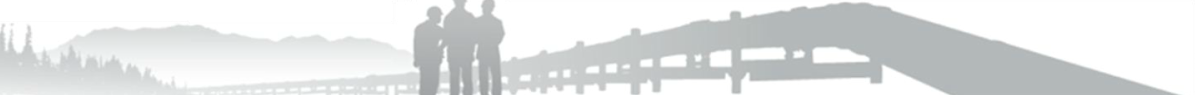 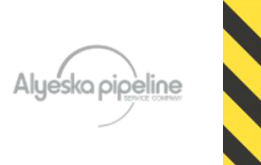 Awareness
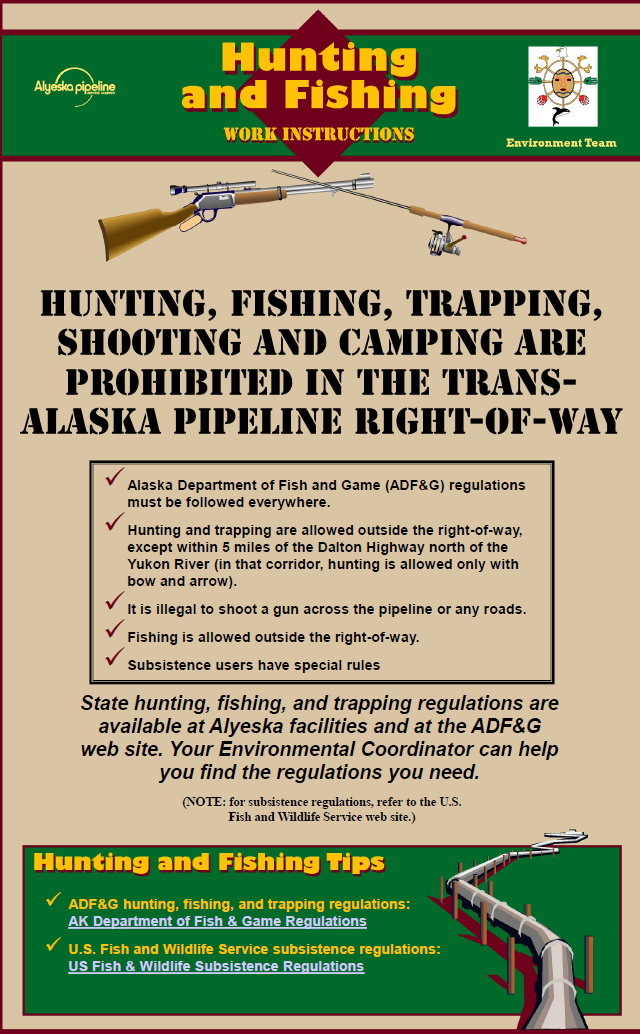 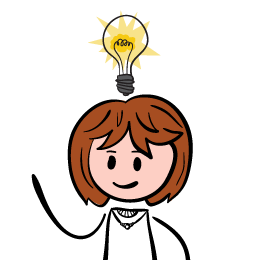 [Speaker Notes: Decoys: Bird and otter decoys are placed in advance along the shoreline, or released in the water during the drill.]
Training
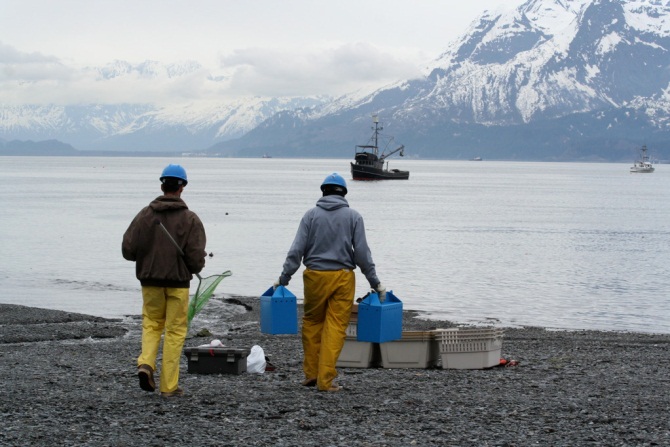 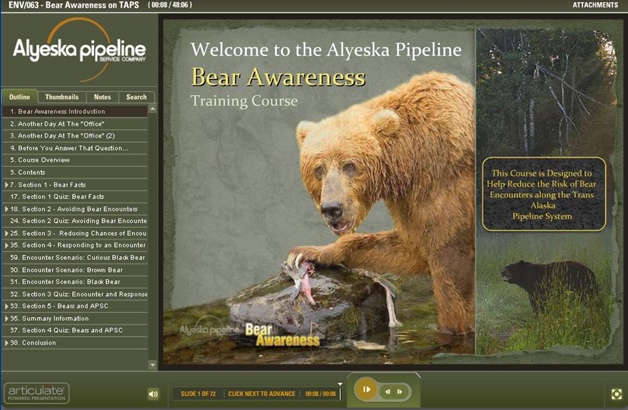 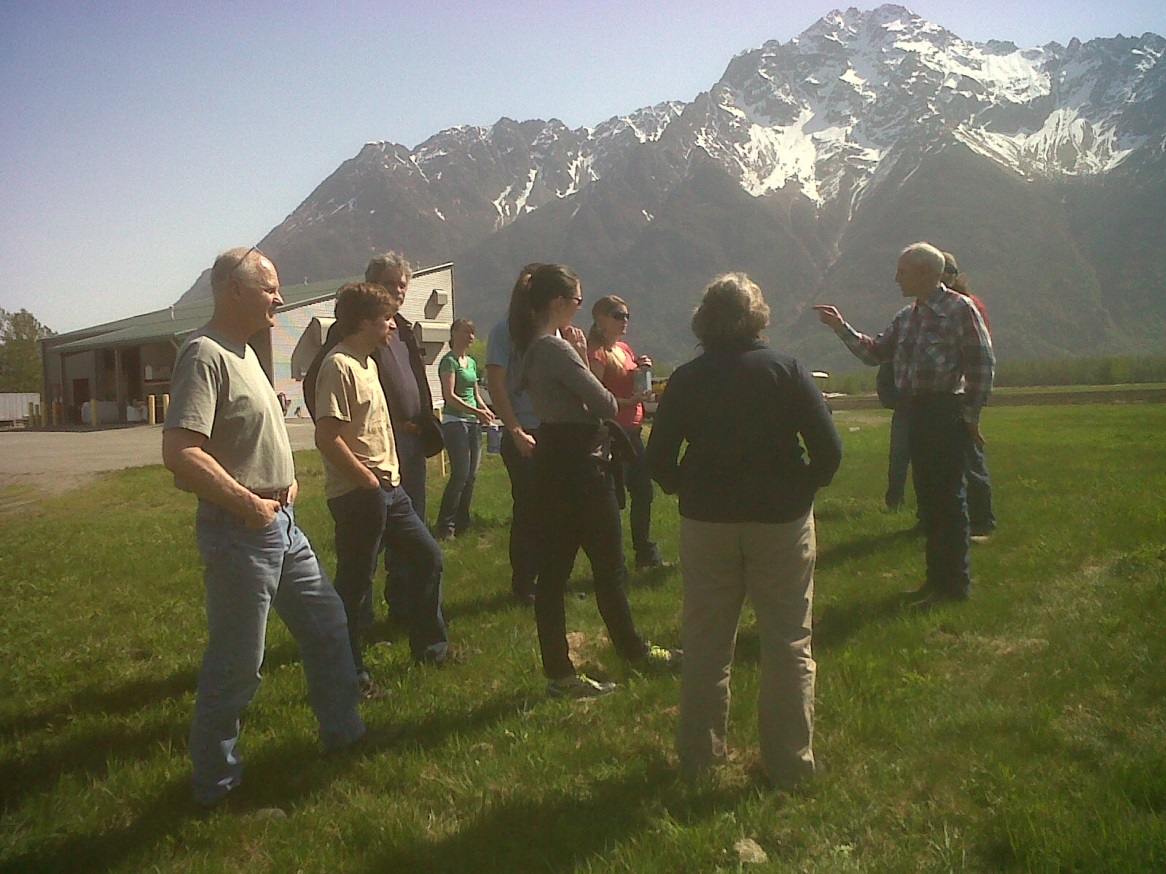 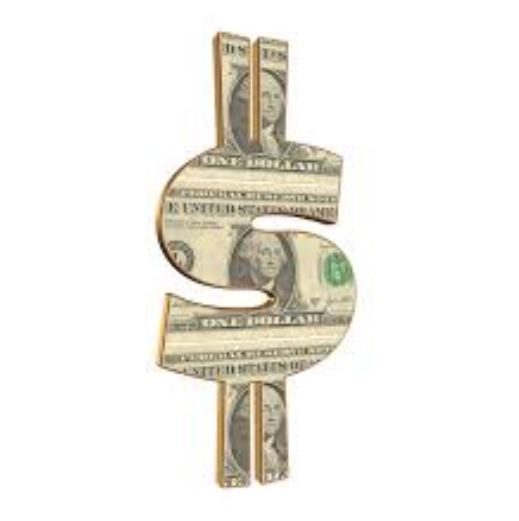 Buy In: Agreed Goals
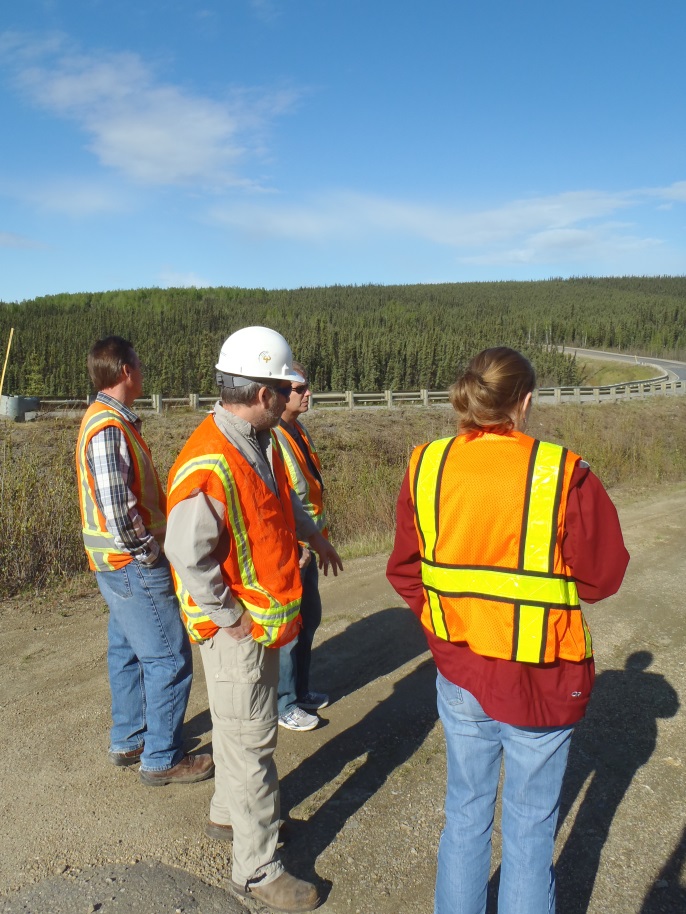 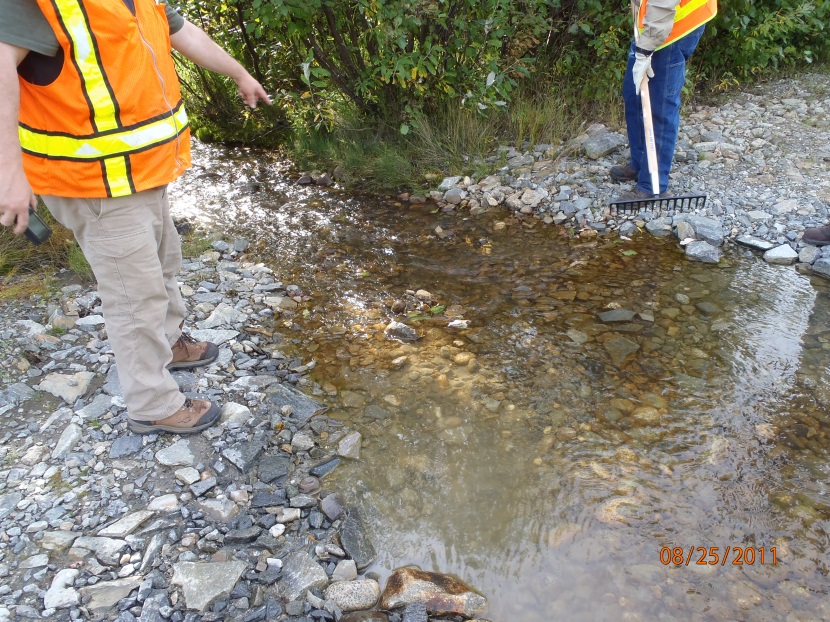 [Speaker Notes: Decoys: Bird and otter decoys are placed in advance along the shoreline, or released in the water during the drill.]
Buy In: Agreed GoalsVisit the Site when planning!
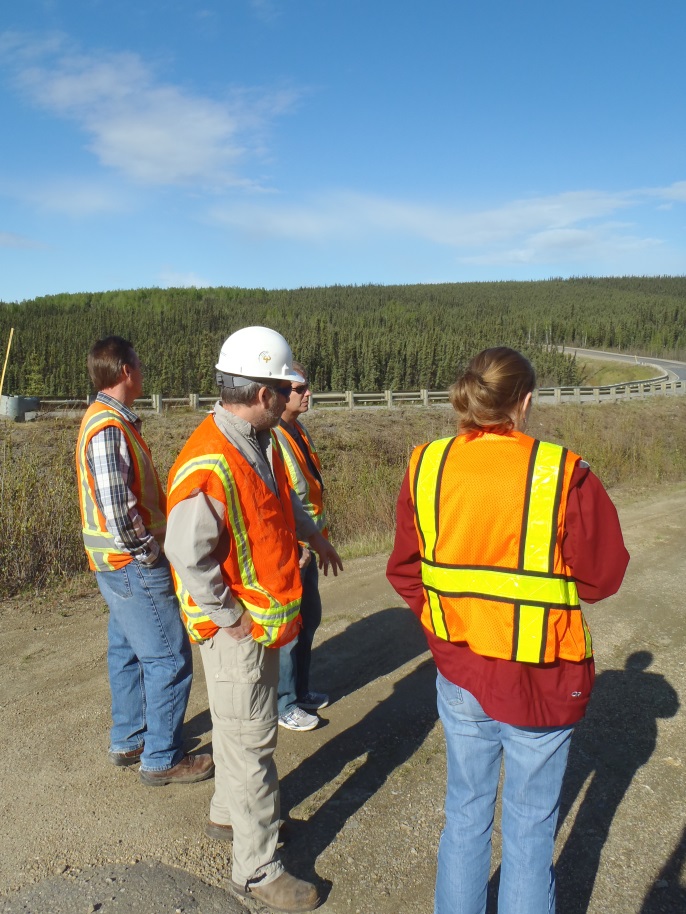 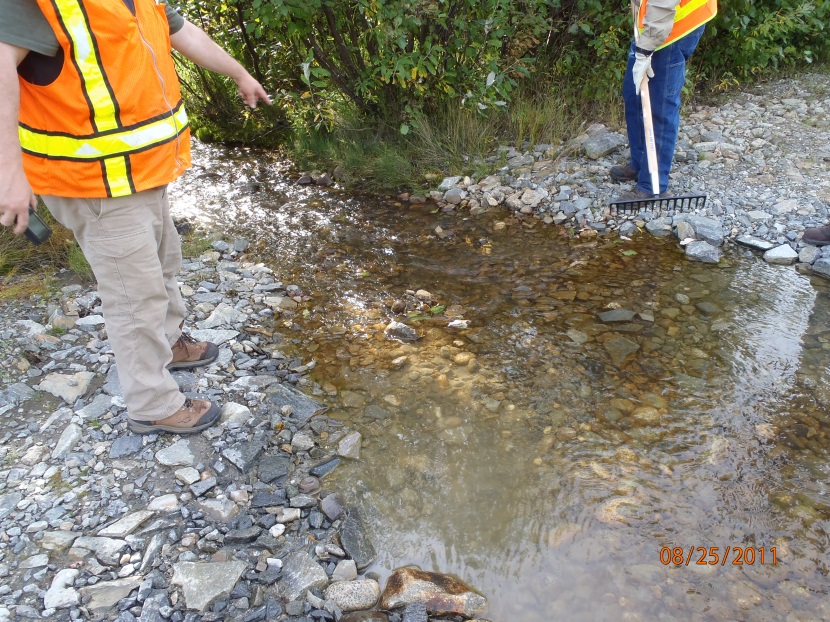 [Speaker Notes: Decoys: Bird and otter decoys are placed in advance along the shoreline, or released in the water during the drill.]
Talking out the specifics
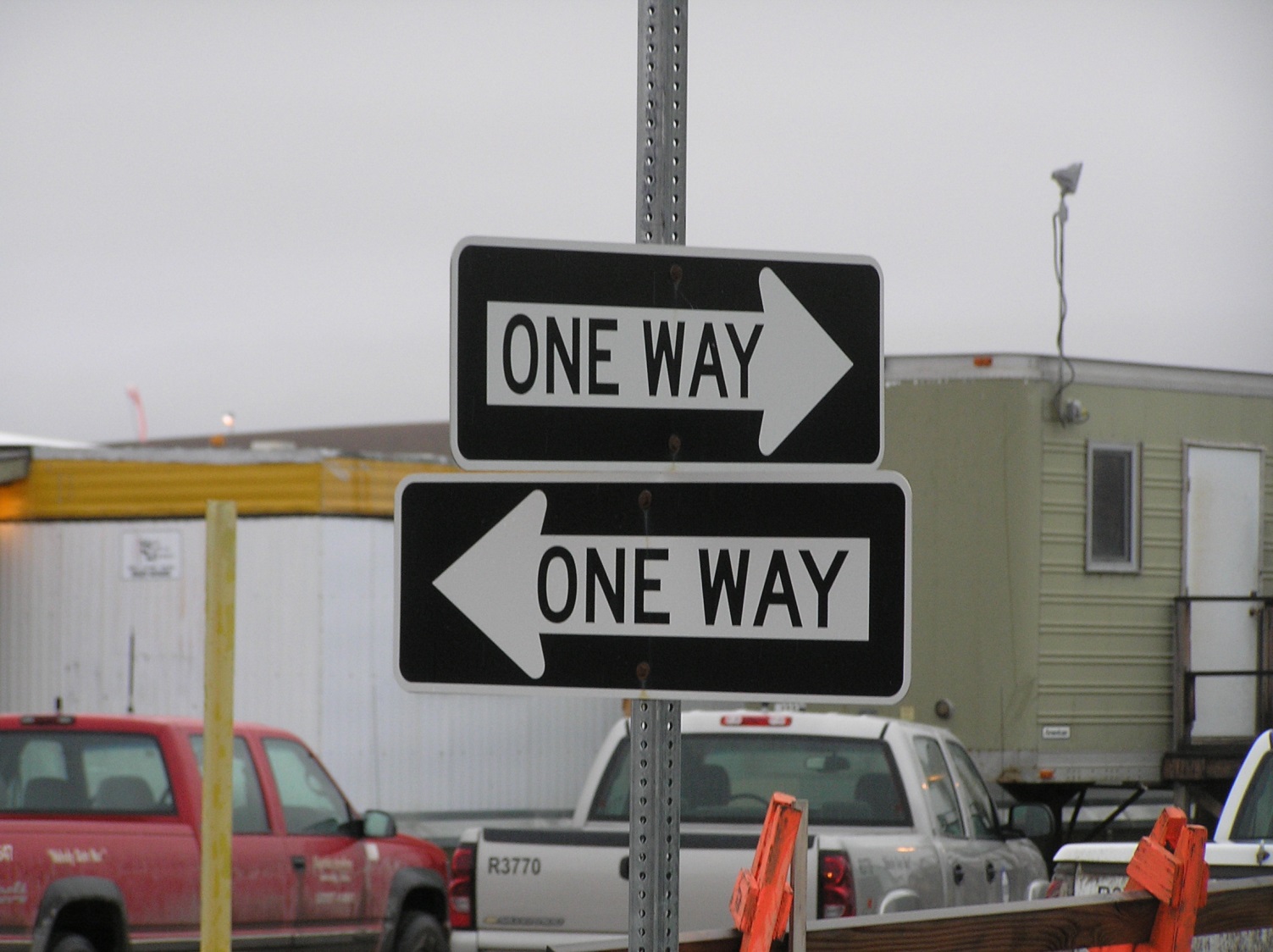 Hard Work
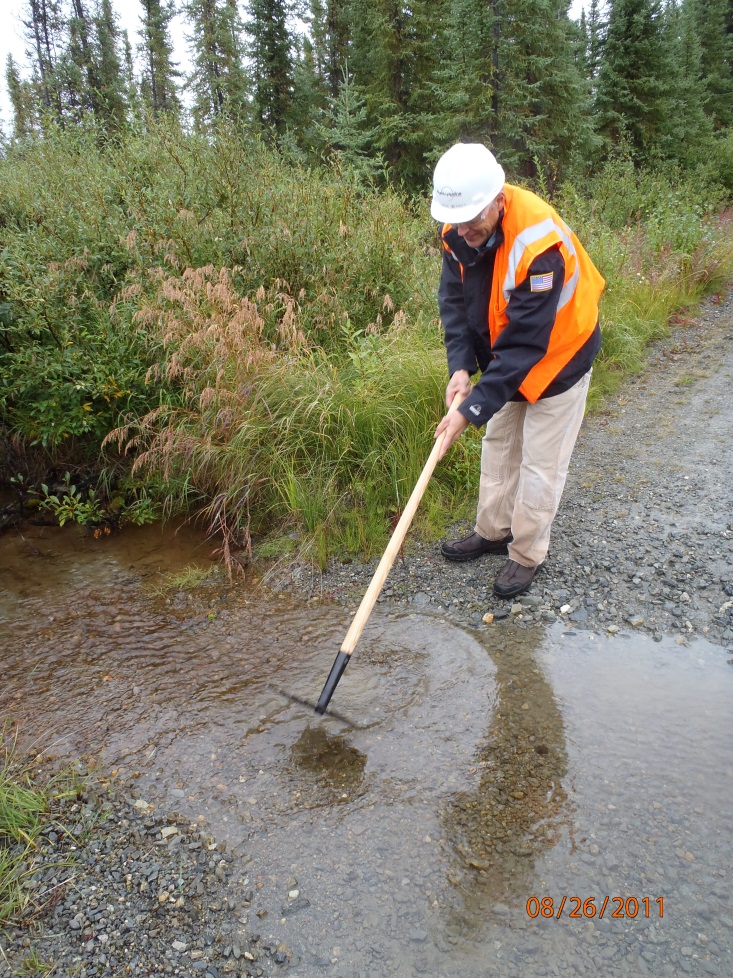 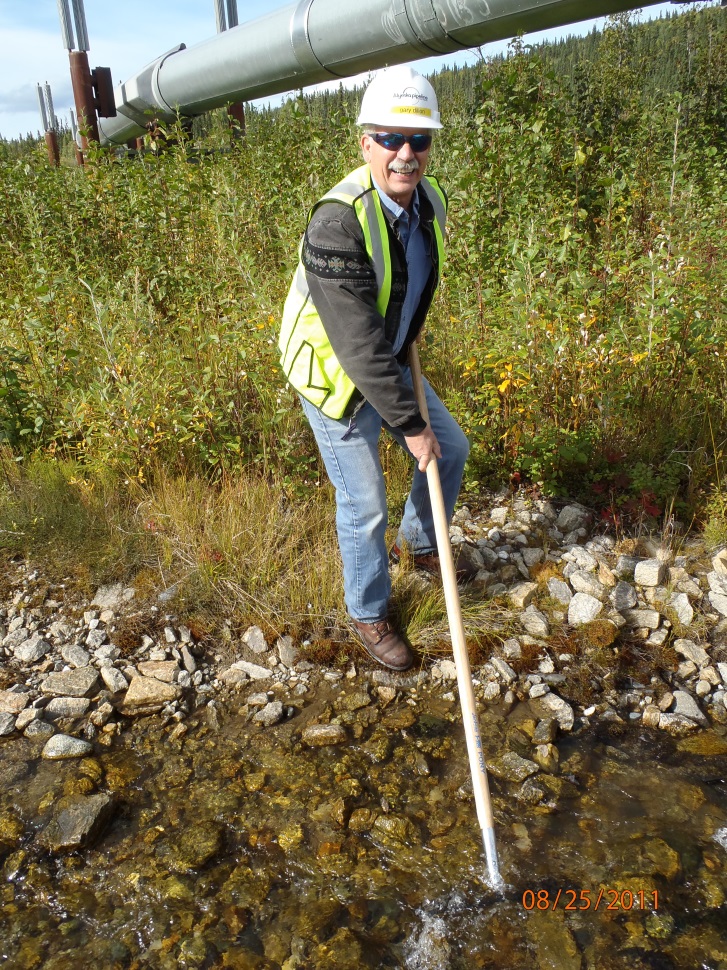 [Speaker Notes: Decoys: Bird and otter decoys are placed in advance along the shoreline, or released in the water during the drill.]
Recognition
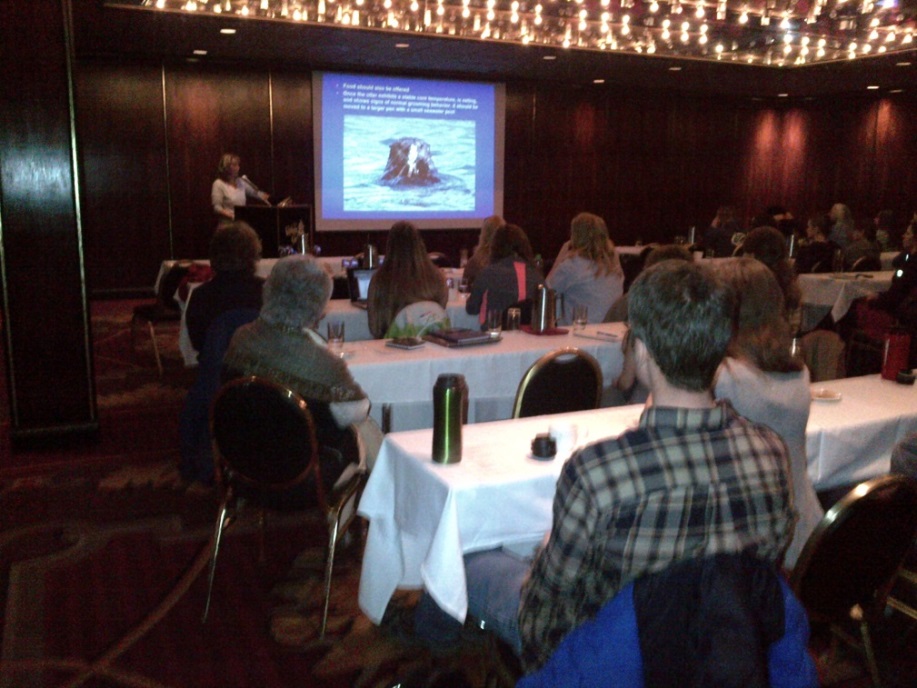 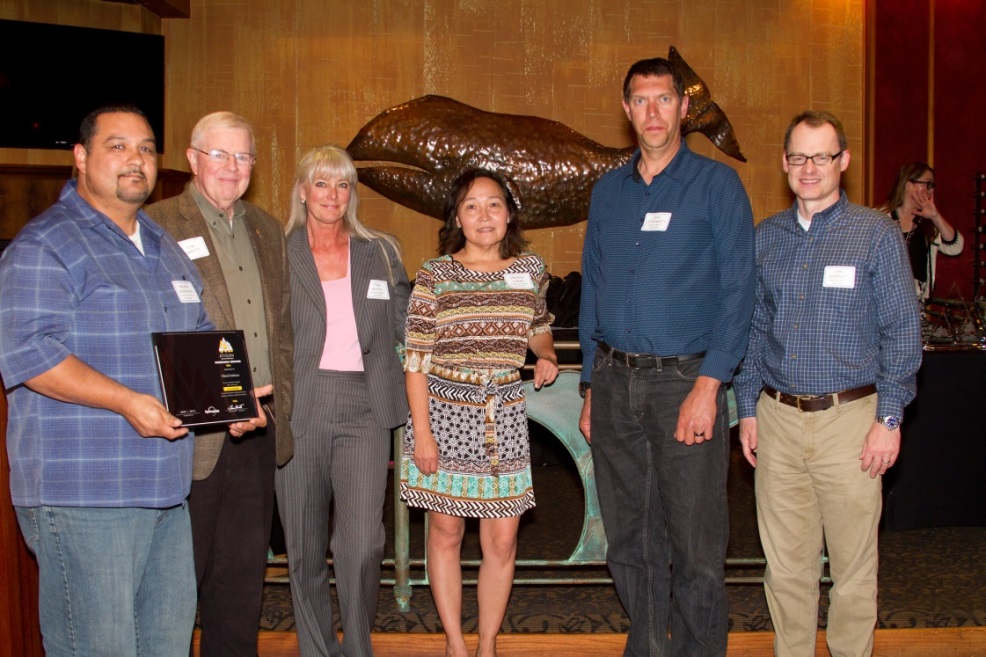 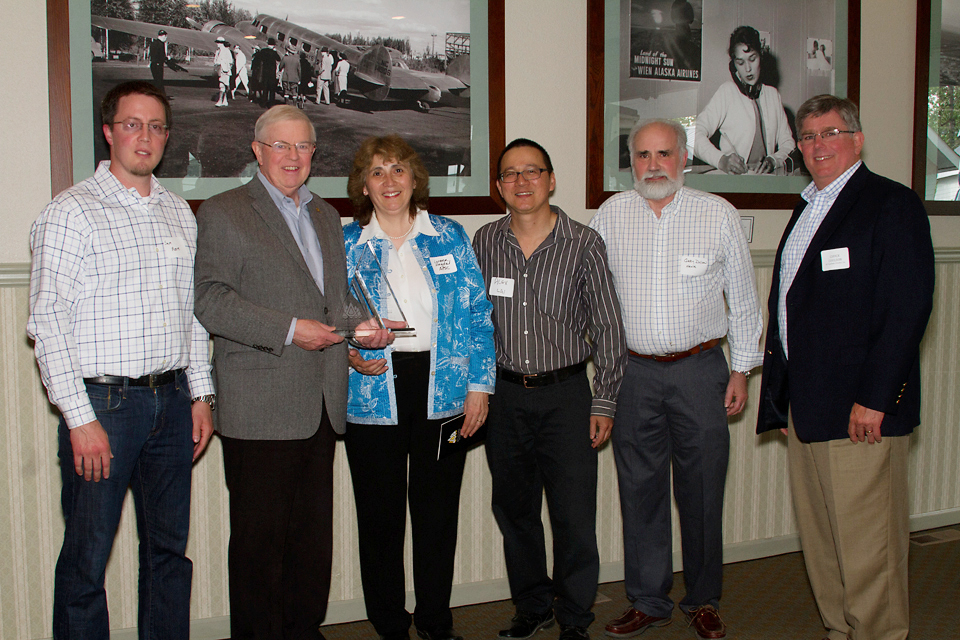 Building towards a sustainable future
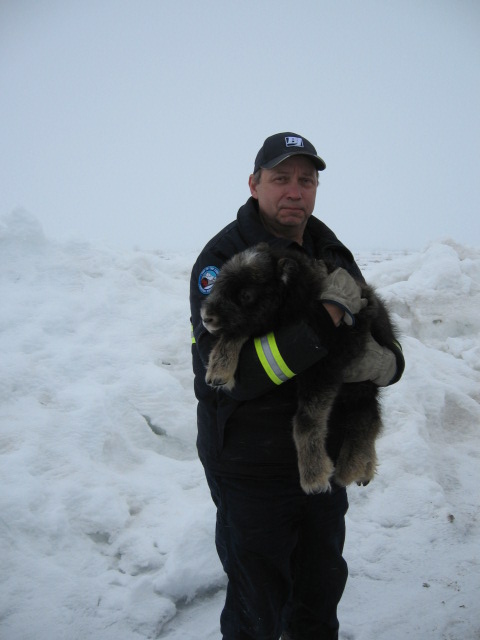 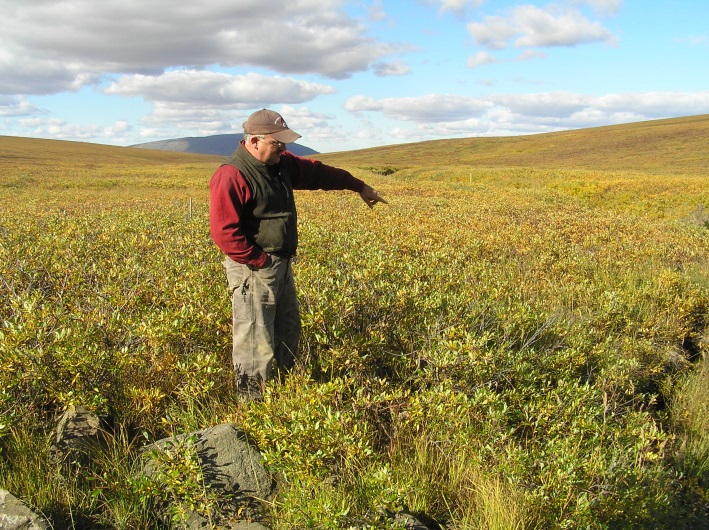 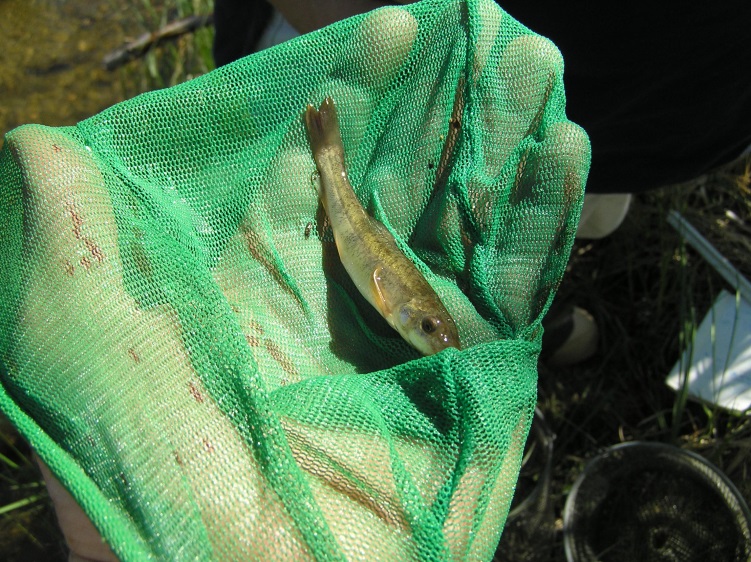 It’s in Your Hands
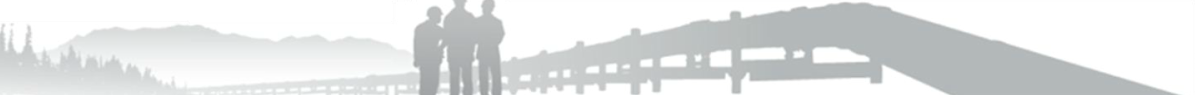 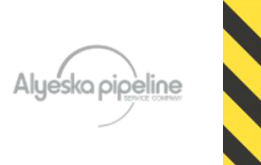